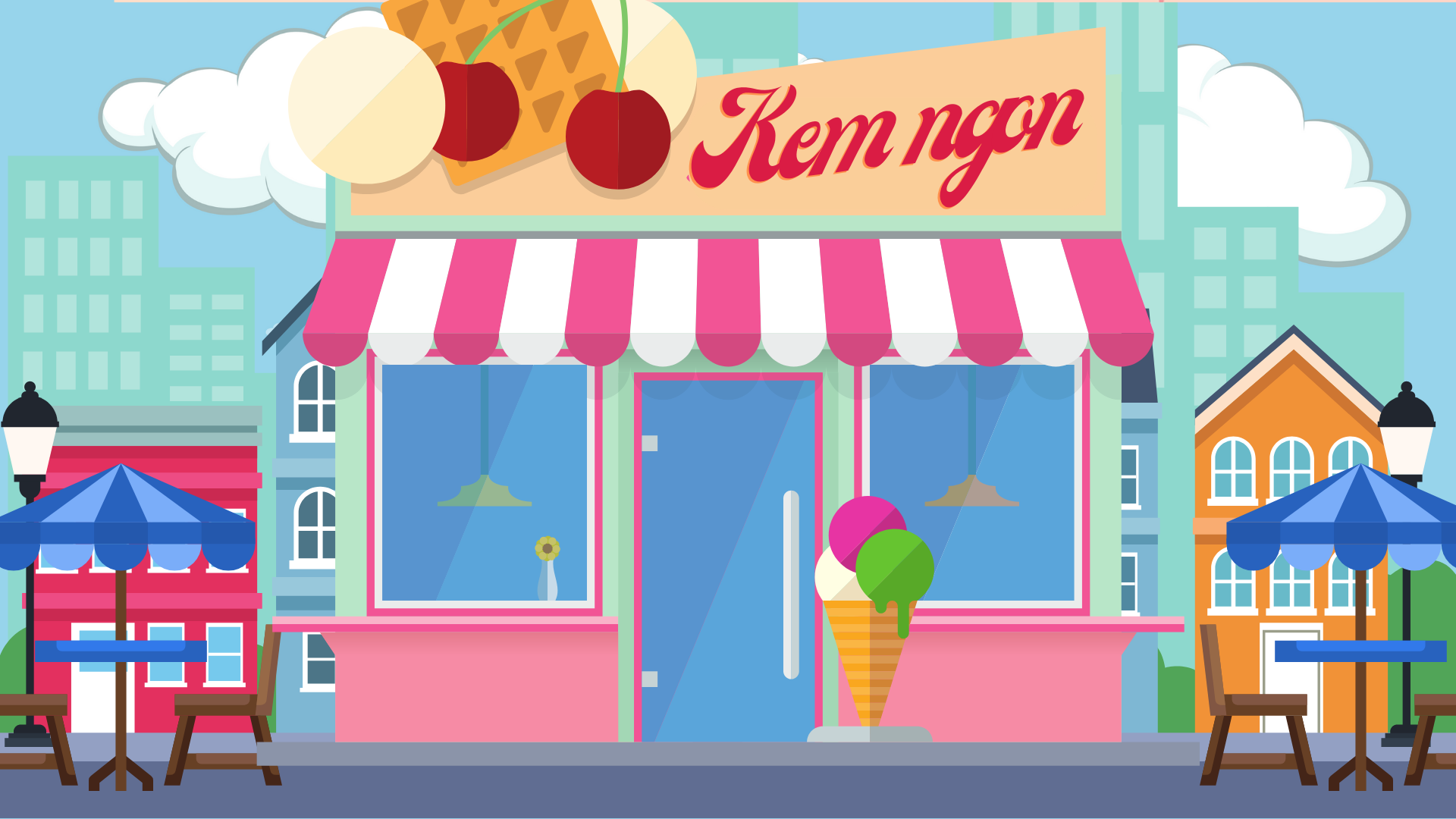 Chủ đề
Chủ đề
TOÁN
TOÁN
CÁC SỐ ĐẾN 10 000
CÁC SỐ ĐẾN 10 000
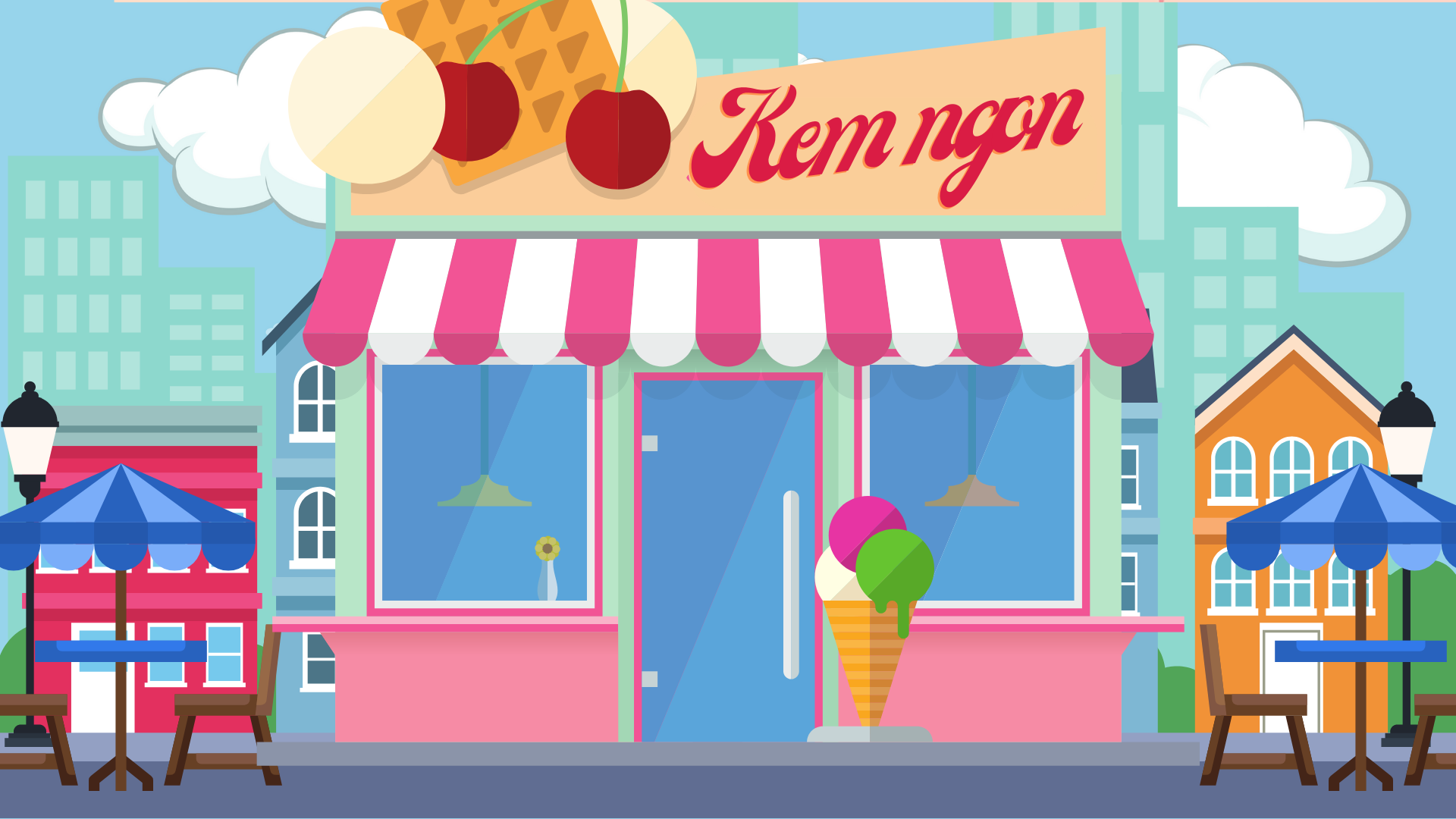 Thứ … ngày … tháng … năm …
Bài :
Bài :
EM LÀM ĐƯỢC NHỮNG GÌ?
EM LÀM ĐƯỢC NHỮNG GÌ?
TOÁN
TOÁN
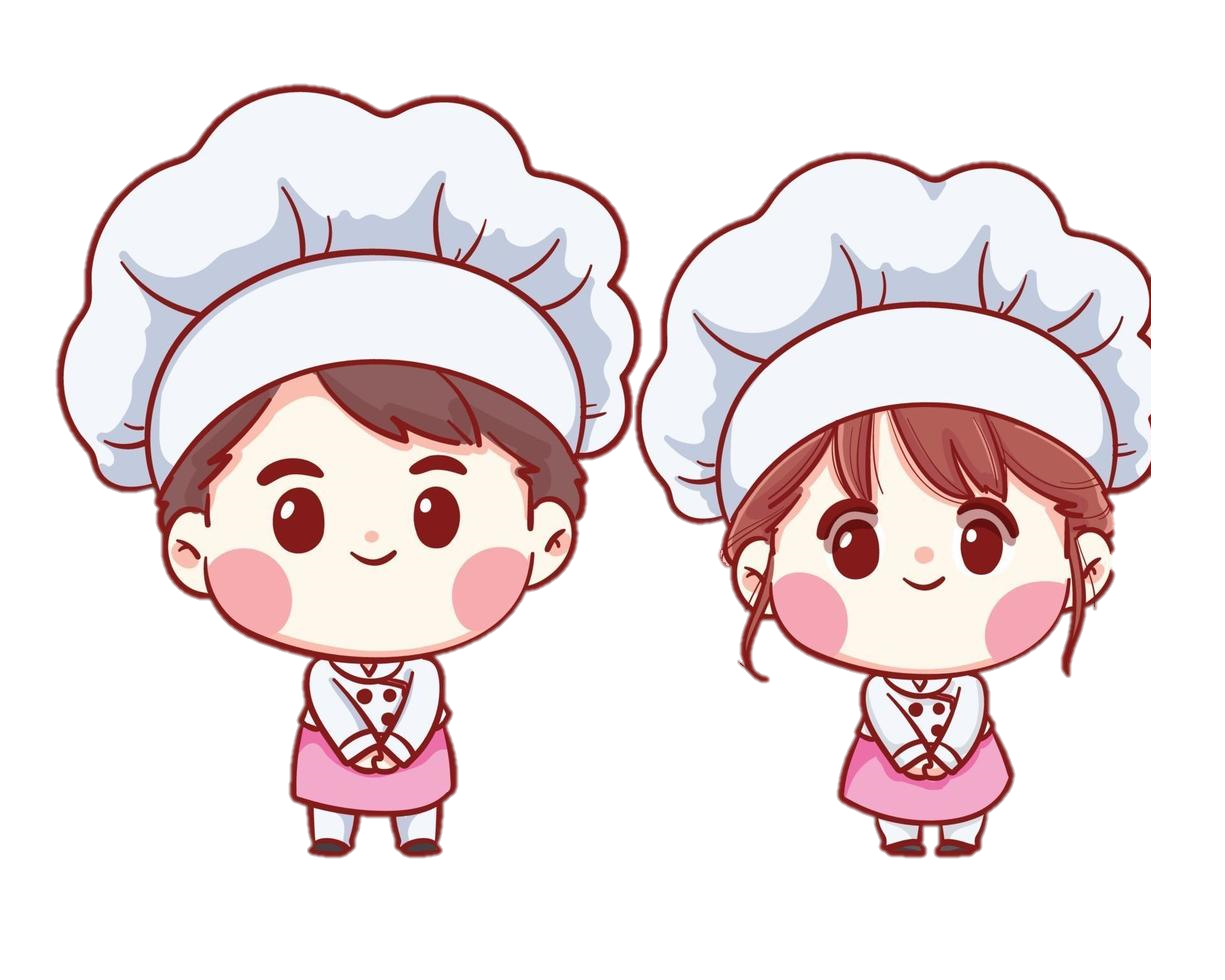 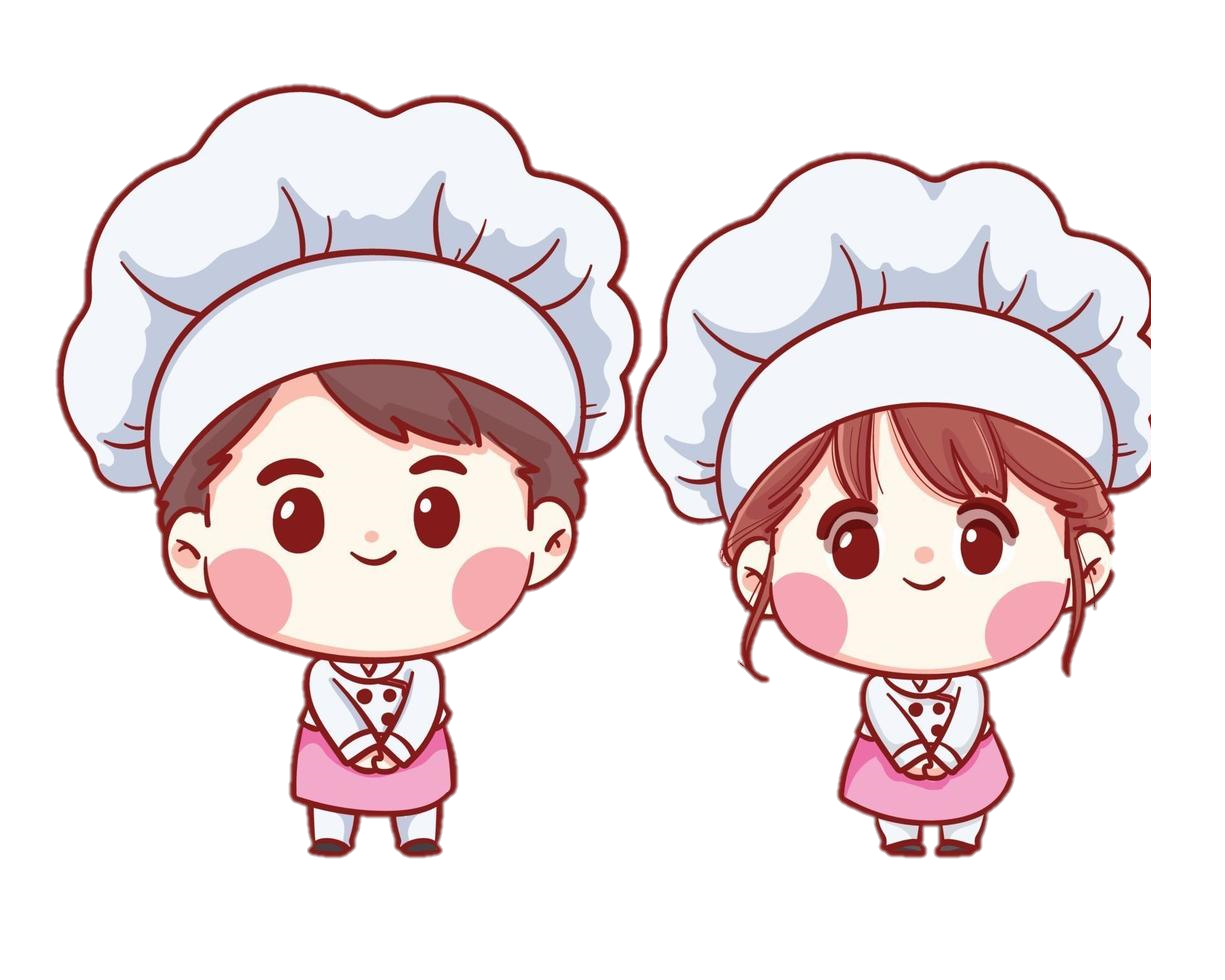 (2 tiết – Tiết 1)
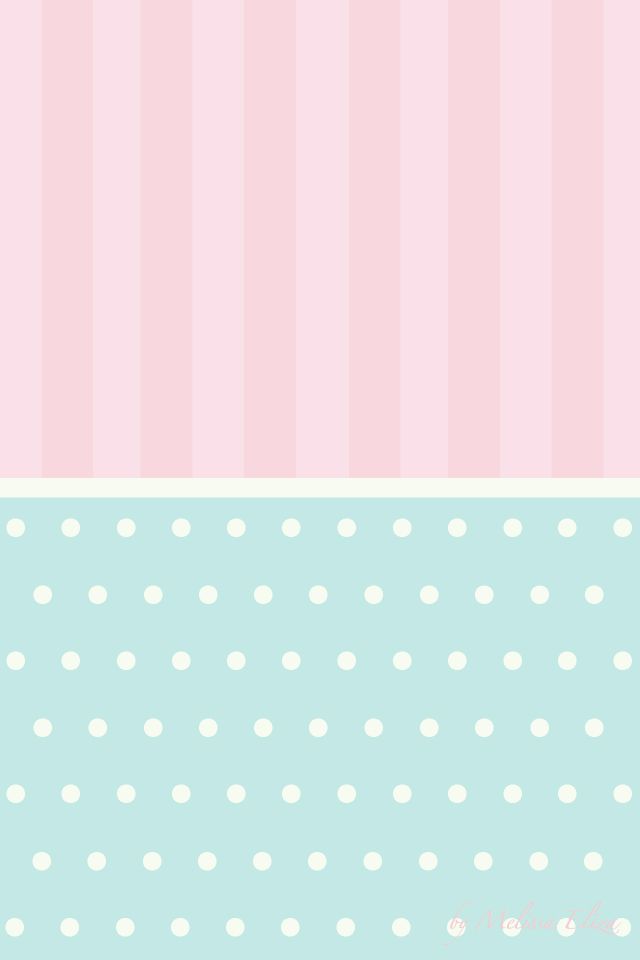 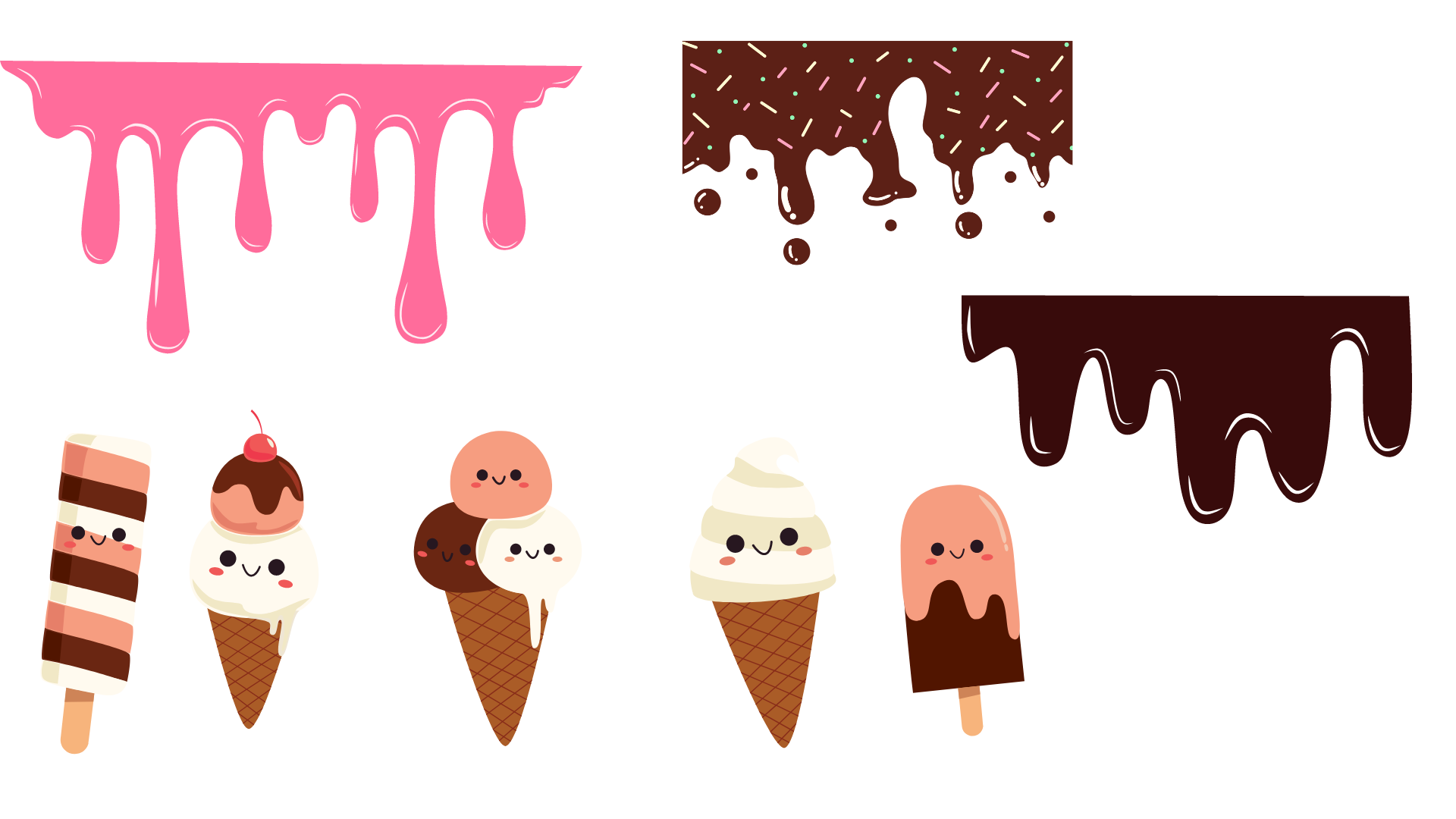 Mục tiêu
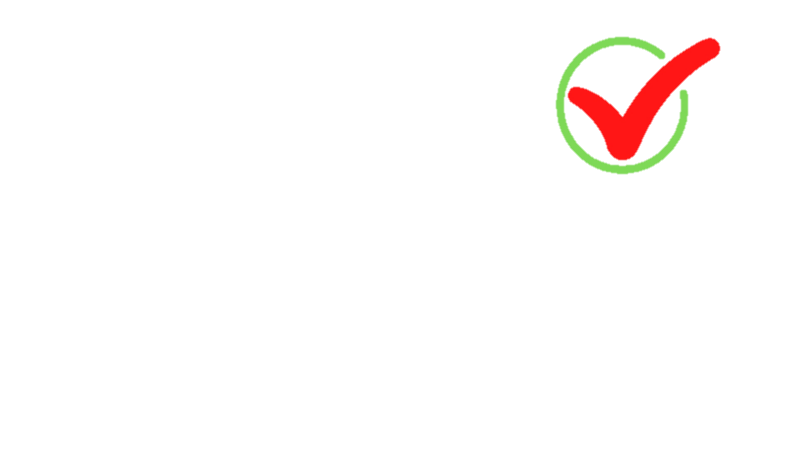 1. Kiến thức, kĩ năng:
Ôn tập nhân, chia các số có bốn chữ số với số có một chữ số.
Sử dụng các kiến thức về phép nhân và phép chia để giải quyết vấn đề đơn giản.
Giải quyết vấn đề đơn giản liên quan đến đo lường: khối lượng, dung tích.
2. Năng lực chú trọng:
- Tư duy và lập luận toán học; giao tiếp toán học; mô hình hóa toán học.
3. Tích hợp:
Toán học và cuộc sống, Tự nhiên và Xã hội.
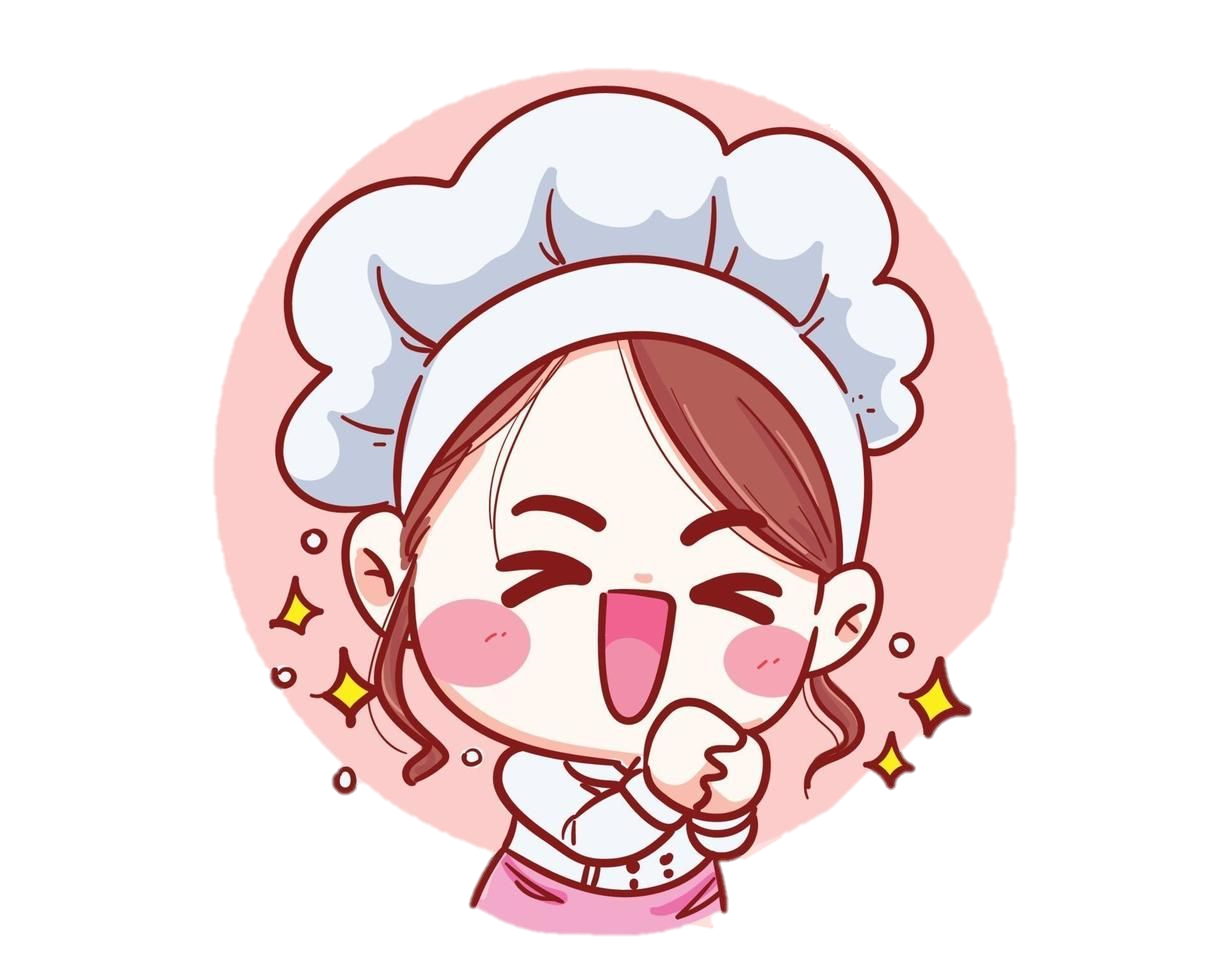 Phẩm chất:
chăm chỉ, trung thực, trách nhiệm, nhân ái.
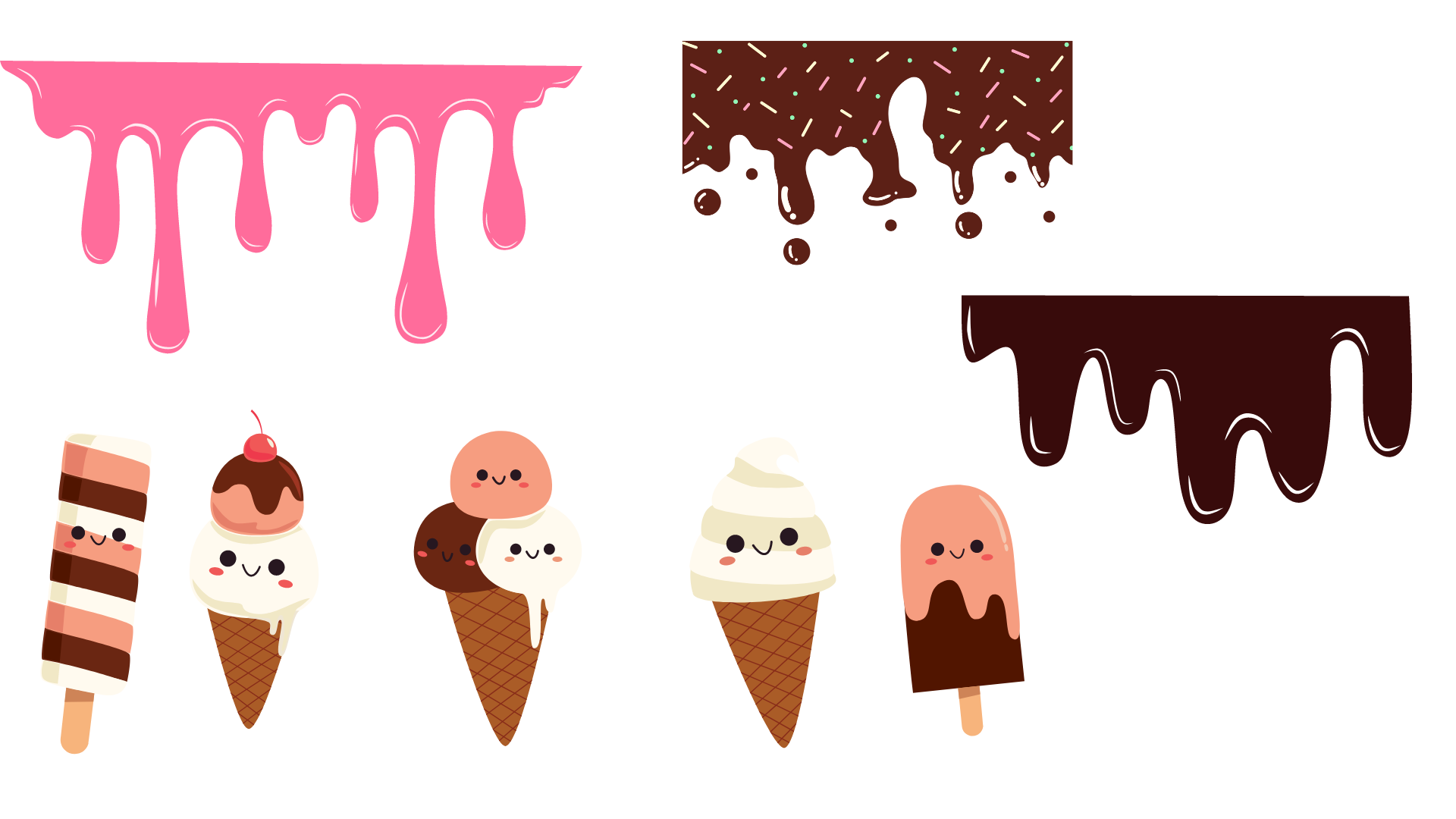 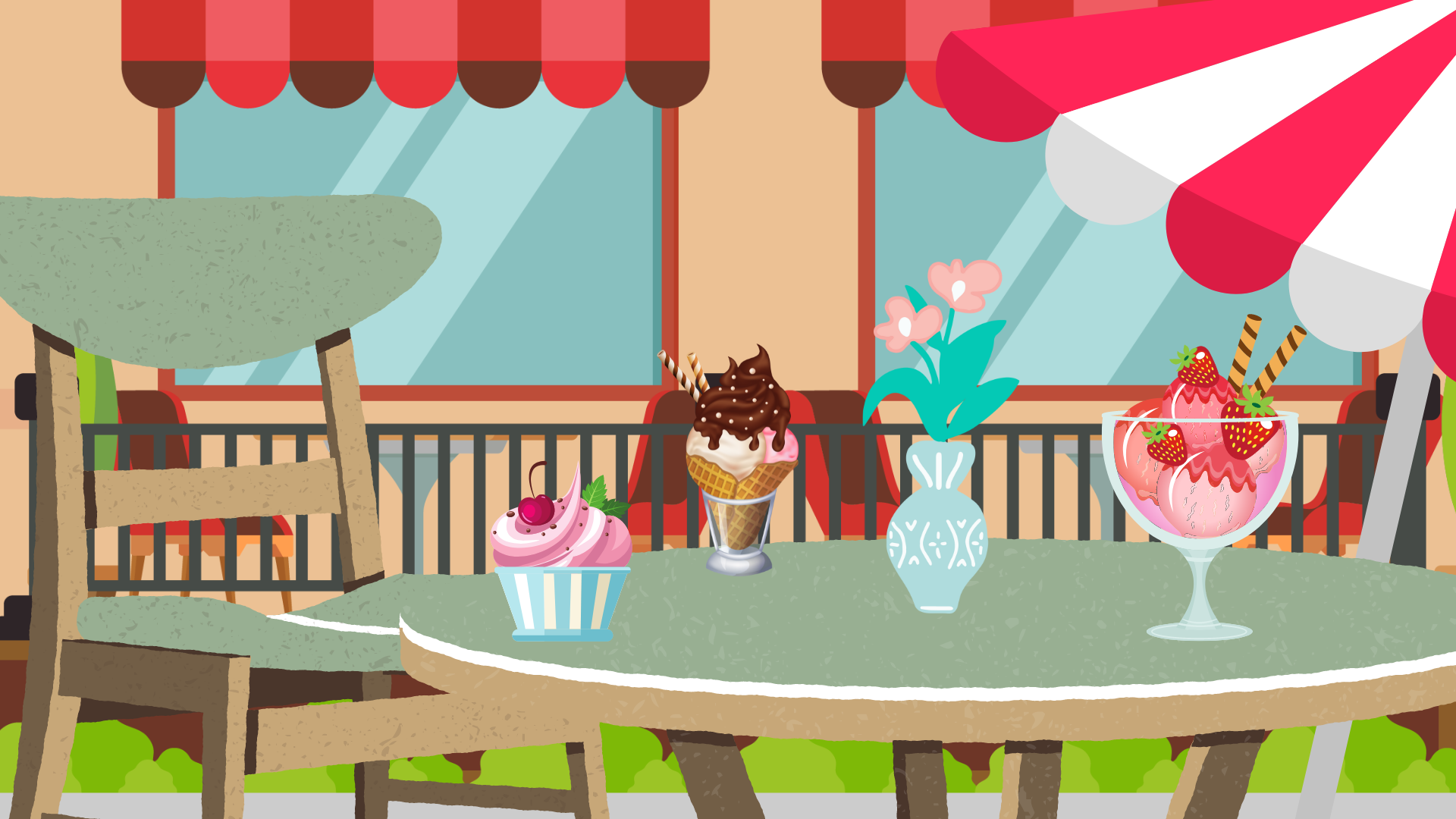 Khởi động
Khởi động
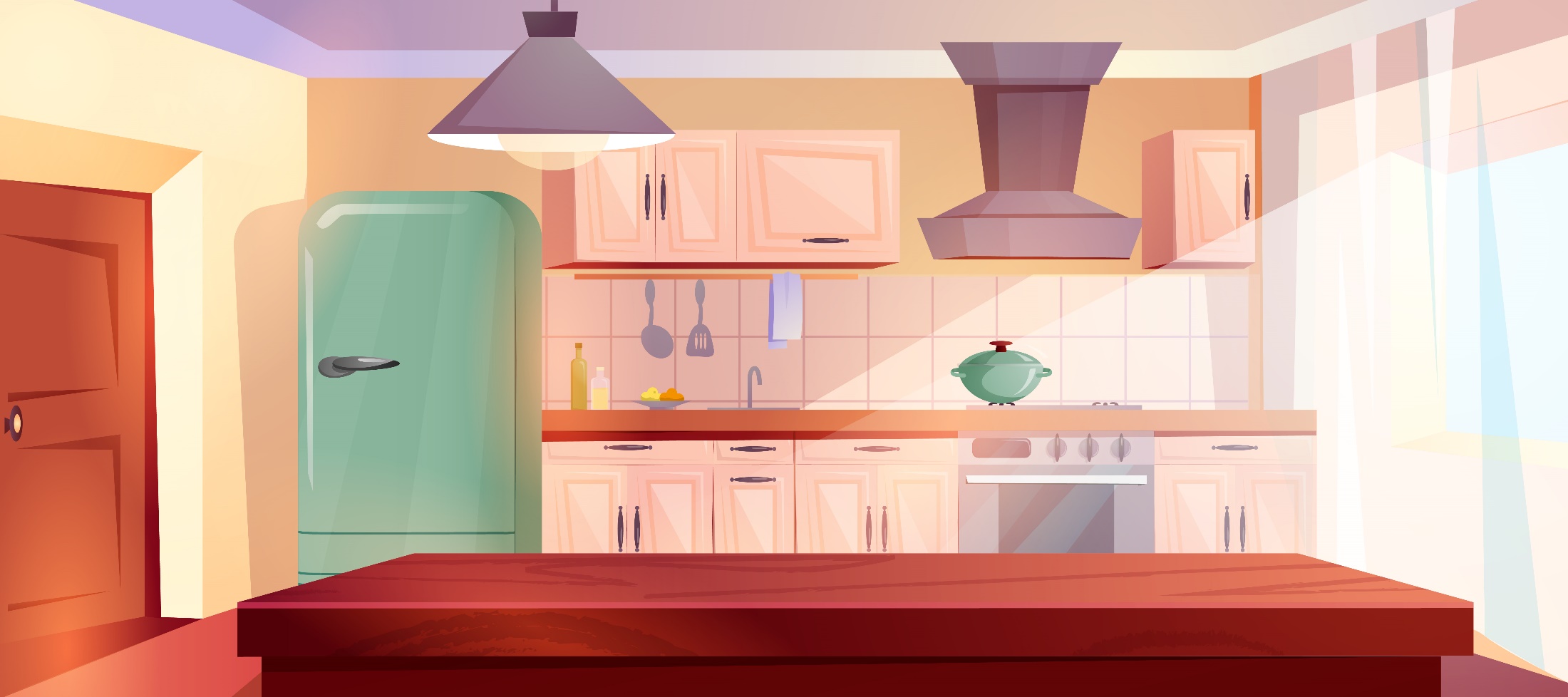 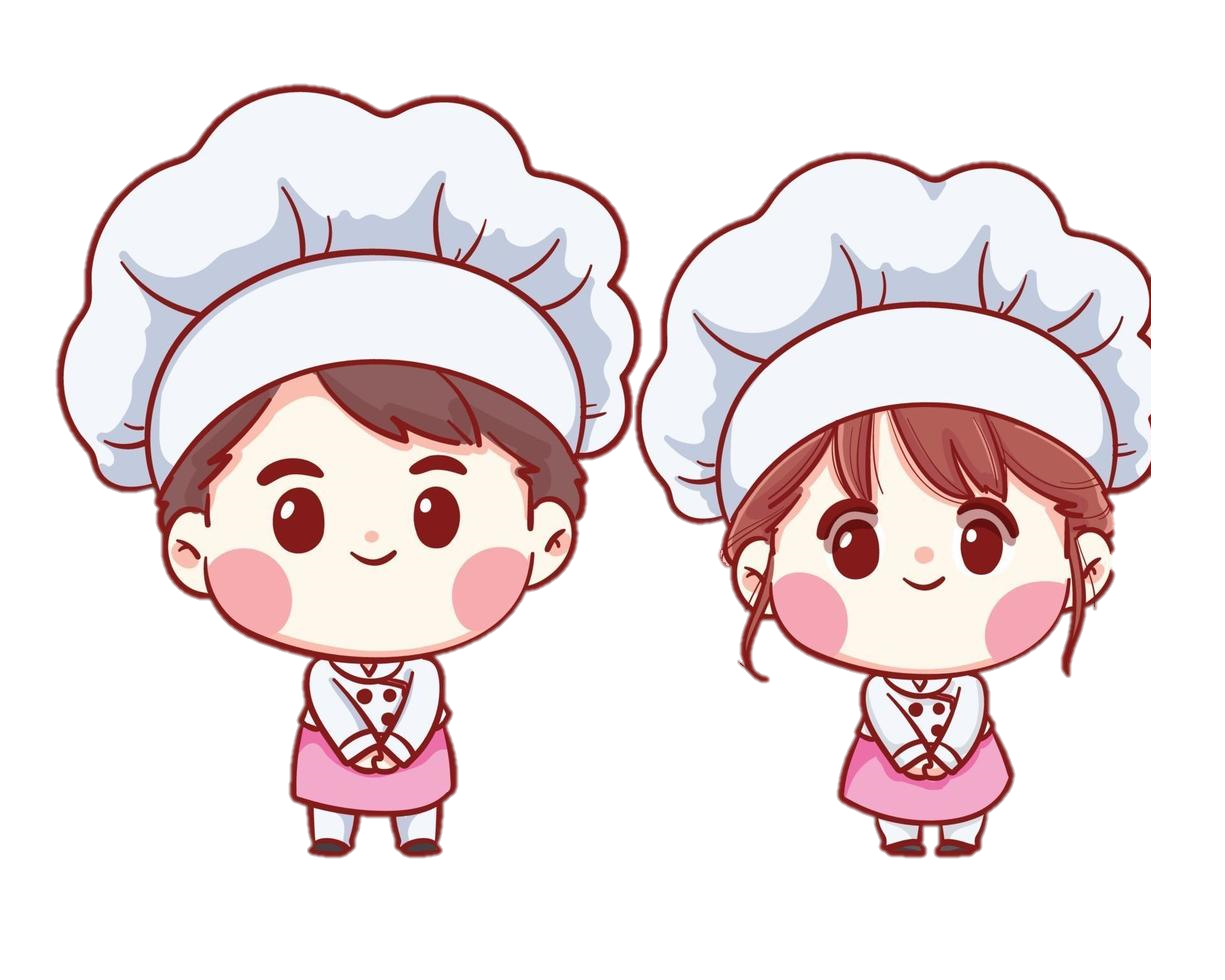 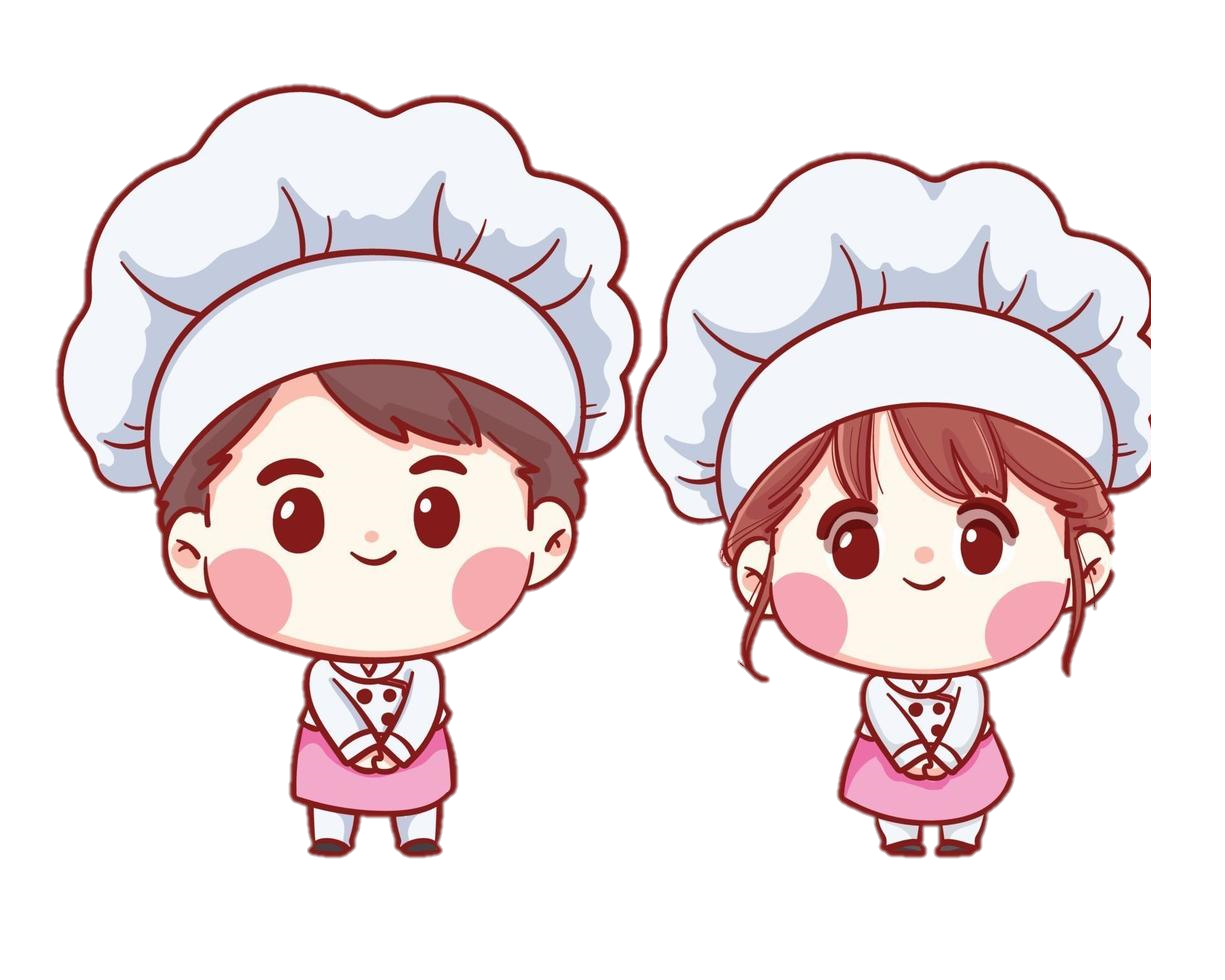 Trước khi hàng bán kem của chúng mình mở cửa, hãy giúp chúng mình làm ra các vị kem thật ngon bằng cách vượt qua các bài tập nhé!
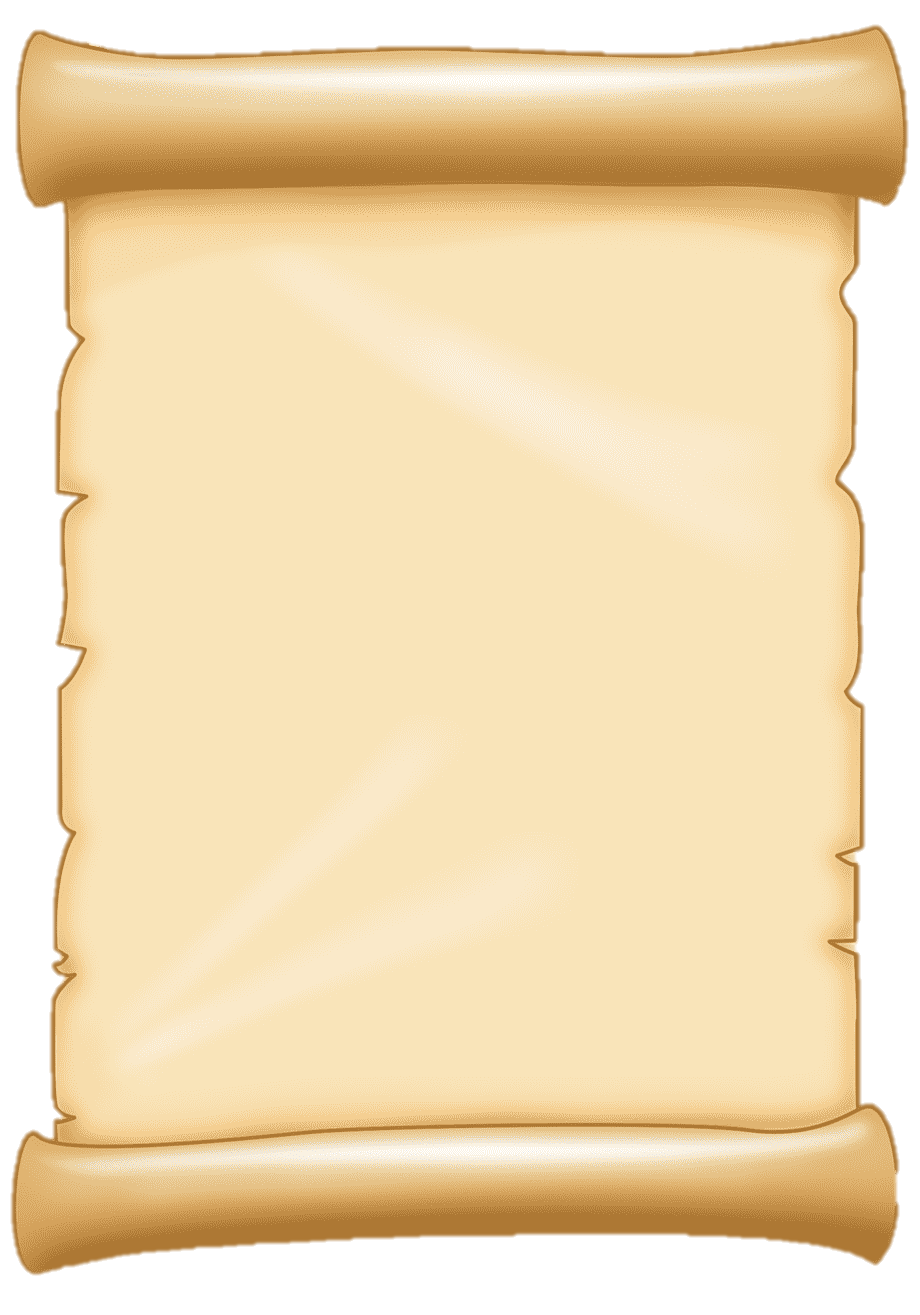 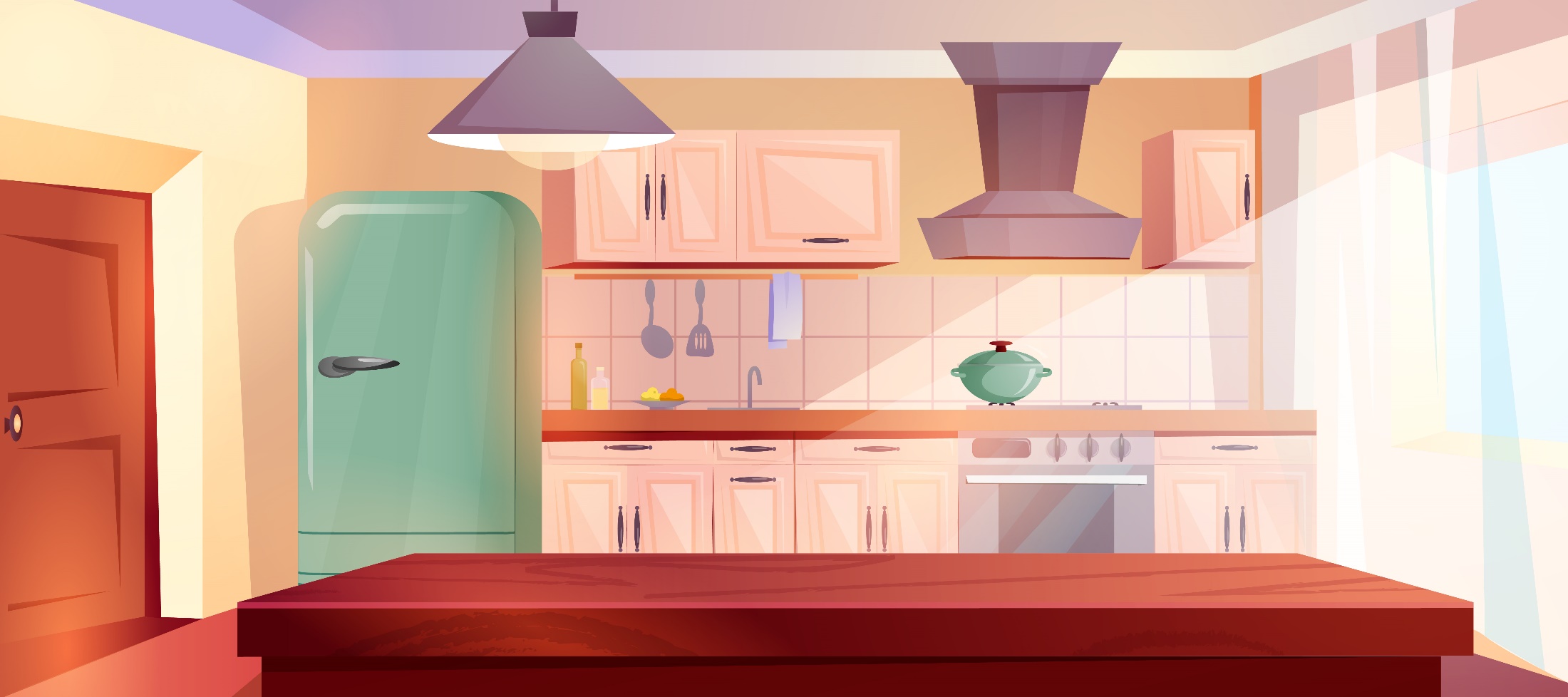 Nguyên liệu làm kem:
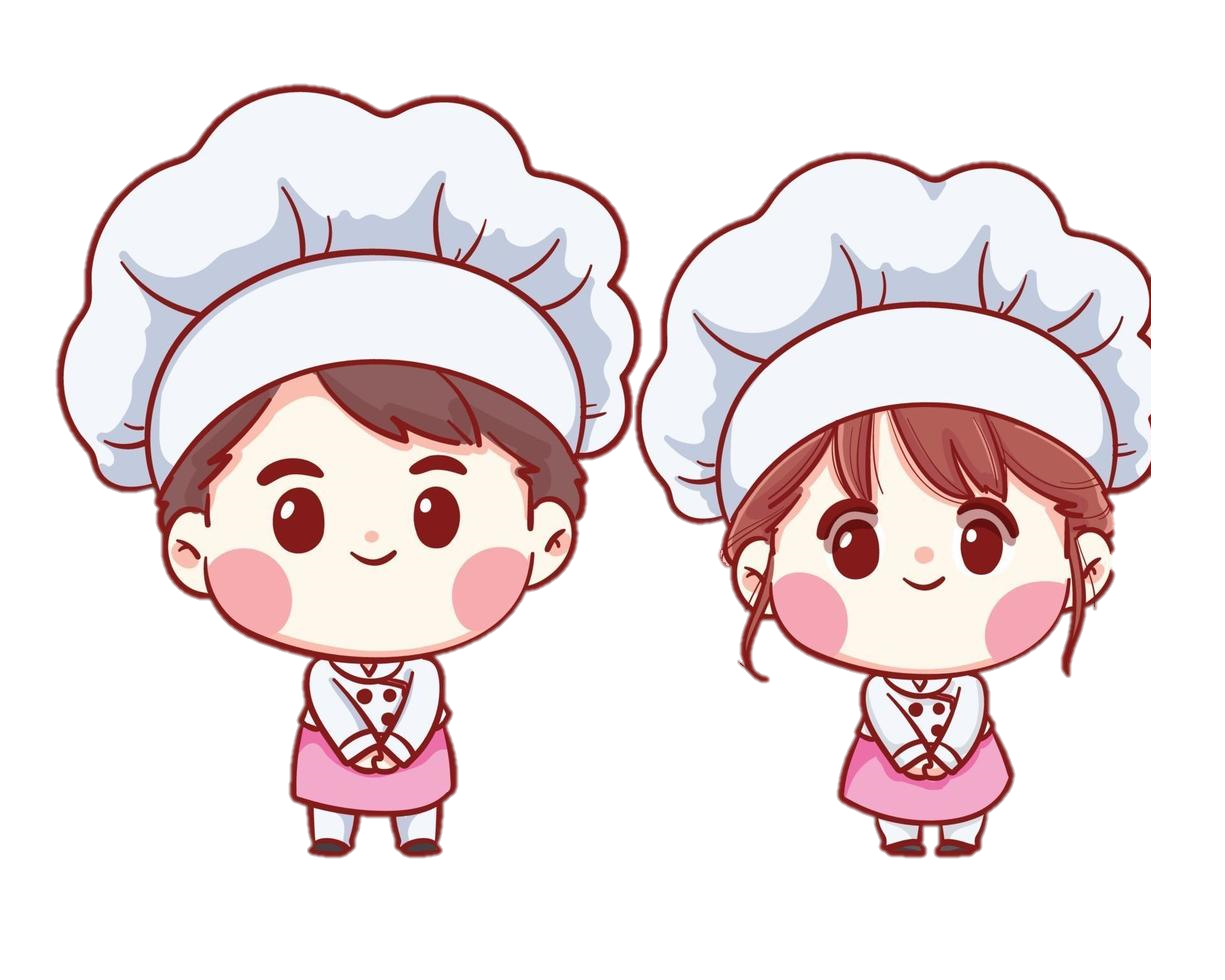 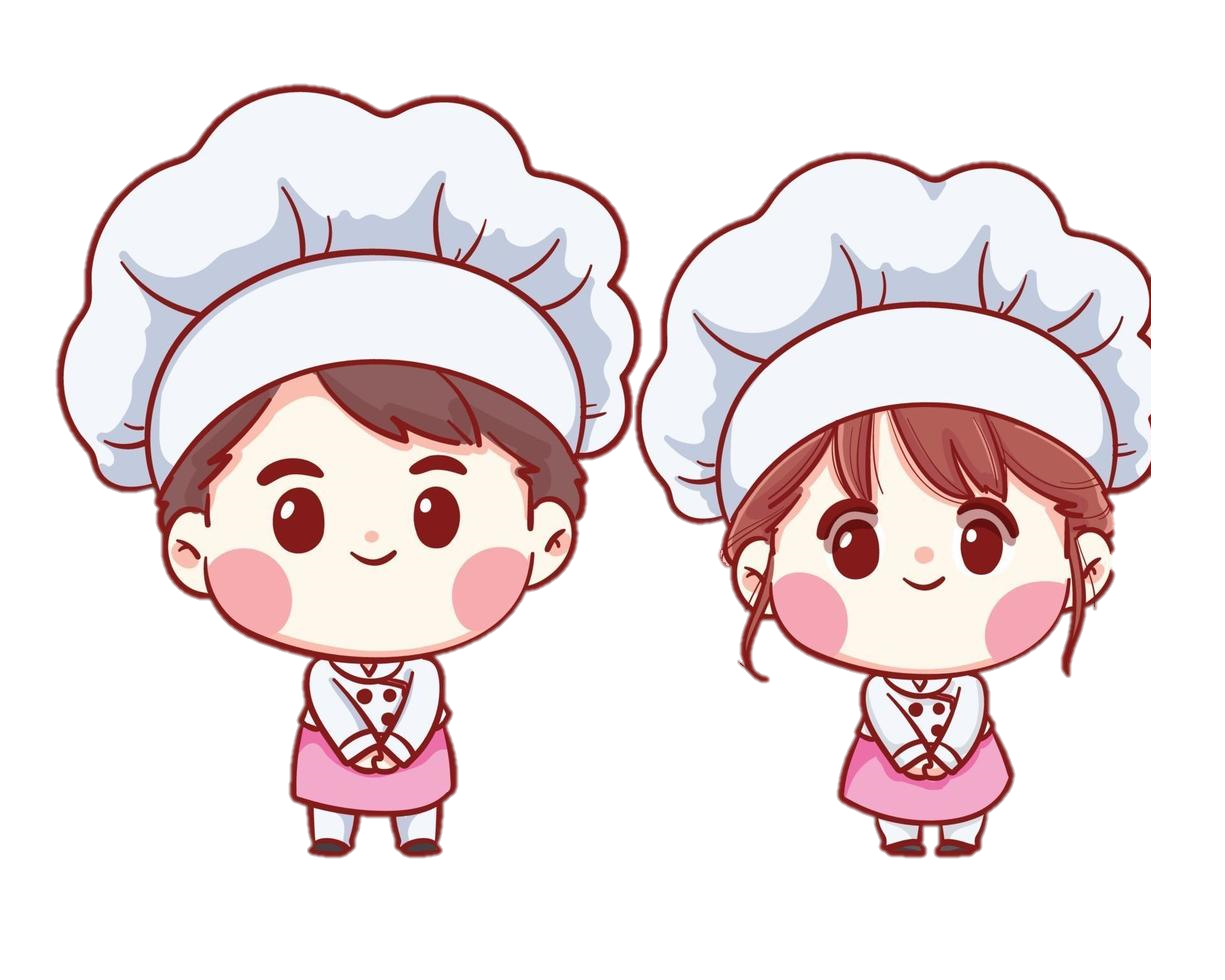 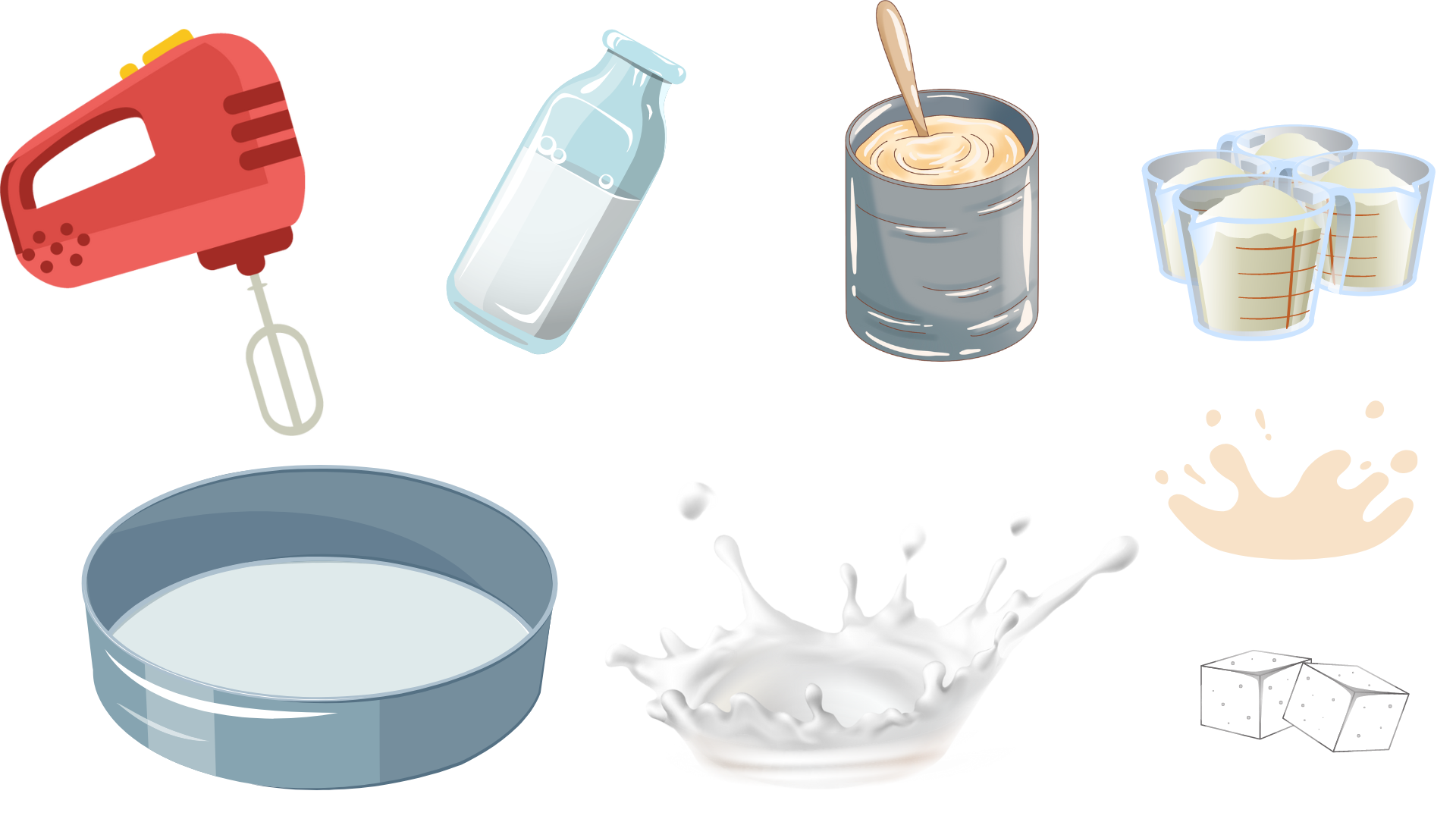 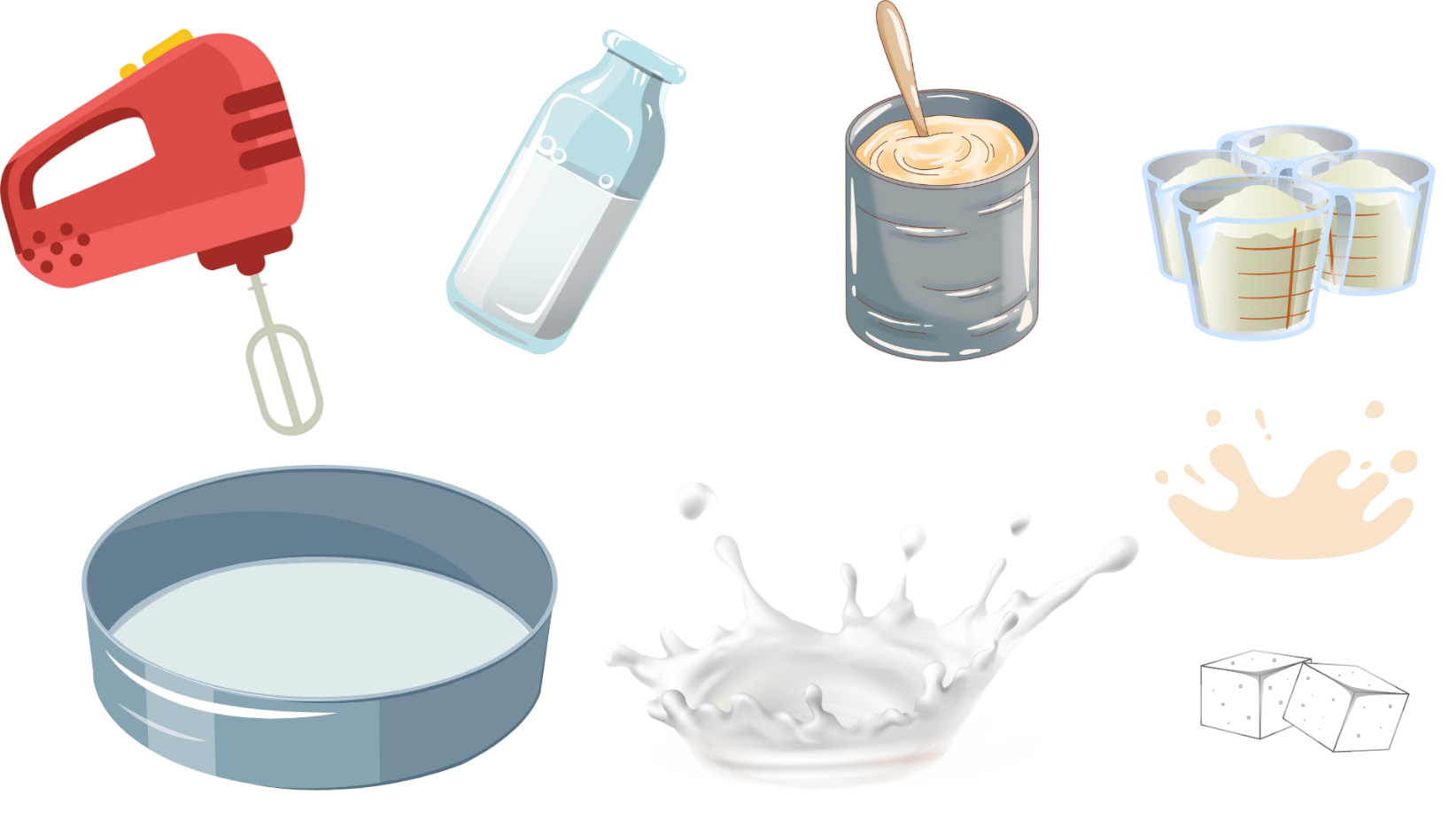 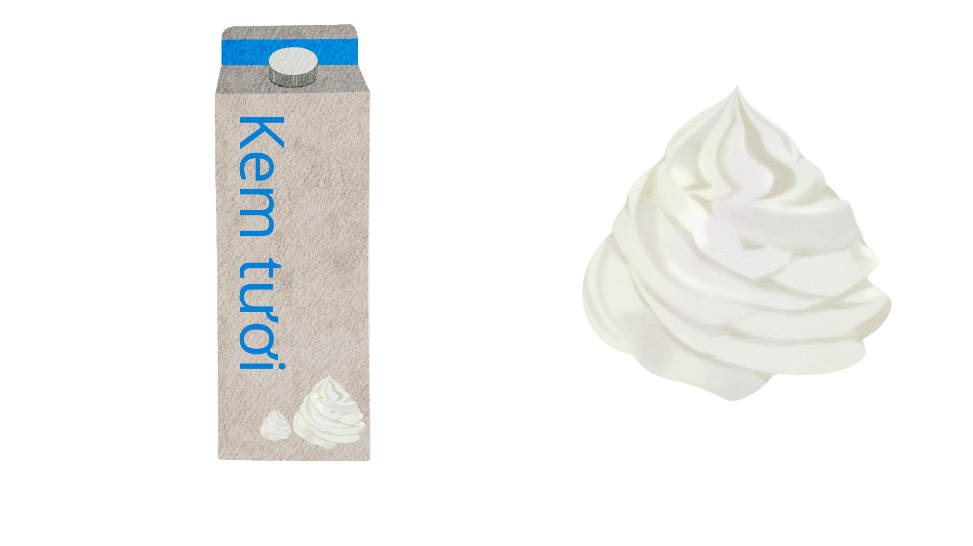 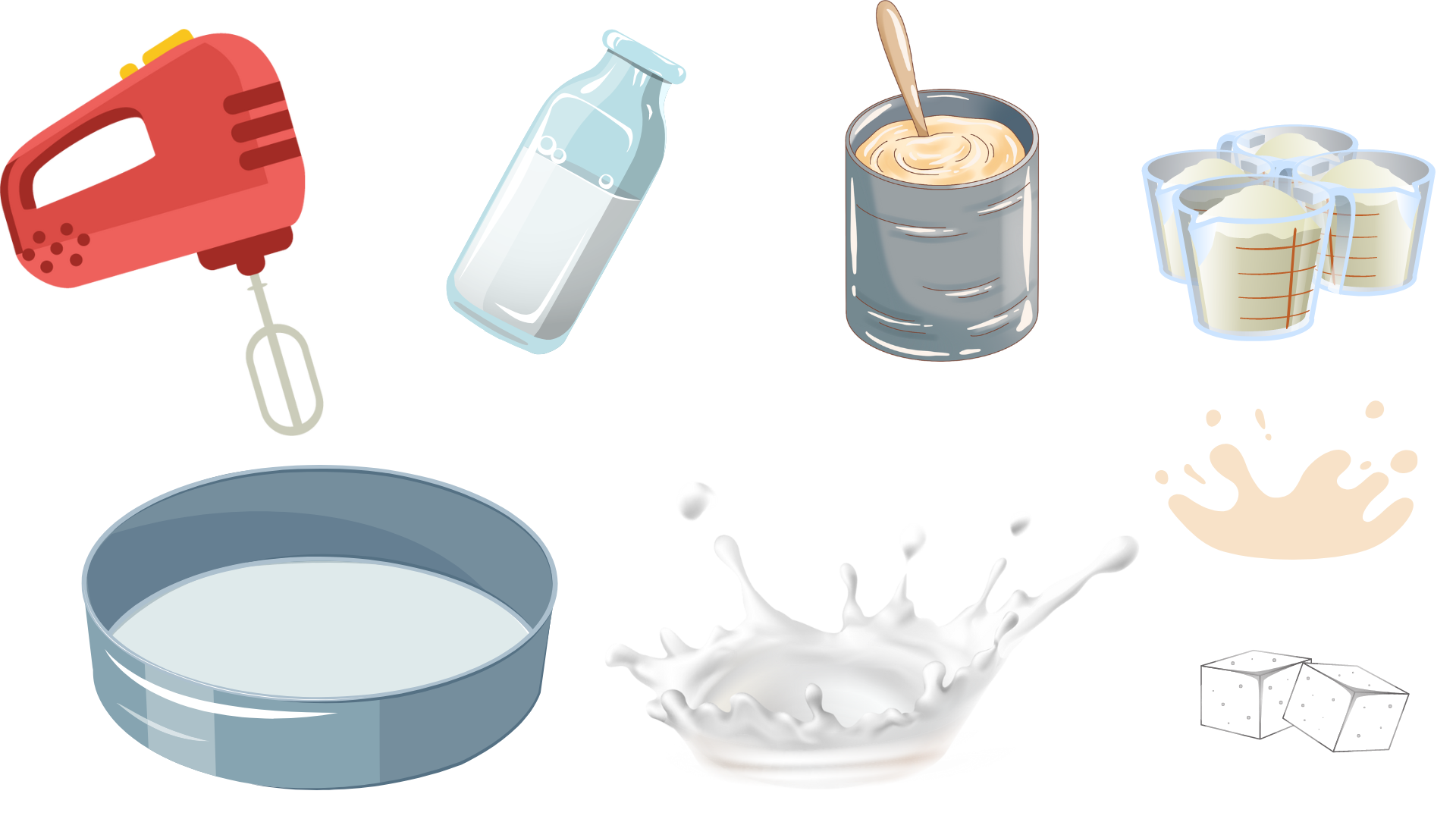 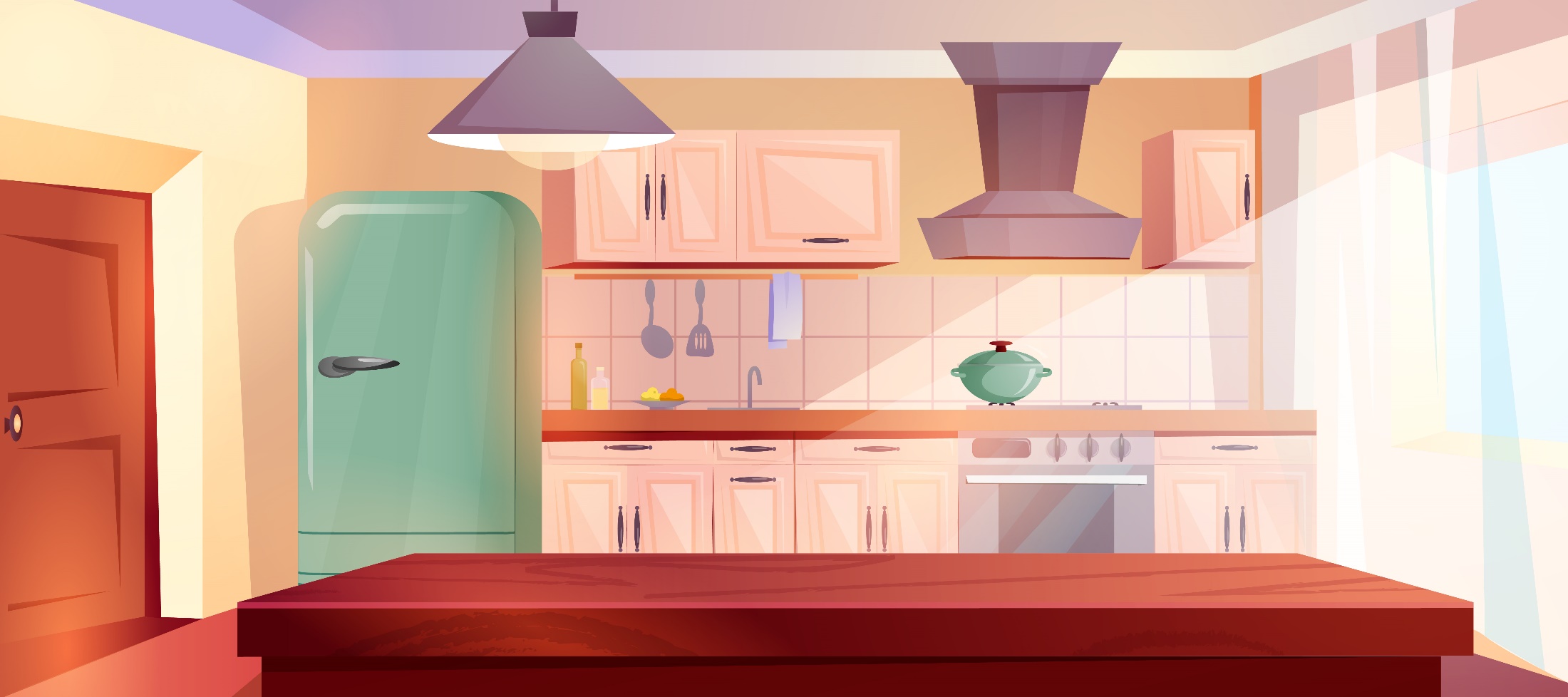 Cùng xem ví dụ:
Luật chơi:
Cùng xem ví dụ:
Luật chơi:
TÌM BẠN
TÌM BẠN
Học sinh viết một số tròn nghìn bất kì (trong phạm vi 10 000) vào bảng con.
Một bạn bất kì đưa bảng con lên trước lớp để tìm bạn.
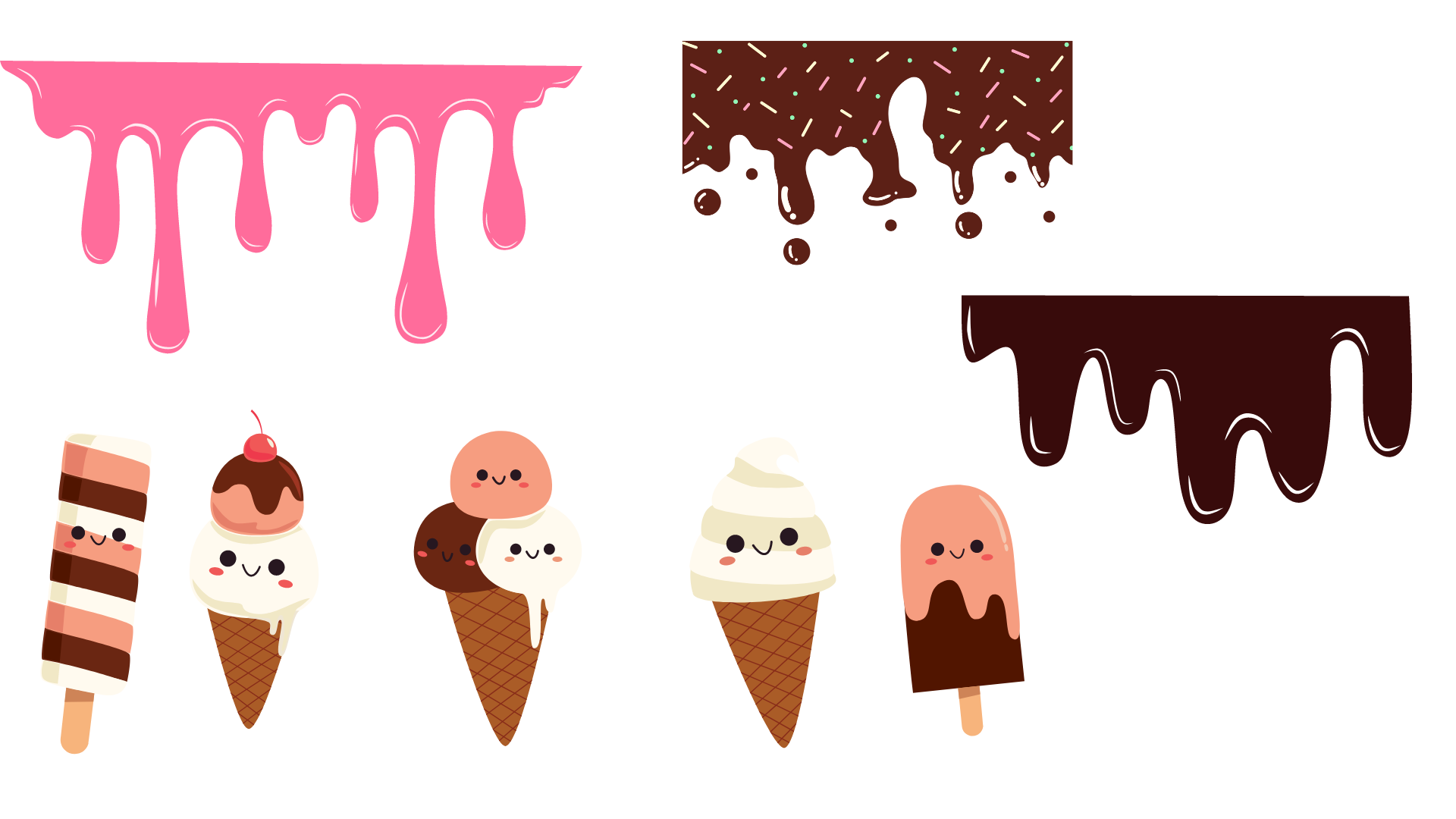 TRÒ CHƠI :
TRÒ CHƠI :
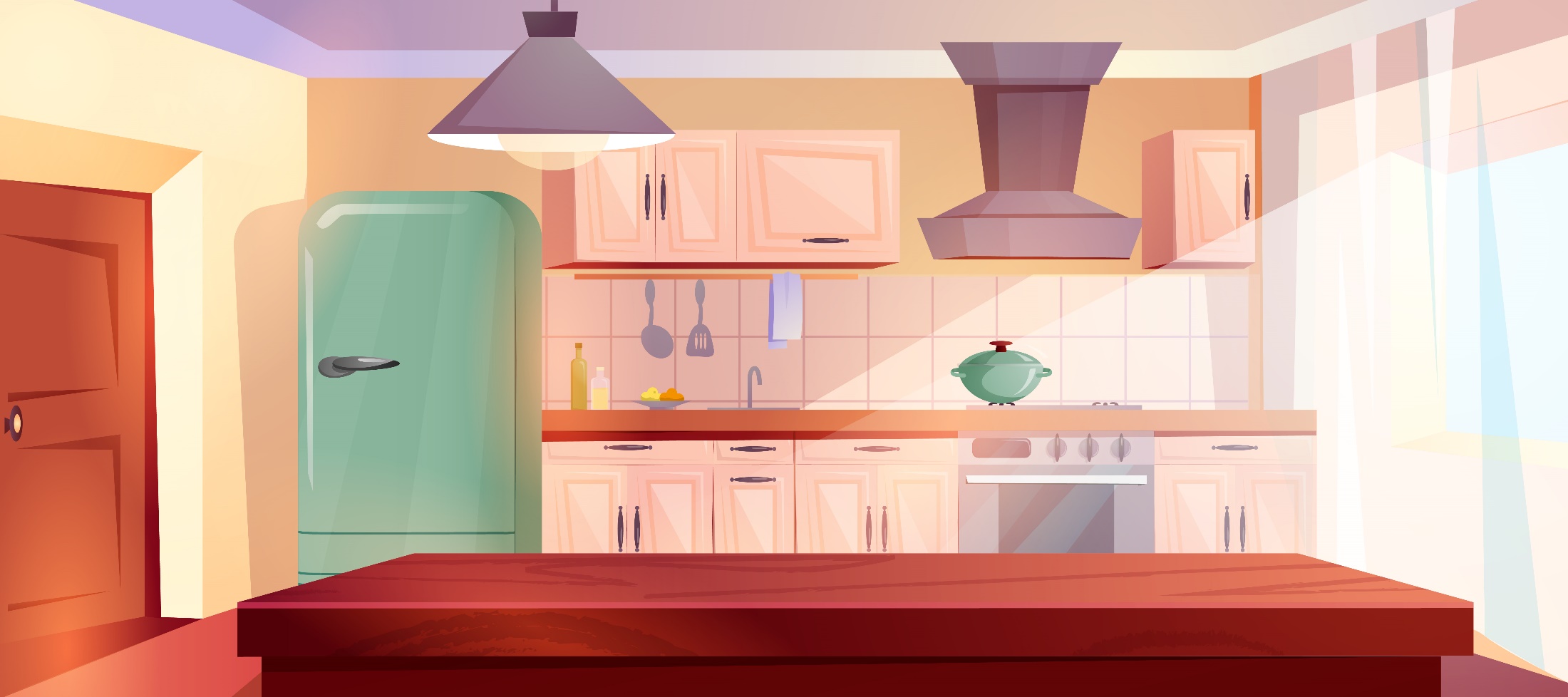 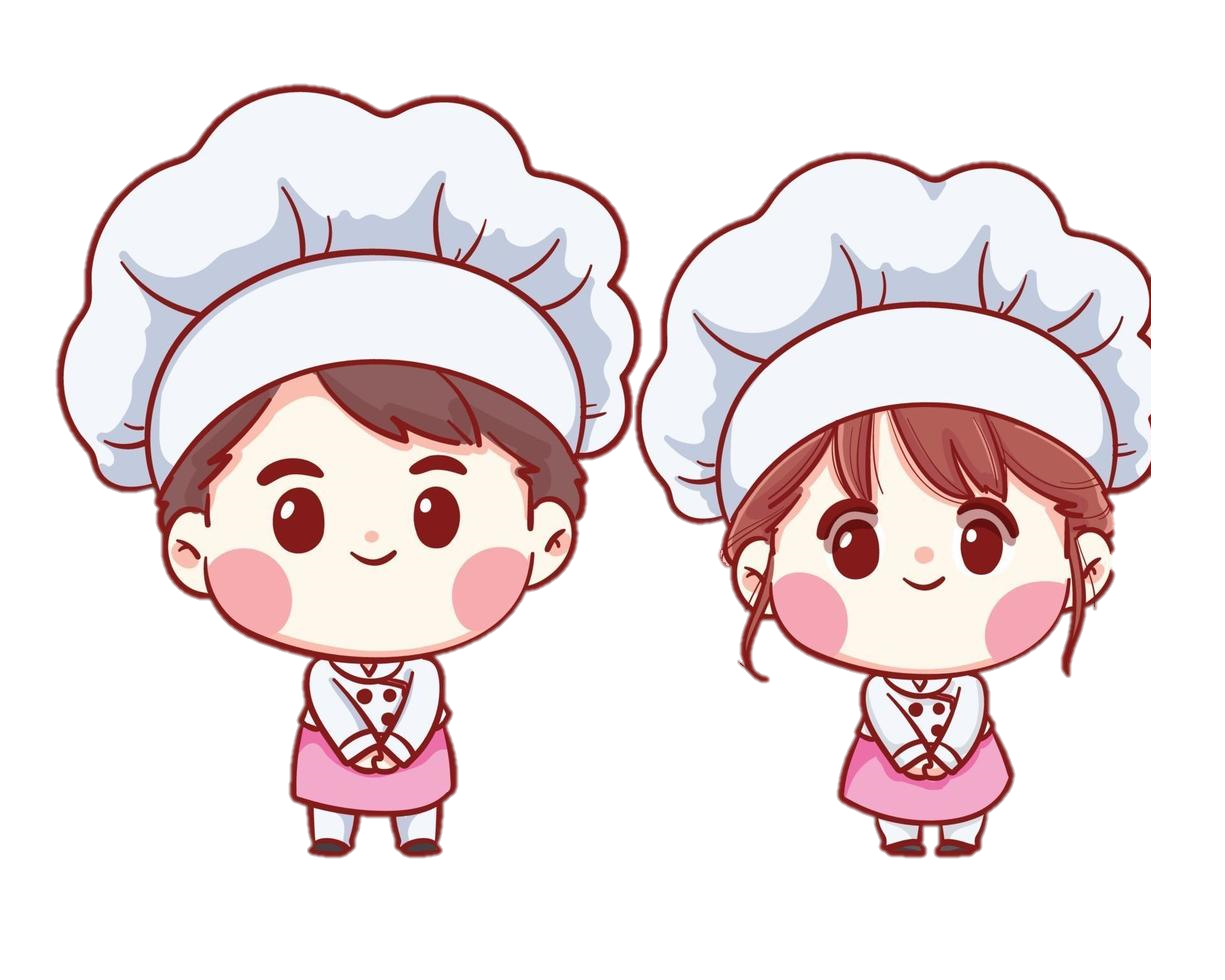 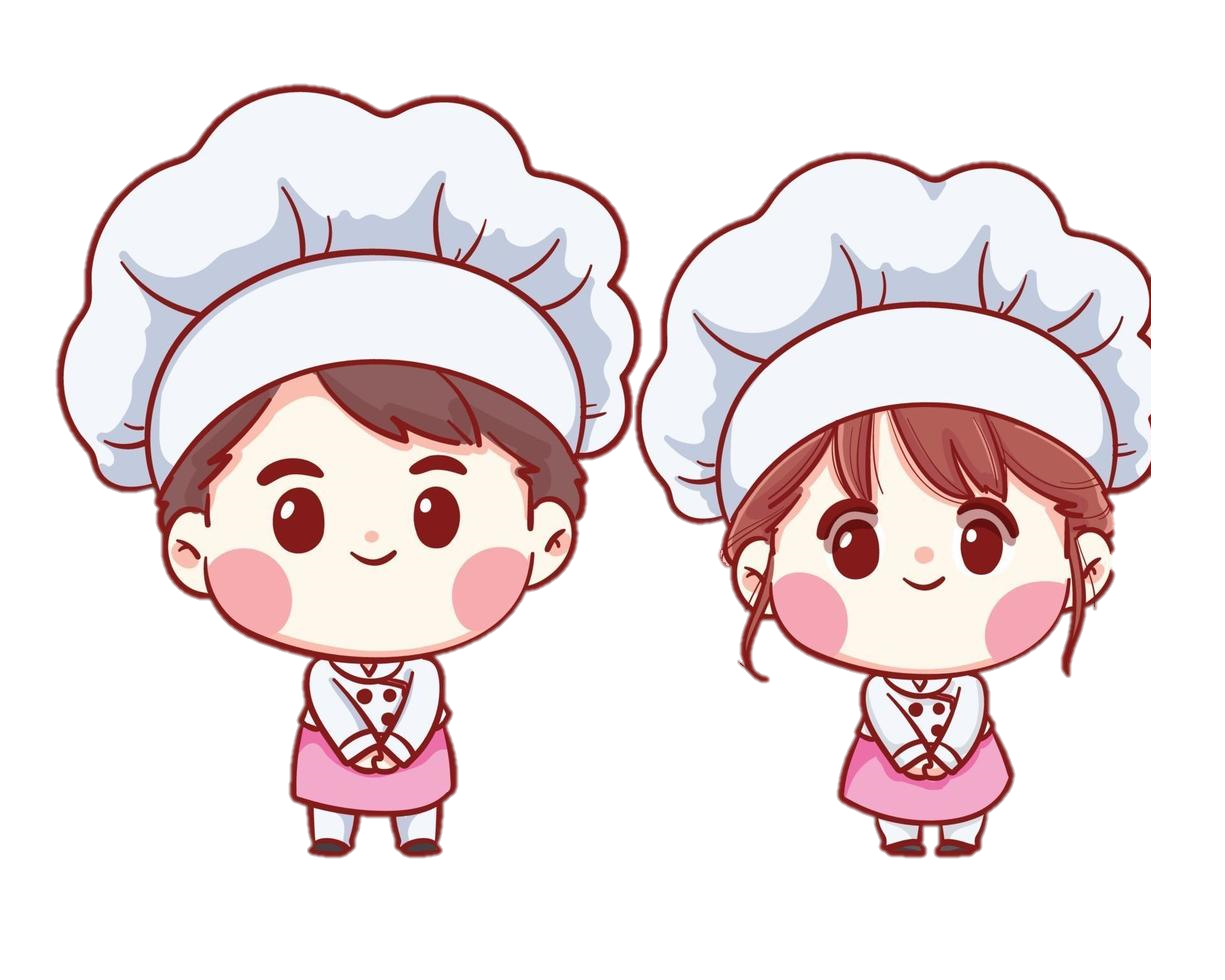 TÌM BẠN
TÌM BẠN
Các bạn nào có bảng mang số 2 000 chạy đến kết bạn.
5 nghìn cộng thêm mấy để được 7 nghìn?
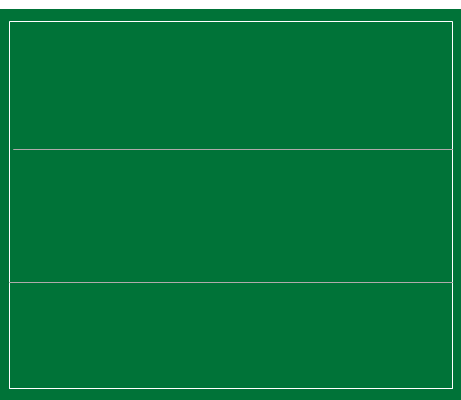 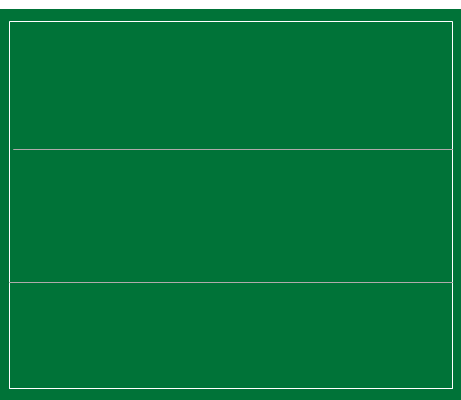 5 000
TRÒ CHƠI :
TRÒ CHƠI :
2 000
Nếu tìm đúng bạn, các bạn nhớ vỗ tay cho các bạn nhé !
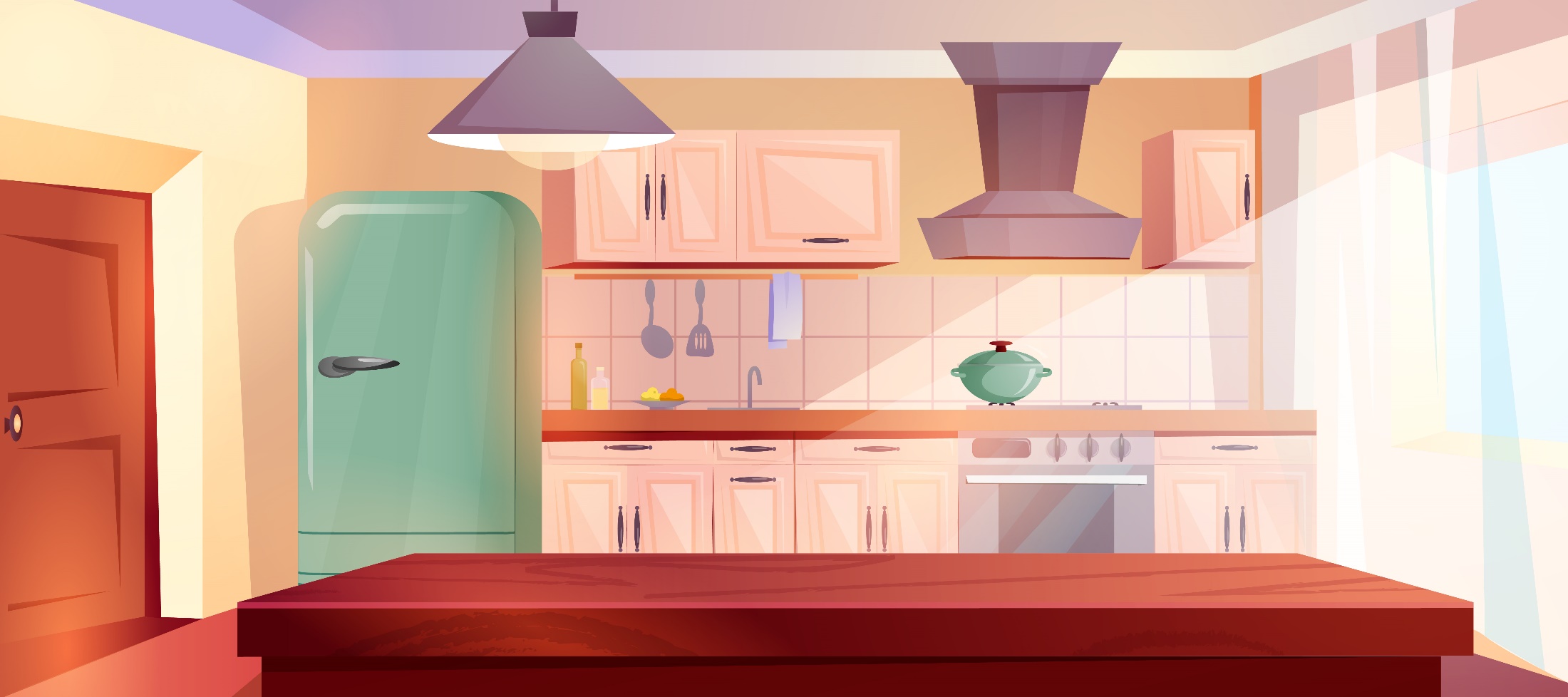 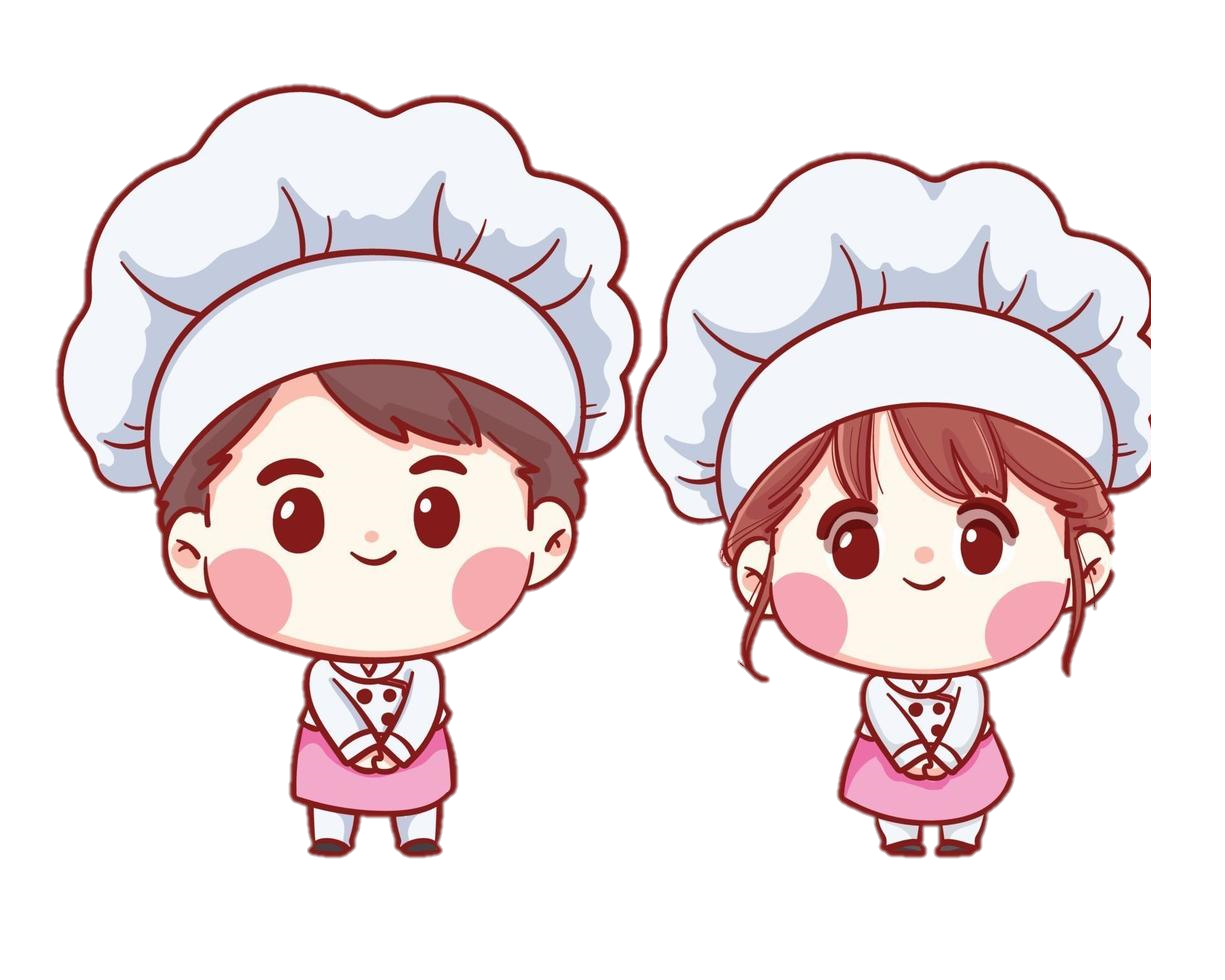 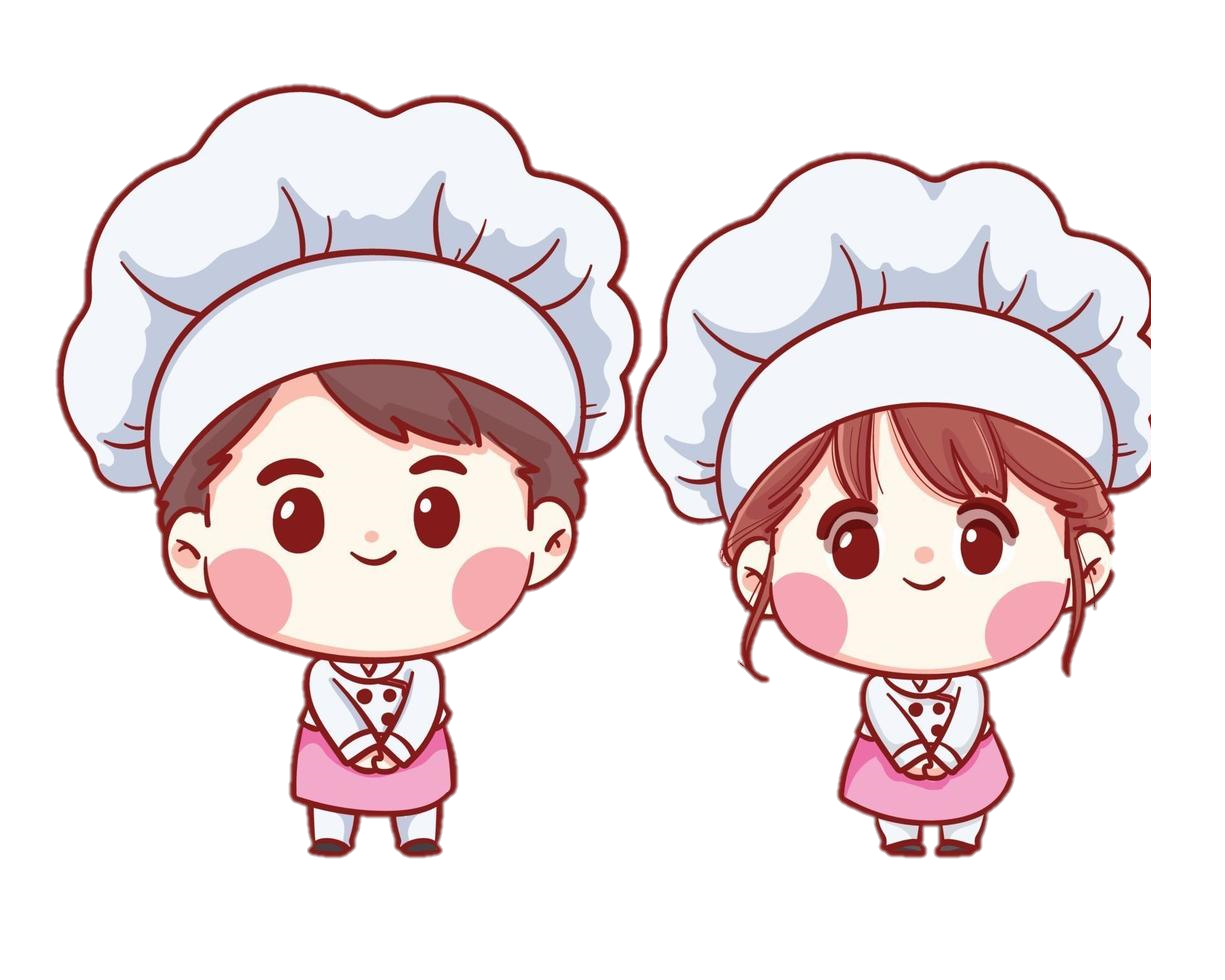 TÌM BẠN
TÌM BẠN
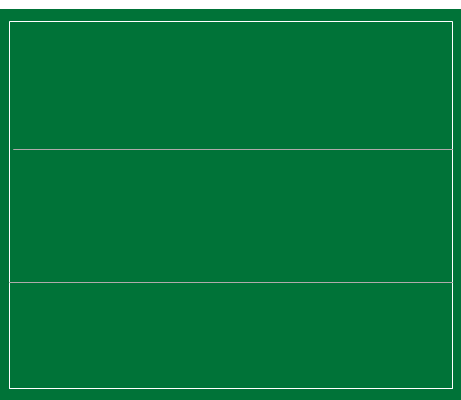 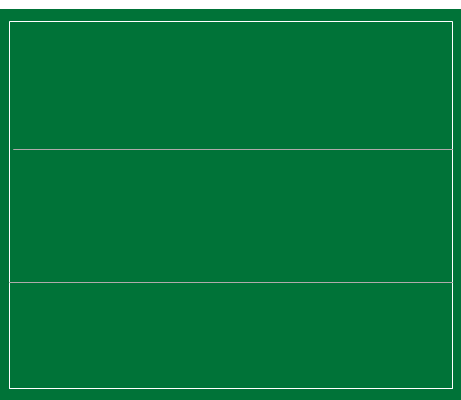 ?
Trò chơi bắt đầu
Trò chơi bắt đầu
TRÒ CHƠI :
TRÒ CHƠI :
?
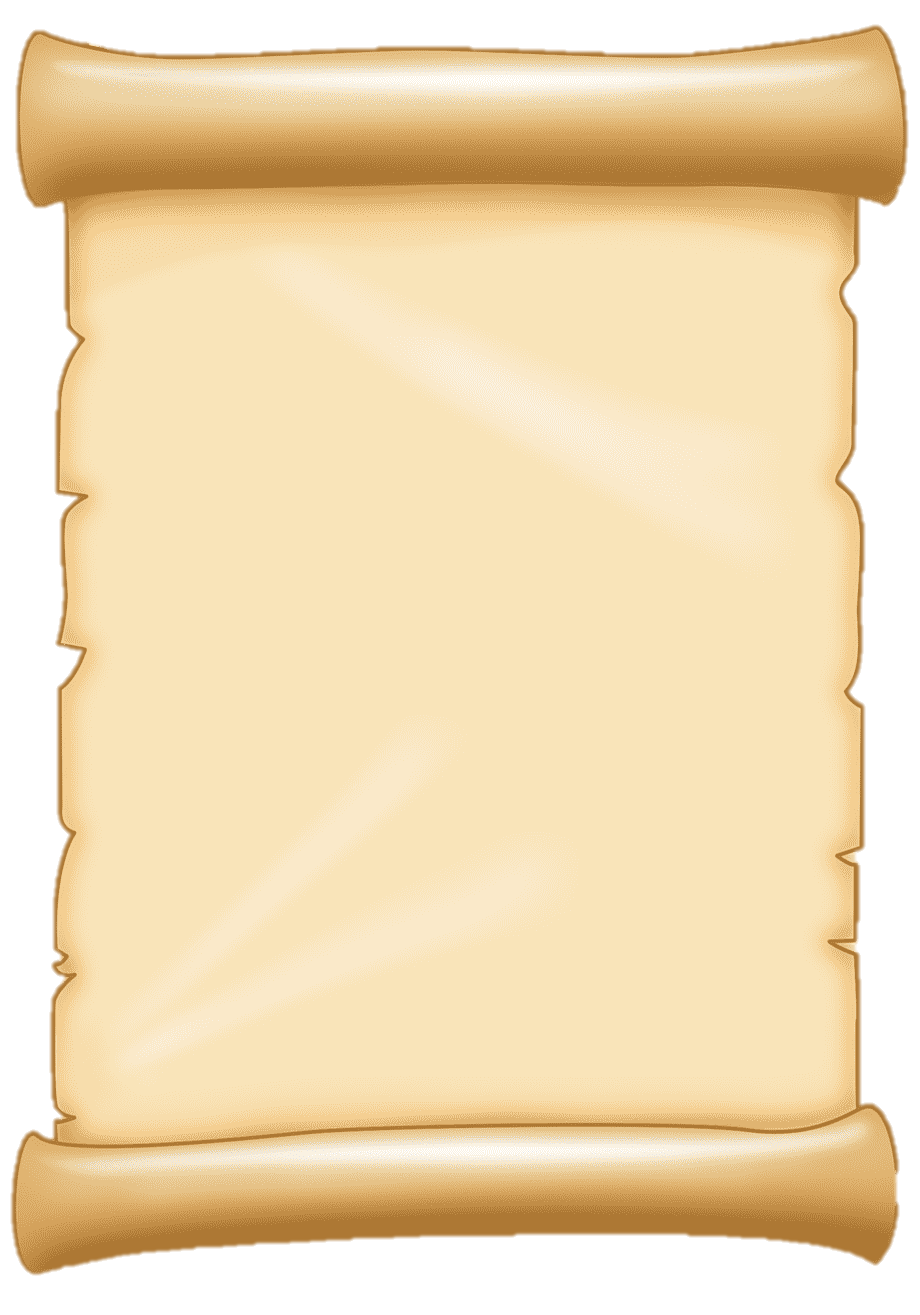 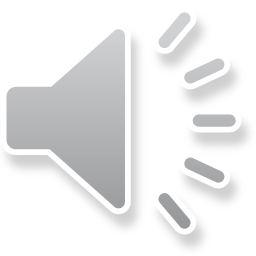 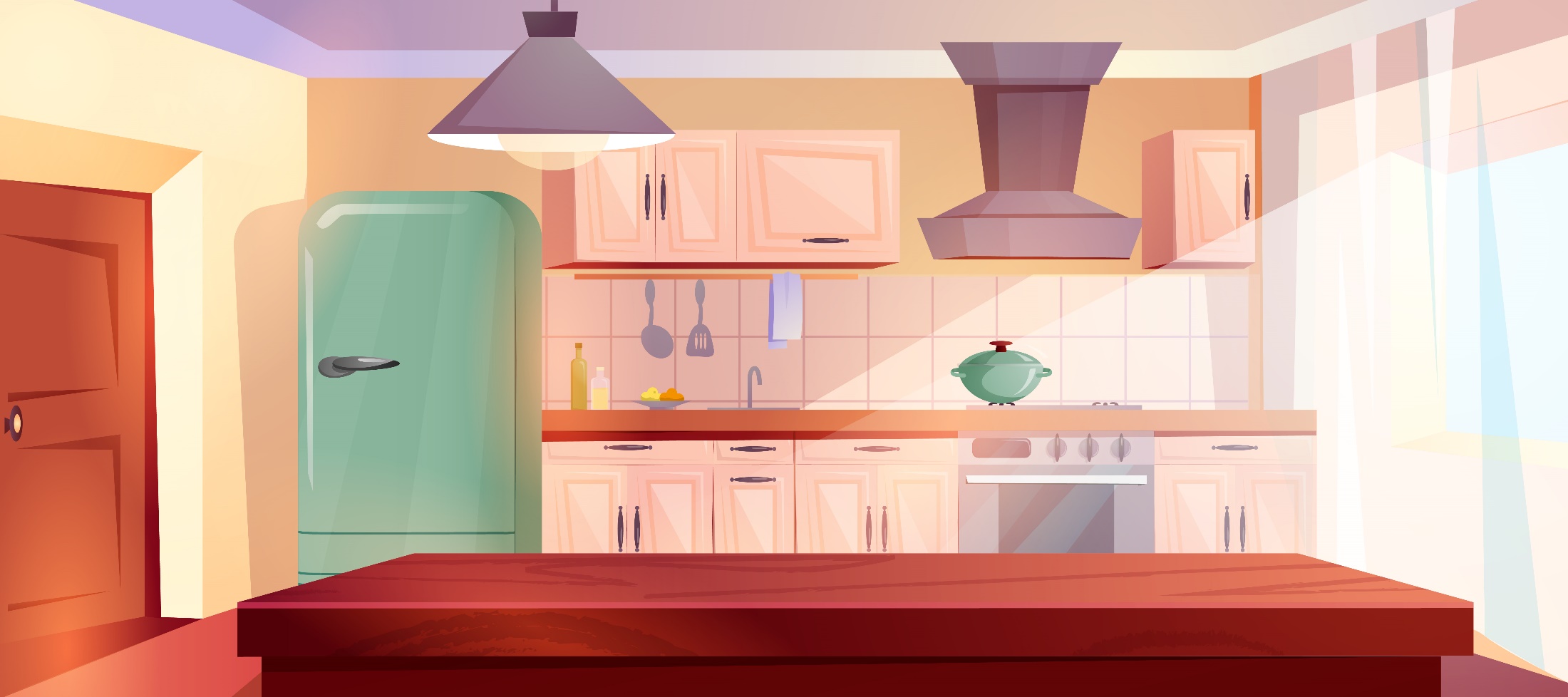 Nguyên liệu làm kem:
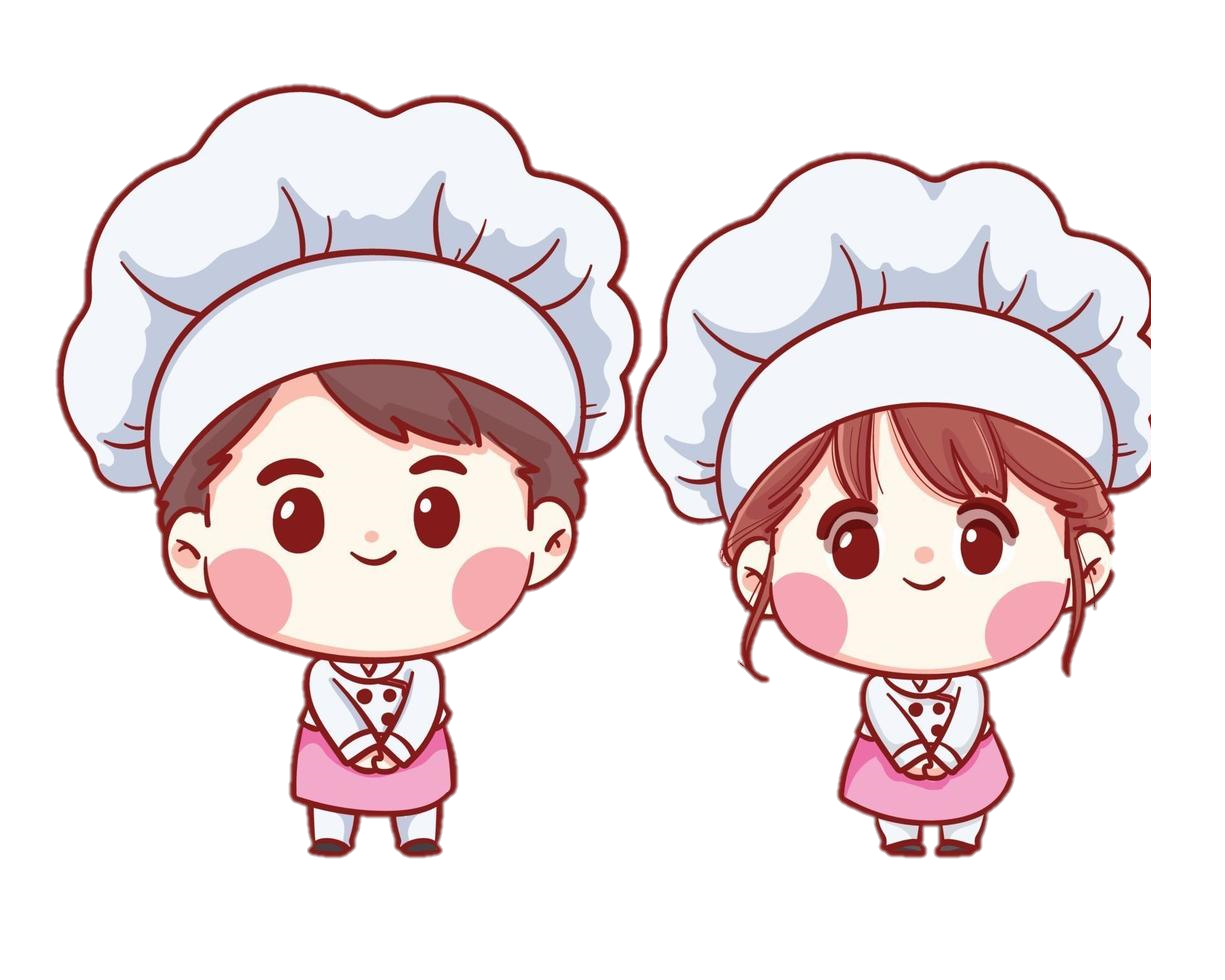 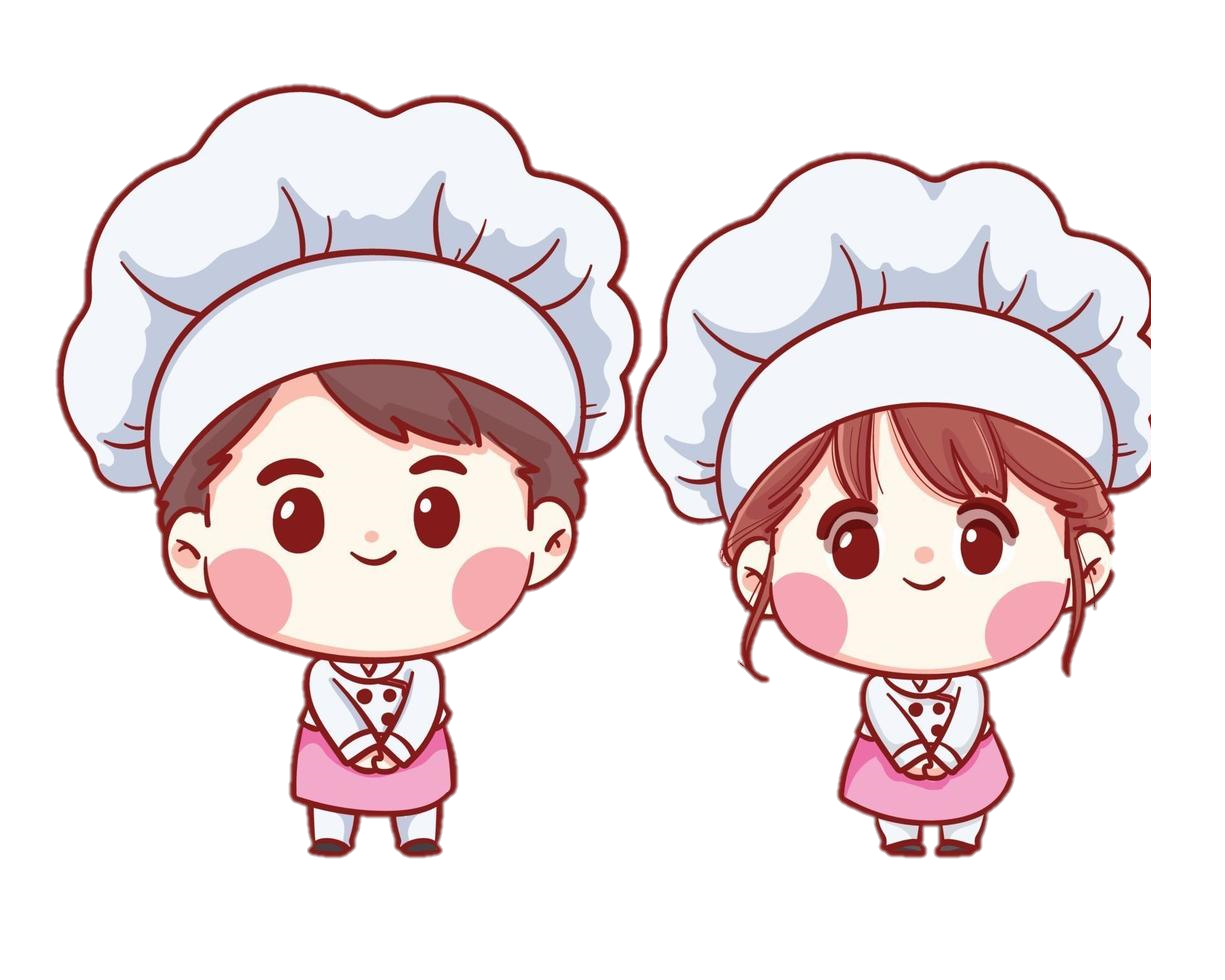 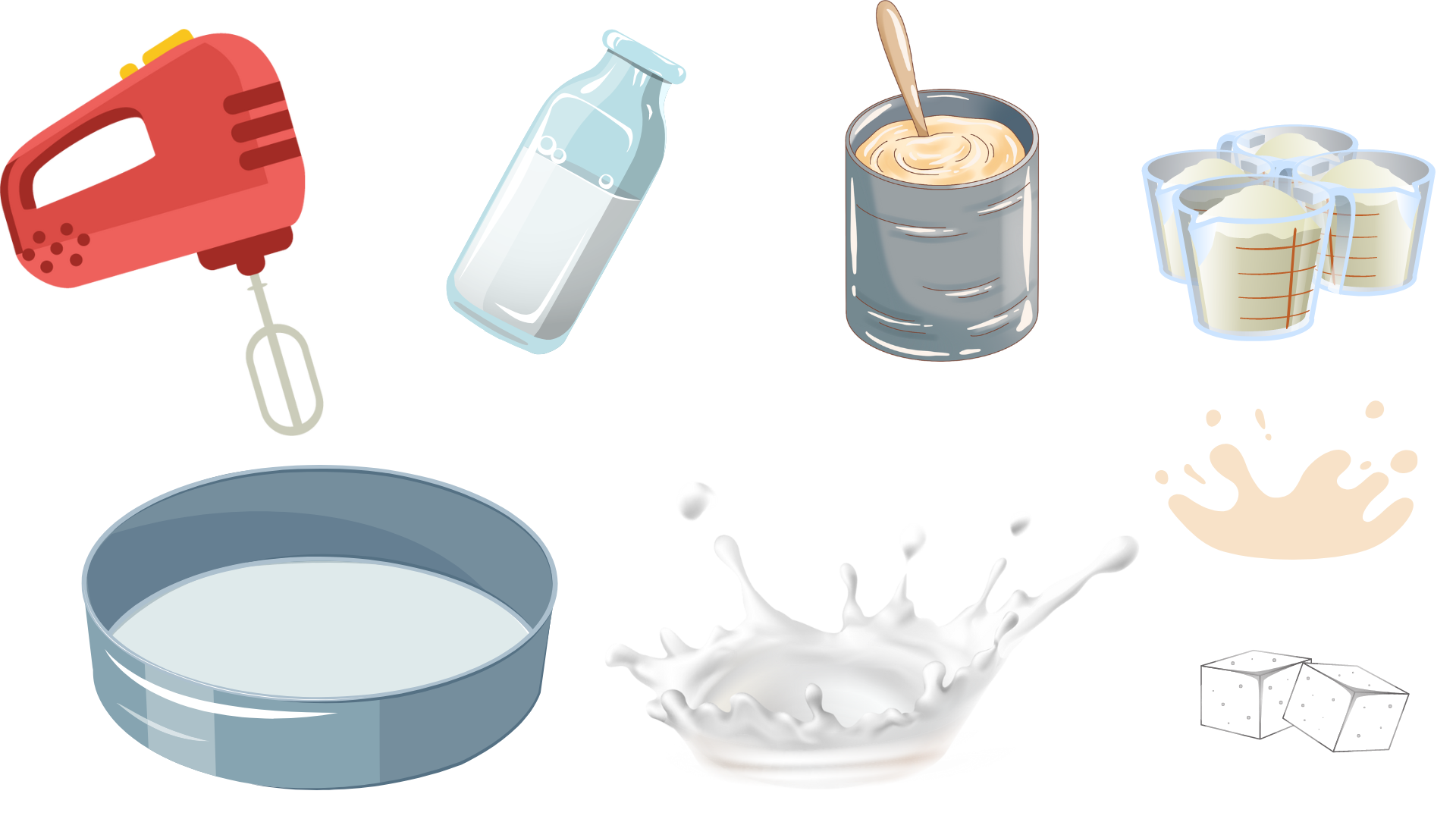 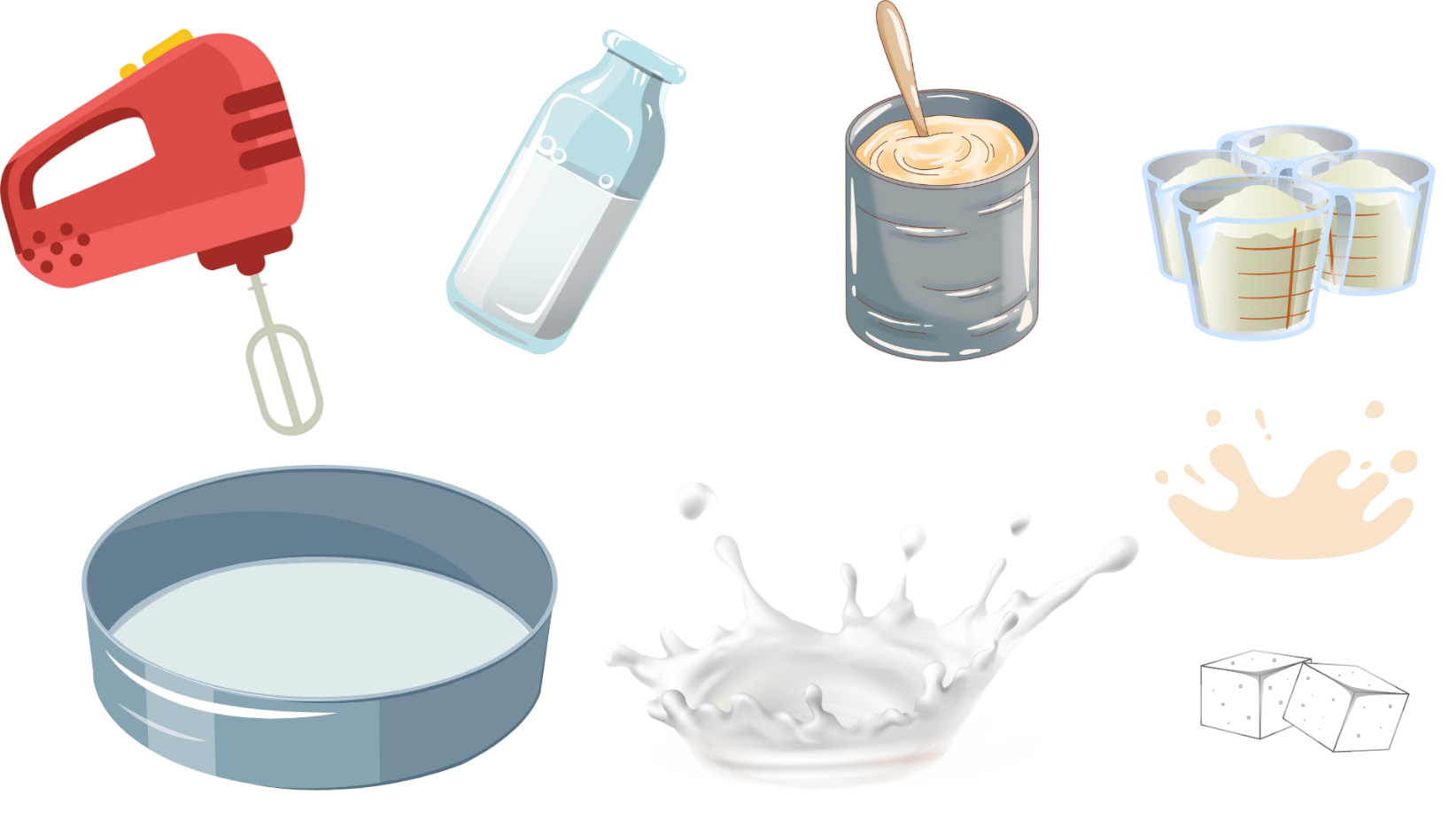 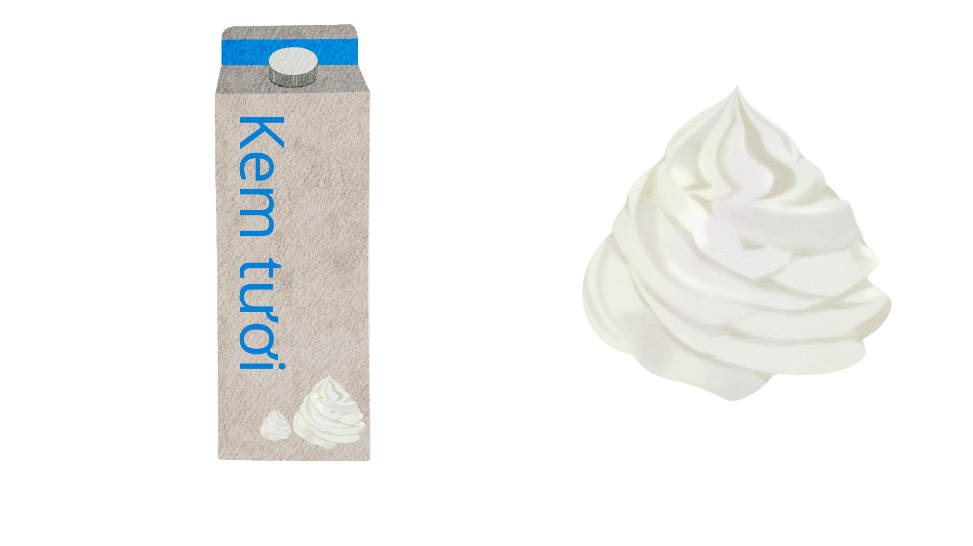 Cảm ơn các bạn đã giúp mình có được sữa tươi! Đây là nguyên liệu quan trọng trong làm kem đấy!
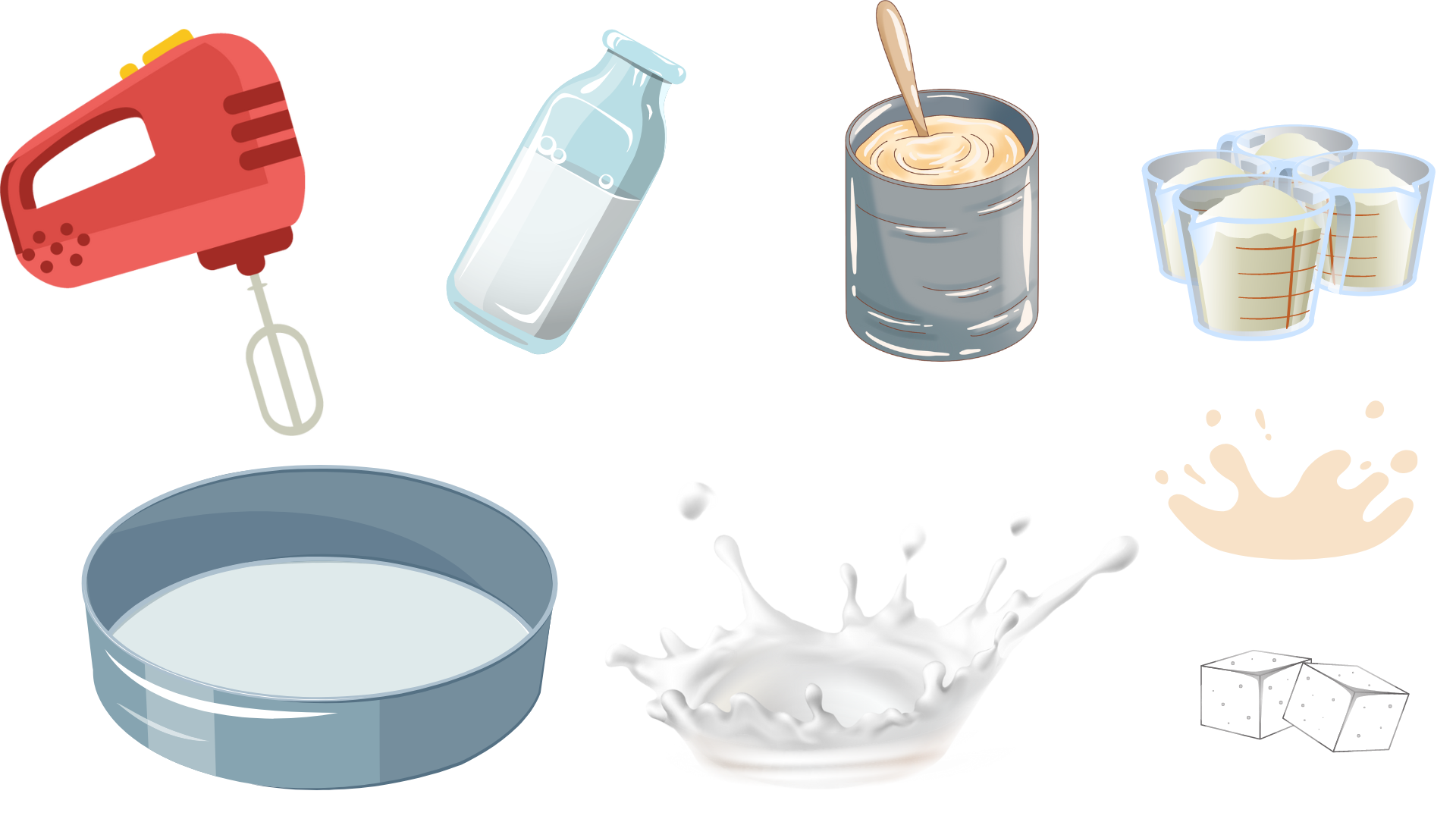 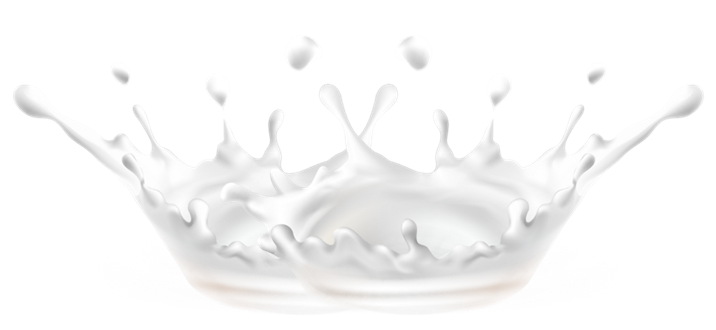 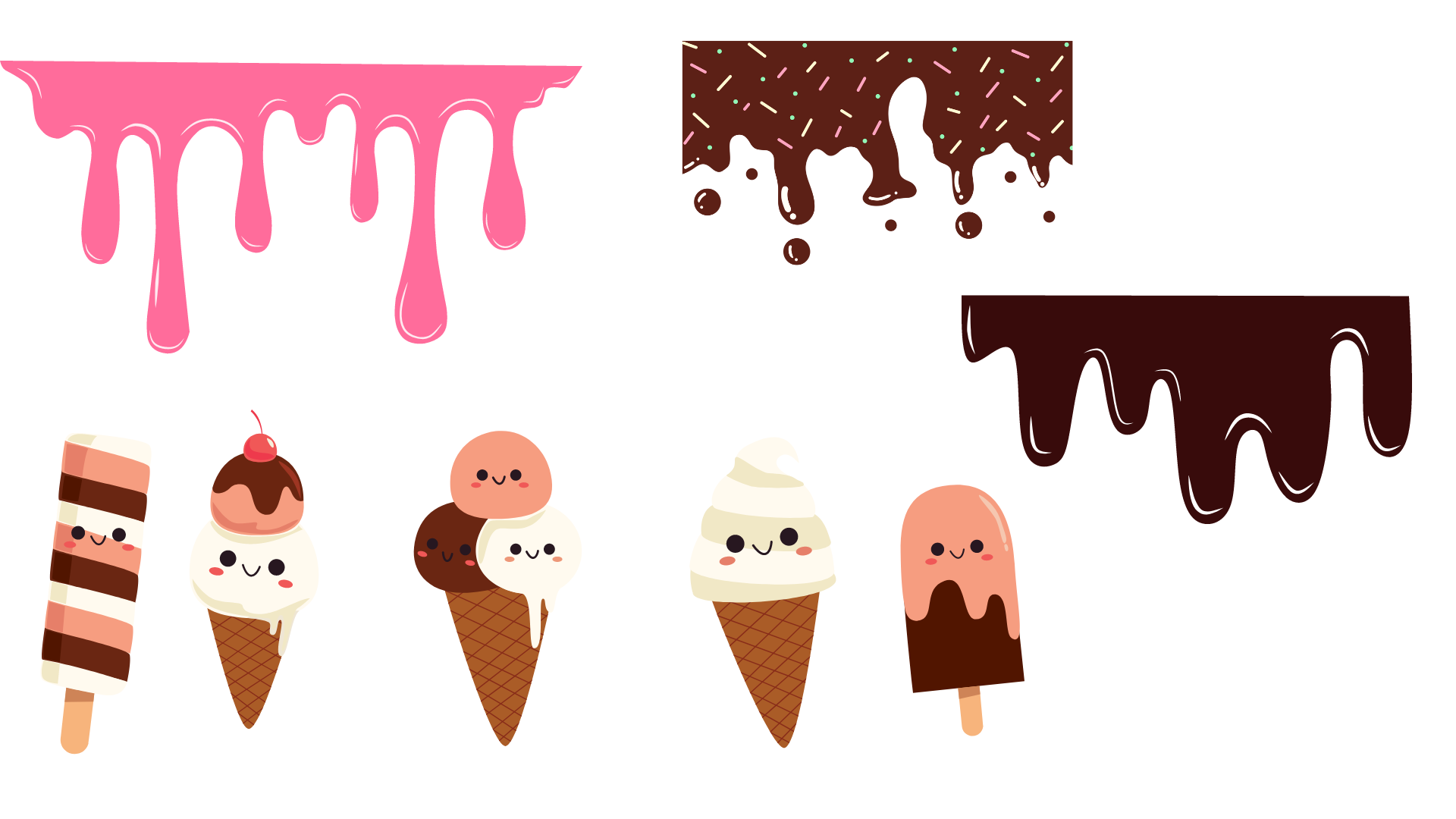 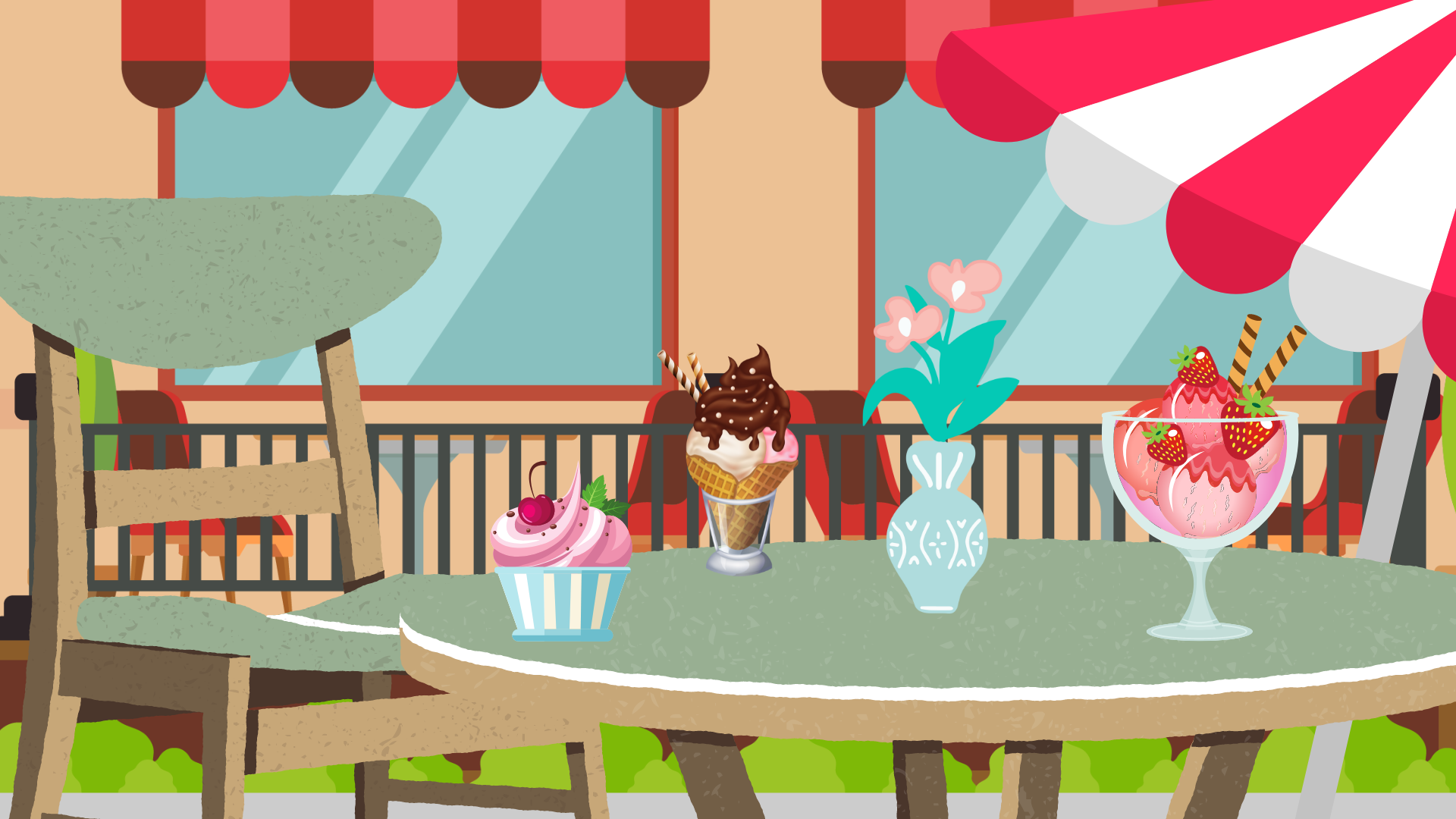 Luyện tập
Luyện tập
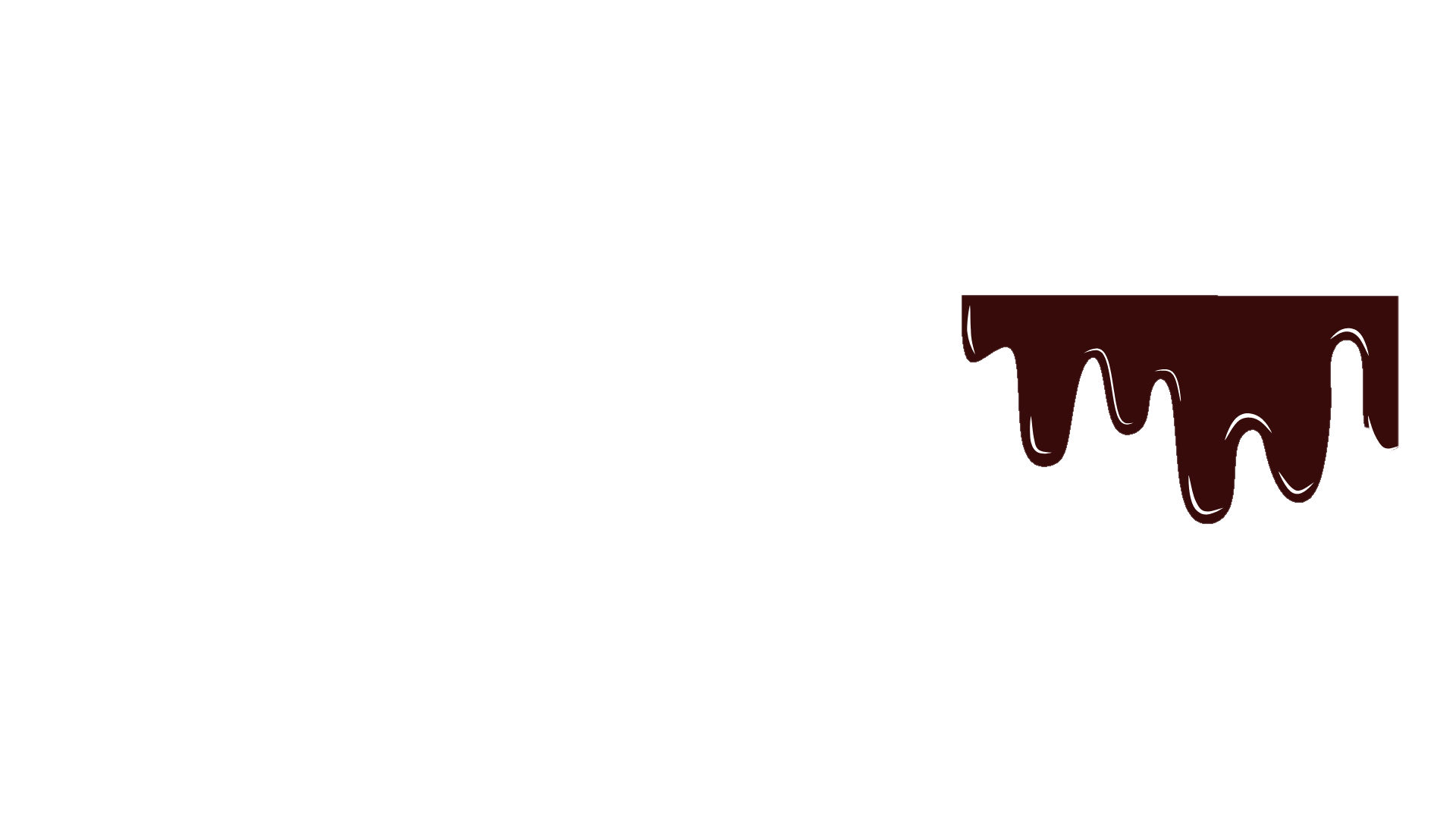 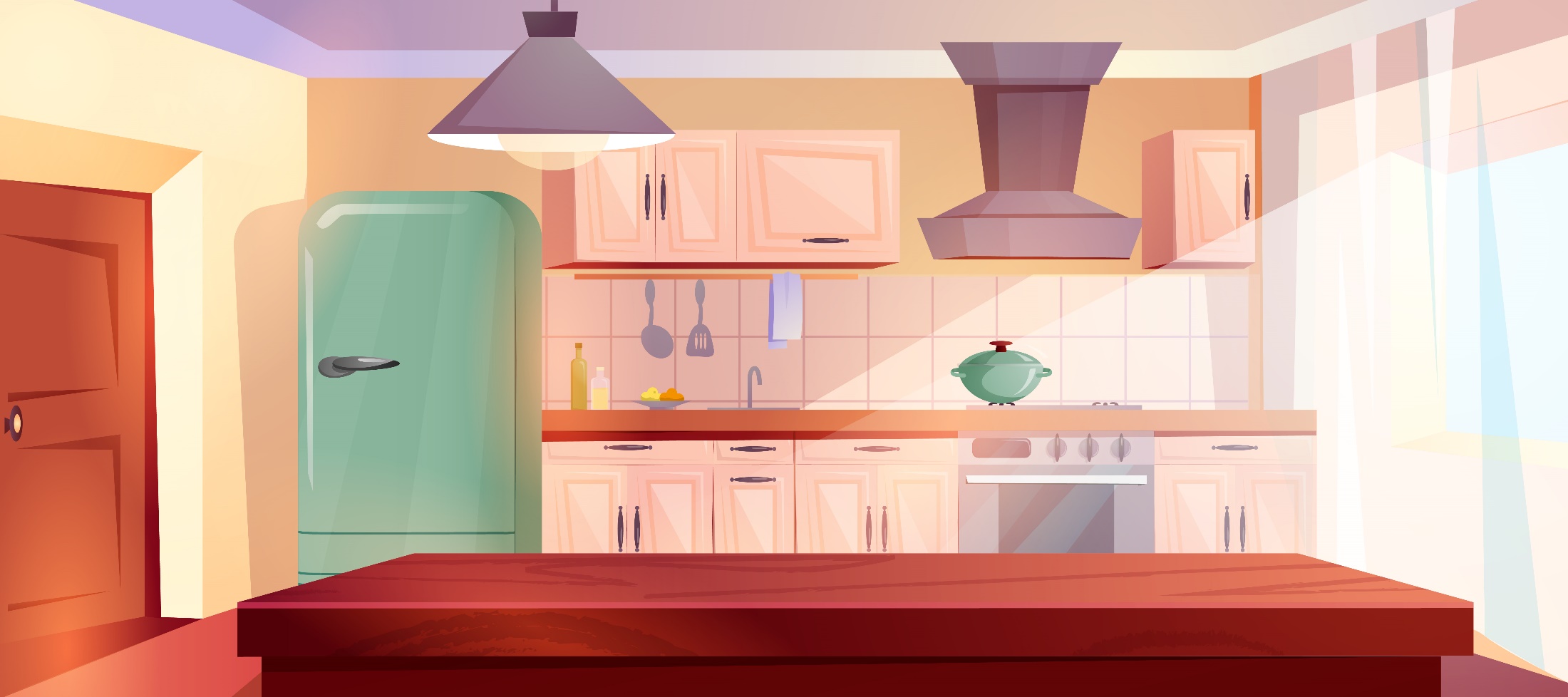 CÙNG THỰC HIỆN
CÙNG THỰC HIỆN
1
Chọn ý trả lời đúng.
a) .?. x 8 = 1 600
	A. 8 800		B. 2 000		C. 200
b) .?. : 6 = 600
	A. 3 600		B. 606			C. 100
c) 3 x .?. = 9 000
	A. 3 000		B. 2 700		C. 300
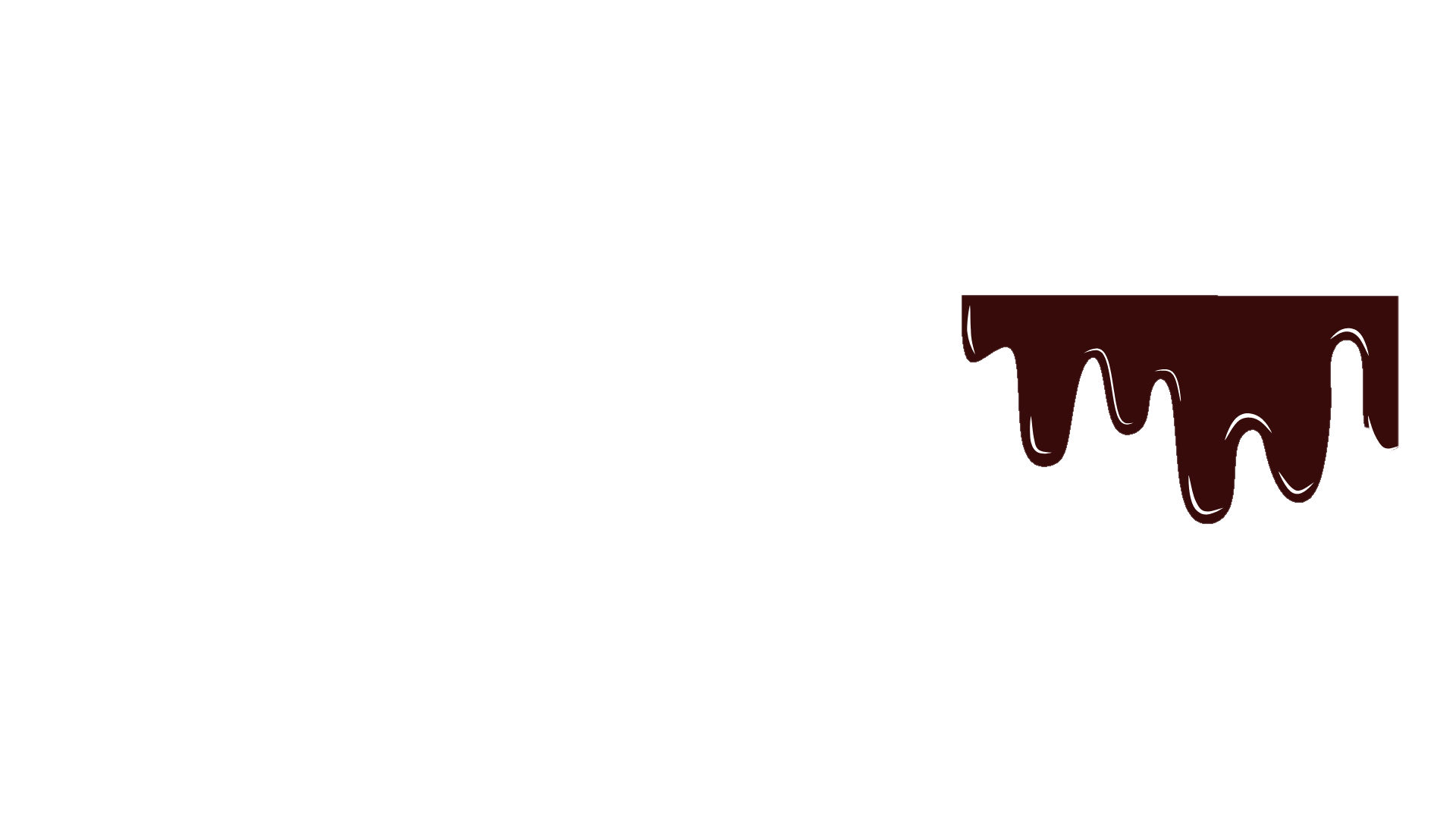 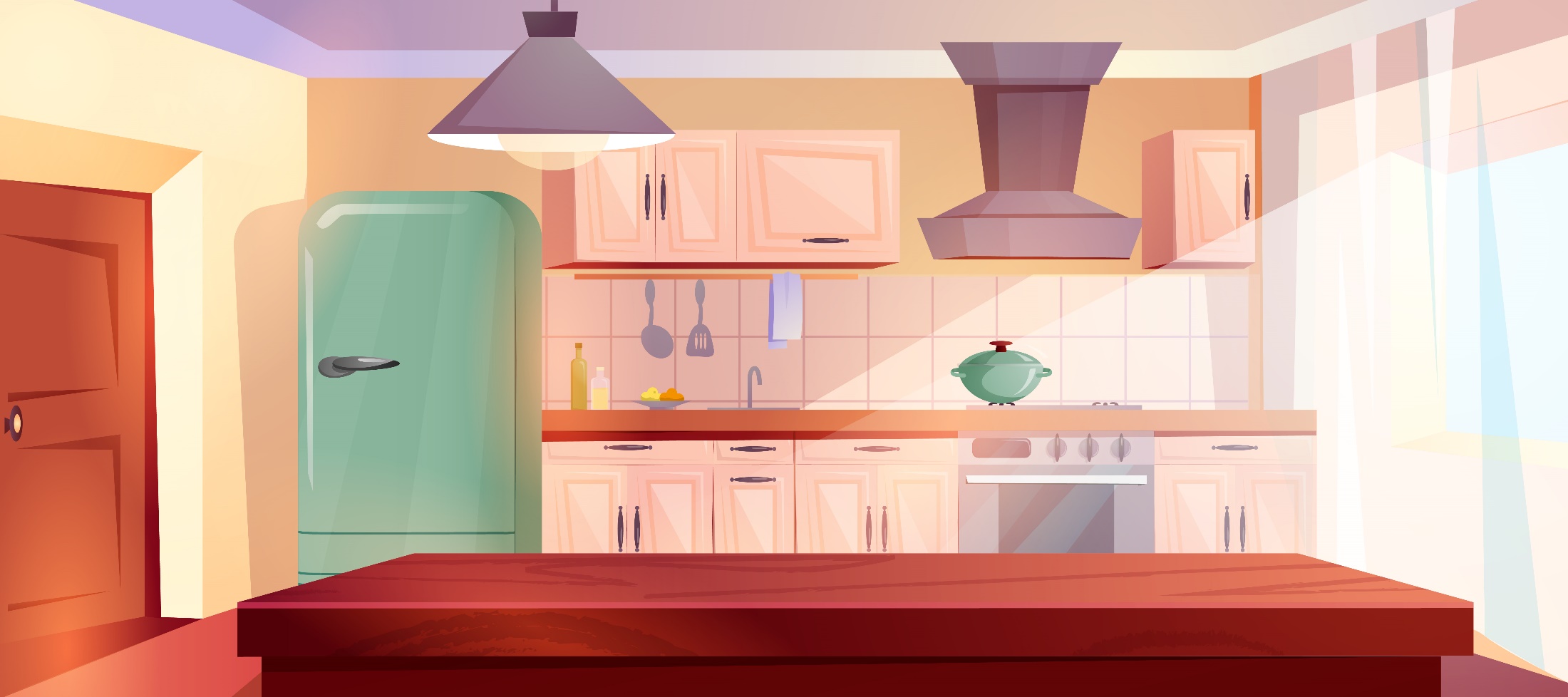 1
Chọn ý trả lời đúng.
a) .?. x 8 = 1 600
	A. 8 800		B. 2 000		C. 200
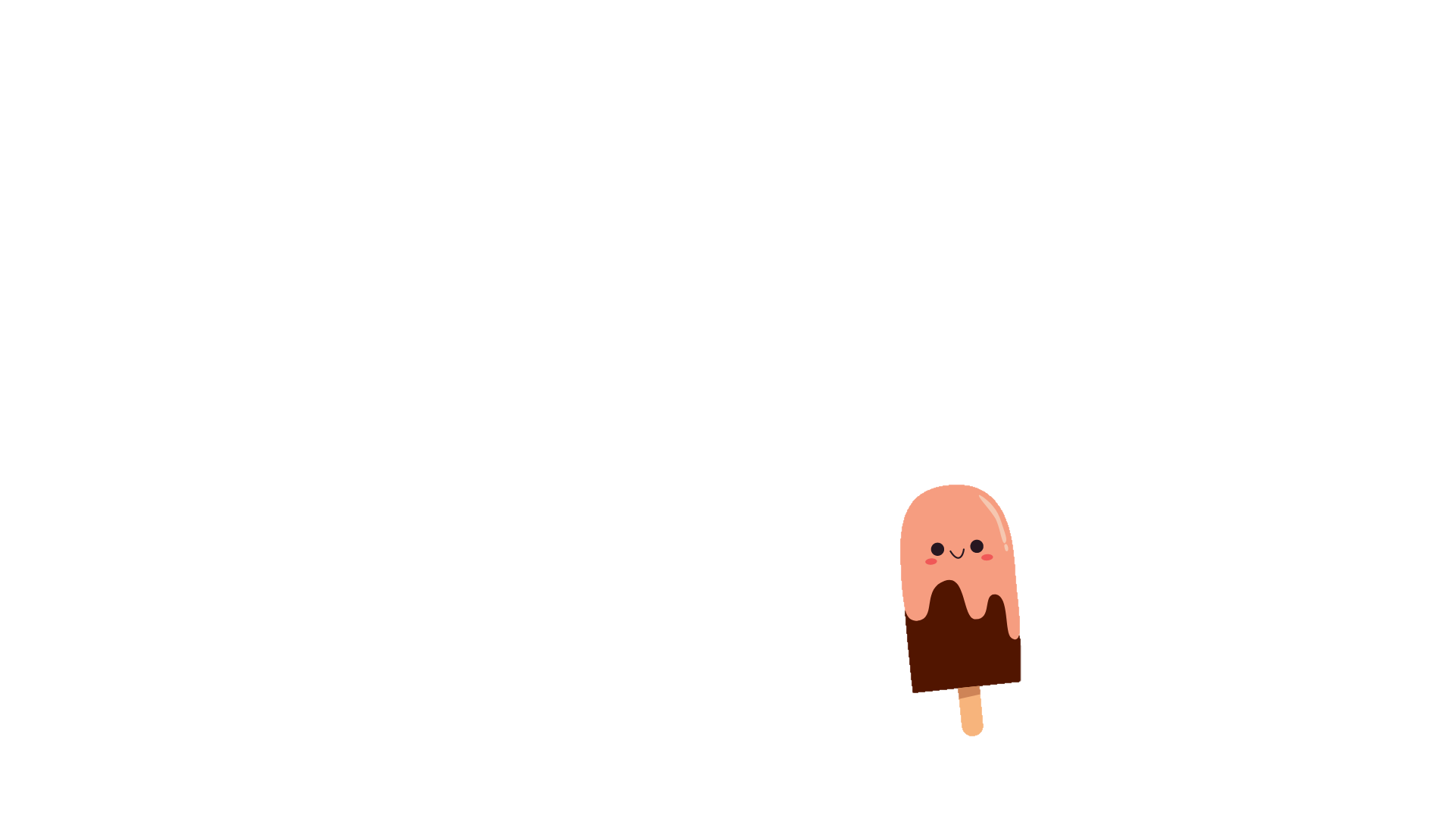 - Ta có thể thực hiện theo nhiều cách:
+ Nhẩm: Mấy trăm x 8 = 16 trăm? 
+ Dựa vào quan hệ giữa phép nhân và phép chia.
 (1 600 : 8 = ?)
+ Dựa vào quy tắc tìm thừa số.
 (tích : thừa số kia)
2 trăm
200)
(1 600 : 8 = 200)
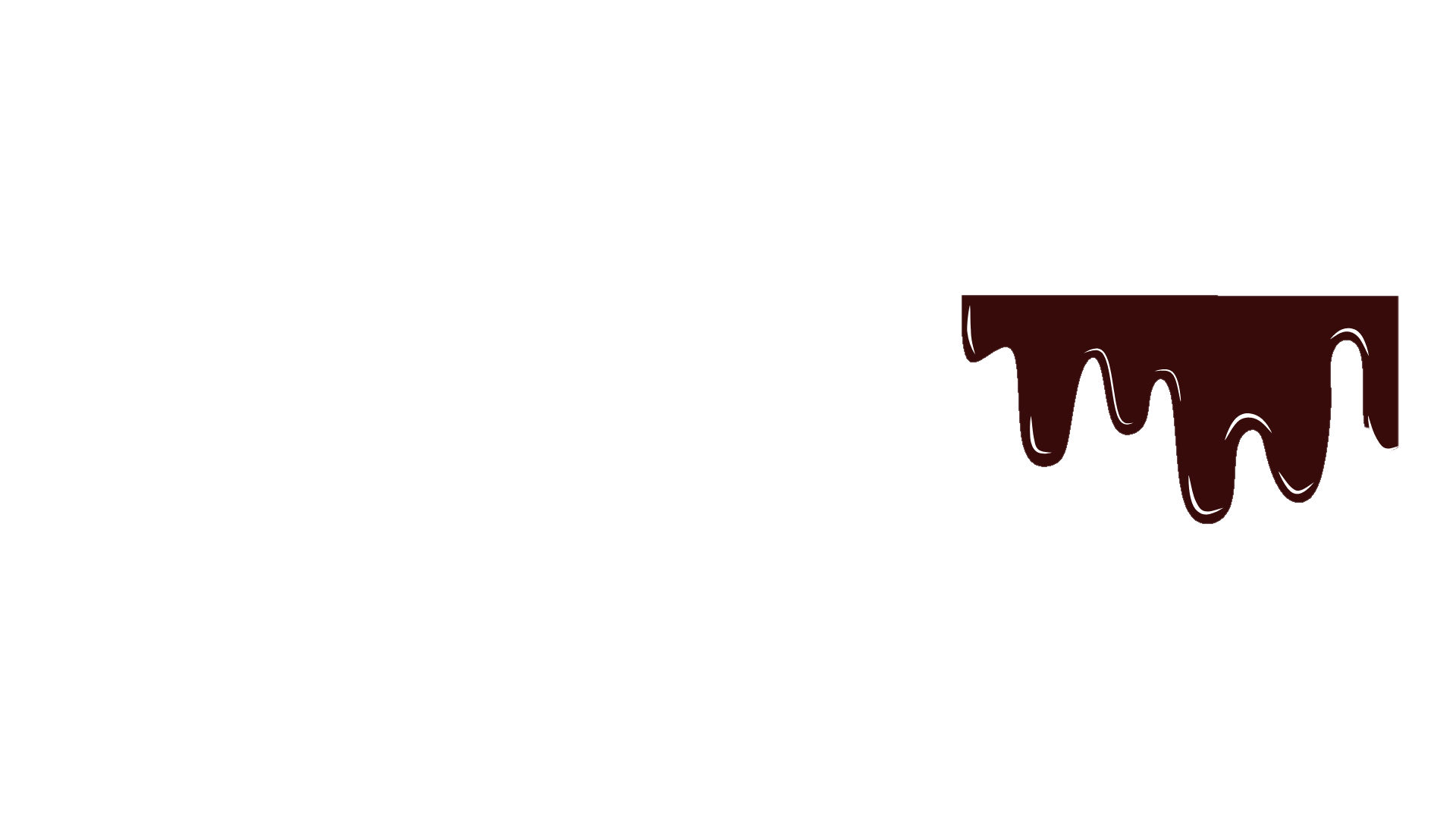 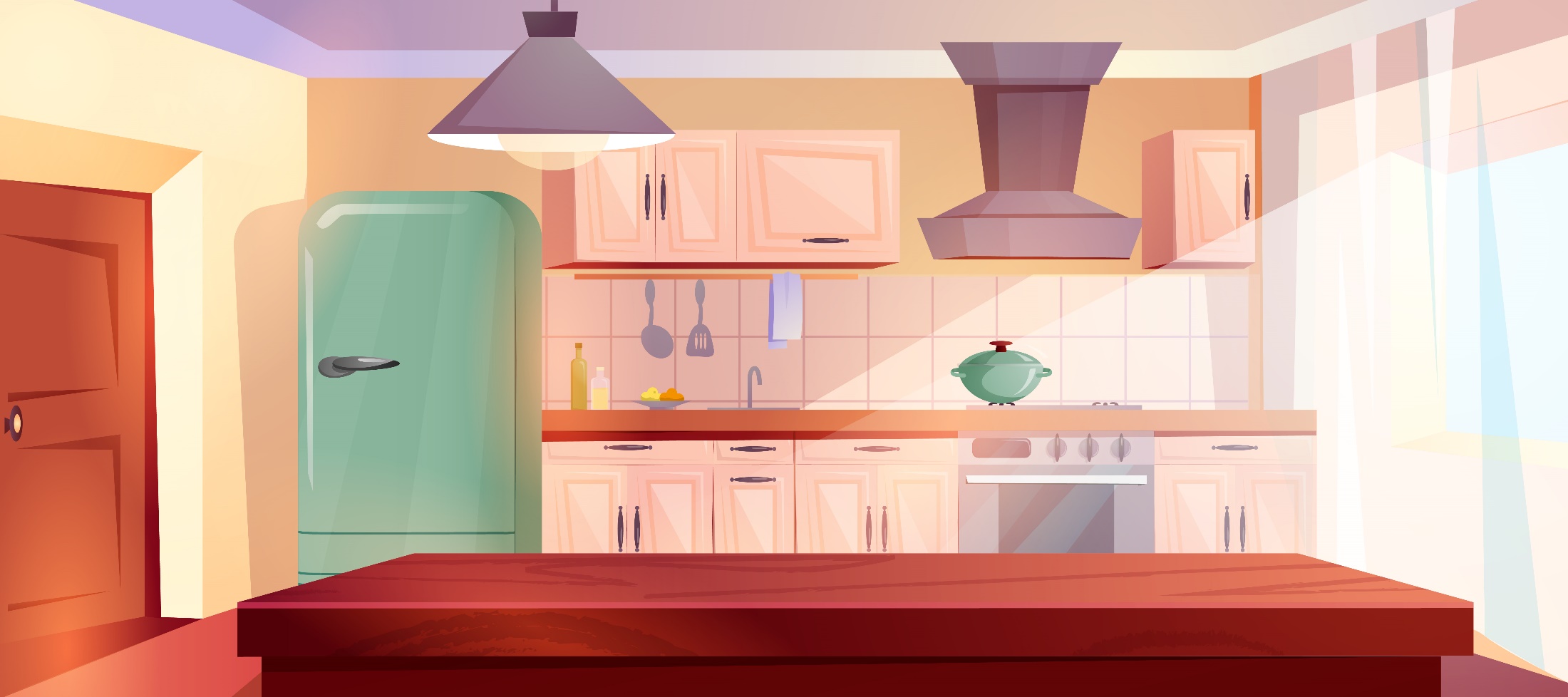 1
Chọn ý trả lời đúng.
b) .?. : 6 = 600
	A. 3 600		B. 606			C. 100
- Ta có thể thực hiện theo nhiều cách:
+ Nhẩm: Mấy nghìn : 6 = 600
+ Dựa vào quan hệ giữa phép chia và phép nhân.
 (600 x 6 = ?)
+ Dựa vào quy tắc tìm số bị chia.
 (thương x số chia)
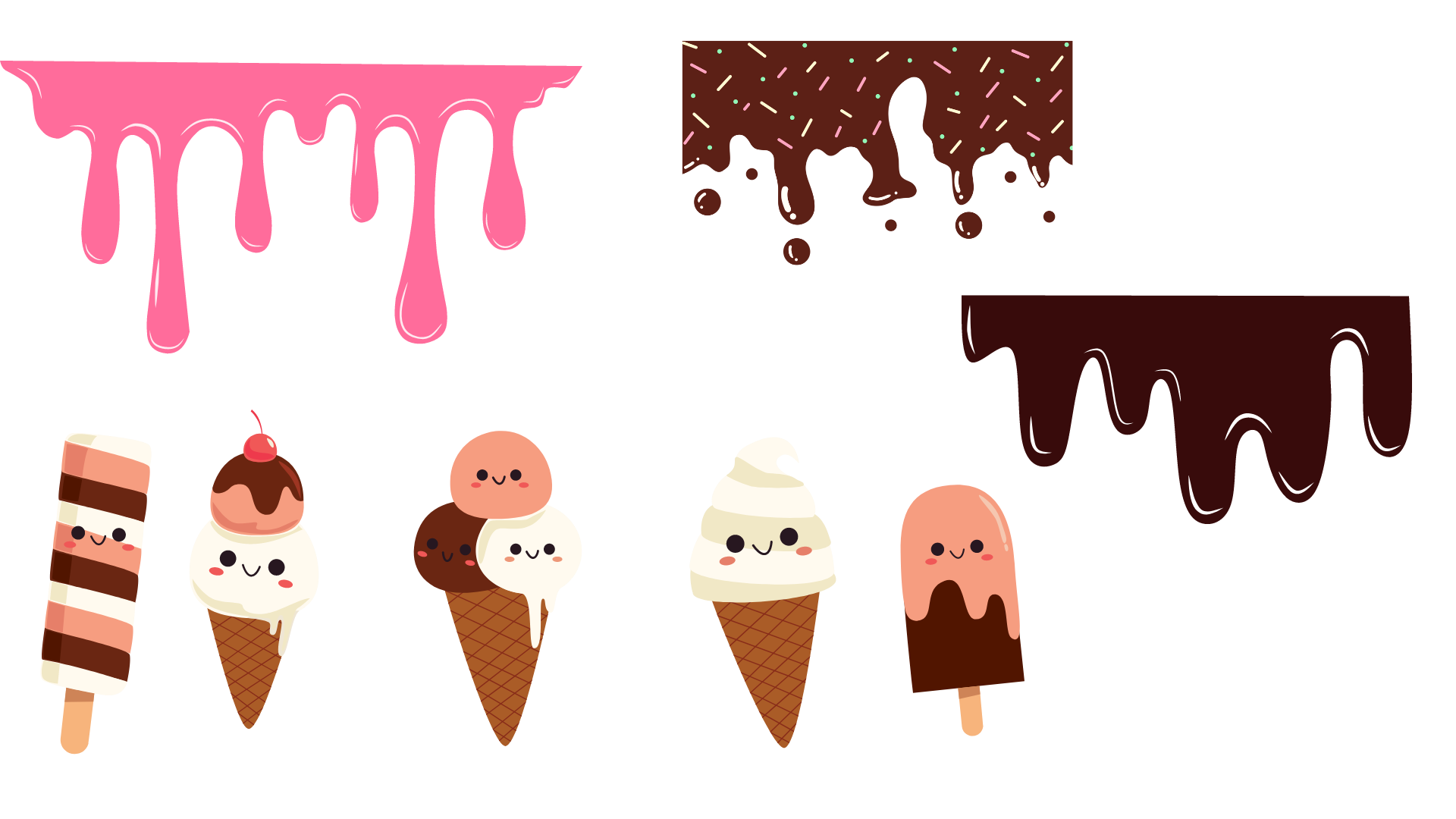 36 : 6 = 6 → 3 600 : 6 = 600
3 600)
(600 x 6 = 3600)
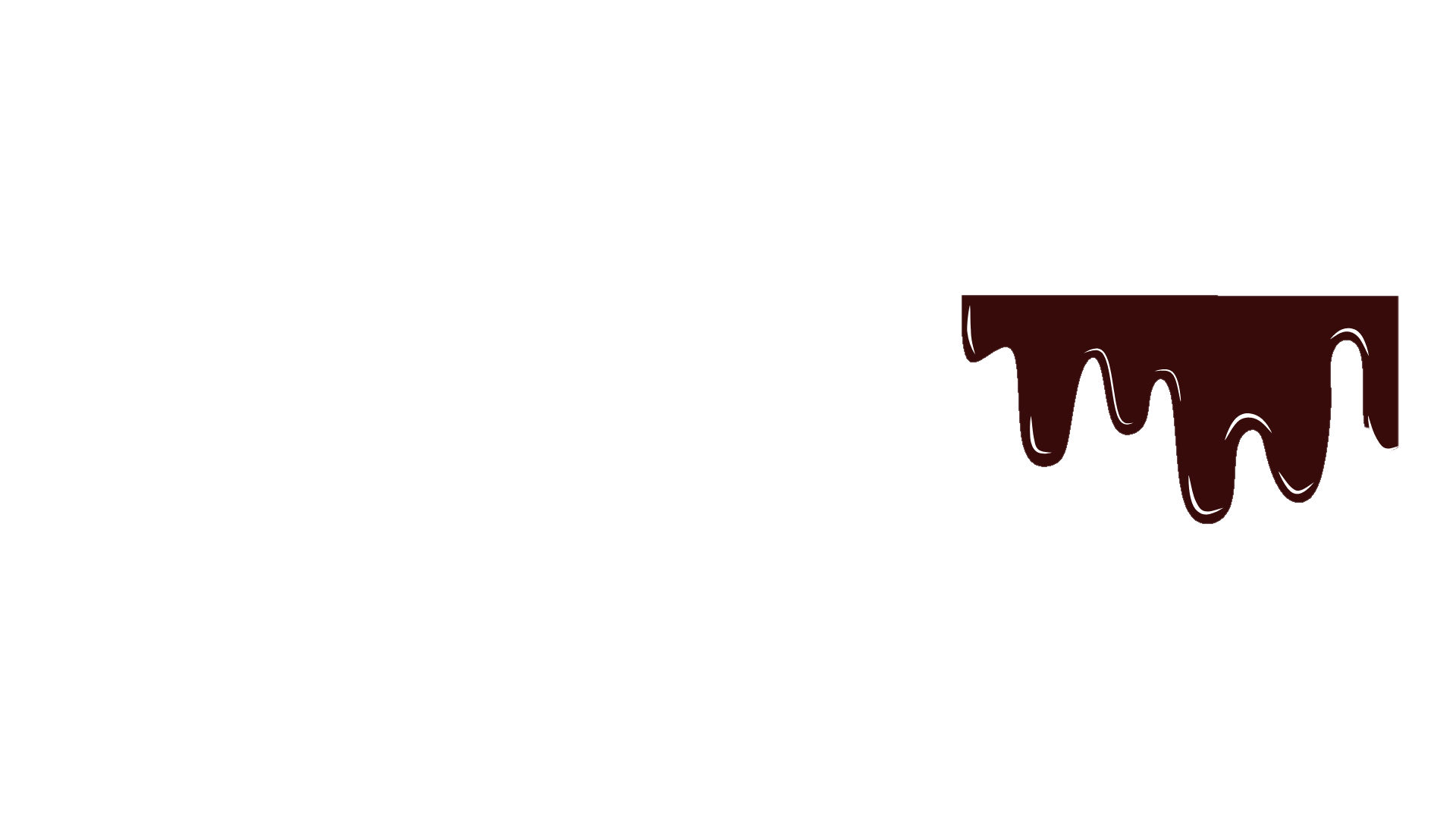 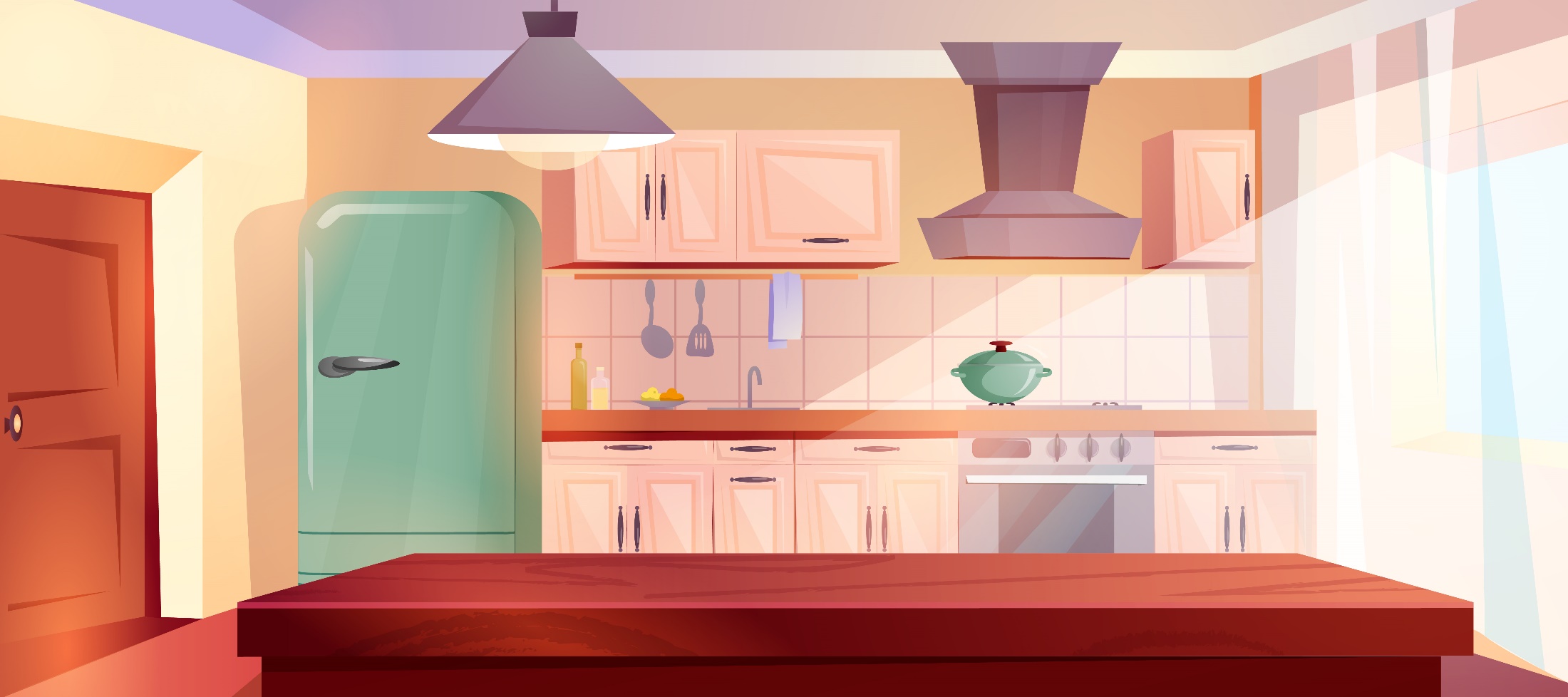 1
Chọn ý trả lời đúng.
c) 3 x .?. = 9 000
	A. 3 000		B. 2 700		C. 300
- Ta có thể thực hiện theo nhiều cách:
+ Nhẩm: 3 x mấy nghìn = 9 nghìn? 
+ Dựa vào quan hệ giữa phép nhân và phép chia.
 (9 000 : 3 = ?)
+ Dựa vào quy tắc tìm thừa số.
 (tích : thừa số kia)
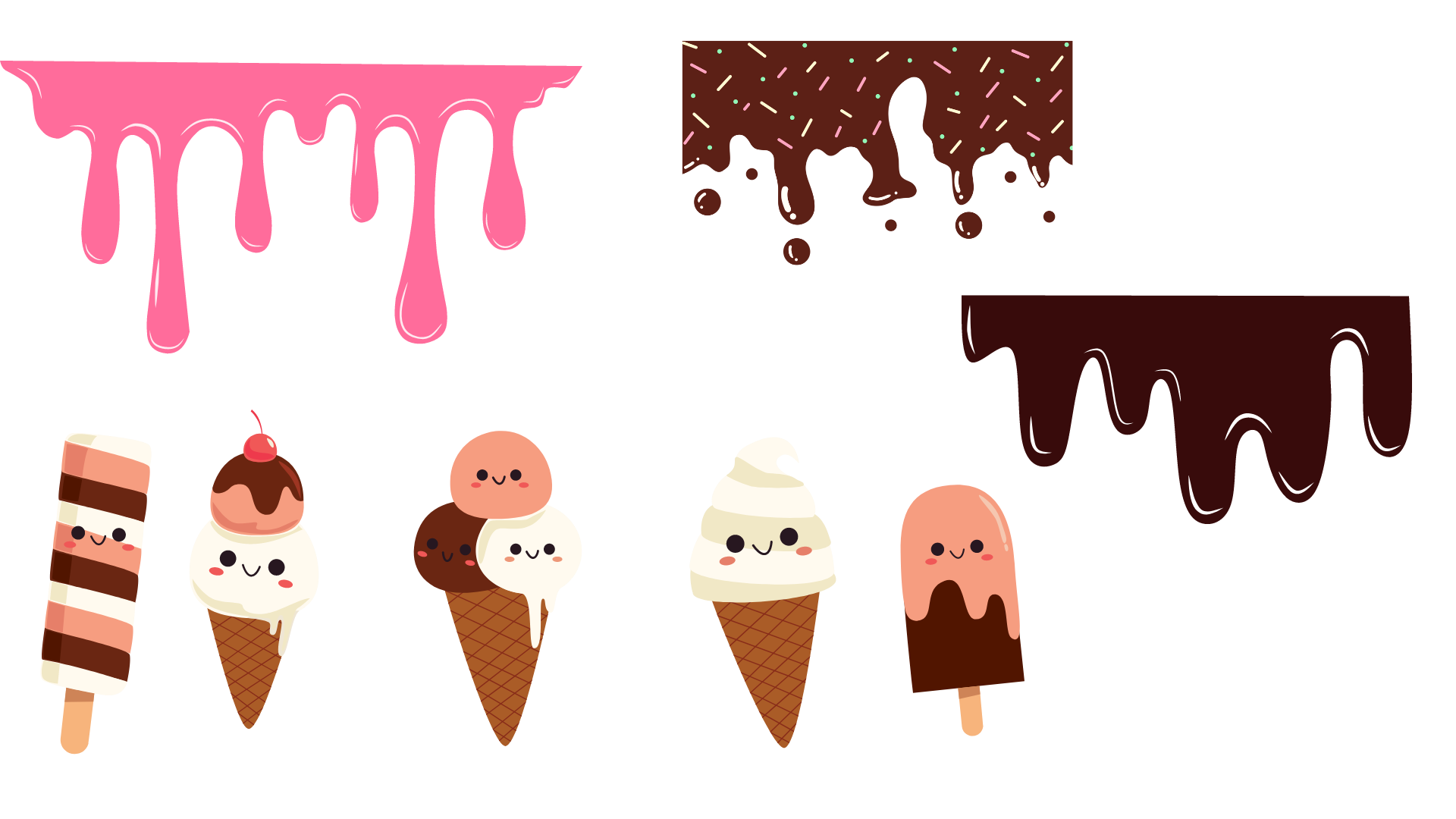 3 nghìn
3 000)
(9 000 : 3 = 3 000)
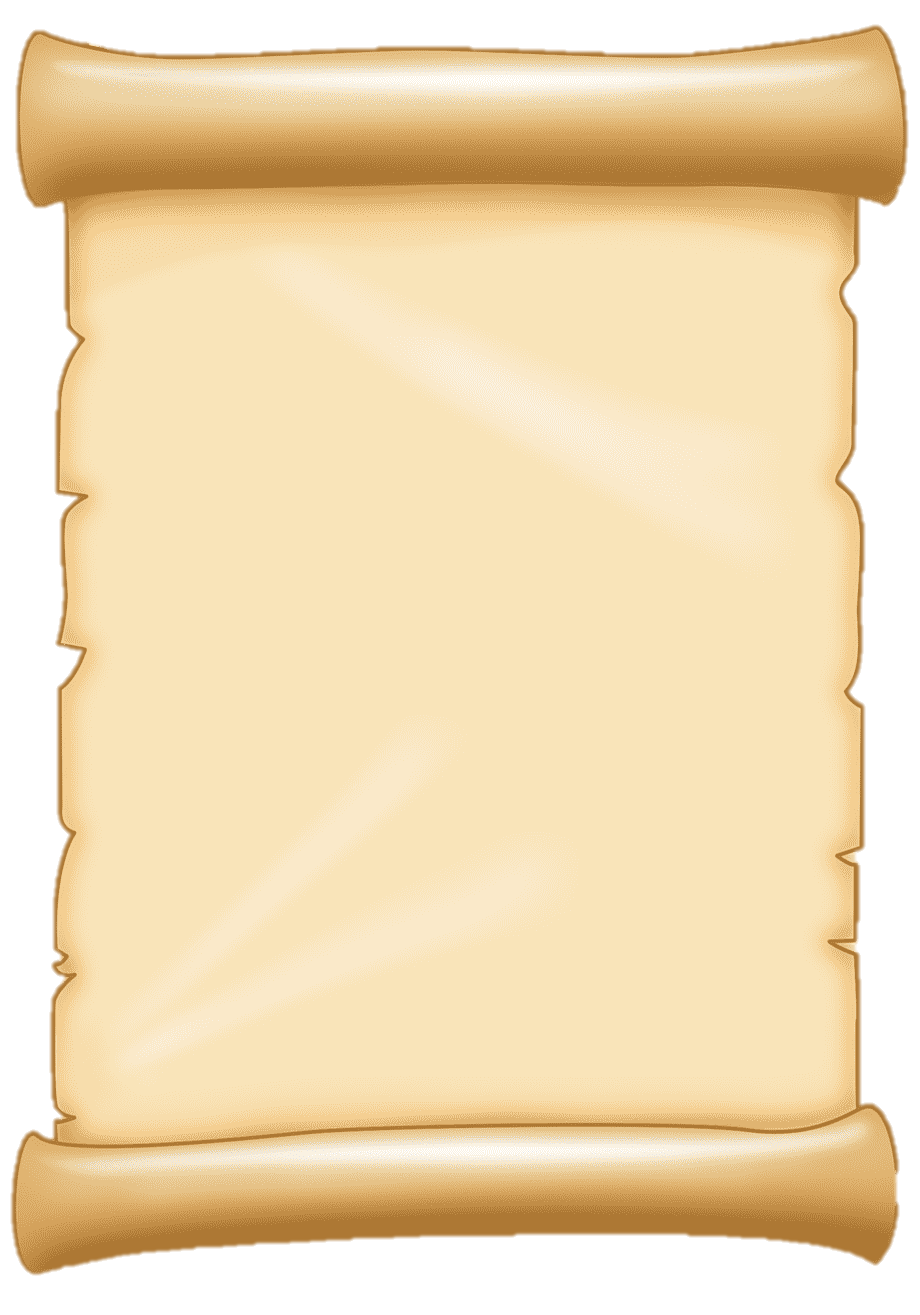 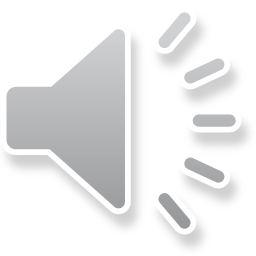 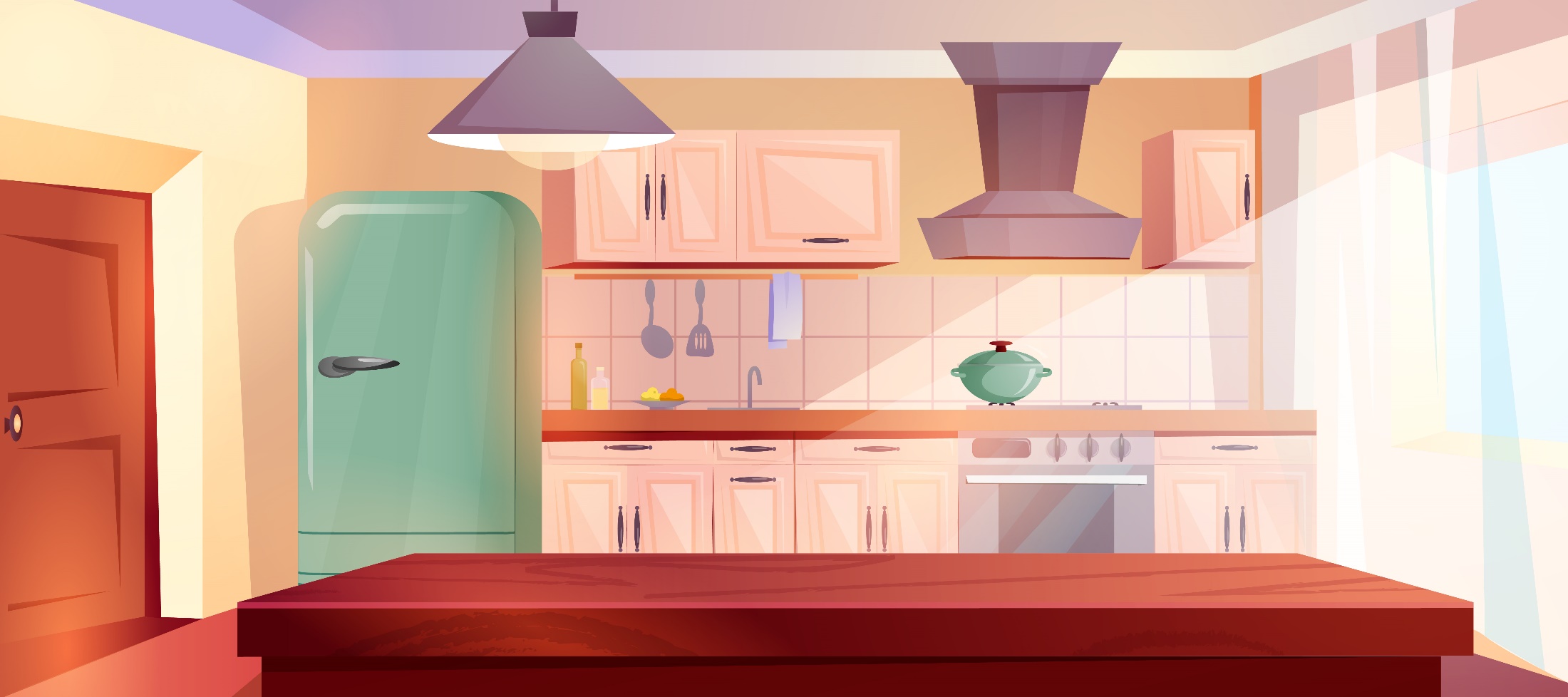 Nguyên liệu làm kem:
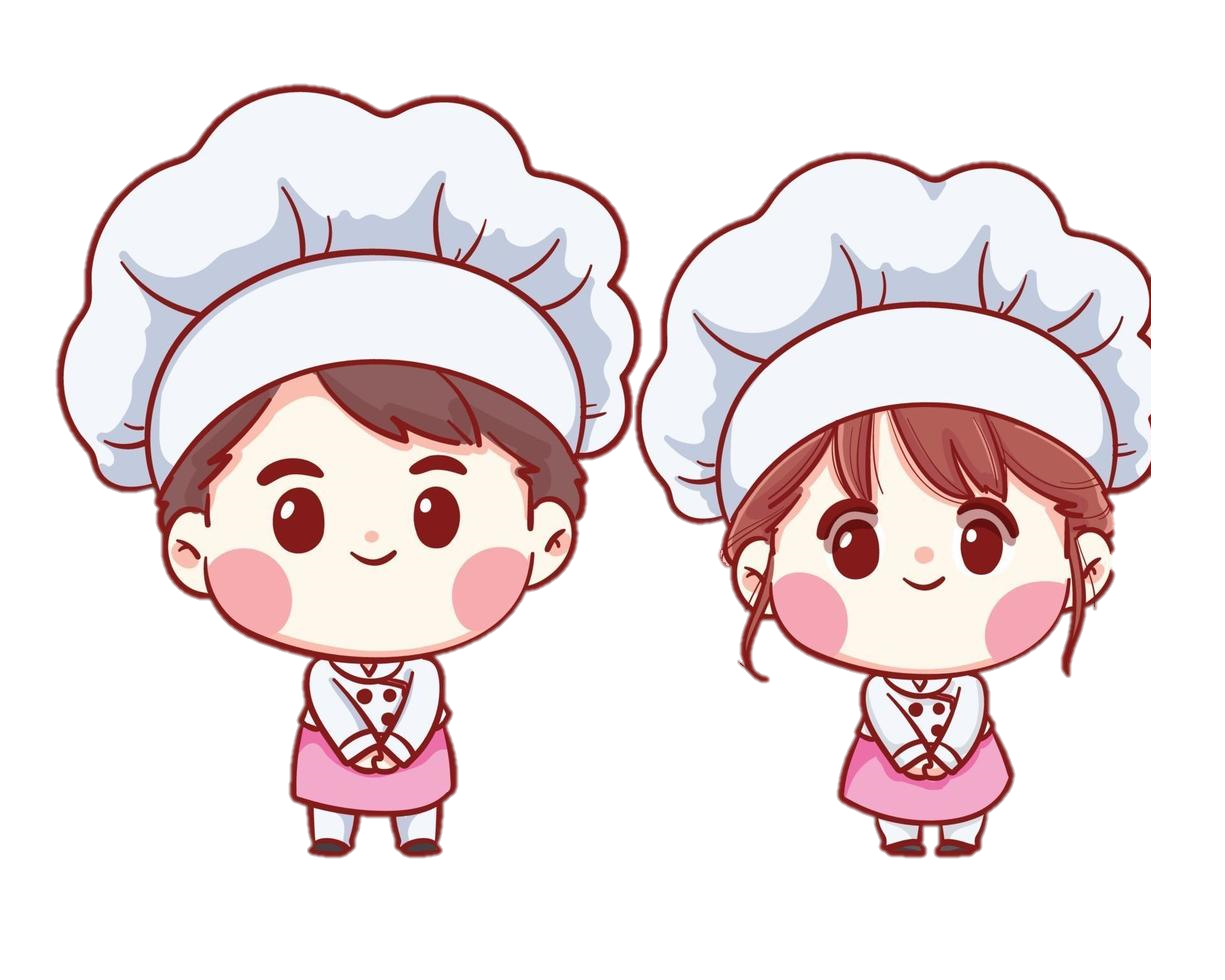 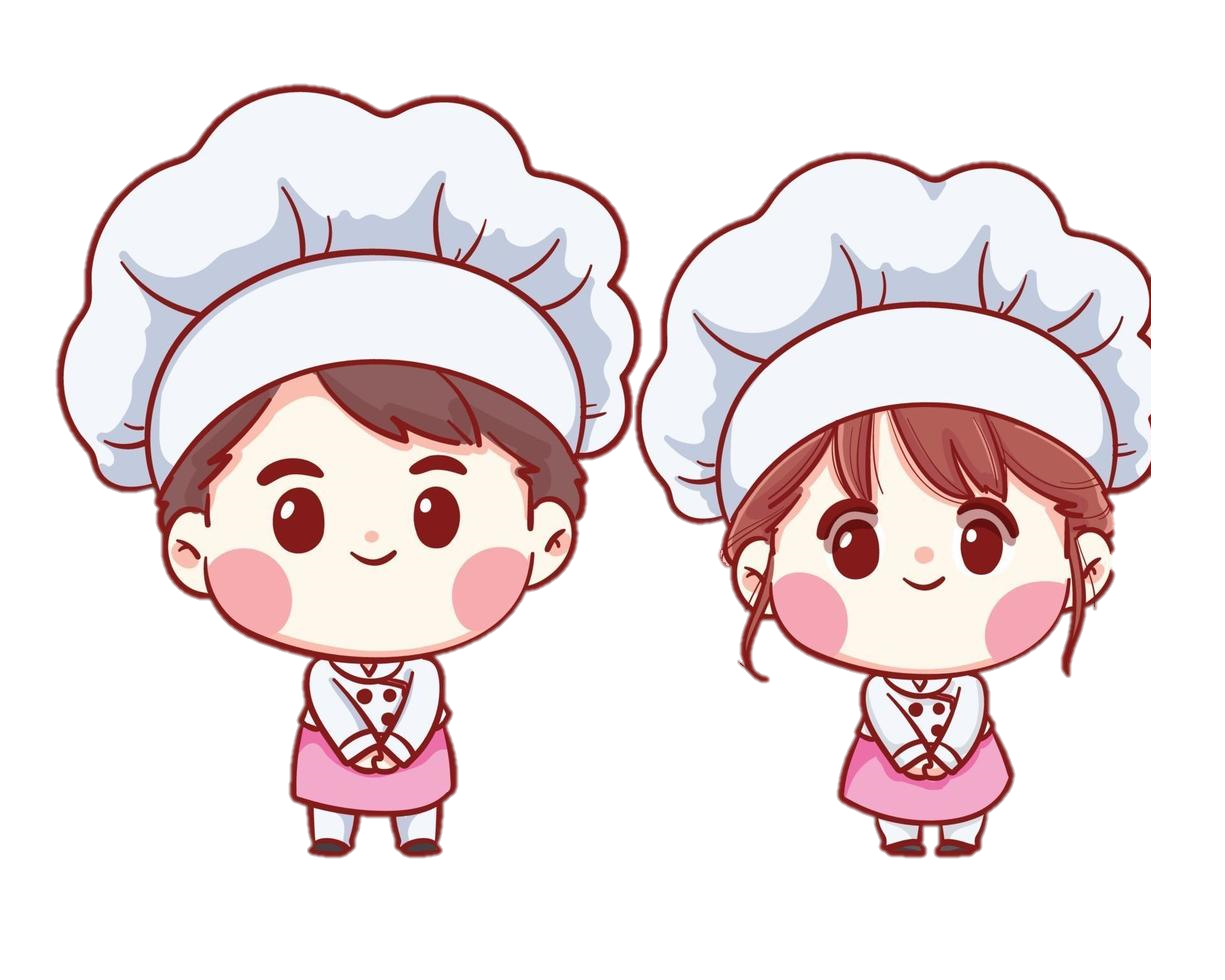 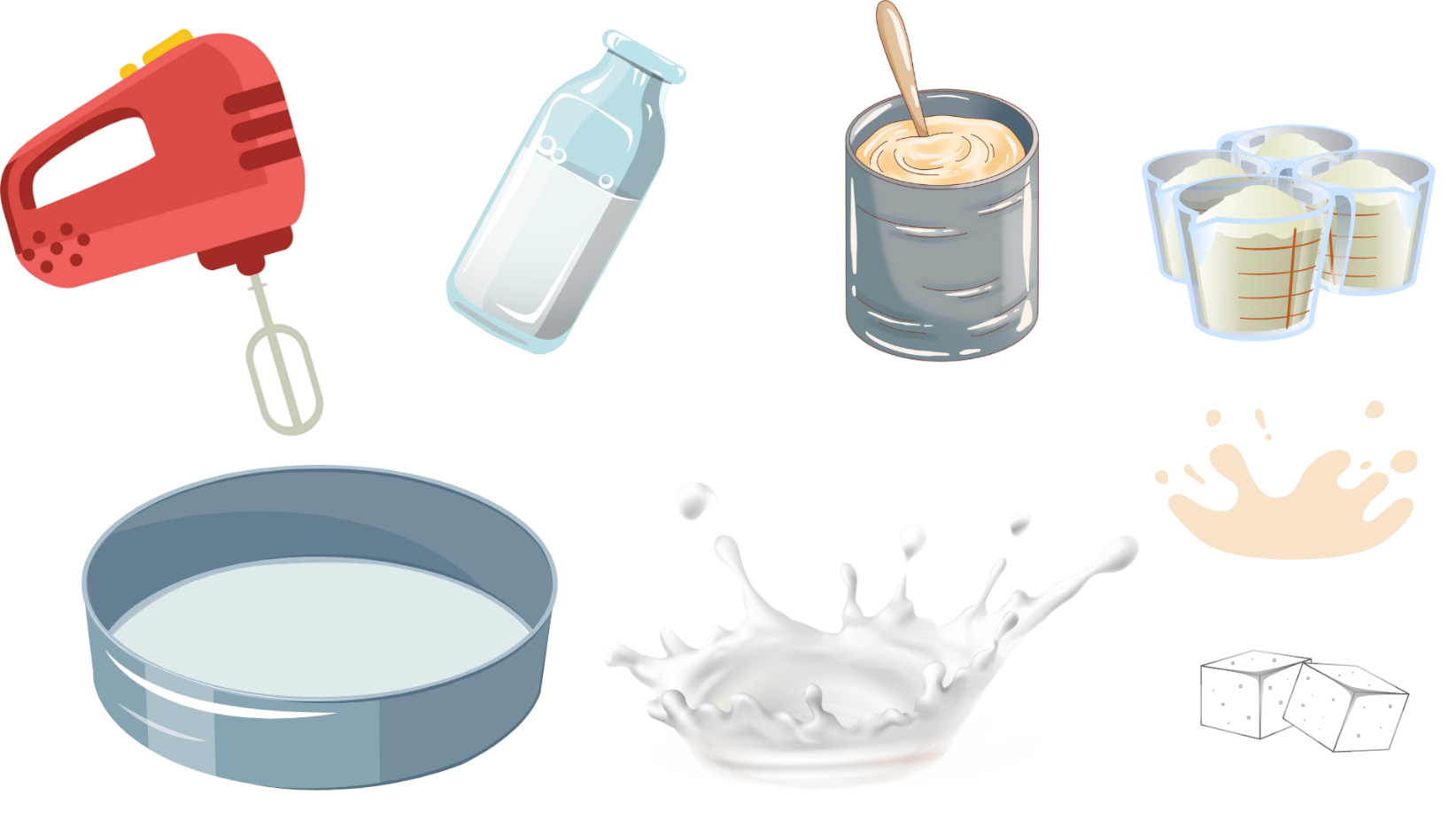 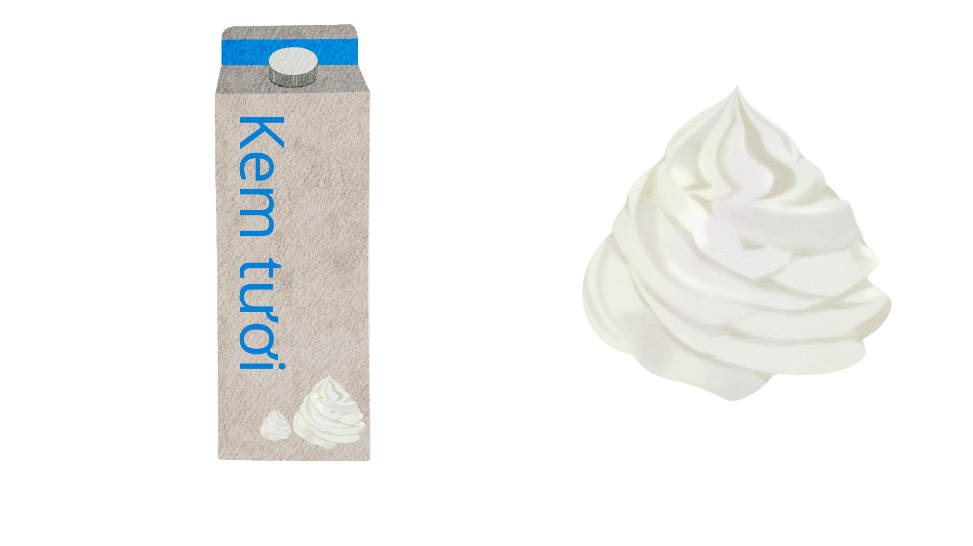 Chúng ta đã có được sữa đặc rồi! Cố lên bạn nhé!
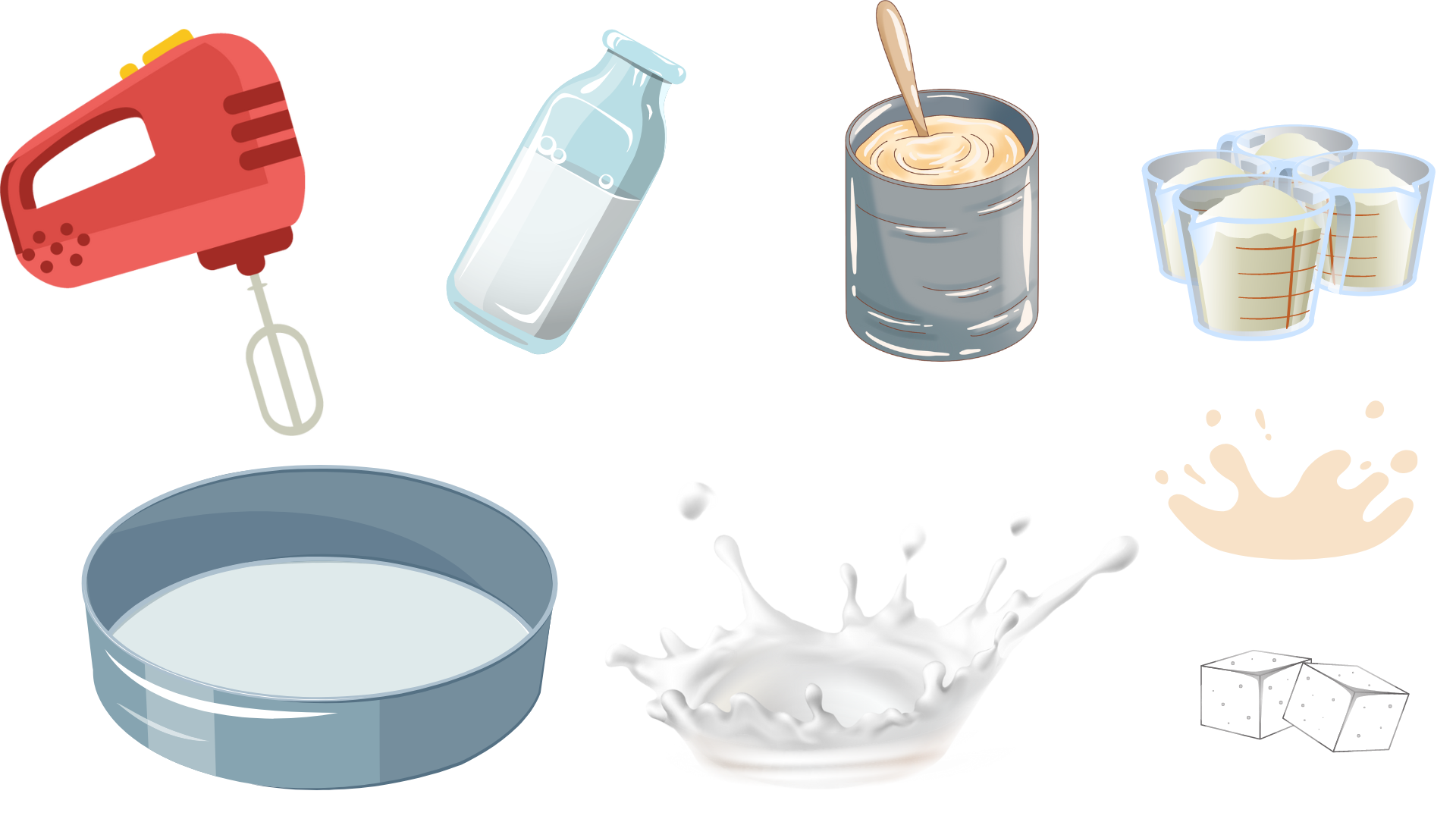 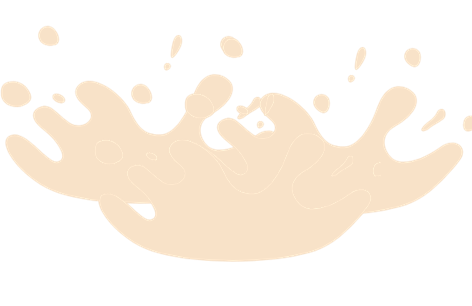 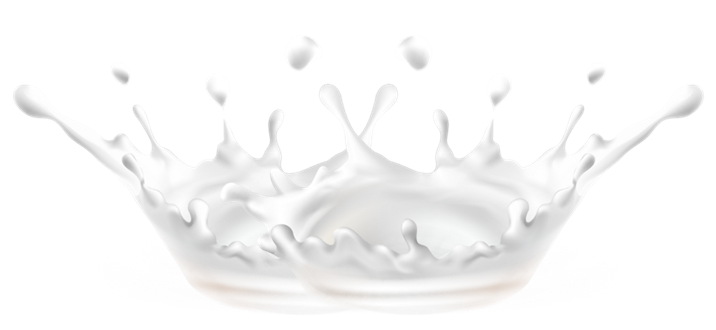 CÁ NHÂN THỰC HIỆN
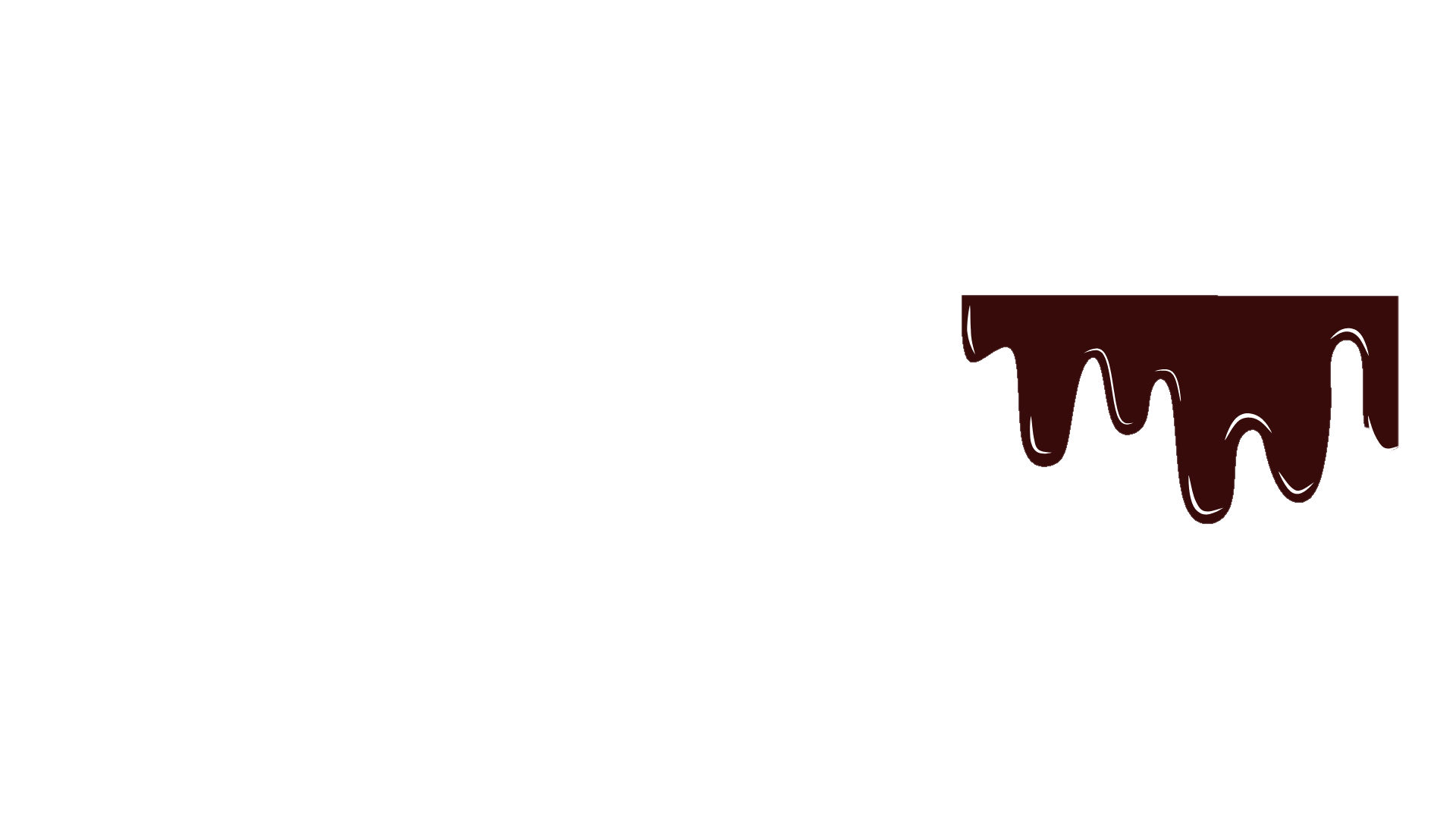 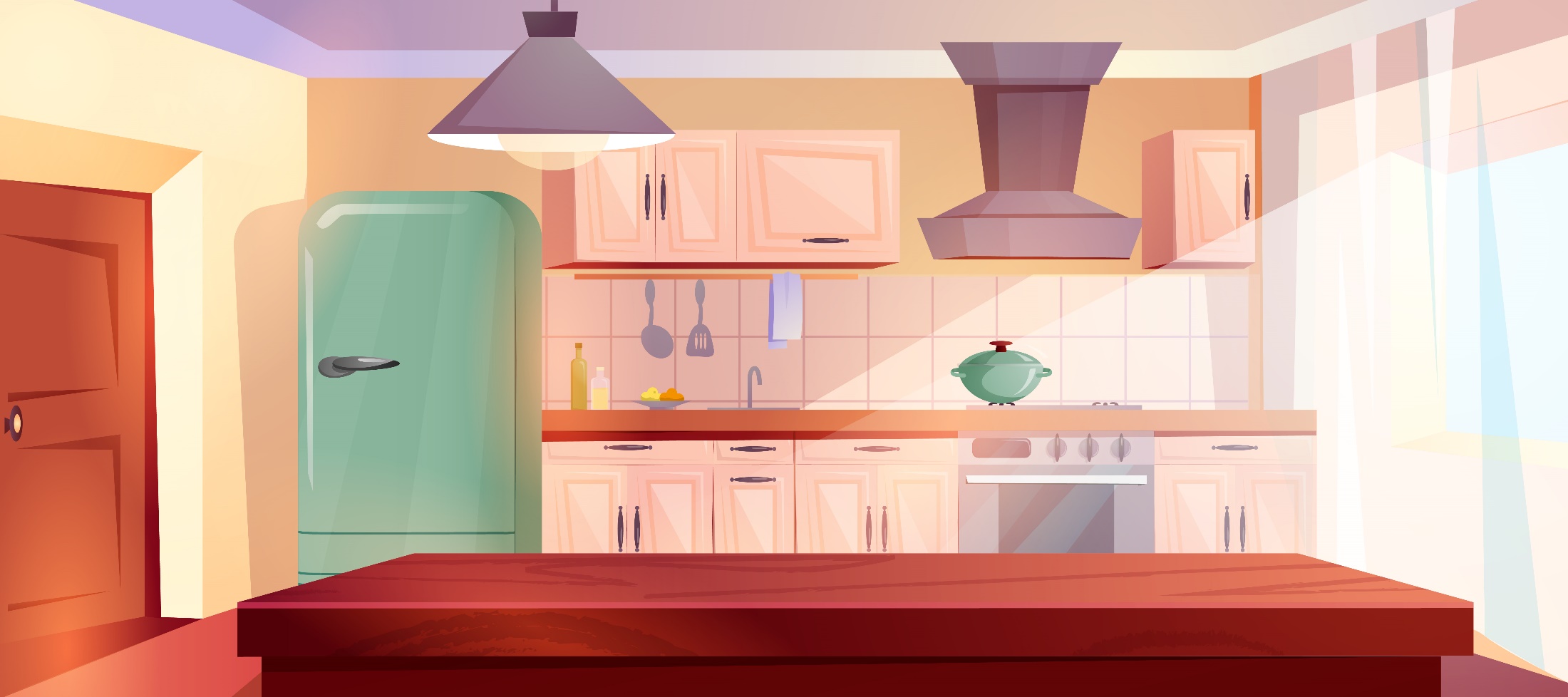 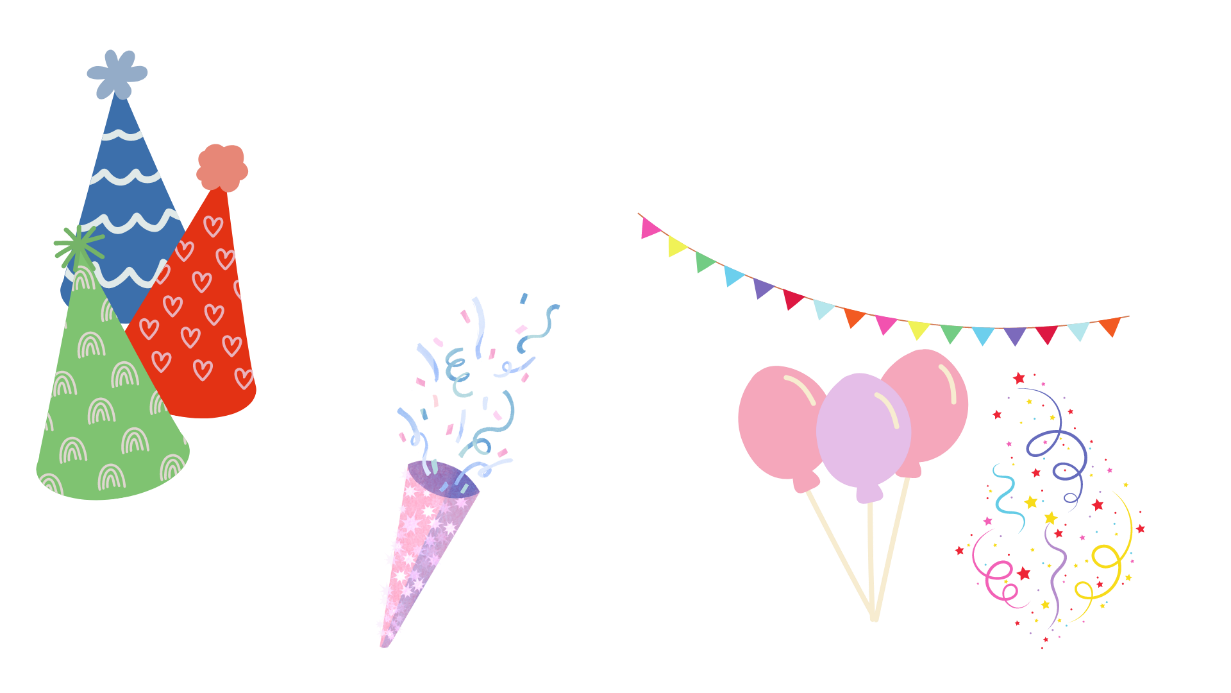 CÁ NHÂN THỰC HIỆN
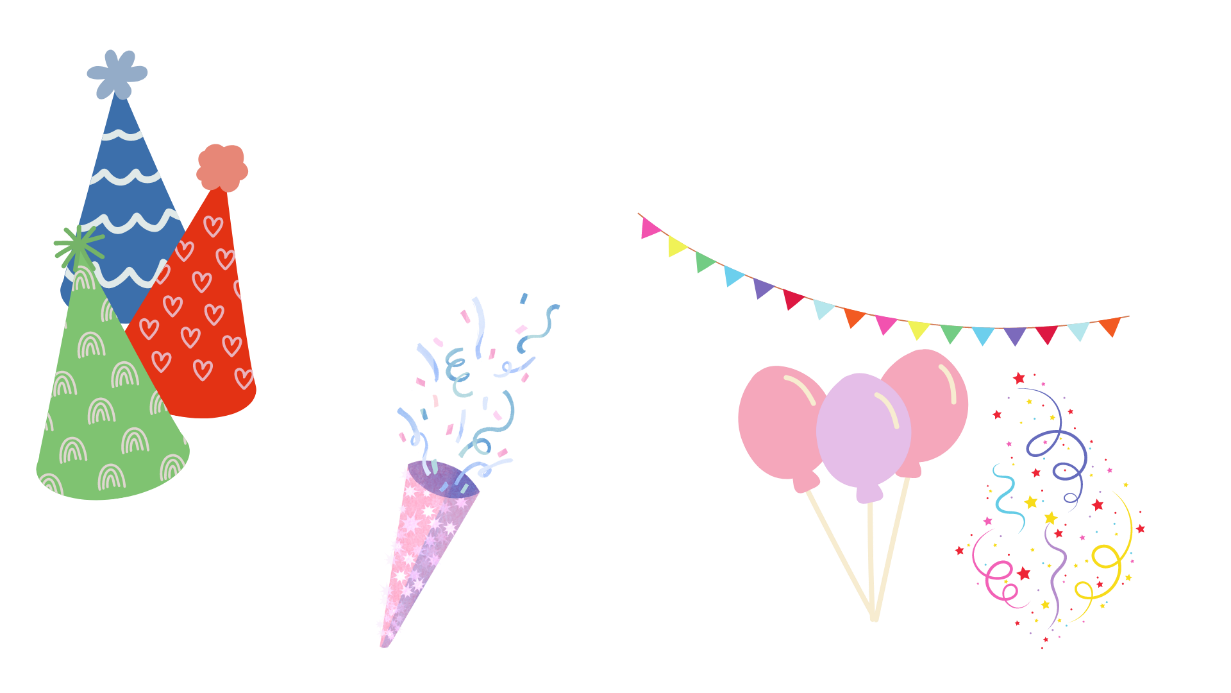 Nhóm đôi tìm hiểu nhận biết yêu cầu đề bài
2
Tìm các biểu thức có giá trị bằng nhau.
A      5 000 x 1
B       1 530 x 2
C       4 000 x 2
M  1 530 + 1 530
N       4 x 2 000
P        5 000 : 1
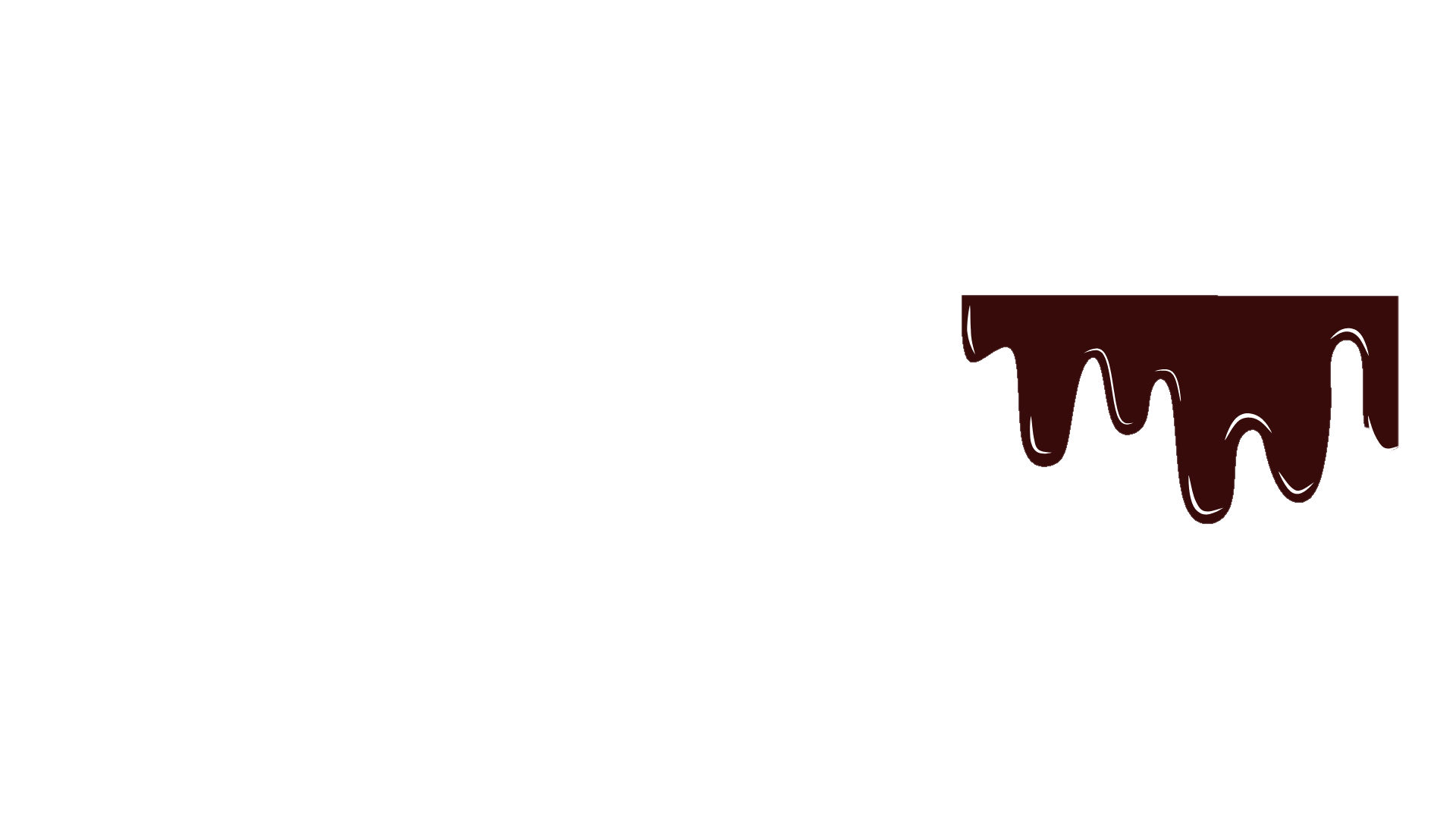 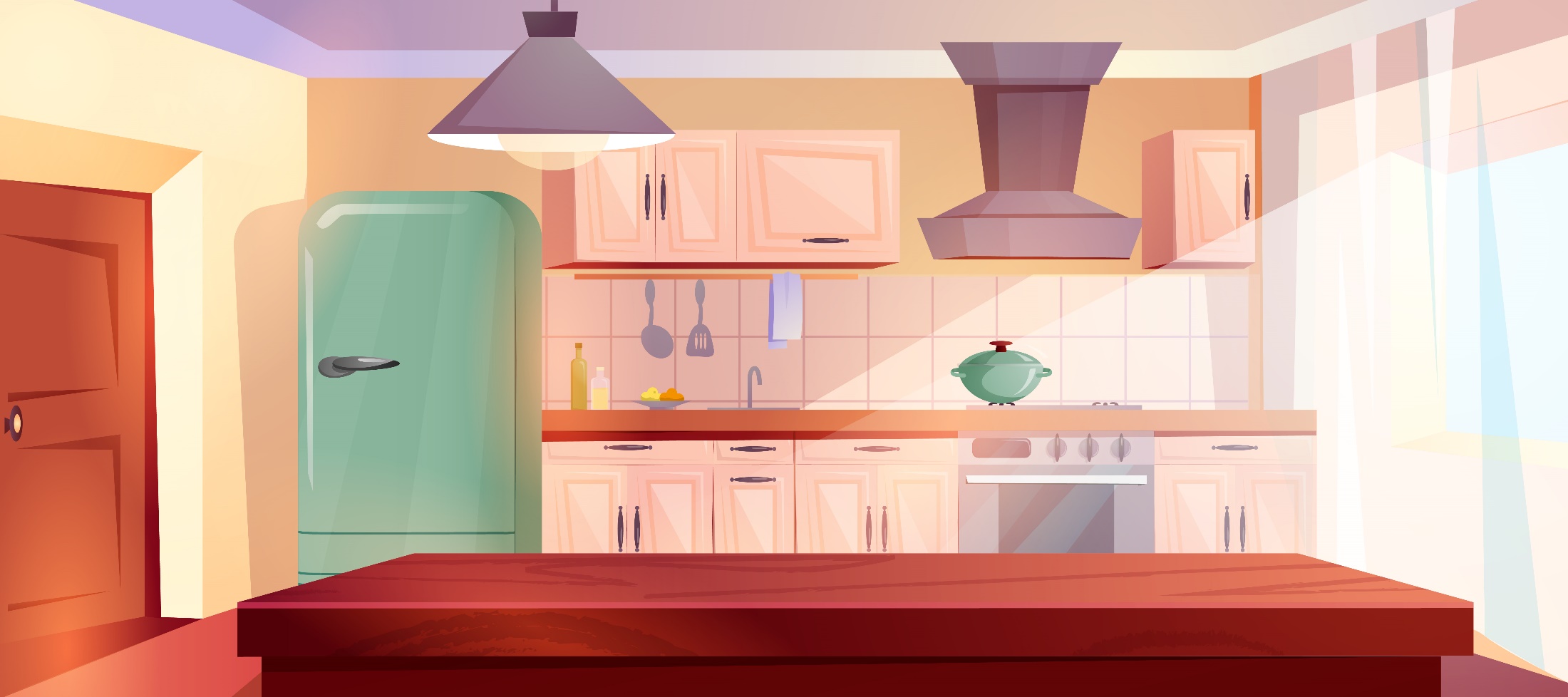 2
Tìm các biểu thức có giá trị bằng nhau.
Luật chơi:
Luật chơi:
TÌM BẠN
TÌM BẠN
Nhóm sáu học sinh thực hiện lại sáu biểu thức vào bảng con.
Từng bạn bất kì đưa bảng con của một kết quả của biểu thức để tìm bạn.
Bạn nào giữ biểu thức có kết quả tương tự sẽ nắm lấy tay bạn mình.
Nhóm nào có đủ ba cặp học sinh nhanh nhất là nhóm chiến thắng.
TRÒ CHƠI :
TRÒ CHƠI :
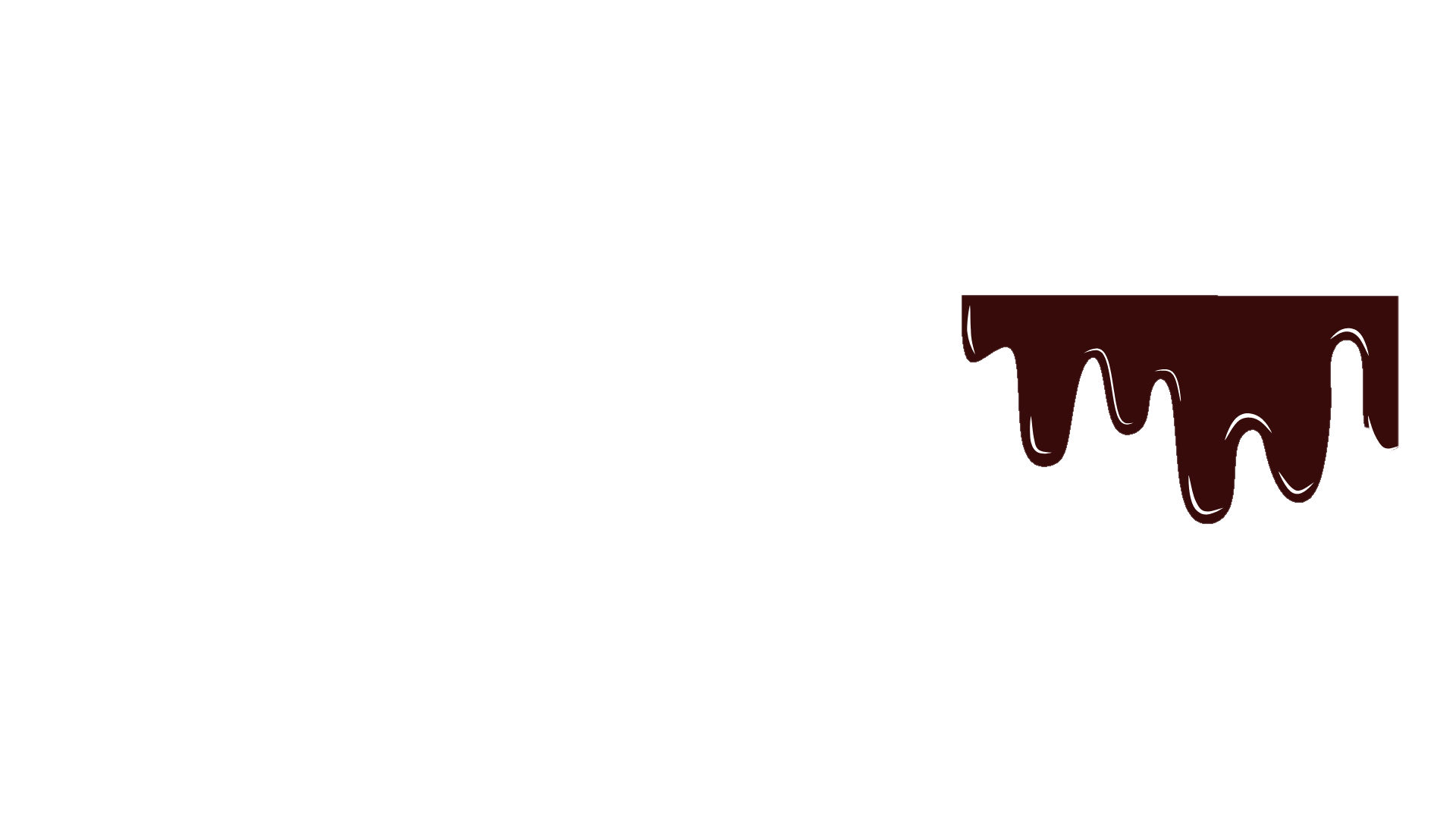 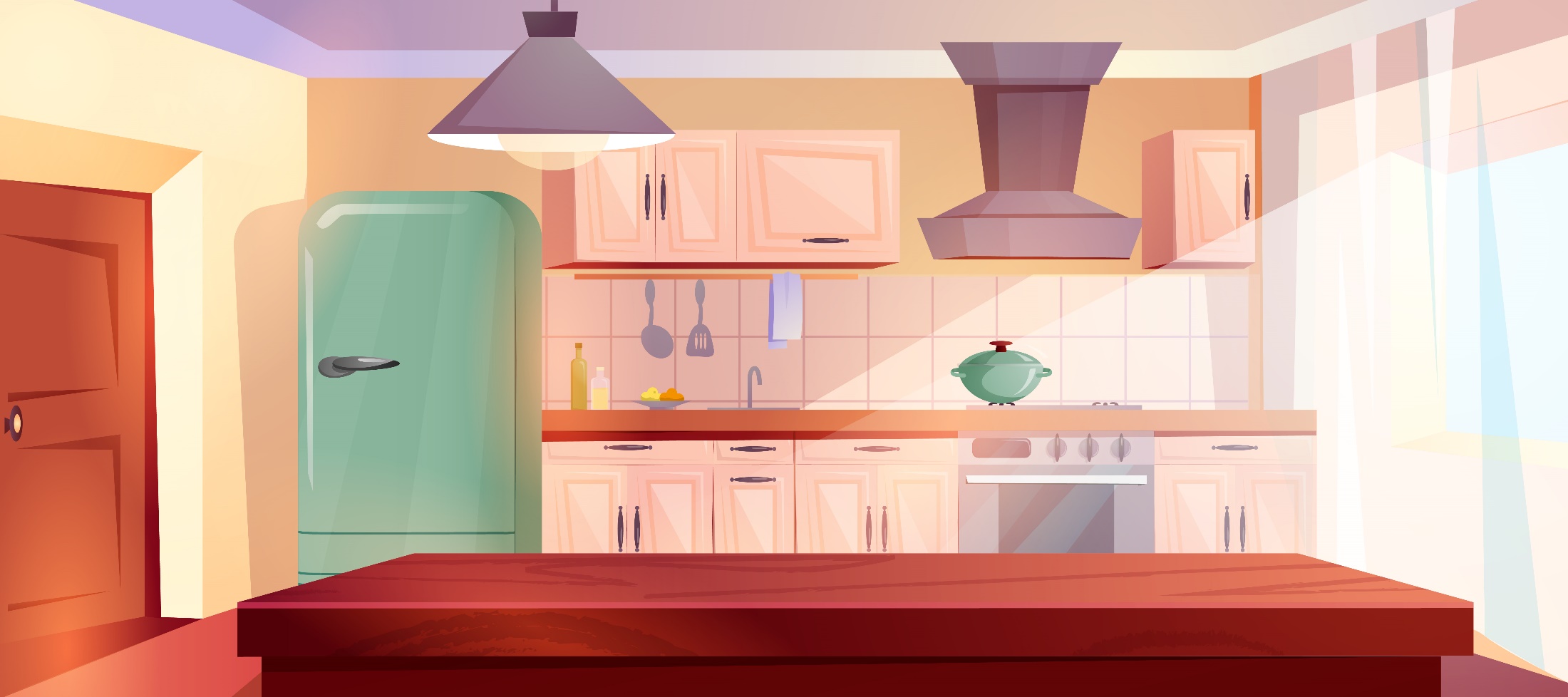 2
Tìm các biểu thức có giá trị bằng nhau.
A      5 000 x 1
B       1 530 x 2
C       4 000 x 2
M  1 530 + 1 530
N       4 x 2 000
P        5 000 : 1
TÌM BẠN
TÌM BẠN
Trò chơi bắt đầu
Trò chơi bắt đầu
TRÒ CHƠI :
TRÒ CHƠI :
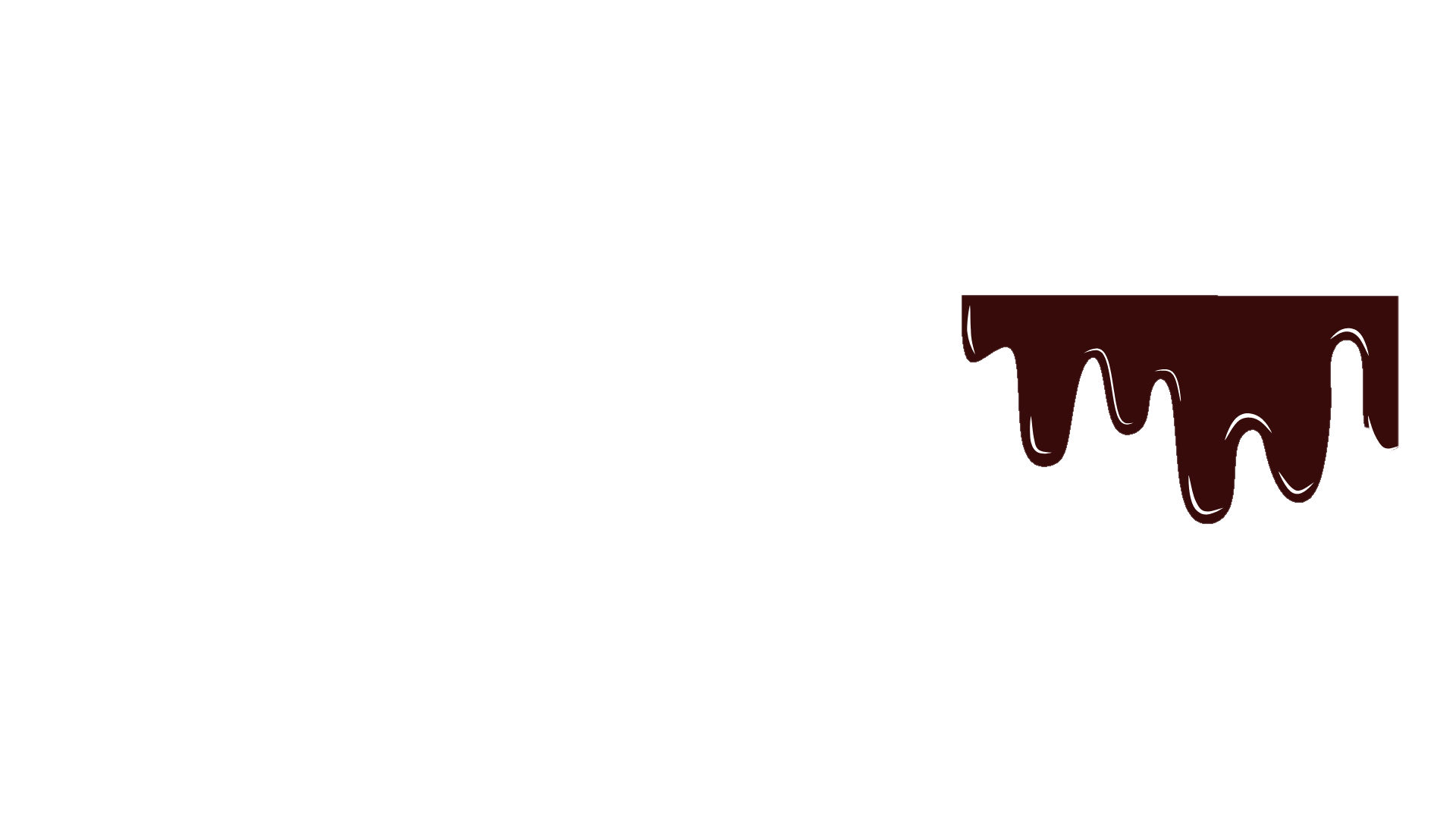 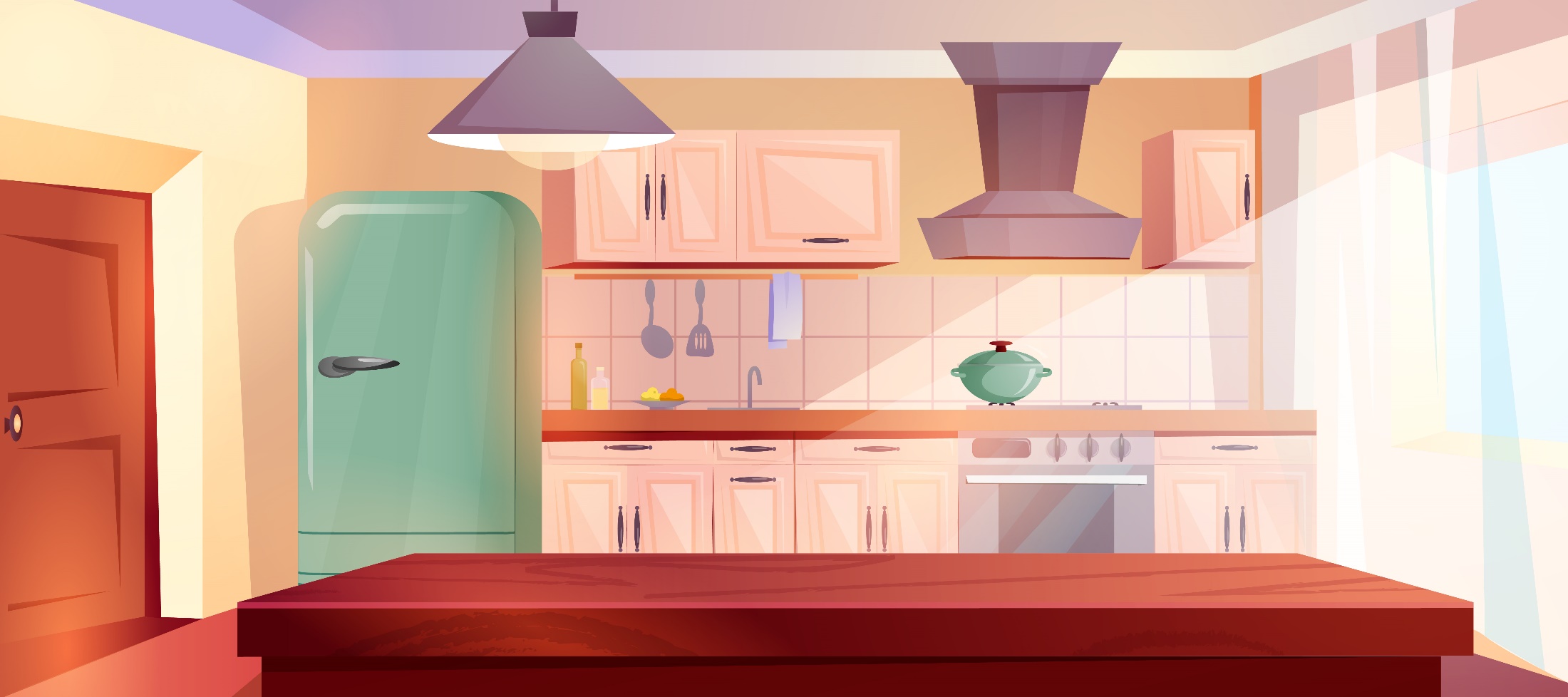 2
Tìm các biểu thức có giá trị bằng nhau.
A      5 000 x 1
B       1 530 x 2
C       4 000 x 2
M  1 530 + 1 530
N       4 x 2 000
P        5 000 : 1
4 000 x 2 = 8 000
1 530 x 2 = 1 530 + 1 530
5 000 x 1 = 5 000
5 000 : 1 = 5 000
1 530 + 1 530 = 1 530 x 2
4 x 2 000 = 8 000
+ Nhân, chia với 1 kết quả vẫn bằng chính số được nhân, chia.
+ Khi cộng các số giống nhau nhiều lần, ta có thể biến đổi thành phép nhân và ngược lại.
+ Hai biểu thức còn lại ta tính nhẩm.
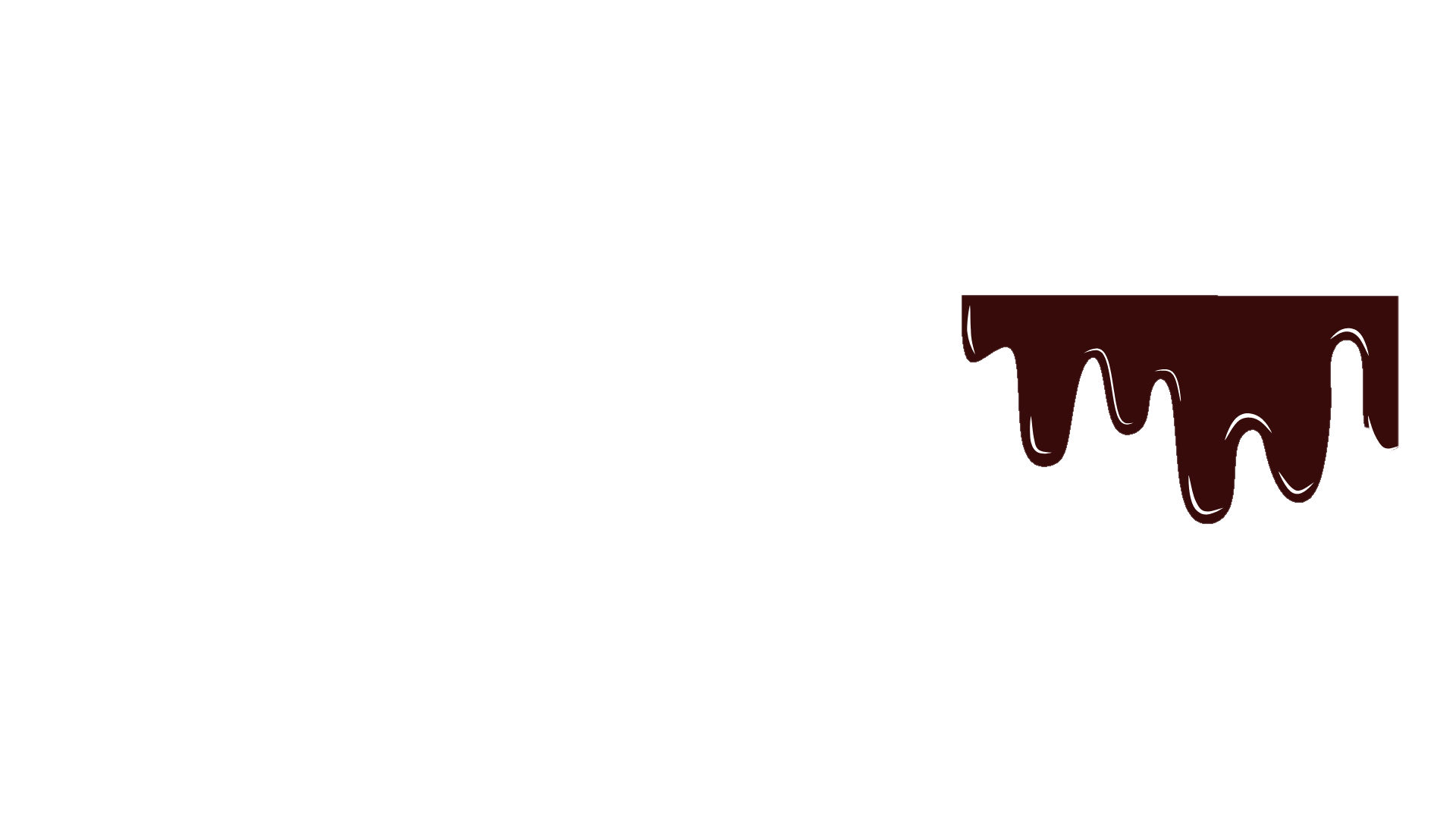 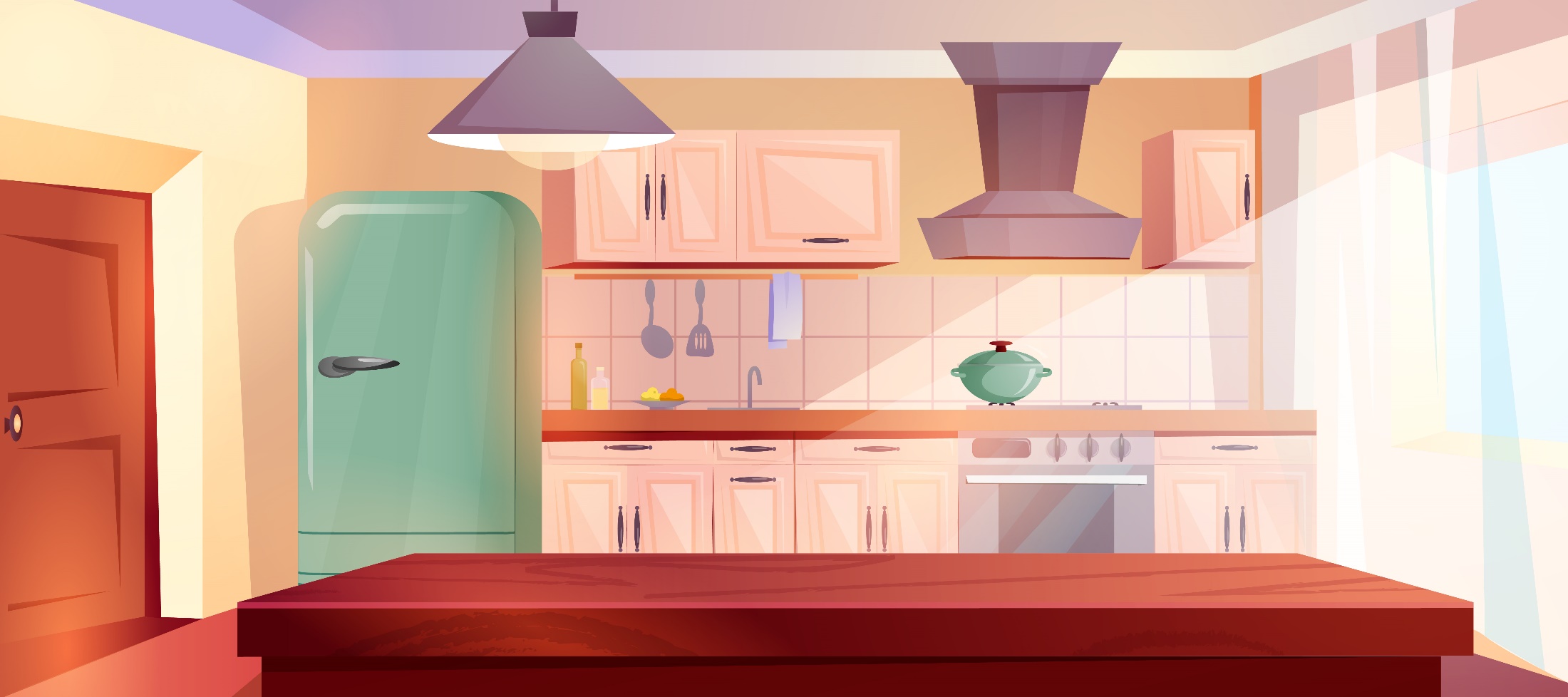 2
Tìm các biểu thức có giá trị bằng nhau.
A      5 000 x 1
B       1 530 x 2
C       4 000 x 2
M  1 530 + 1 530
N       4 x 2 000
P        5 000 : 1
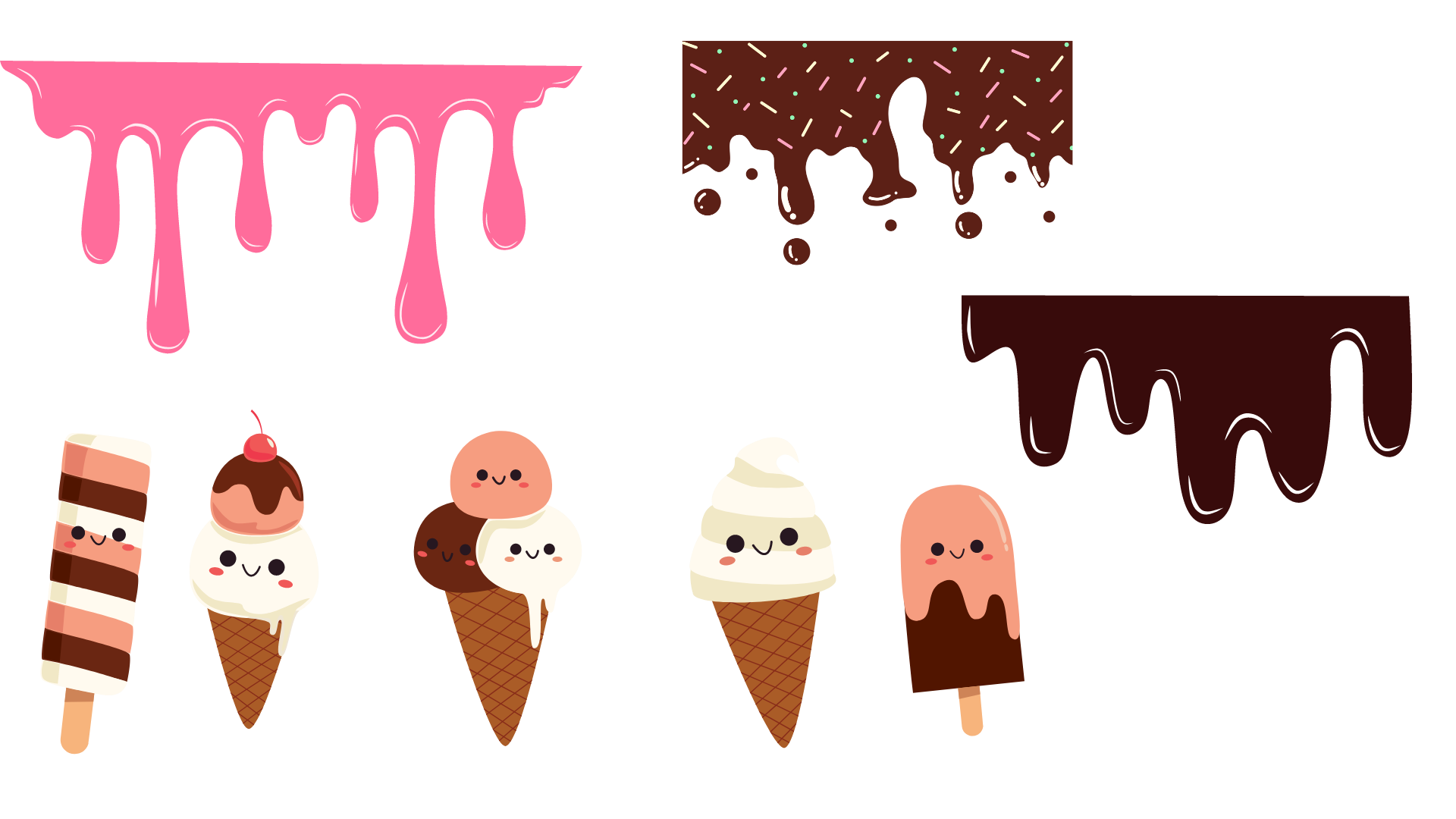 Các biểu thức có giá trị bằng nhau là:
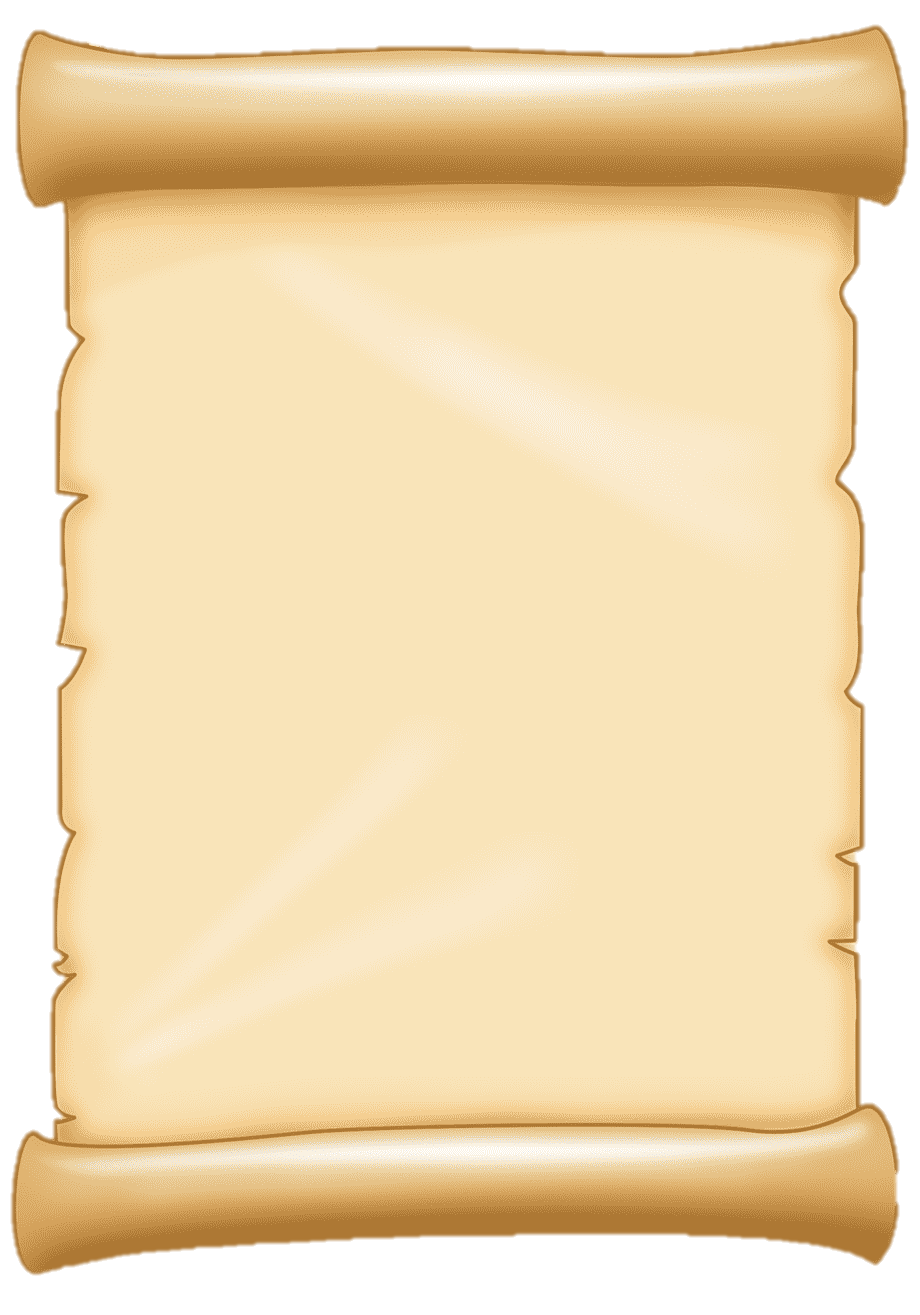 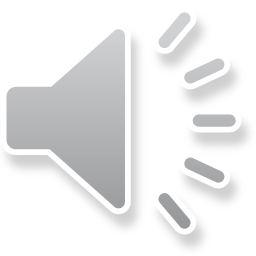 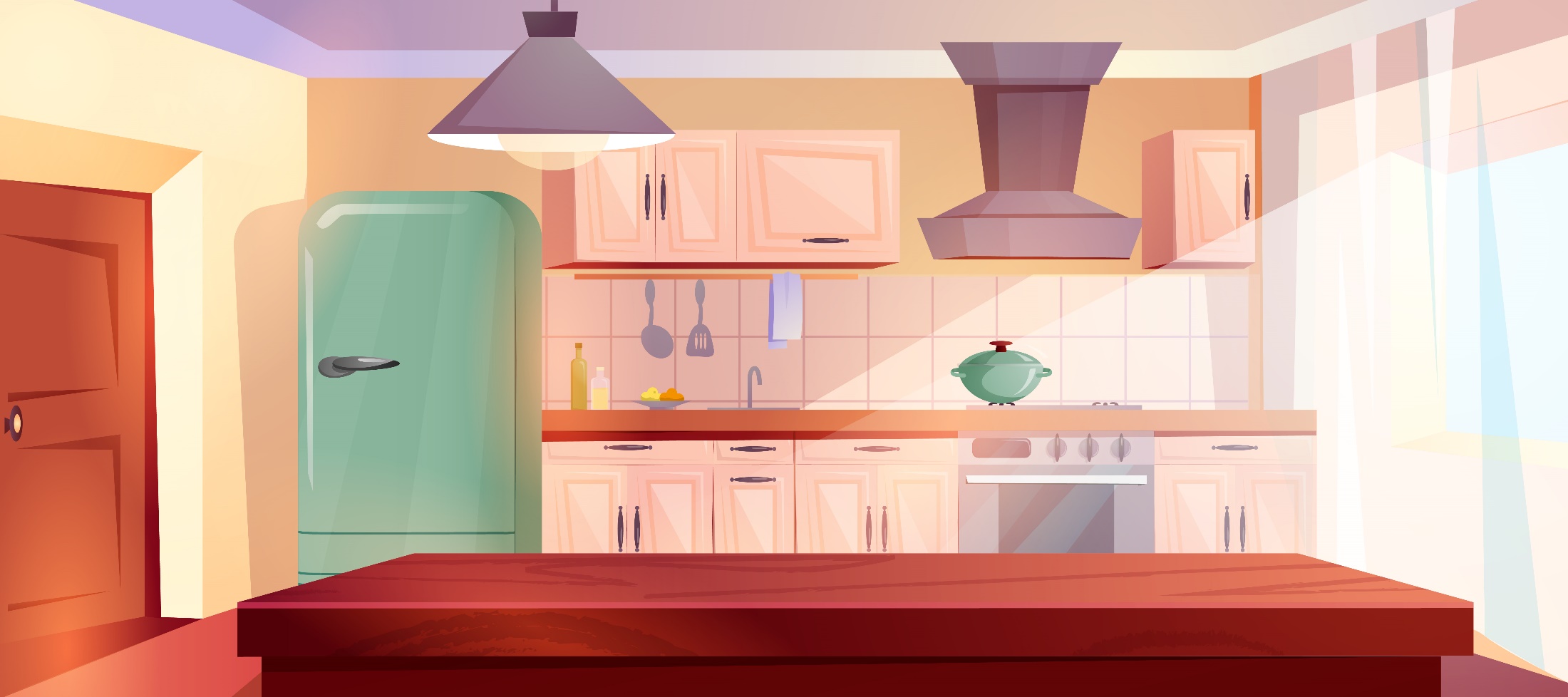 Nguyên liệu làm kem:
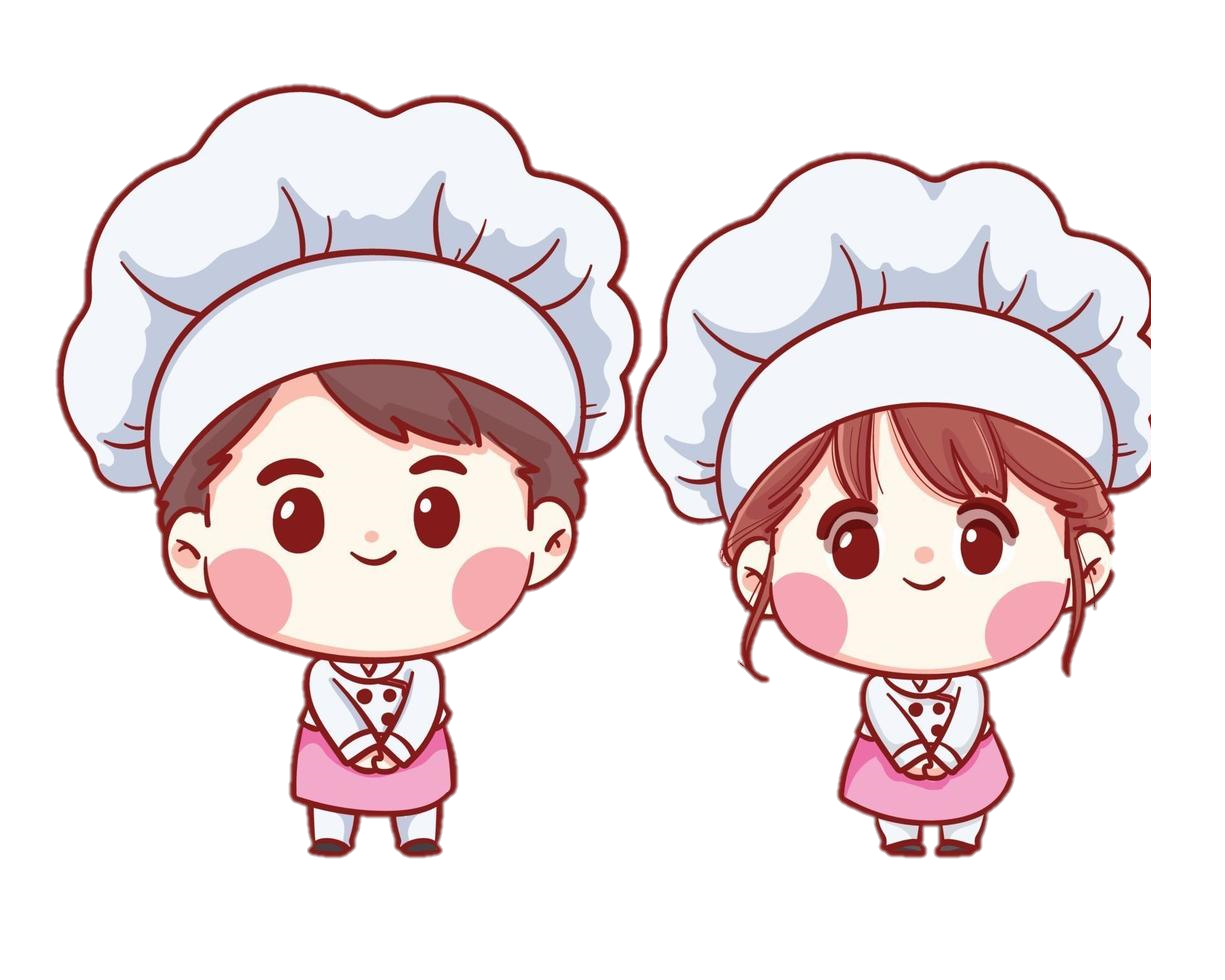 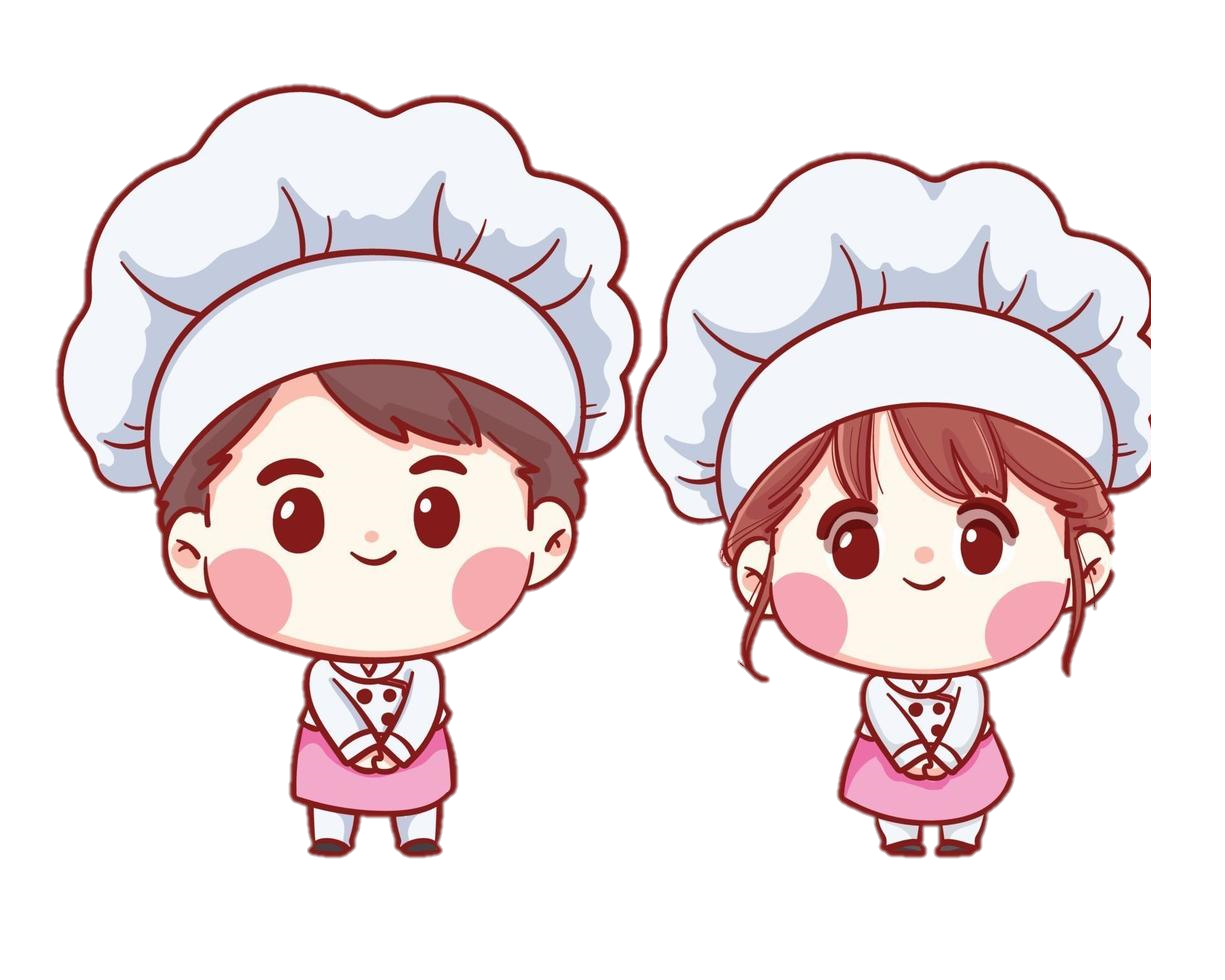 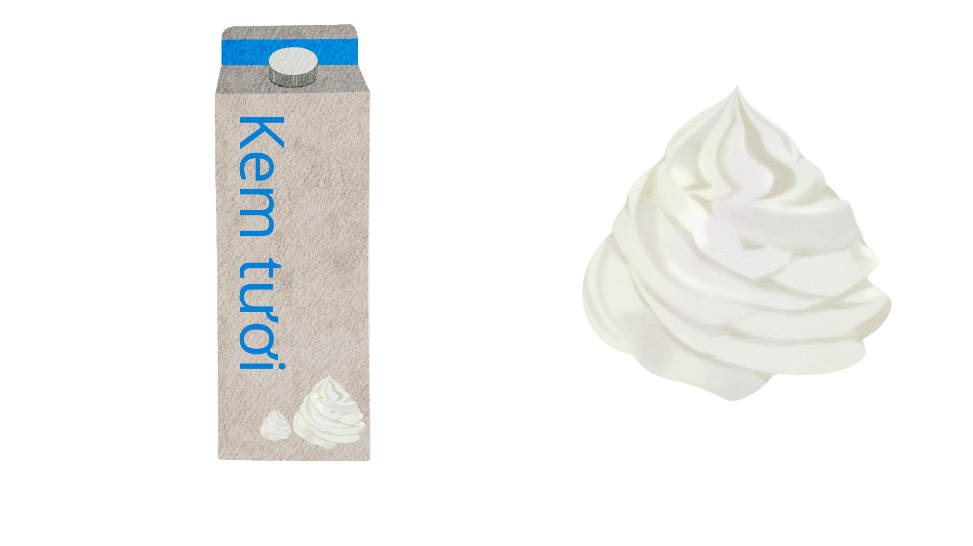 Chúng ta đã có được dung dịch để làm kem rồi! Hãy giúp chúng mình trộn đều dung dịch này bằng cách tiếp tục hoàn thành tốt bài tập nhé!
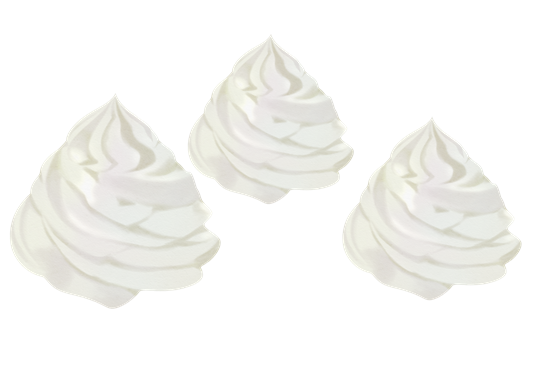 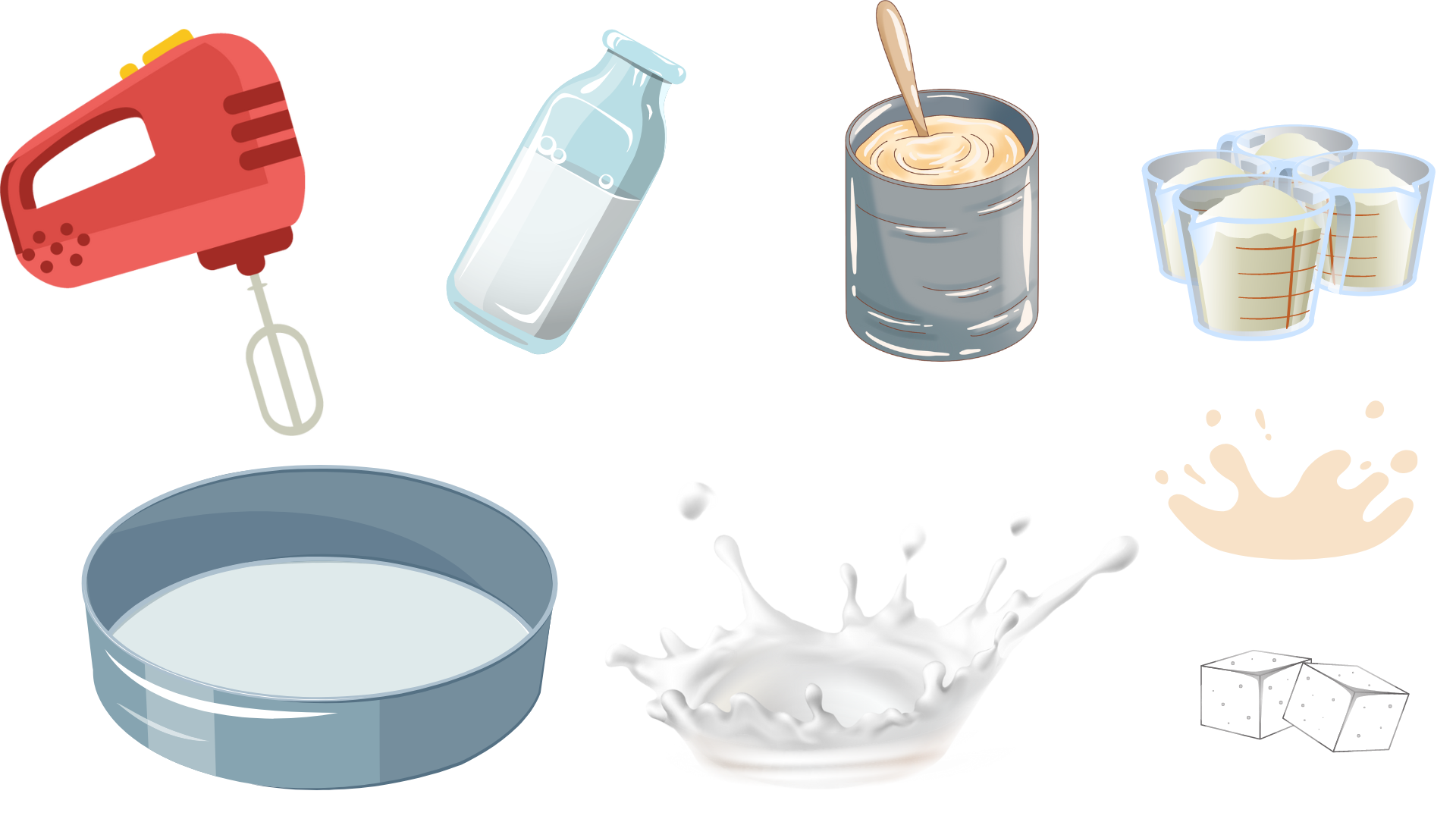 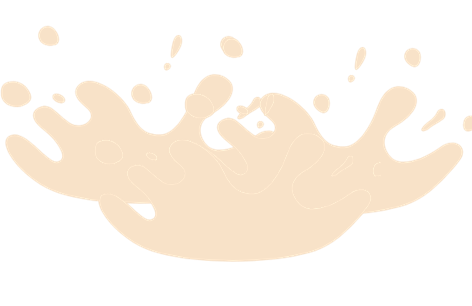 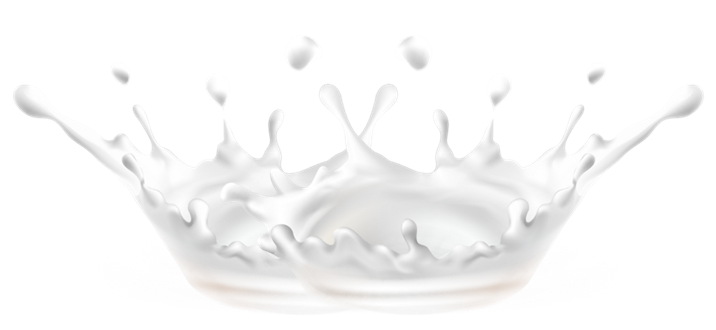 CÁ NHÂN THỰC HIỆN
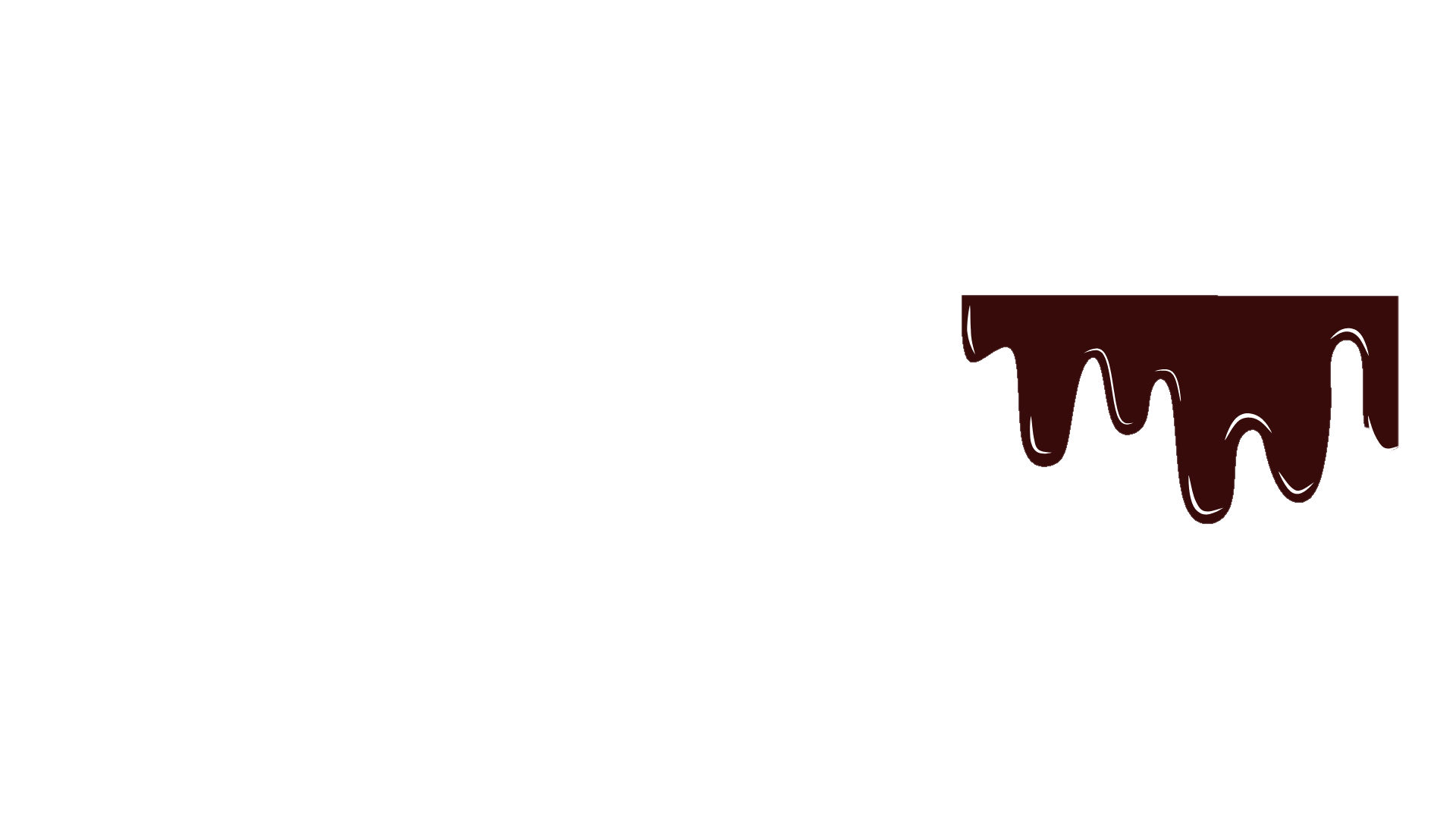 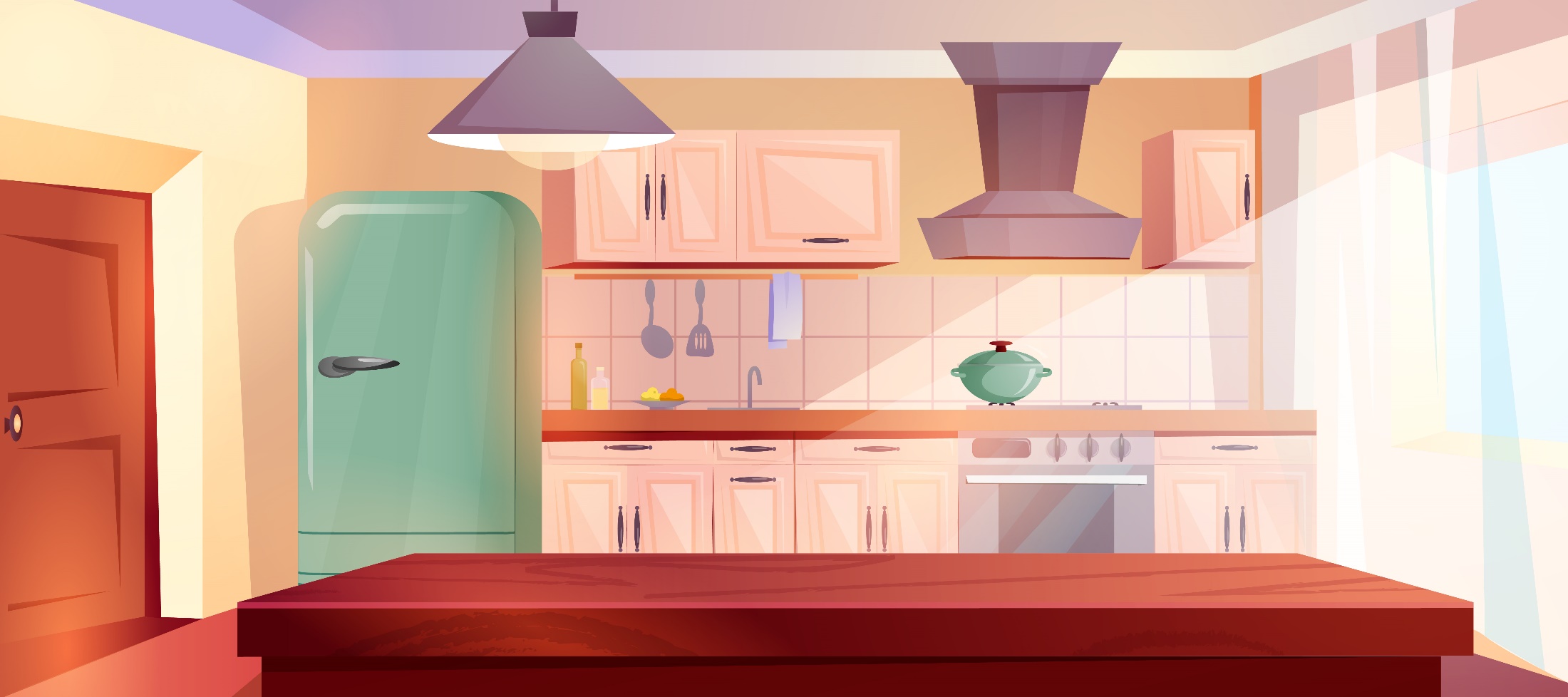 CÁ NHÂN THỰC HIỆN
3
Đặt tính rồi tính.
a) 1 342 x 2	b) 1 605 x 6	c) 3 603 : 3	d) 6 879 : 9
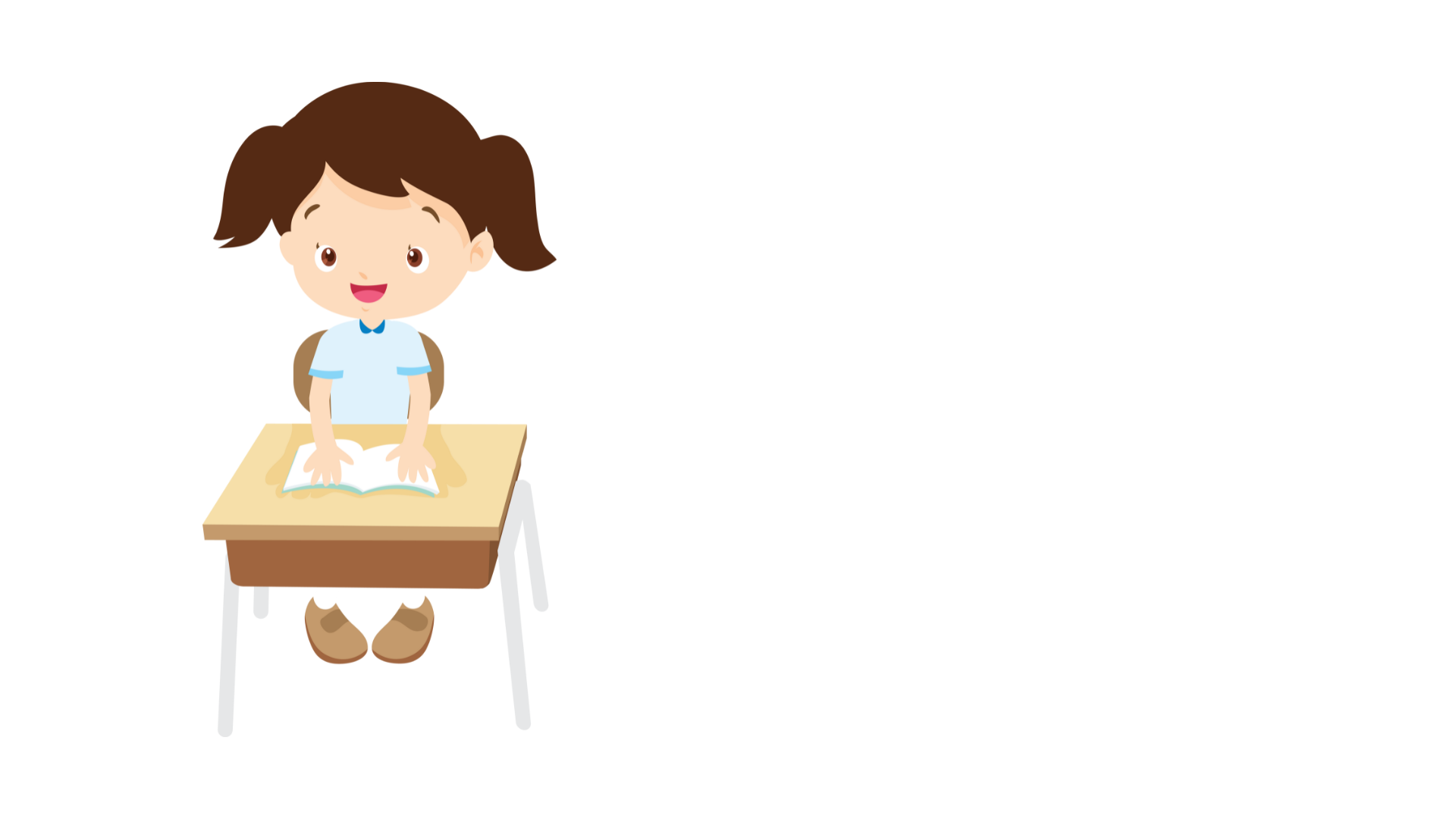 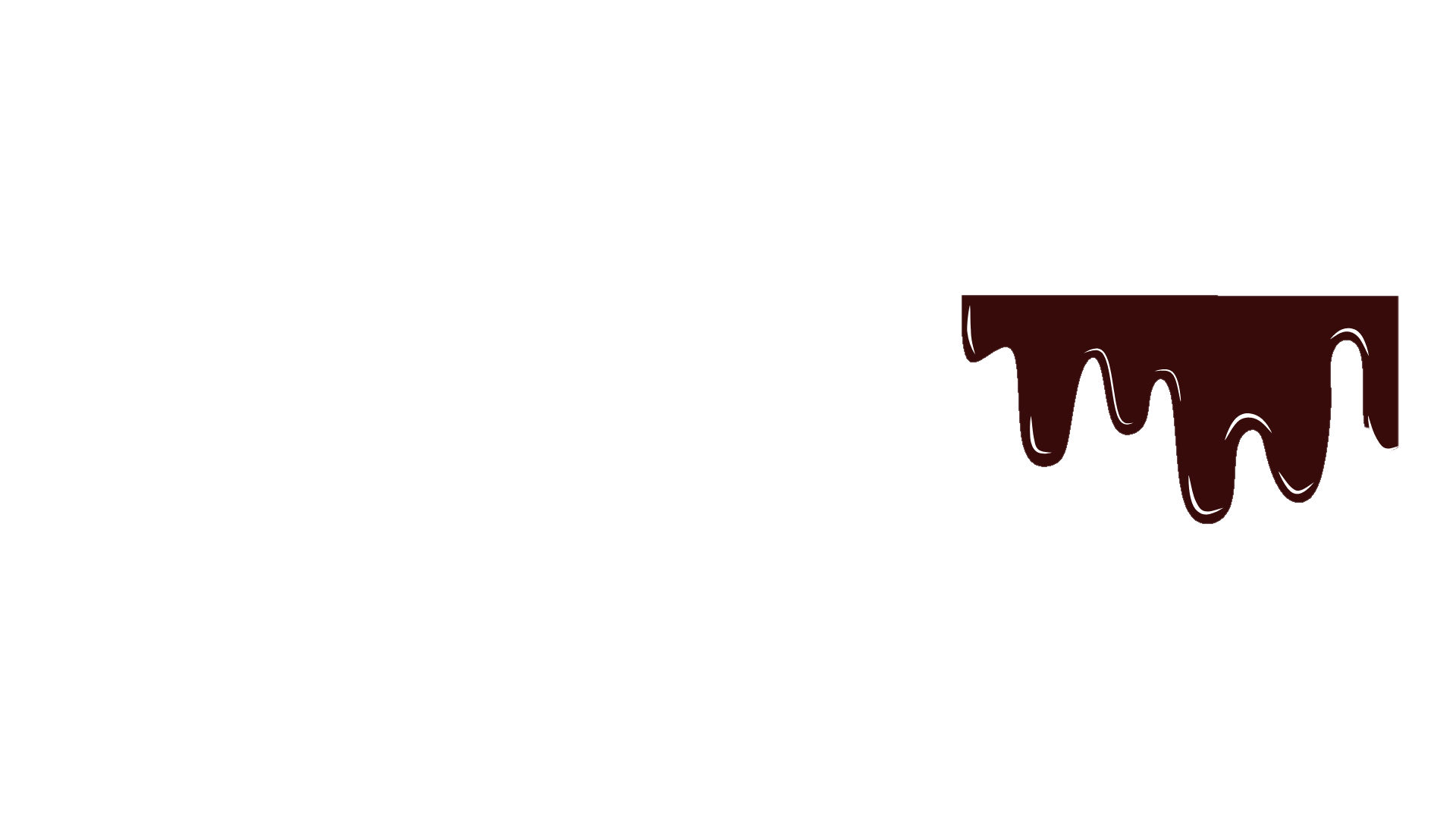 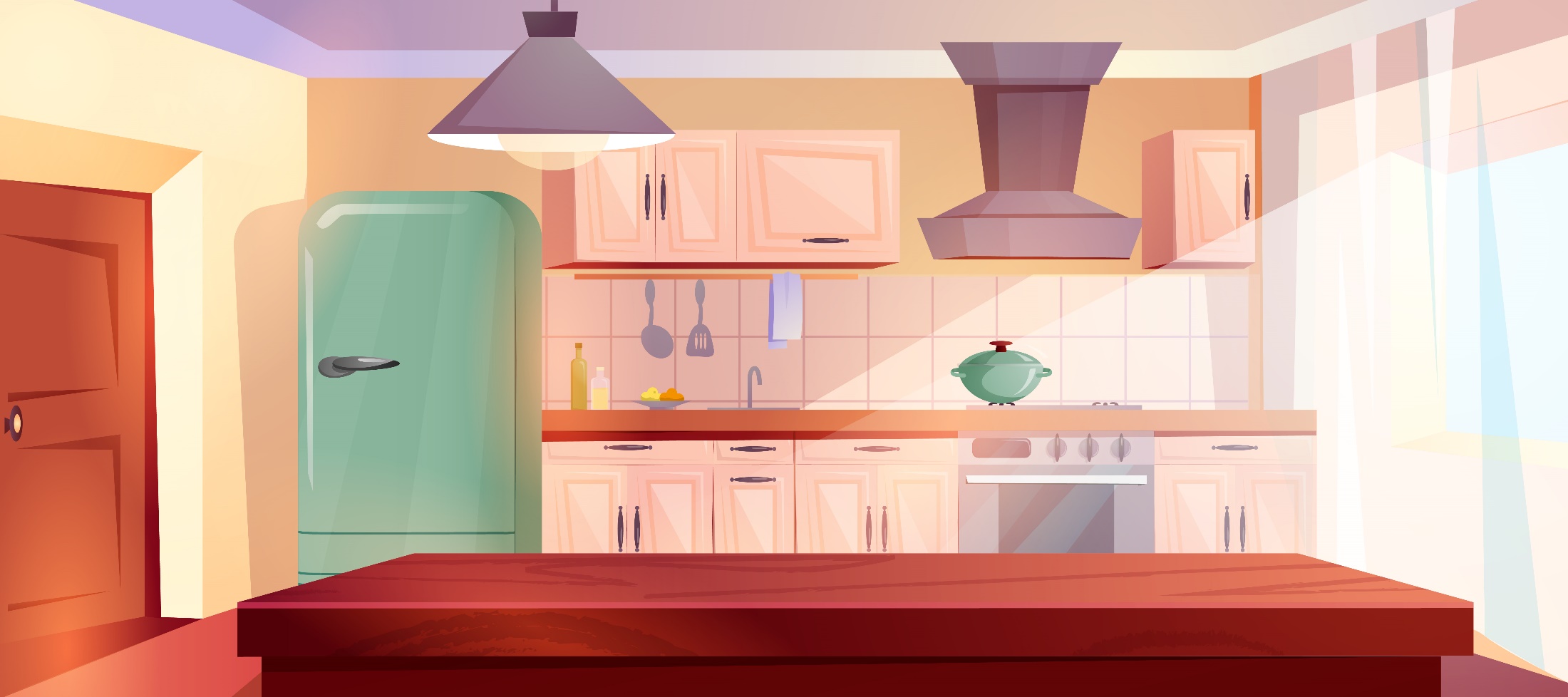 3
Đặt tính rồi tính.
a) 1 342 x 2					b) 1 605 x 6
1 605
1 342
+
+
6
2
6
3
0
9
2
6
8
4
Cách đặt tính: Các hàng thẳng cột với nhau, dấu nhân ở giữa hai số, dấu gạch ngang biểu thị dấu bằng.
Cách tính: 
	+ Thực hiện nhân từ phải sang trái (bắt đầu từ hàng đơn vị)
	+ Nếu có nhớ phải cộng thêm khi nhân chữ số tiếp theo của thừa số thứ nhất.
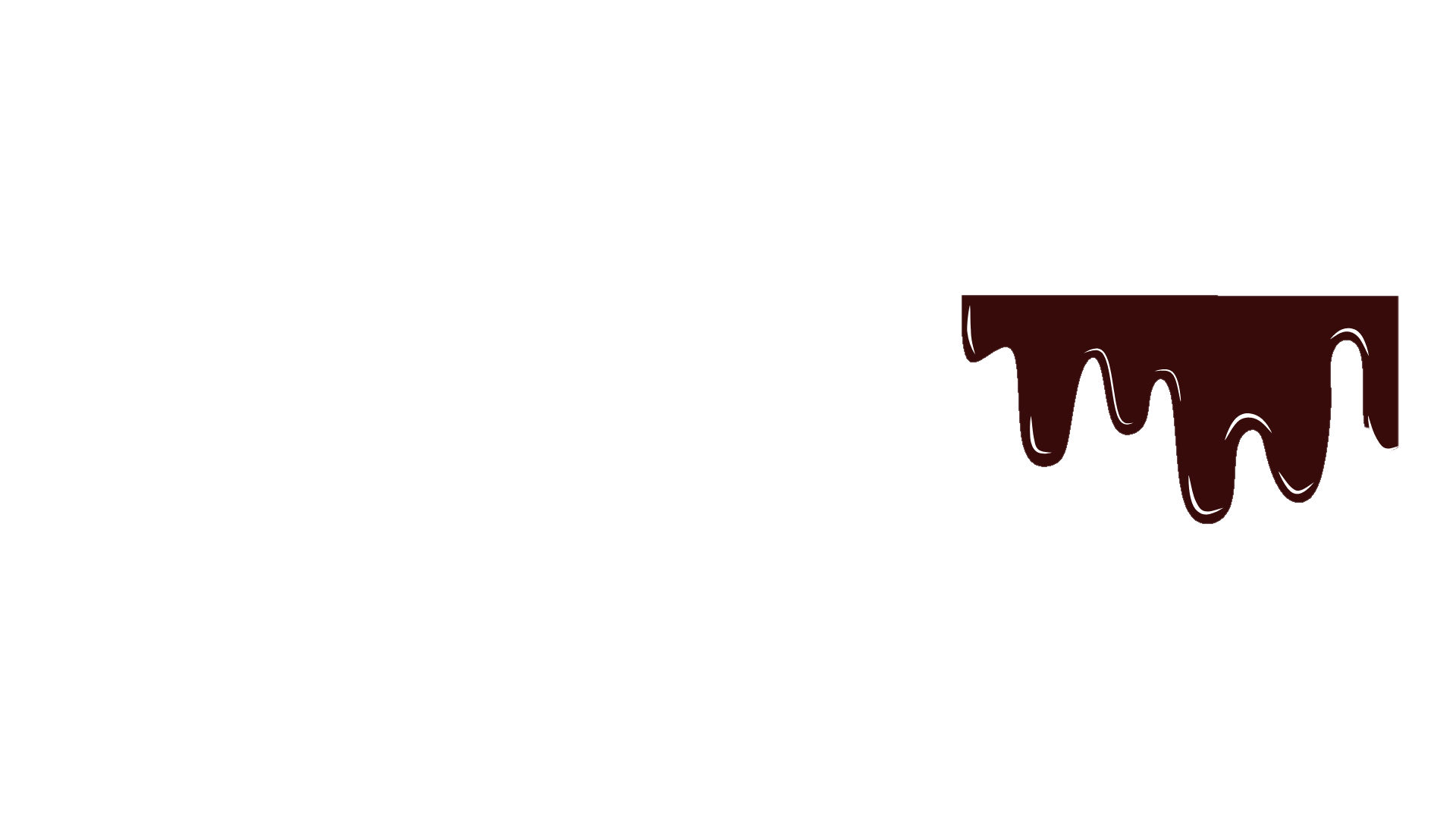 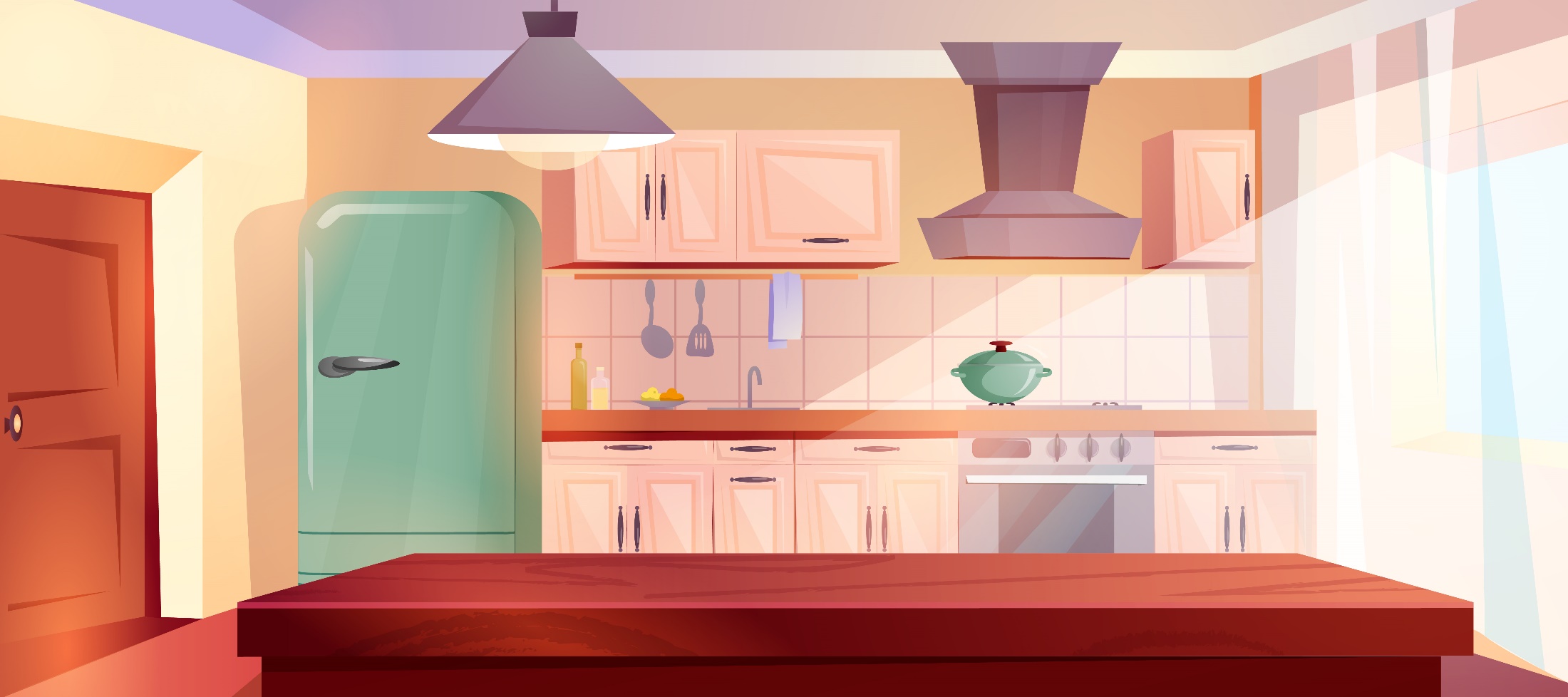 3
Đặt tính rồi tính.
a) 1 342 x 2					b) 1 605 x 6
1 605
1 342
+
+
6
2
6
3
0
9
2
6
8
4
Dùng mối quan hệ nhân, chia để kiểm tra kết quả tìm được
- Với phép tính 1 342 x 2 = 2 684, ta có thể kiểm tra kết quả bằng cách lấy 2 684 : 2 = 1 342.
- Với phép tính 1 605 x 6 = 9 630, ta có thể kiểm tra kết quả bằng cách lấy 9 630 : 6 = 1 605.
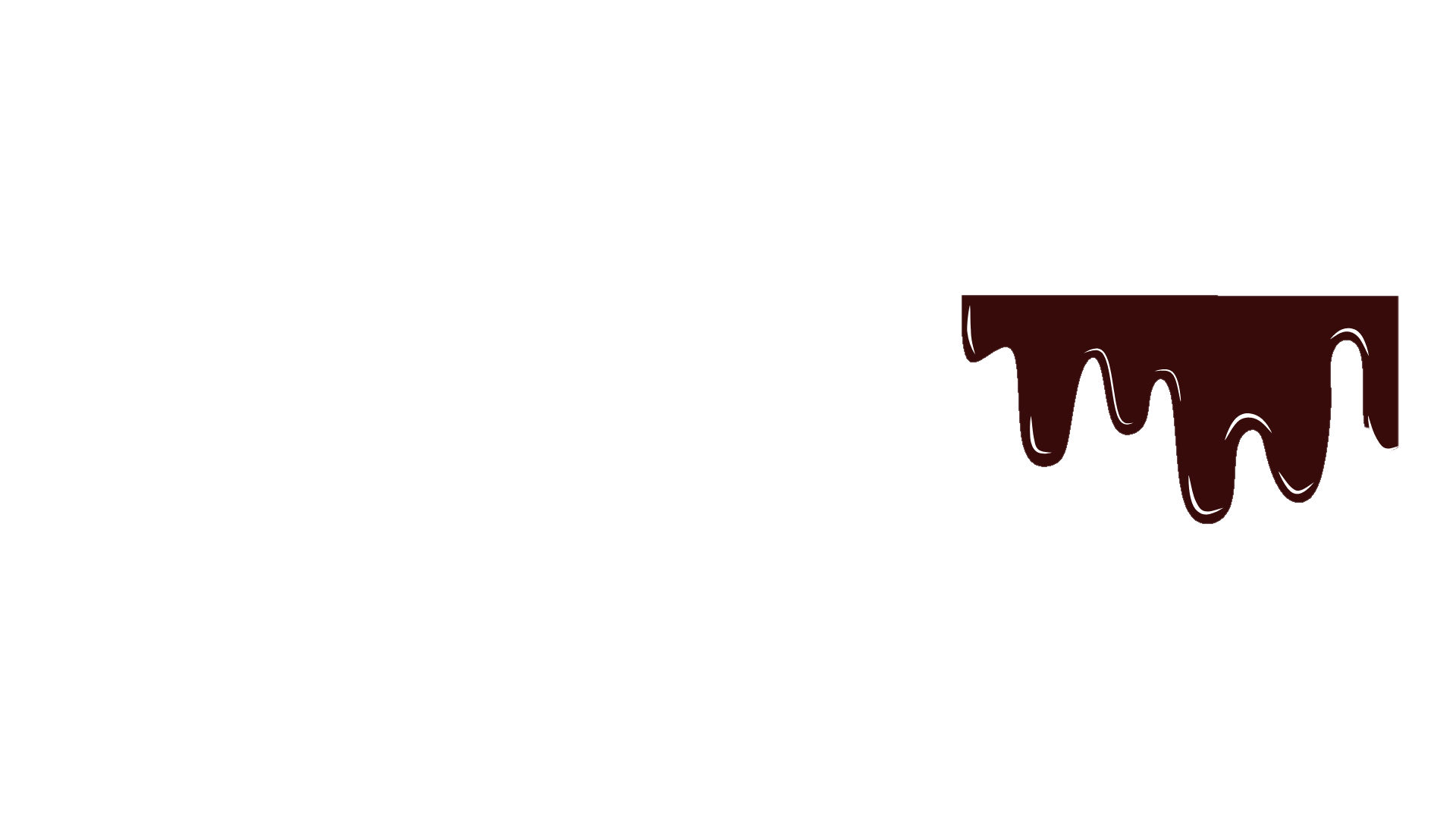 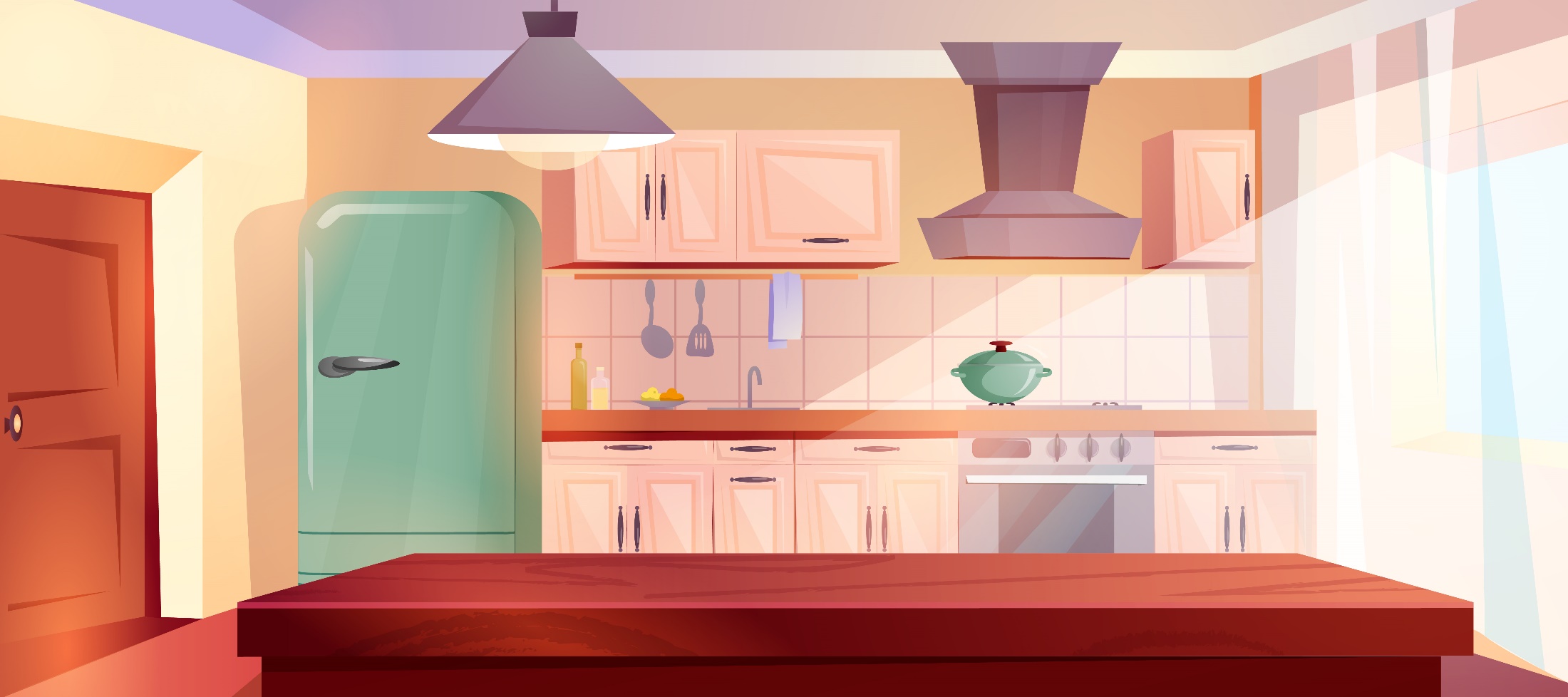 3
Đặt tính rồi tính.
c) 3 603 : 3
Cách đặt tính: dấu gạch dưới biểu hiện cho phép chia, dấu gạch ngang biểu thị cho dấu bằng
3
3 603
6
0
1
1
2
0
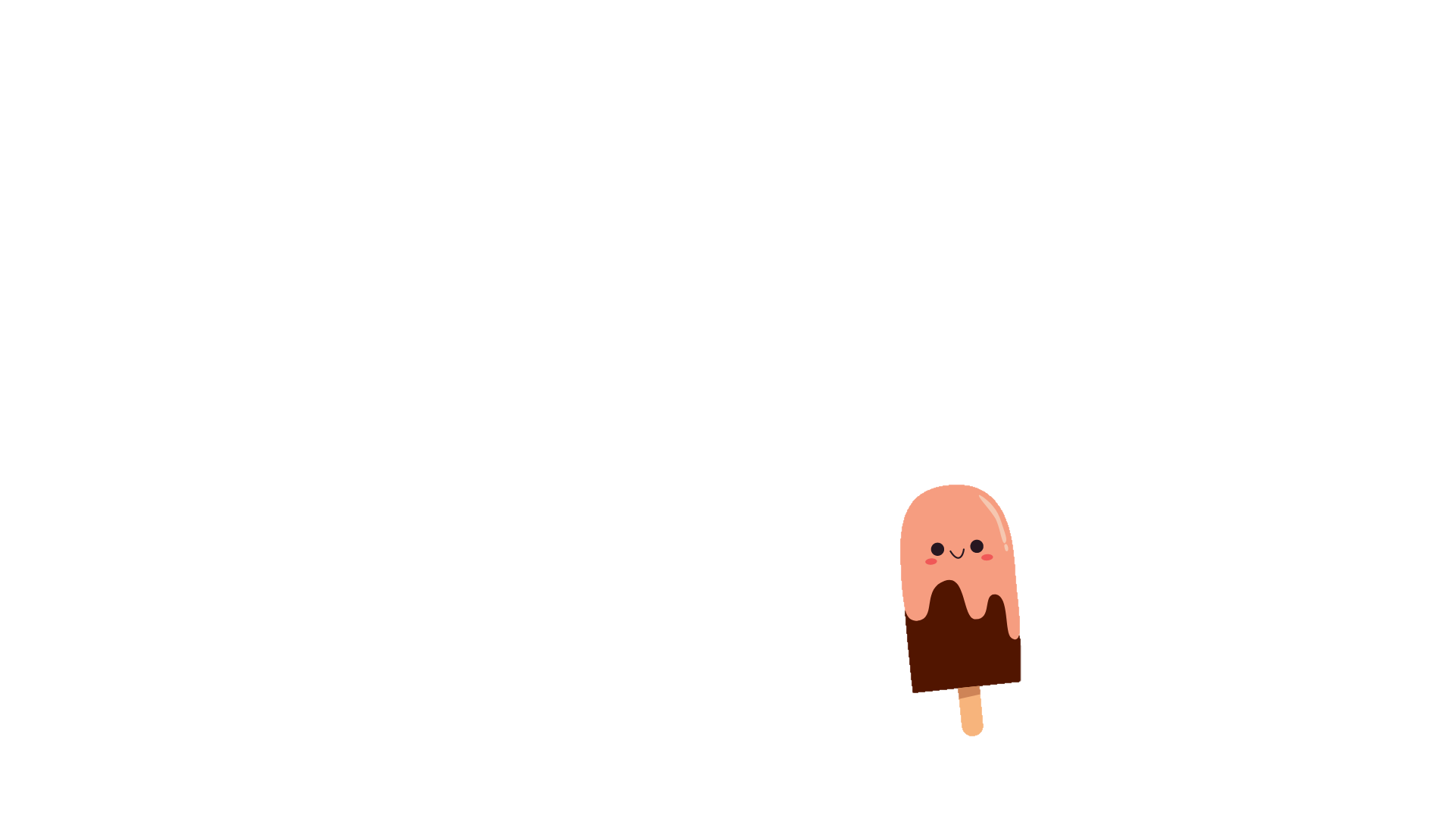 0
0
Cách tính: 
	+ Thực hiện chia từ trái sang phải
 (bắt đầu từ hàng nghìn)
0
3
0
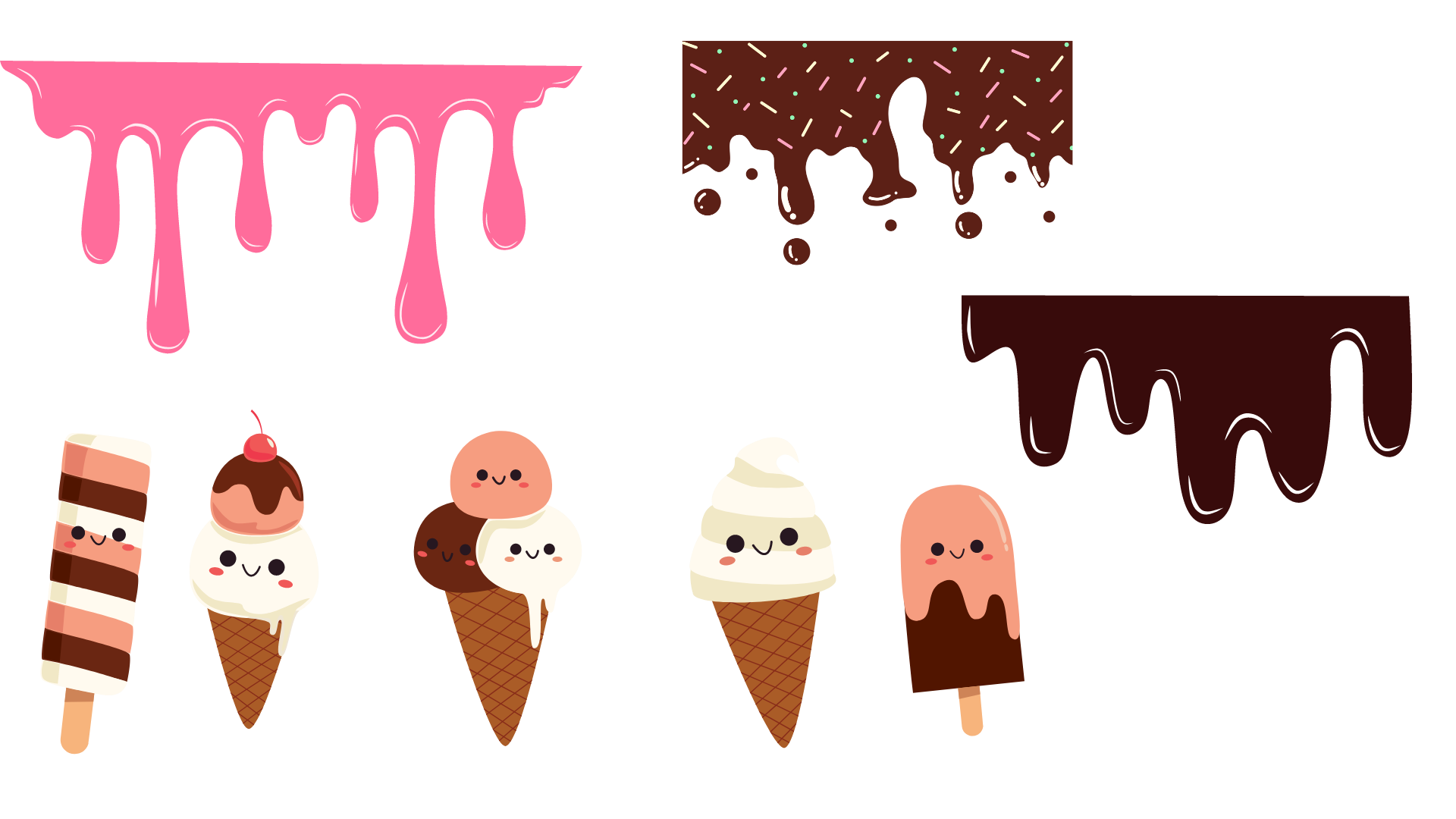 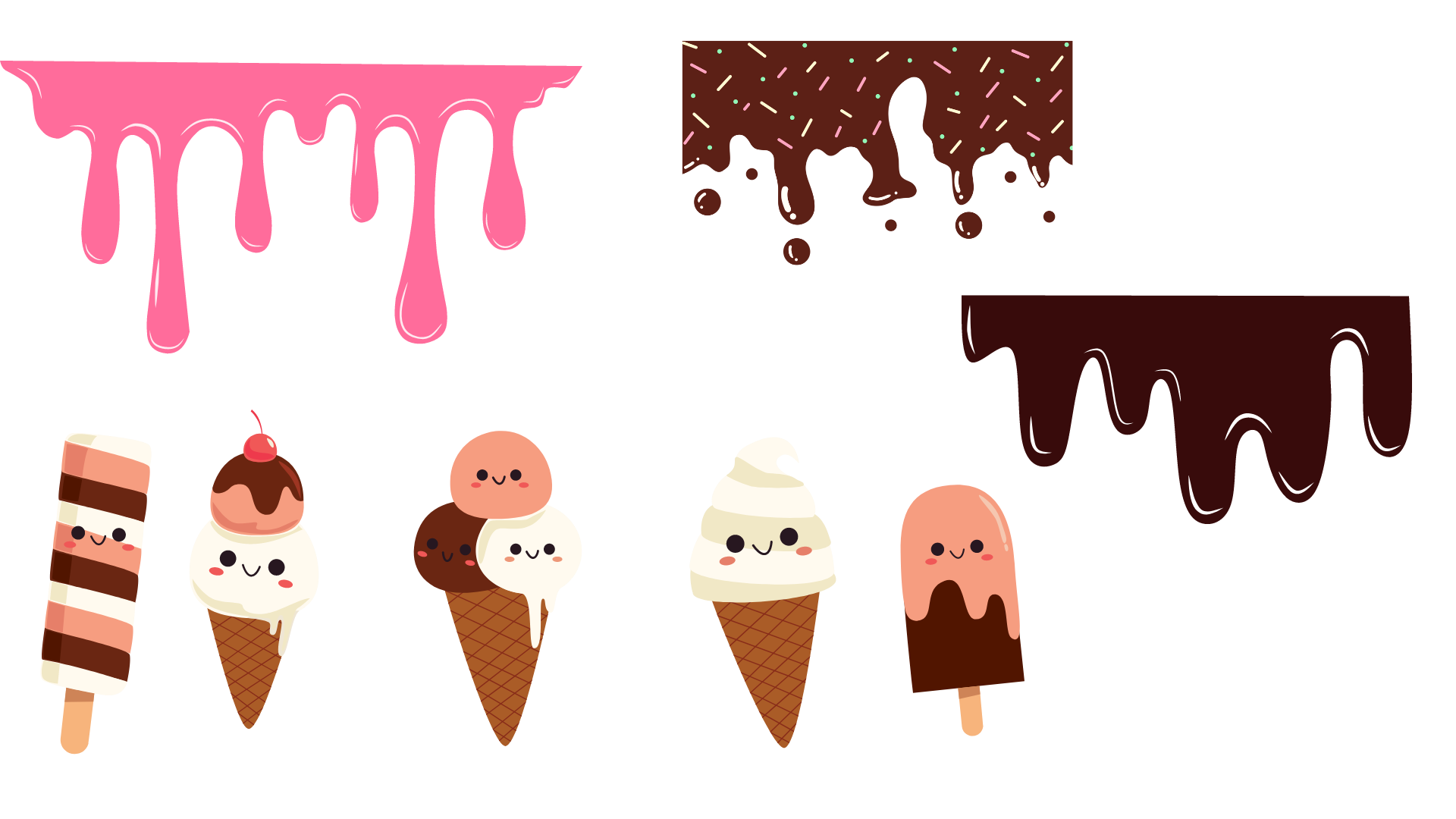 Dùng mối quan hệ nhân, chia để kiểm tra kết quả tìm được: 
Ta có thể lấy 1 201 x 3 = 3 063.
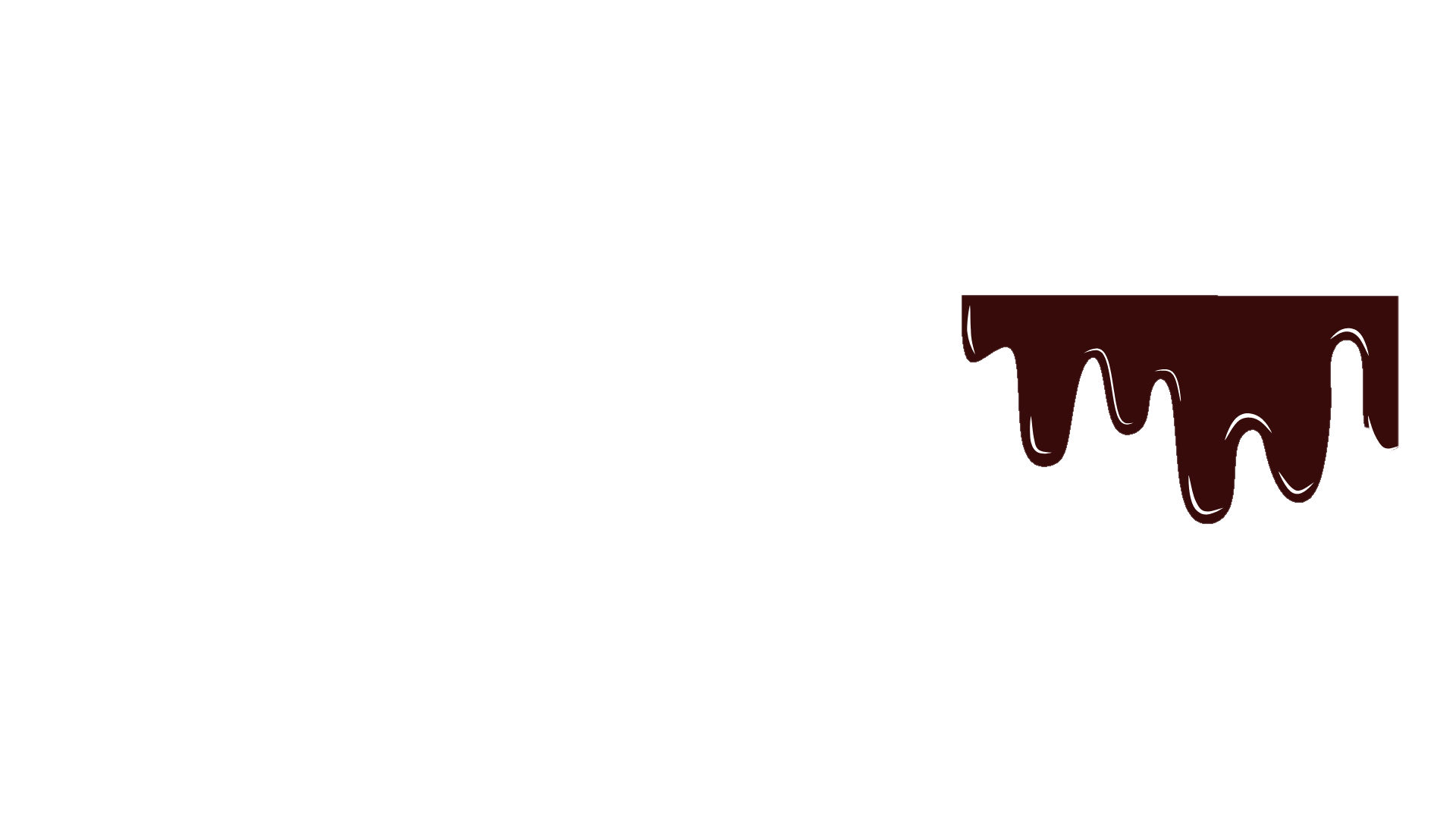 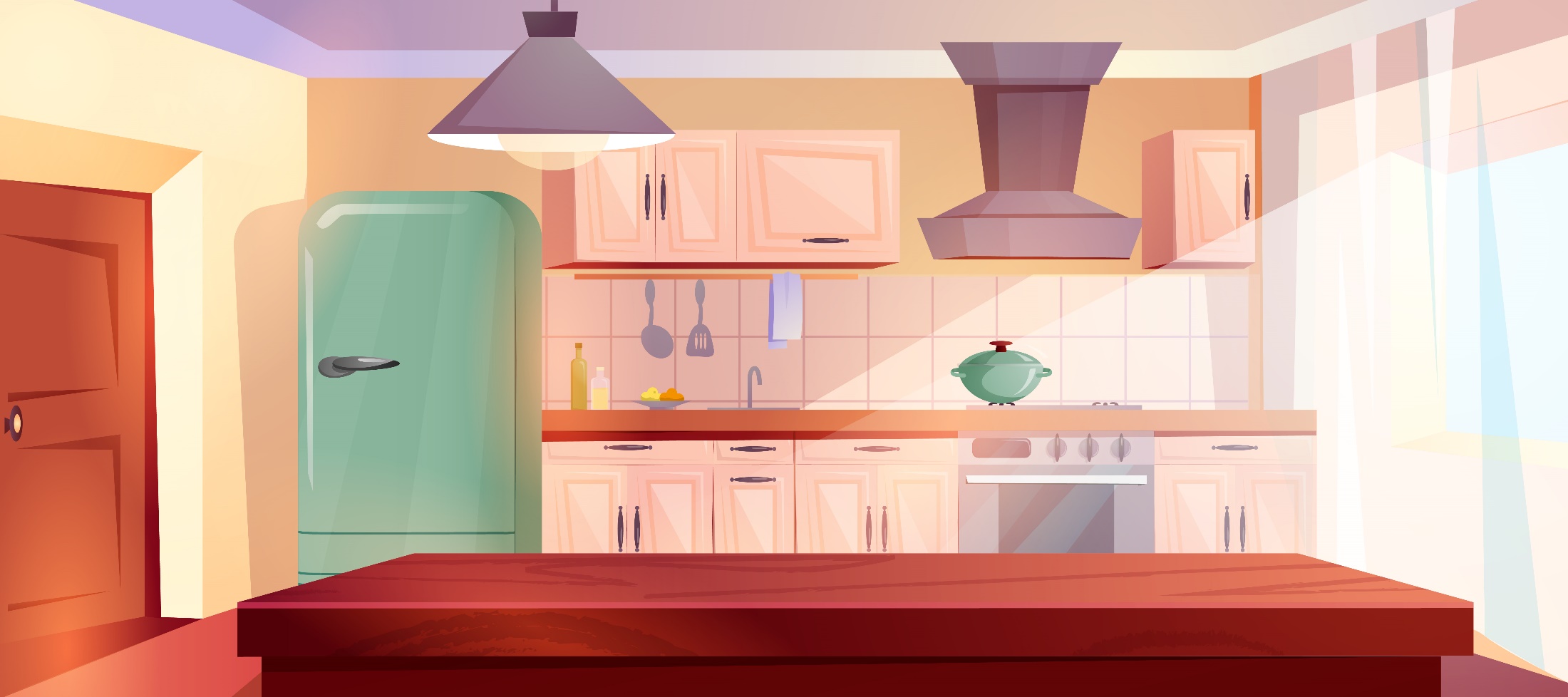 3
Đặt tính rồi tính.
d) 6 879 : 9
Cách đặt tính: dấu gạch dưới biểu hiện cho phép chia, dấu gạch ngang biểu thị cho dấu bằng
9
6 879
5
7
6
7
4
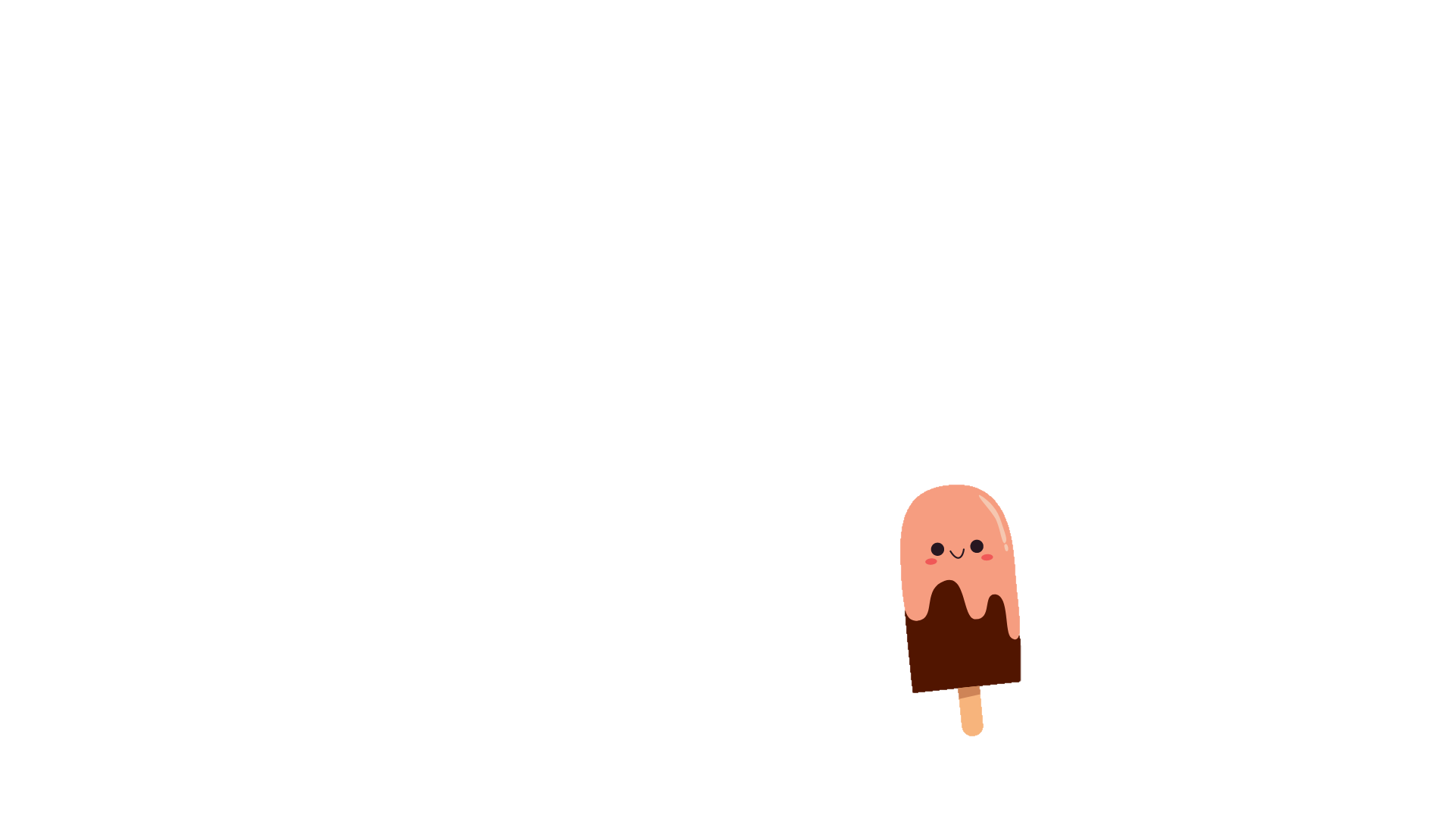 Cách tính: 
	+ Thực hiện chia từ trái sang phải
 (bắt đầu từ hàng nghìn)
	+ Khi số đầu tiên của số bị chia không chia 	được số chia, ta lấy hai chữ số đầu tiên của 	số bị chia để thực hiện phép chia.
	+ Sau đó thực hiện như bình thường.
9
3
3
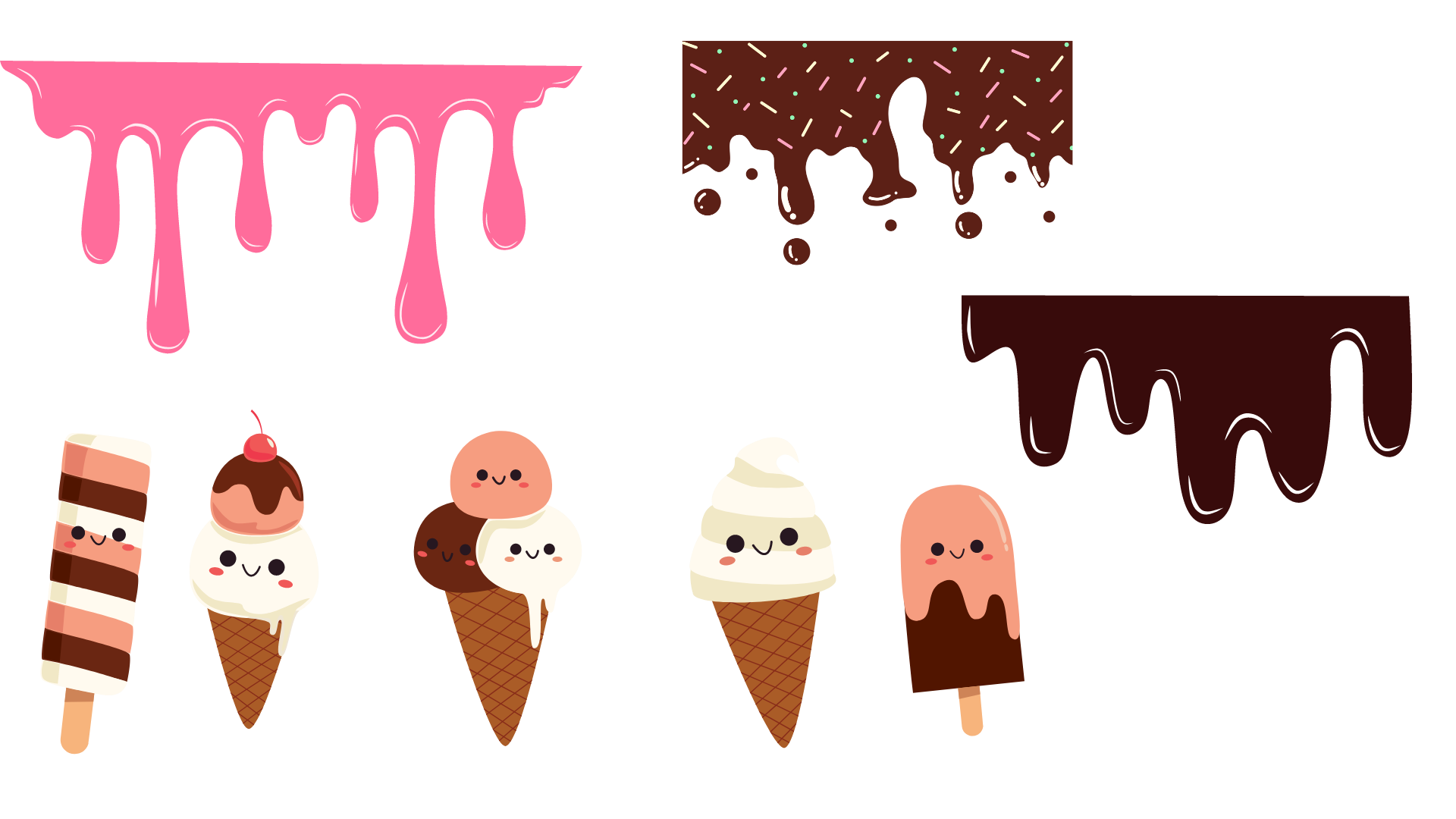 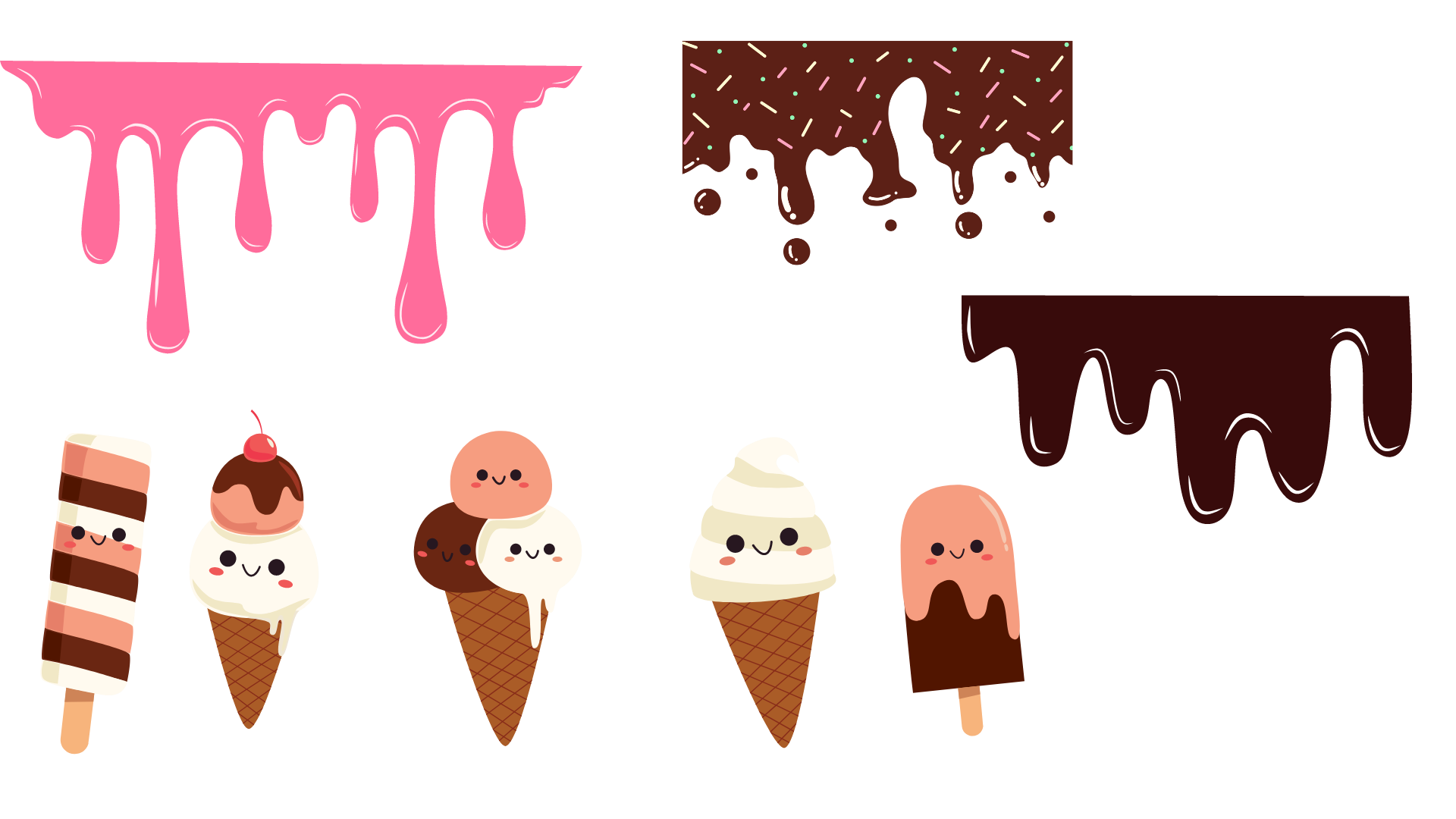 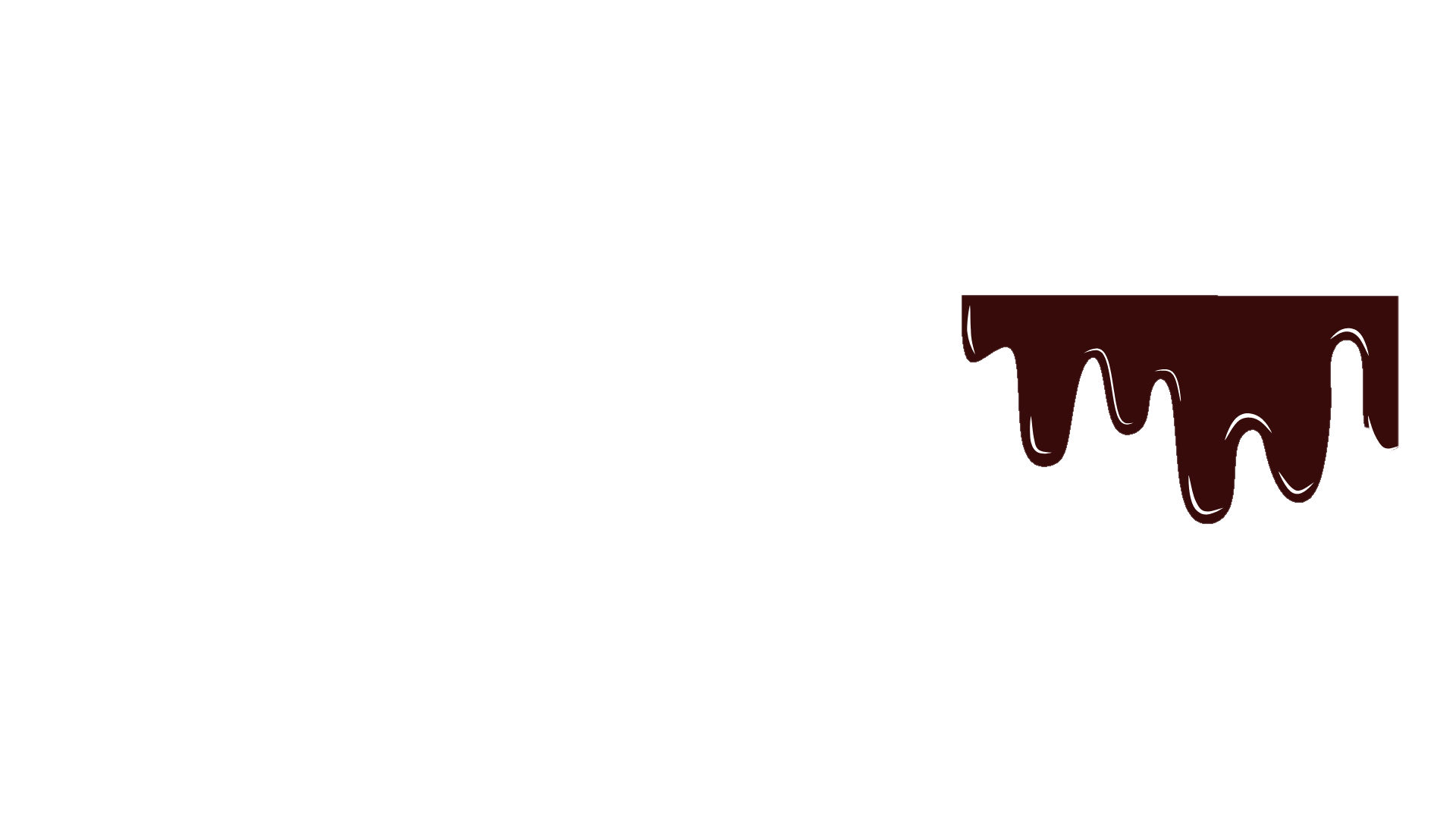 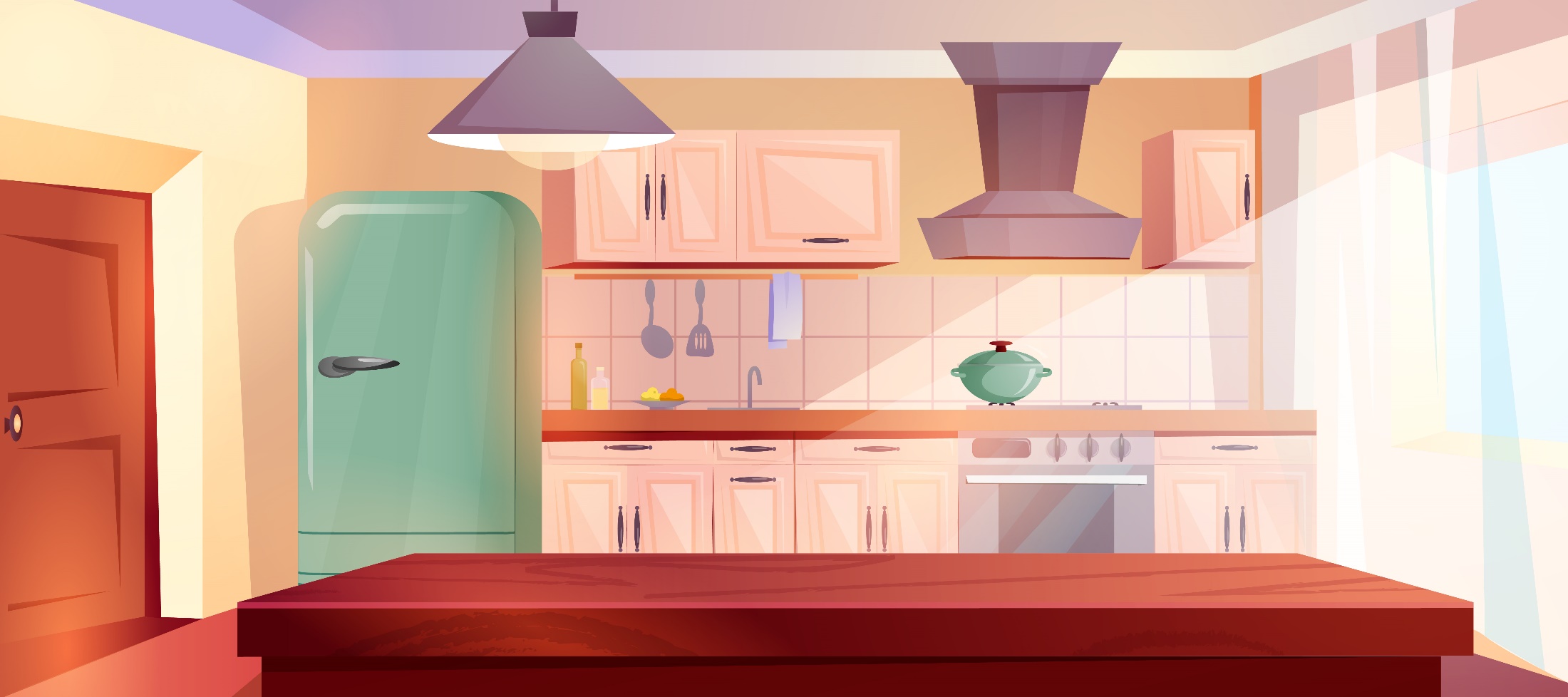 3
Đặt tính rồi tính.
d) 6 879 : 9
Dùng mối quan hệ nhân, chia để kiểm tra kết quả tìm được: 
Ta có thể lấy 764 x 9 = 6 876.
9
6 879
5
7
6
7
4
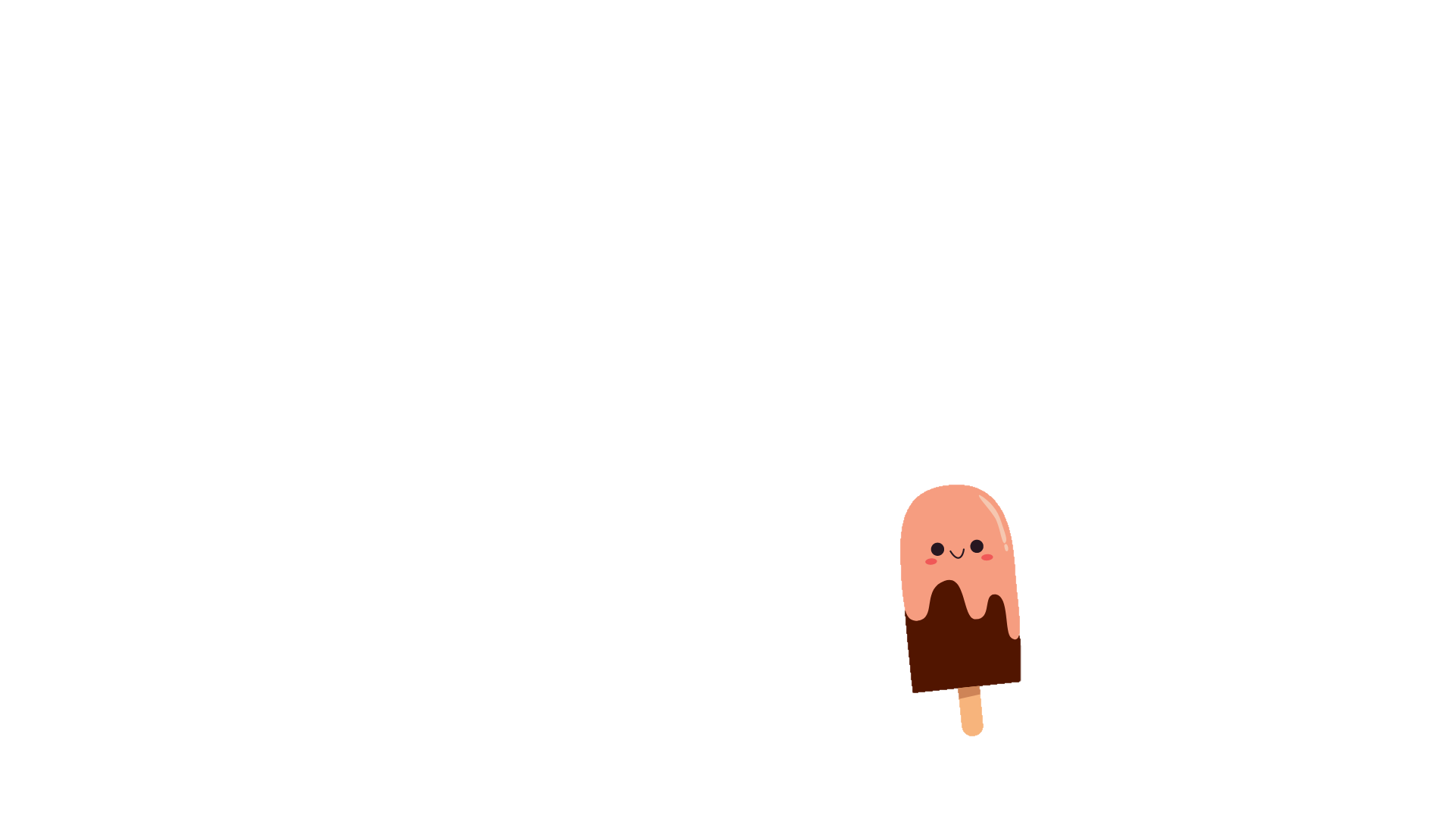 9
3
Ta thấy 6 876 bé hơn 6 879 là 3 đơn vị vì đây là phép chia có dư 3.
3
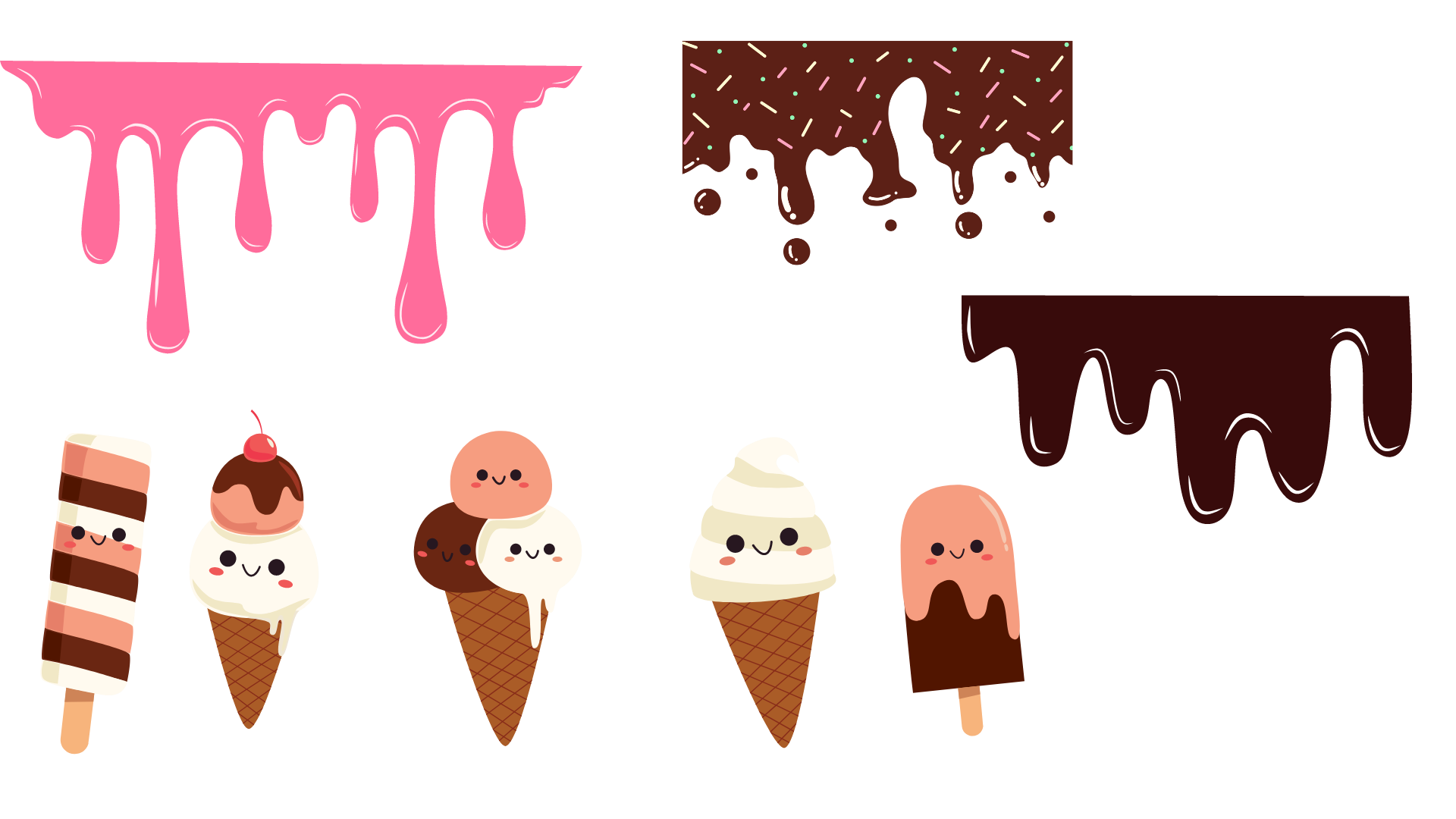 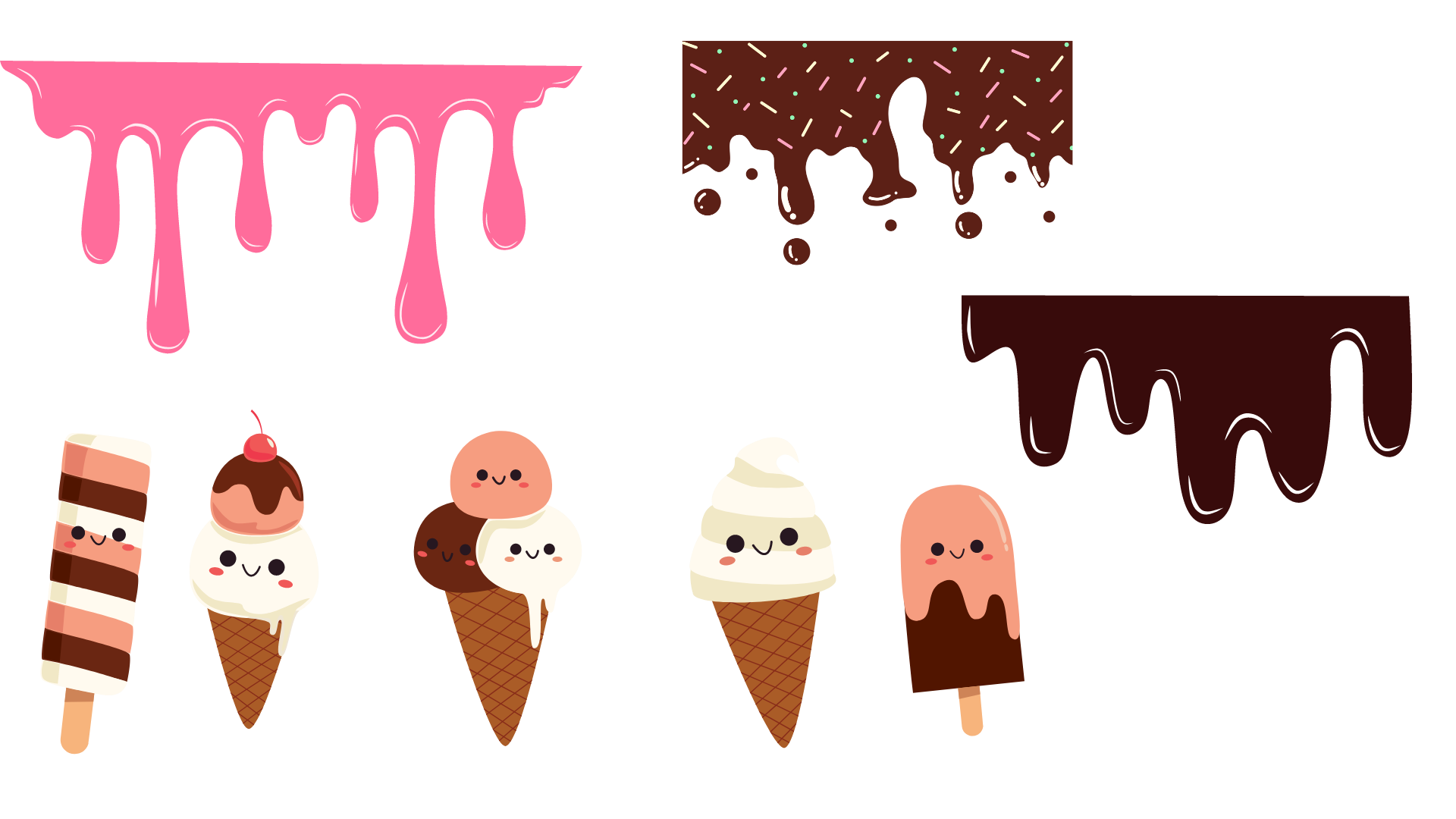 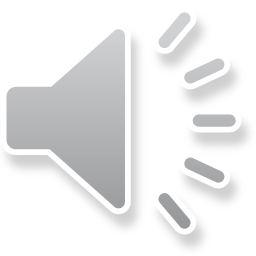 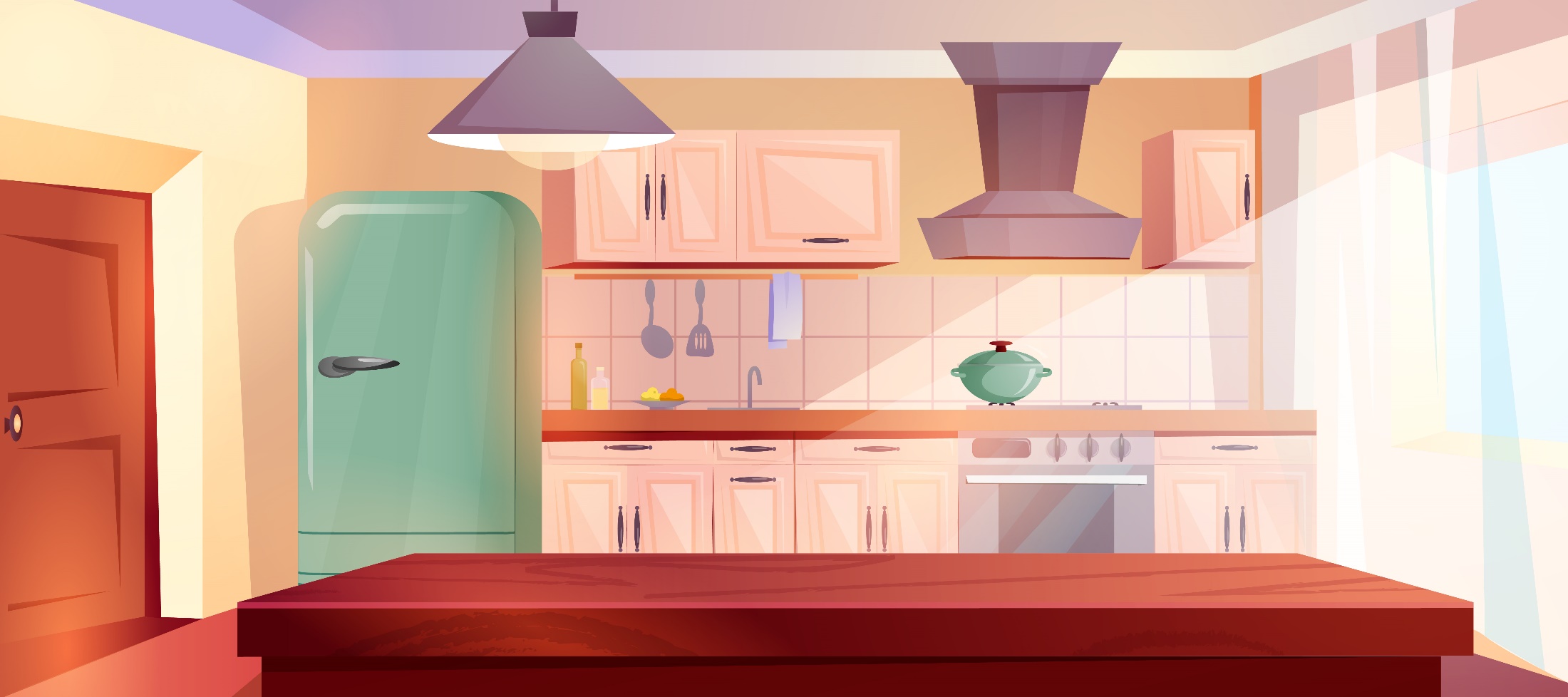 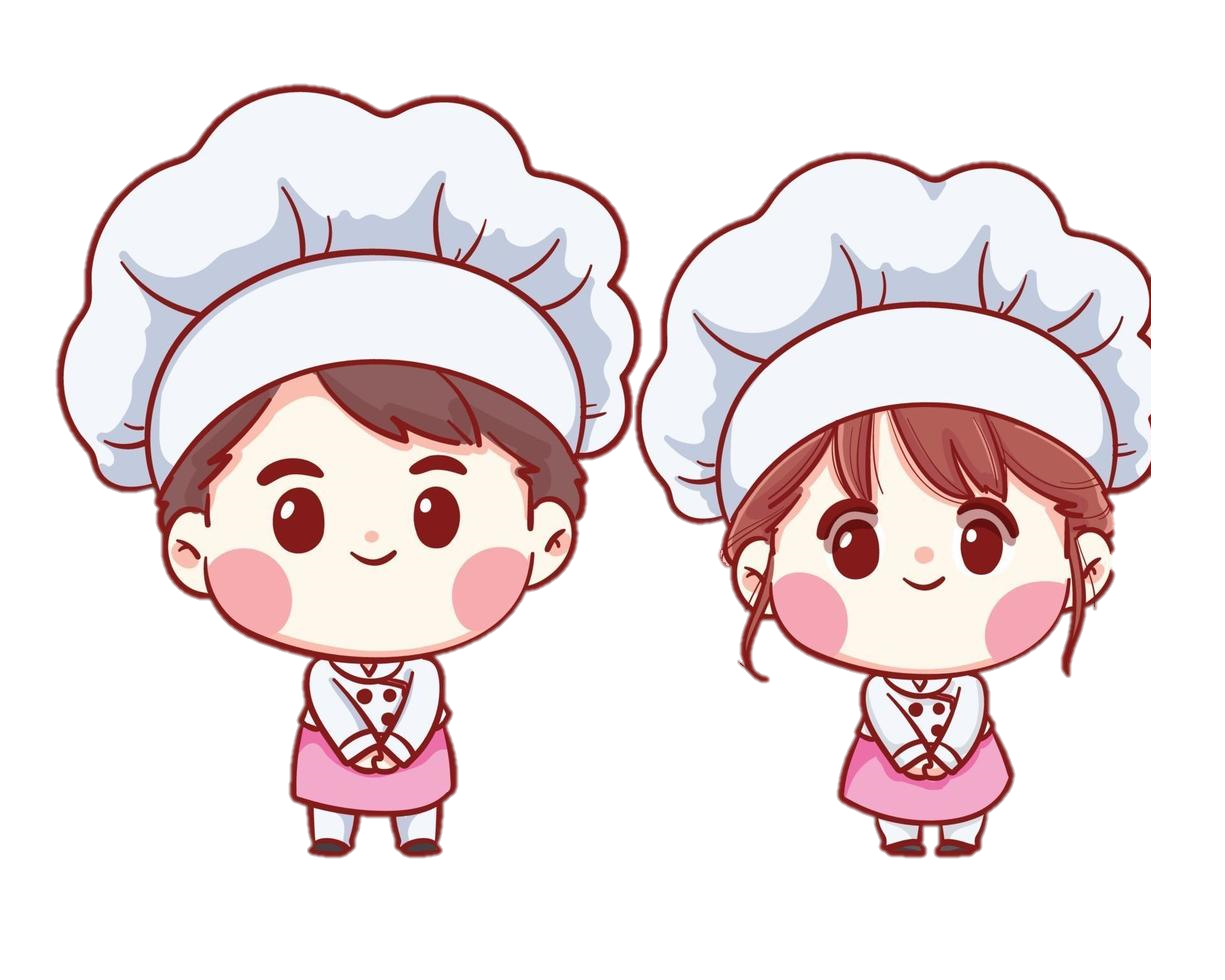 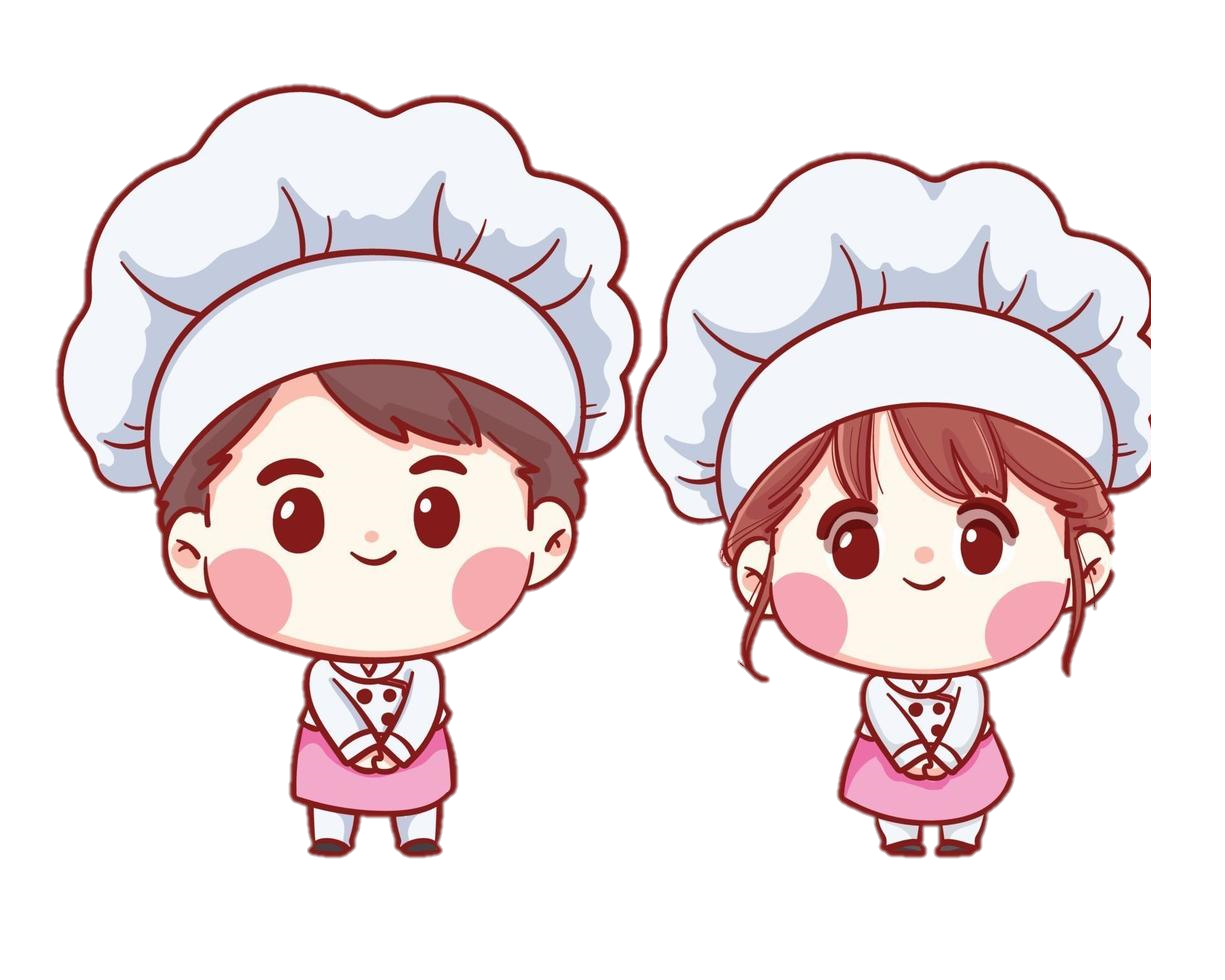 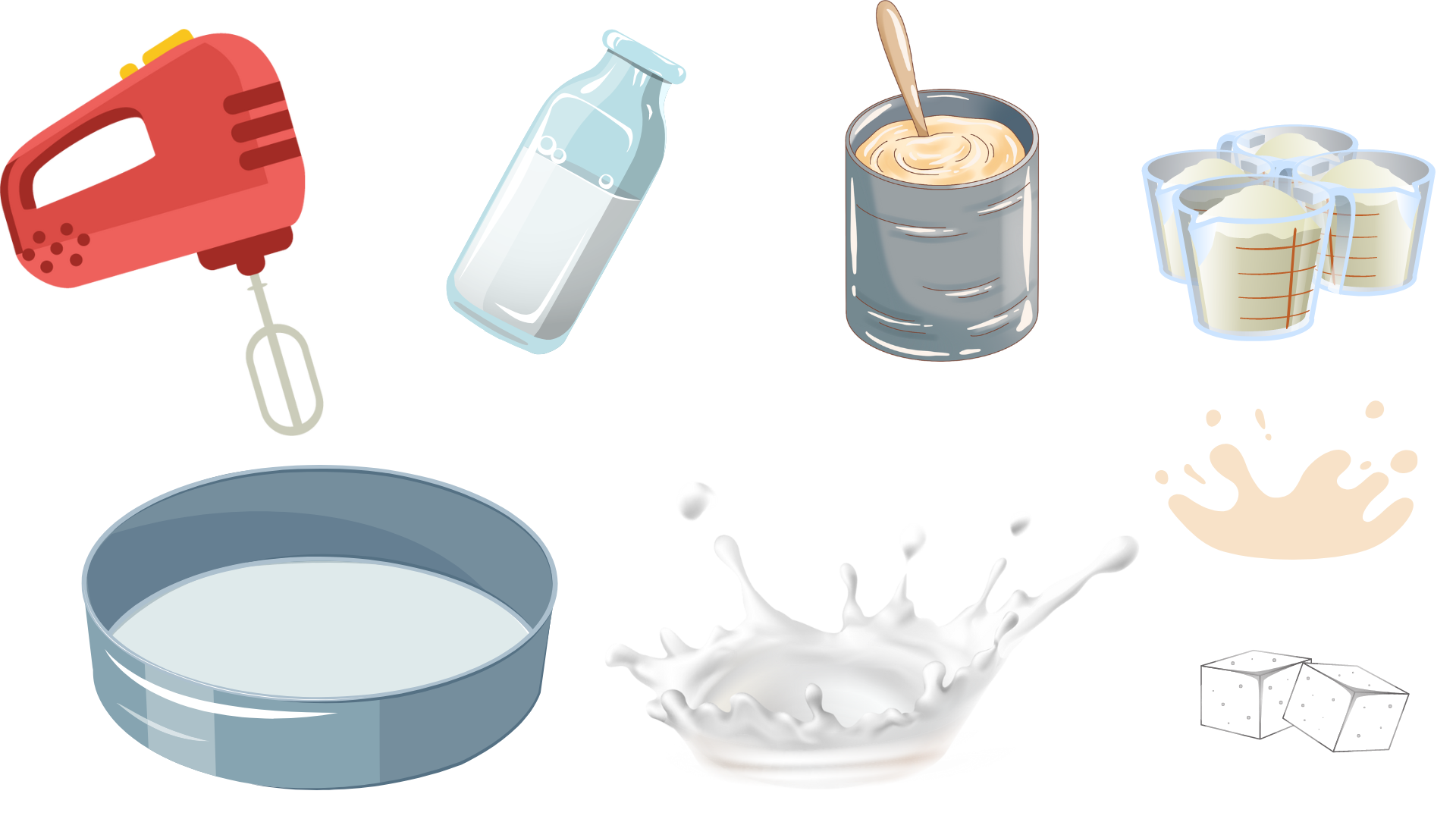 Chúng ta đã có dung dịch kem hoàn chỉnh rồi! Hãy giải quyết bài tập cuối cùng để giúp chúng mình làm lạnh kem nhé!
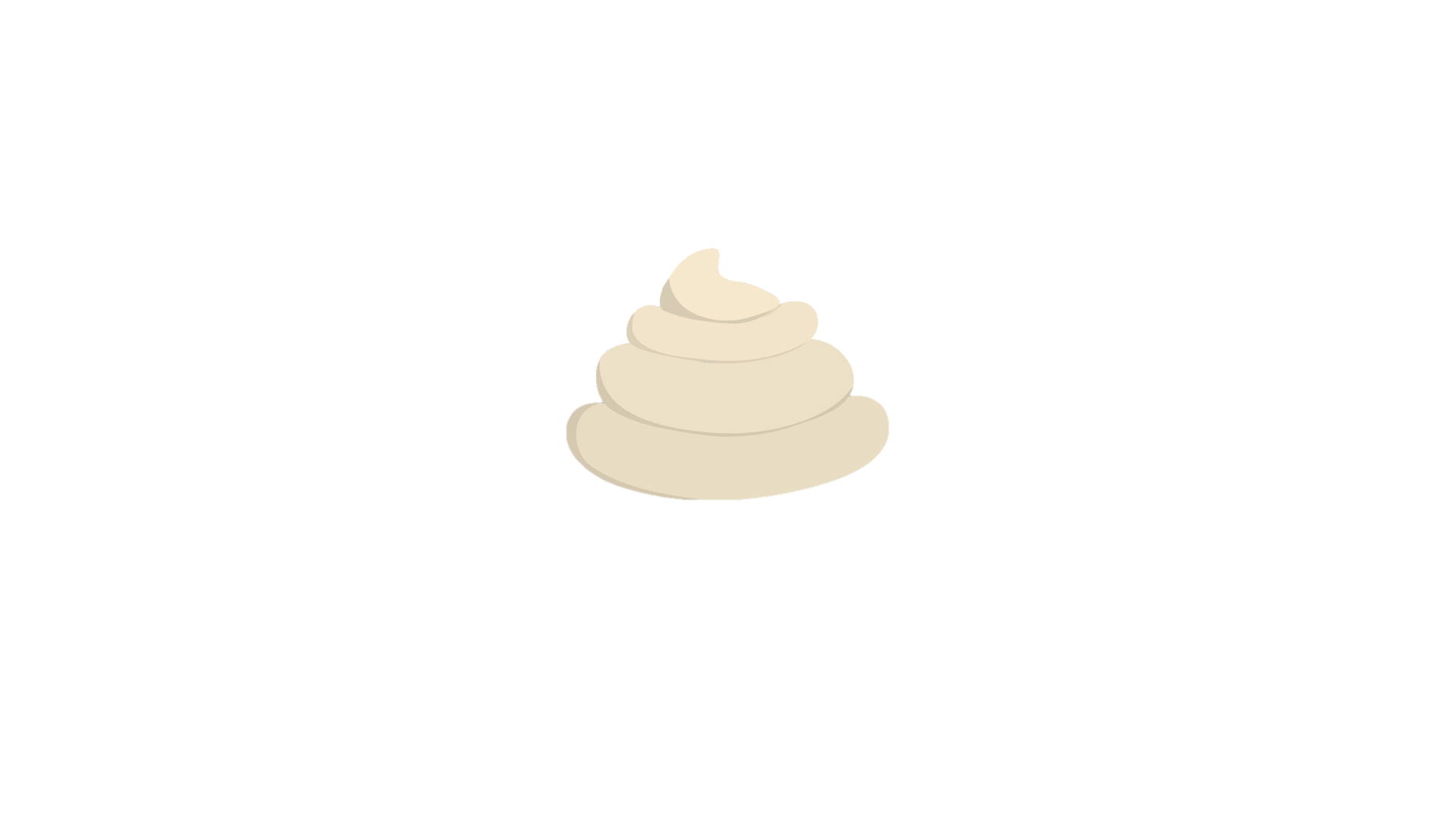 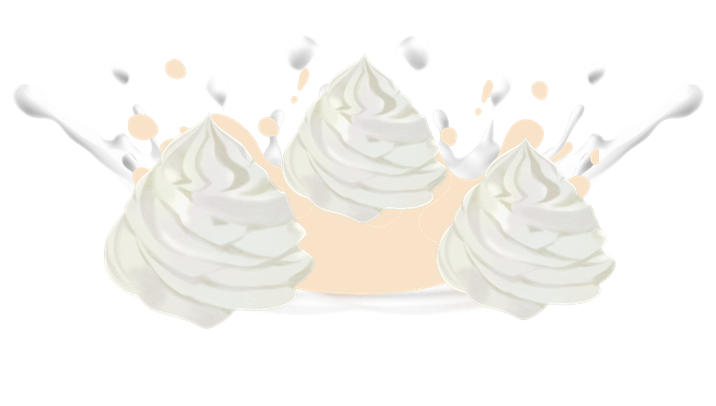 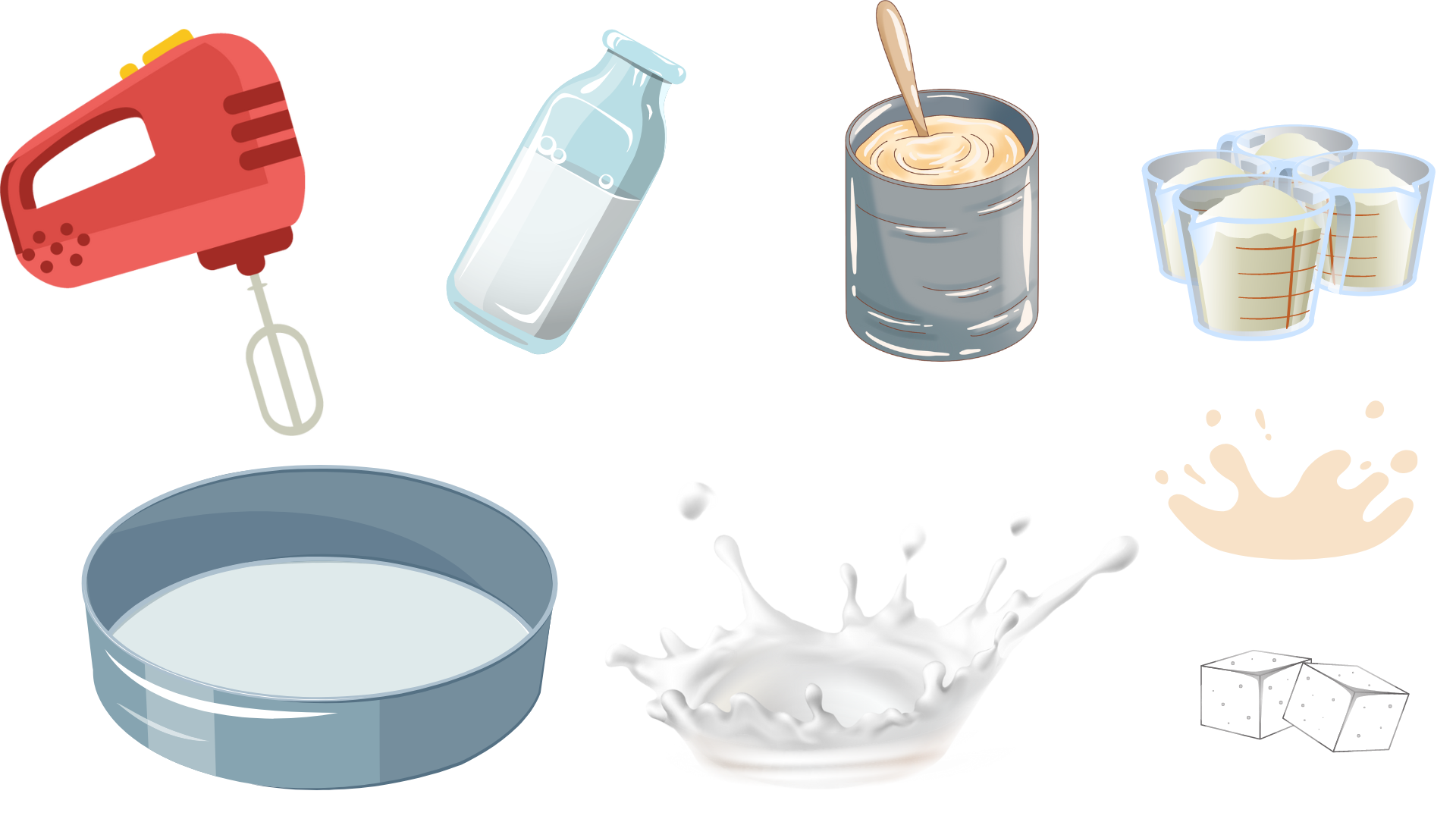 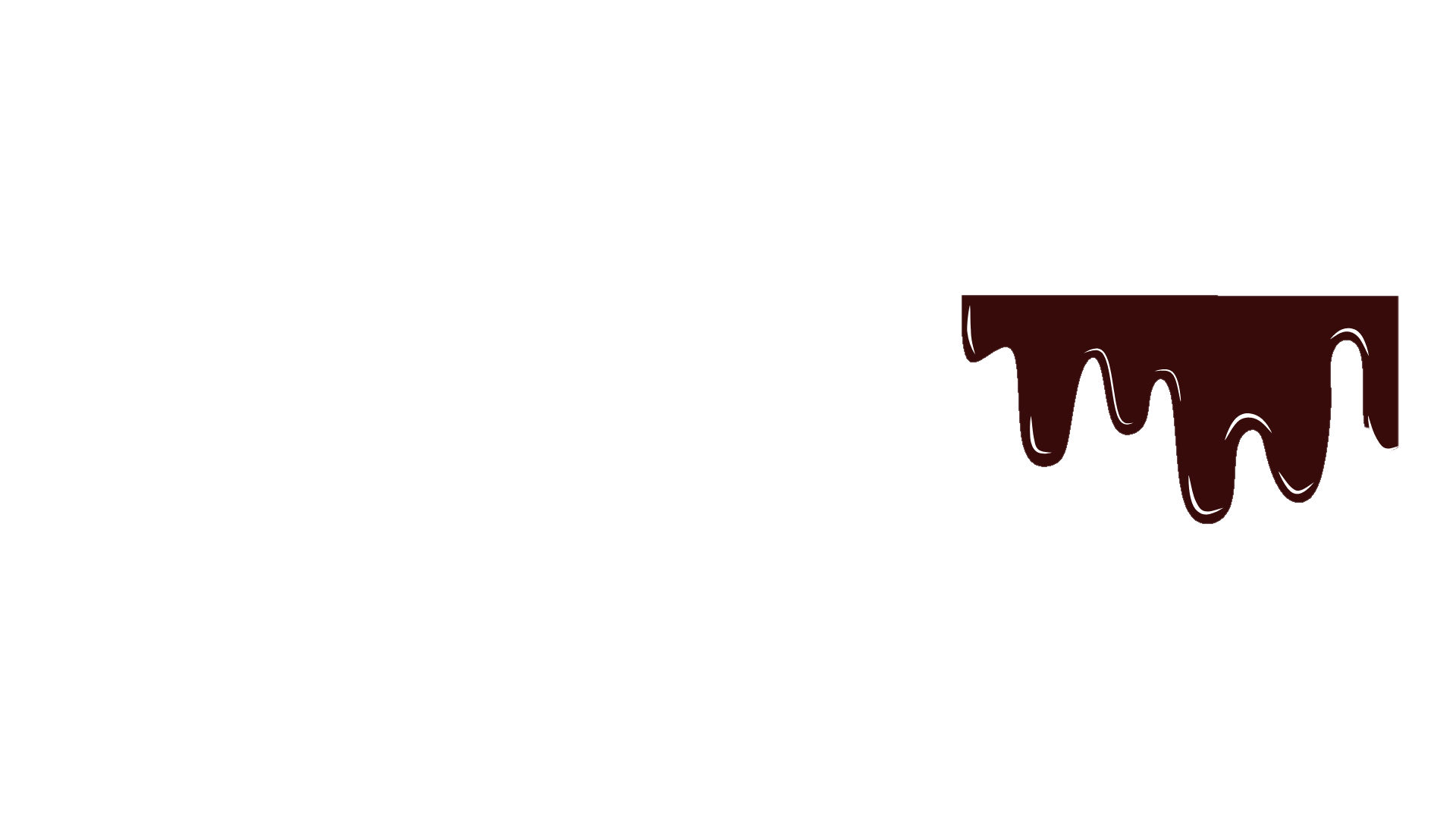 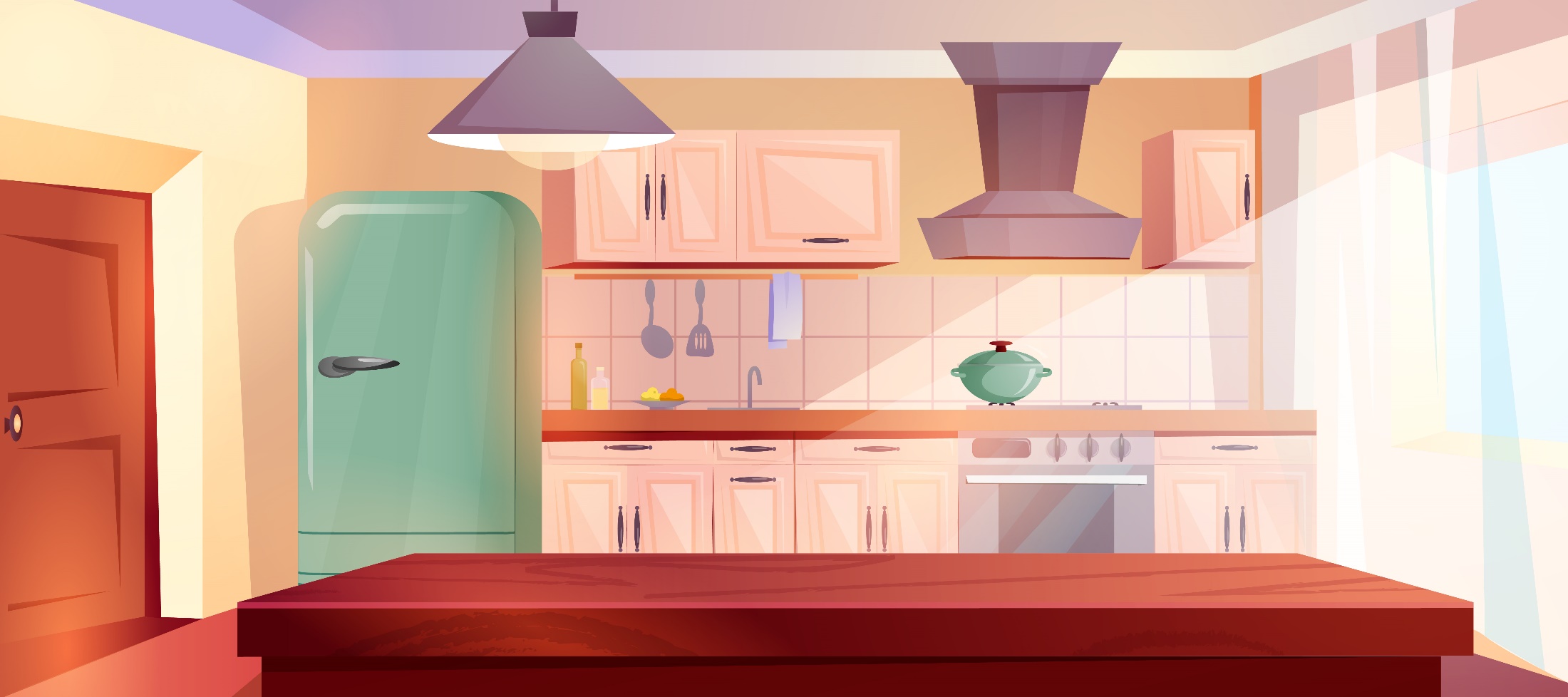 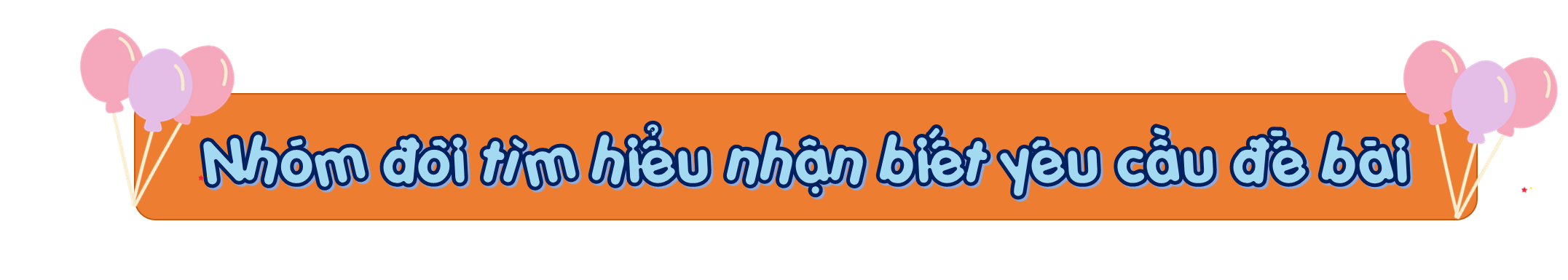 4
Số?
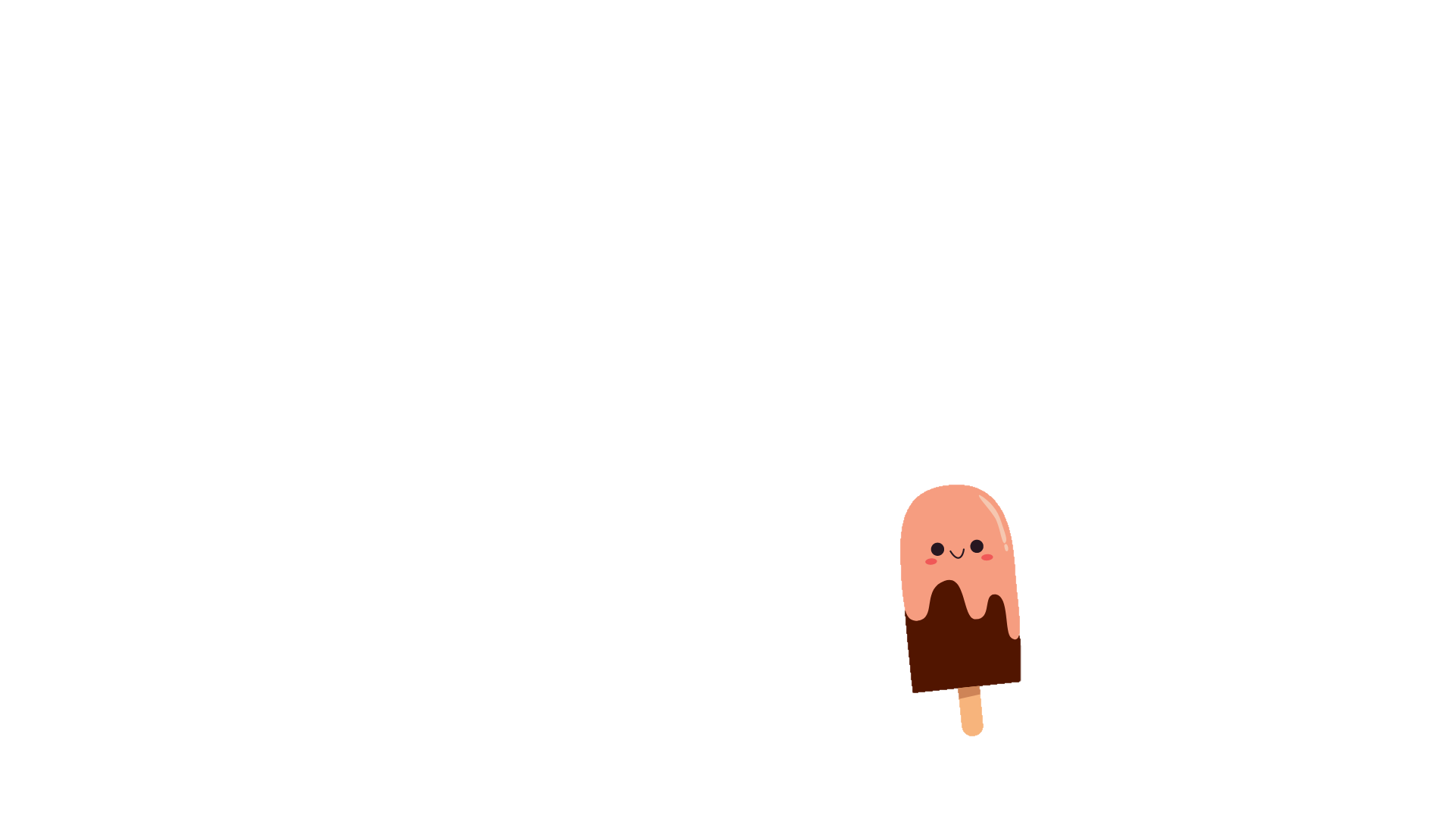 + Nếu có số ở hàng trên, muốn tìm số hàng dưới thì làm sao?
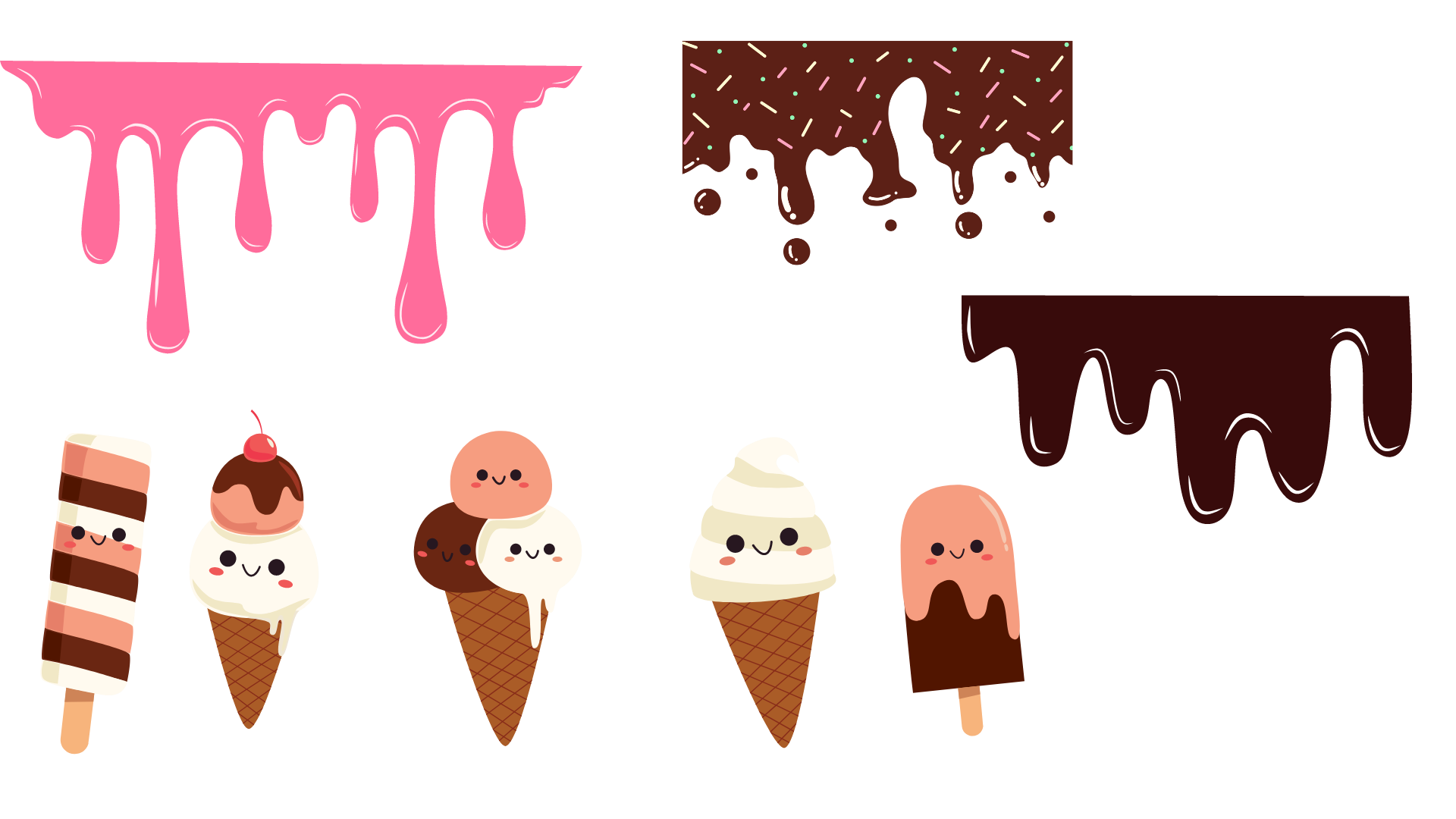 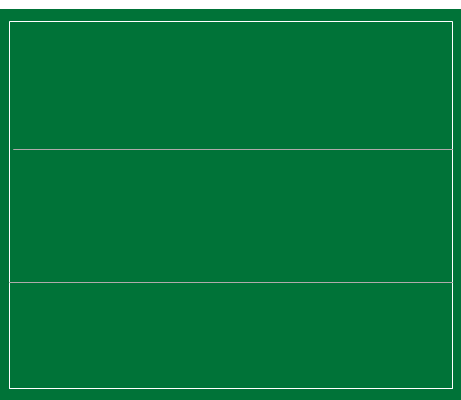 - Ta lấy số hàng trên nhân cho 2:
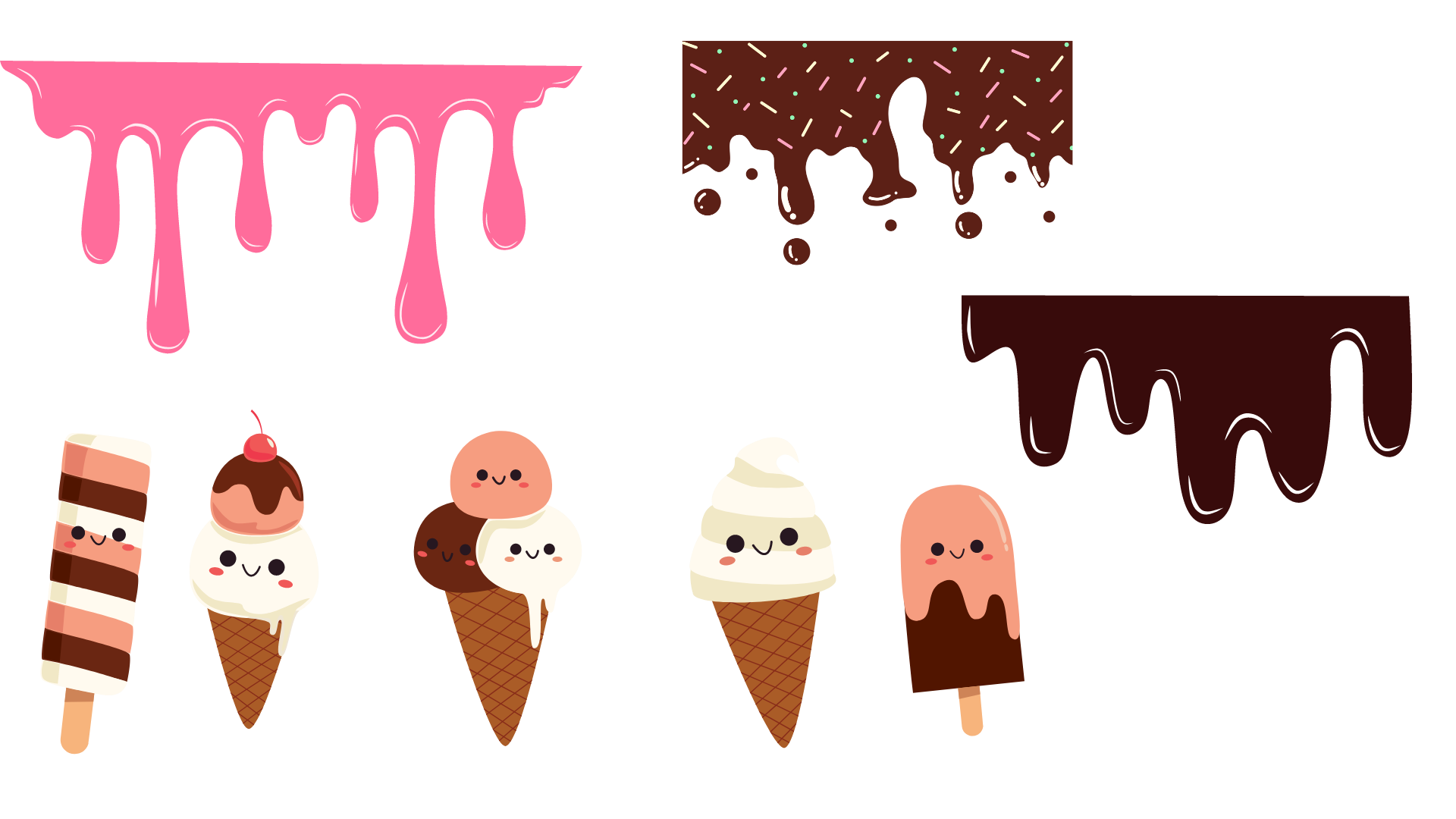 3 280
TÌM HIỂU MẪU:
TÌM HIỂU MẪU:
+
2
0
6
6
5
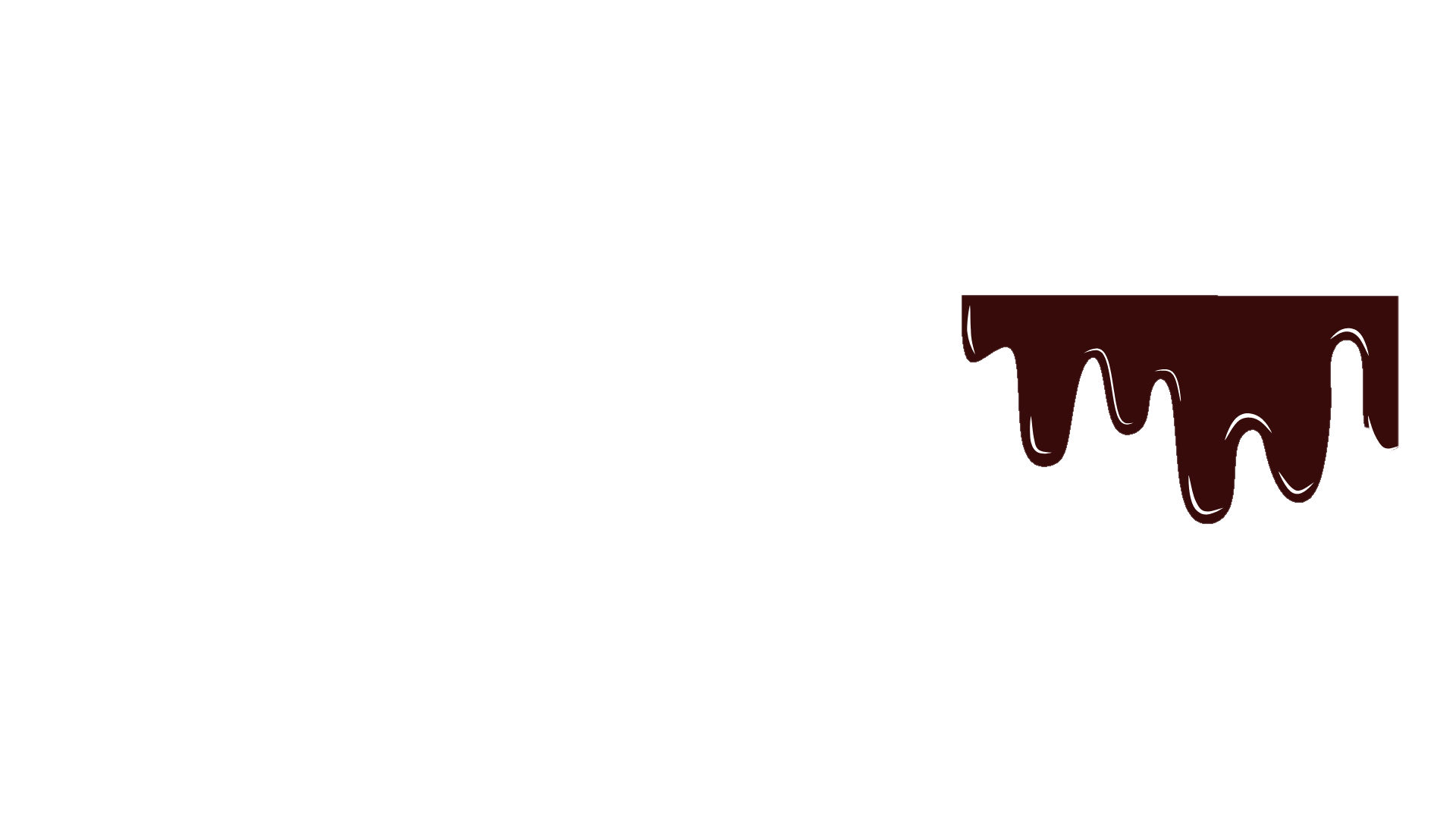 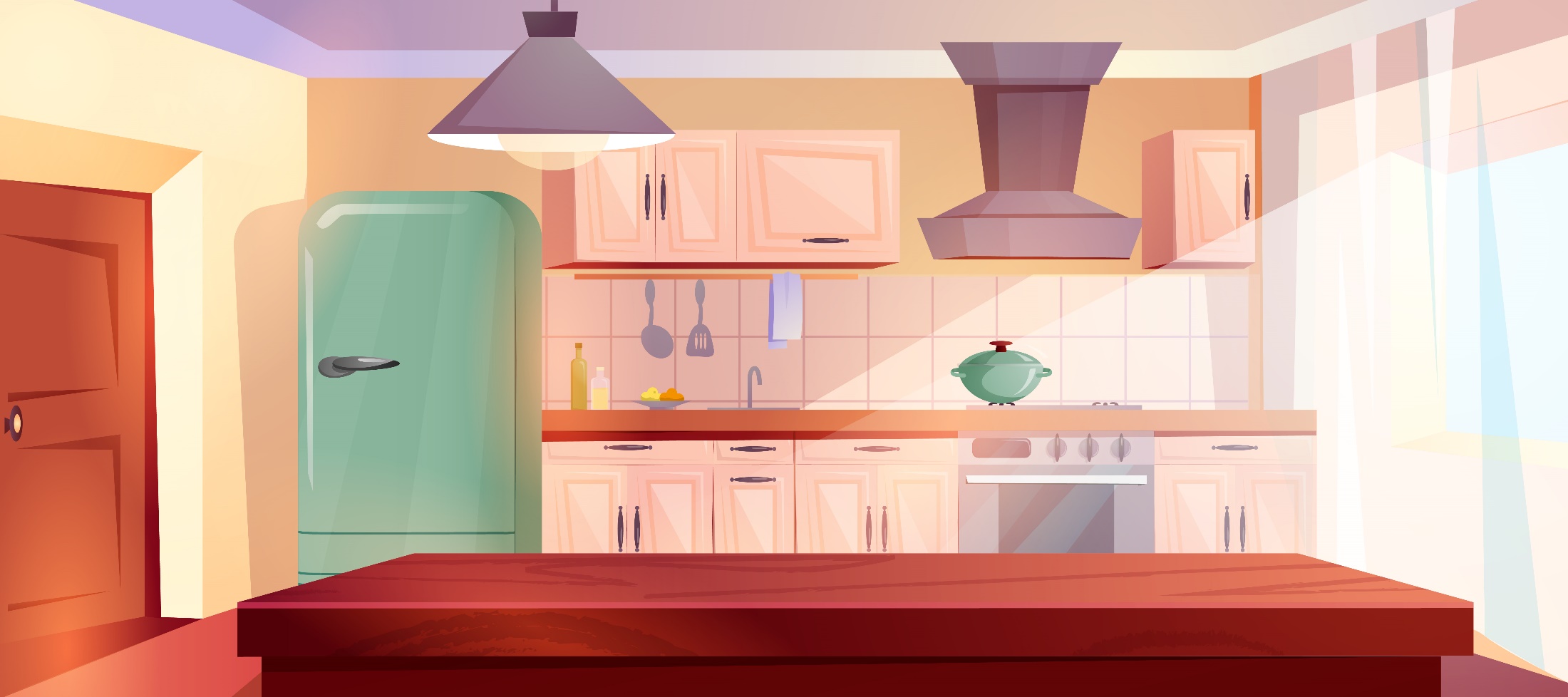 4
Số?
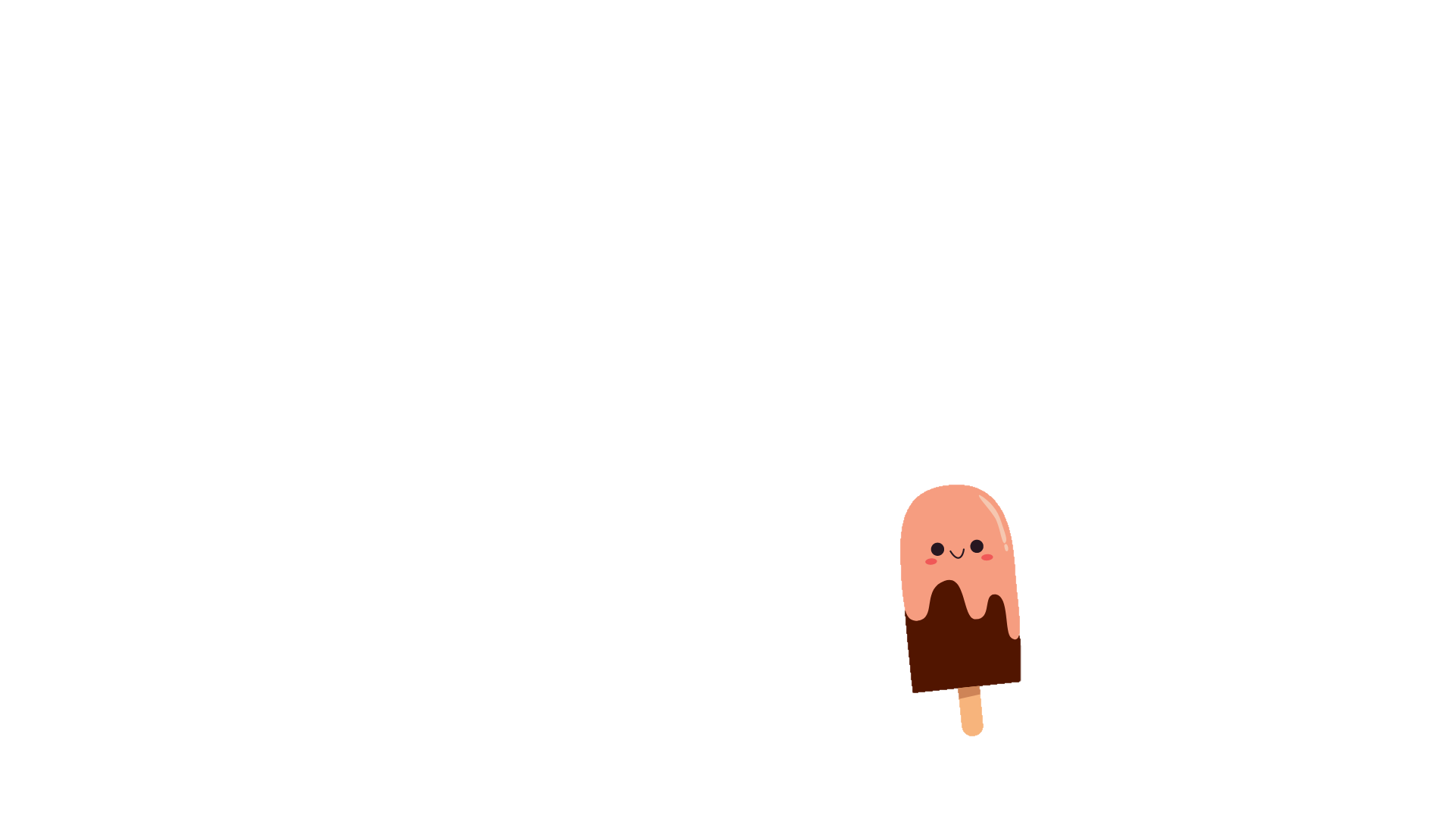 + Nếu có số ở hàng dưới, muốn tìm số hàng trên thì làm sao?
2
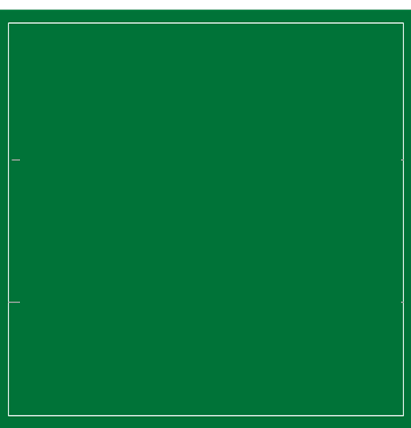 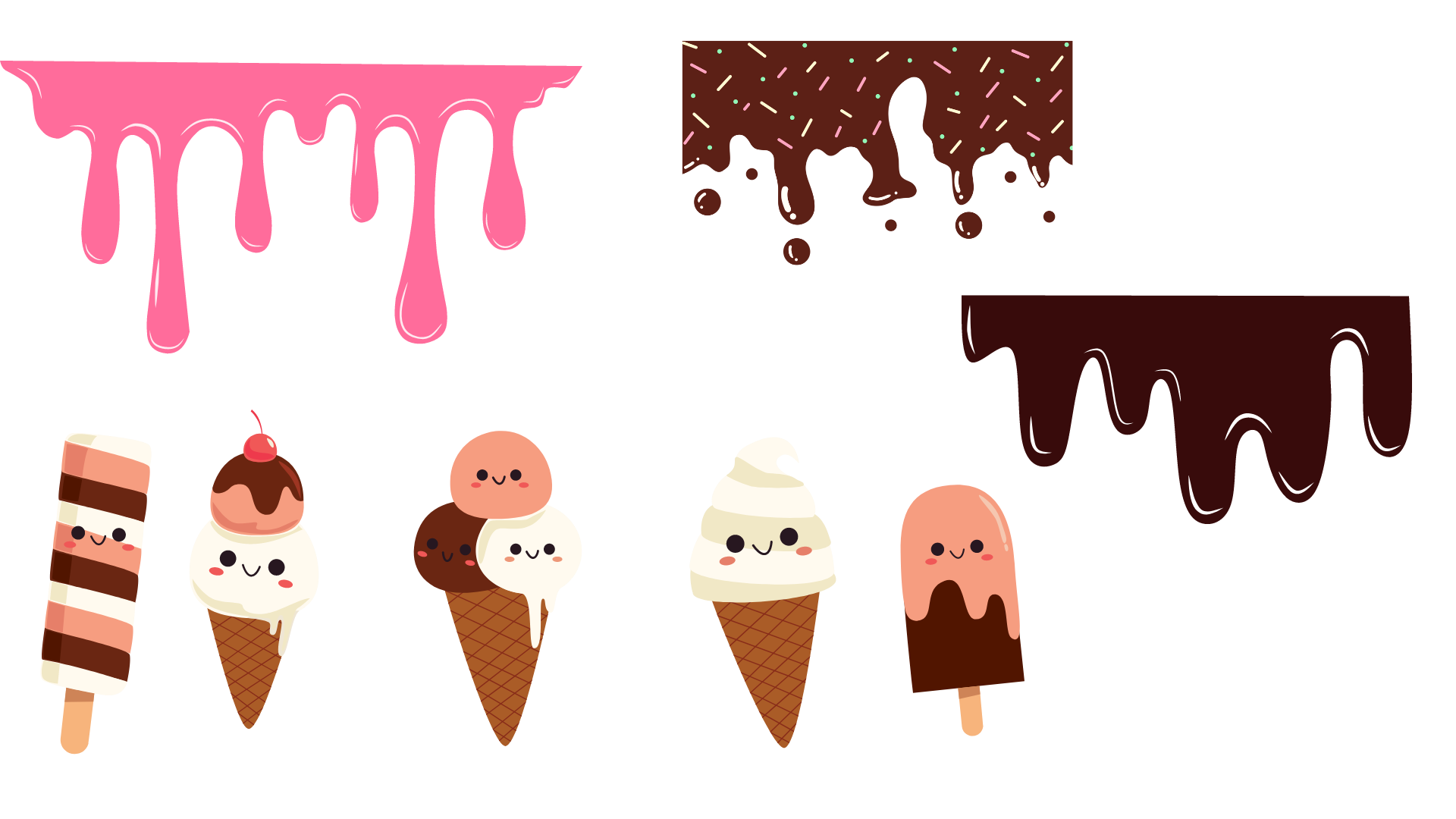 6 560
- Ta lấy số hàng dưới chia cho 2:
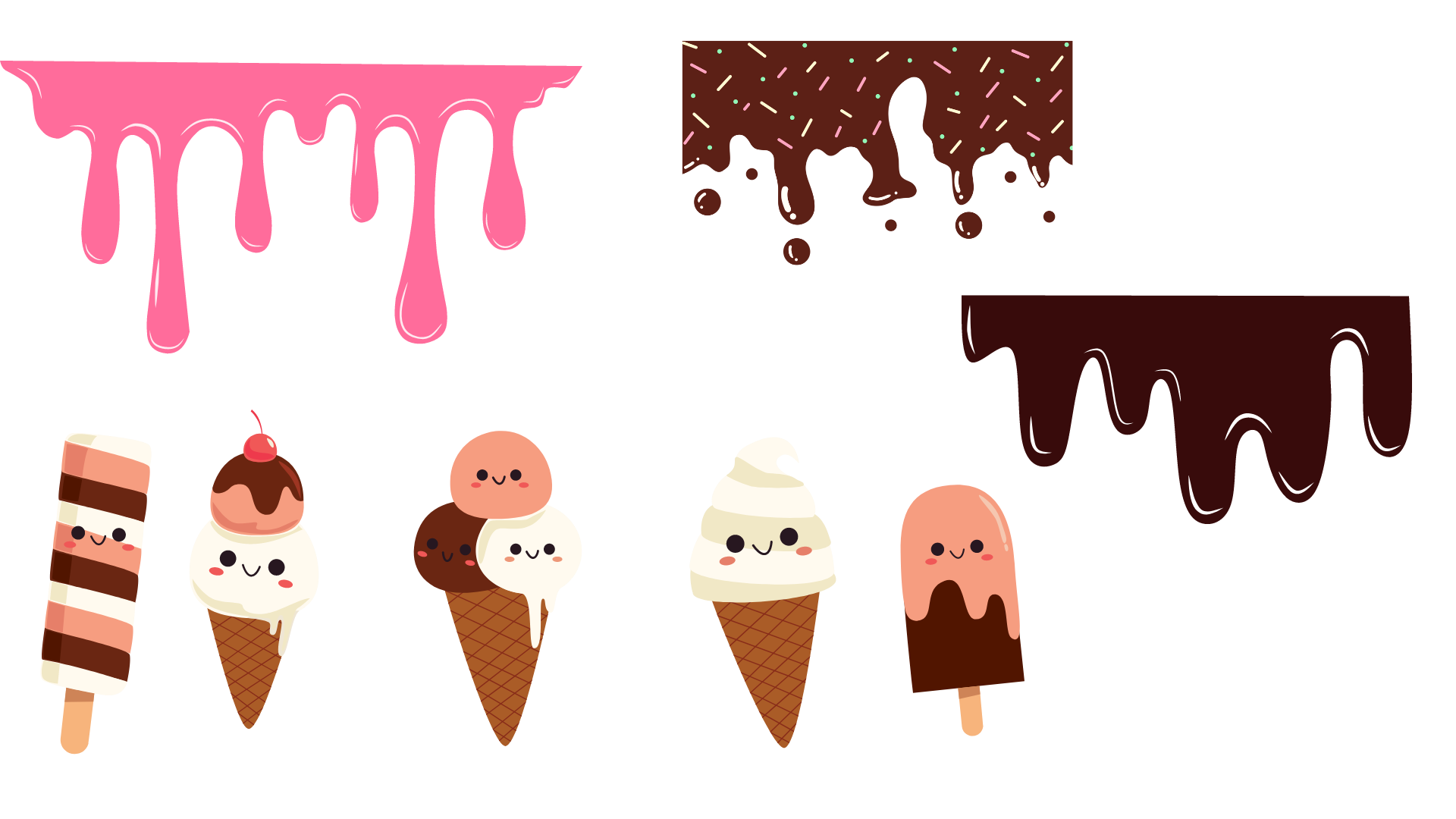 TÌM HIỂU MẪU:
TÌM HIỂU MẪU:
0
5
3
2
8
0
1
6
0
0
0
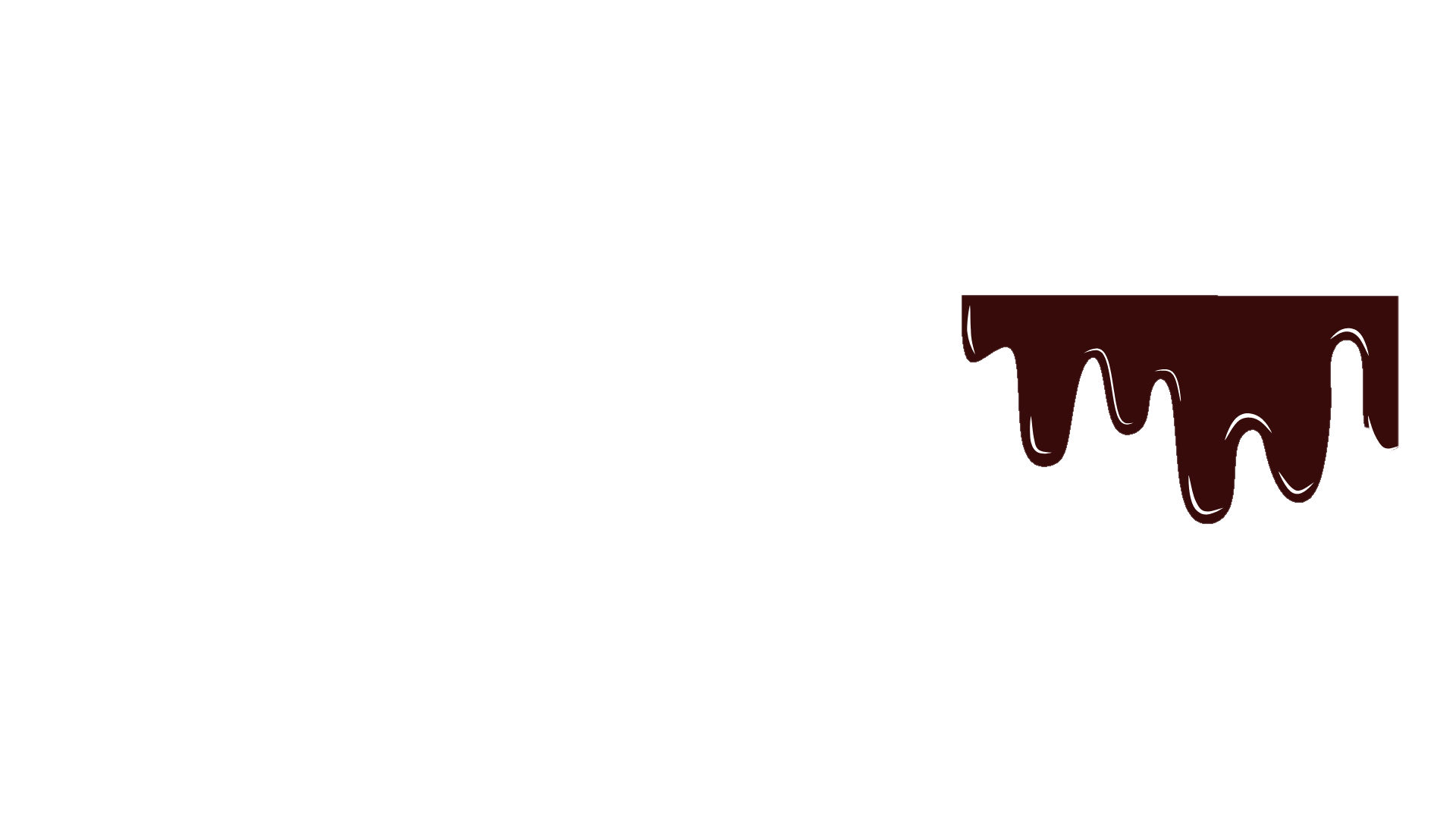 NHÓM ĐÔI THỰC HIỆN
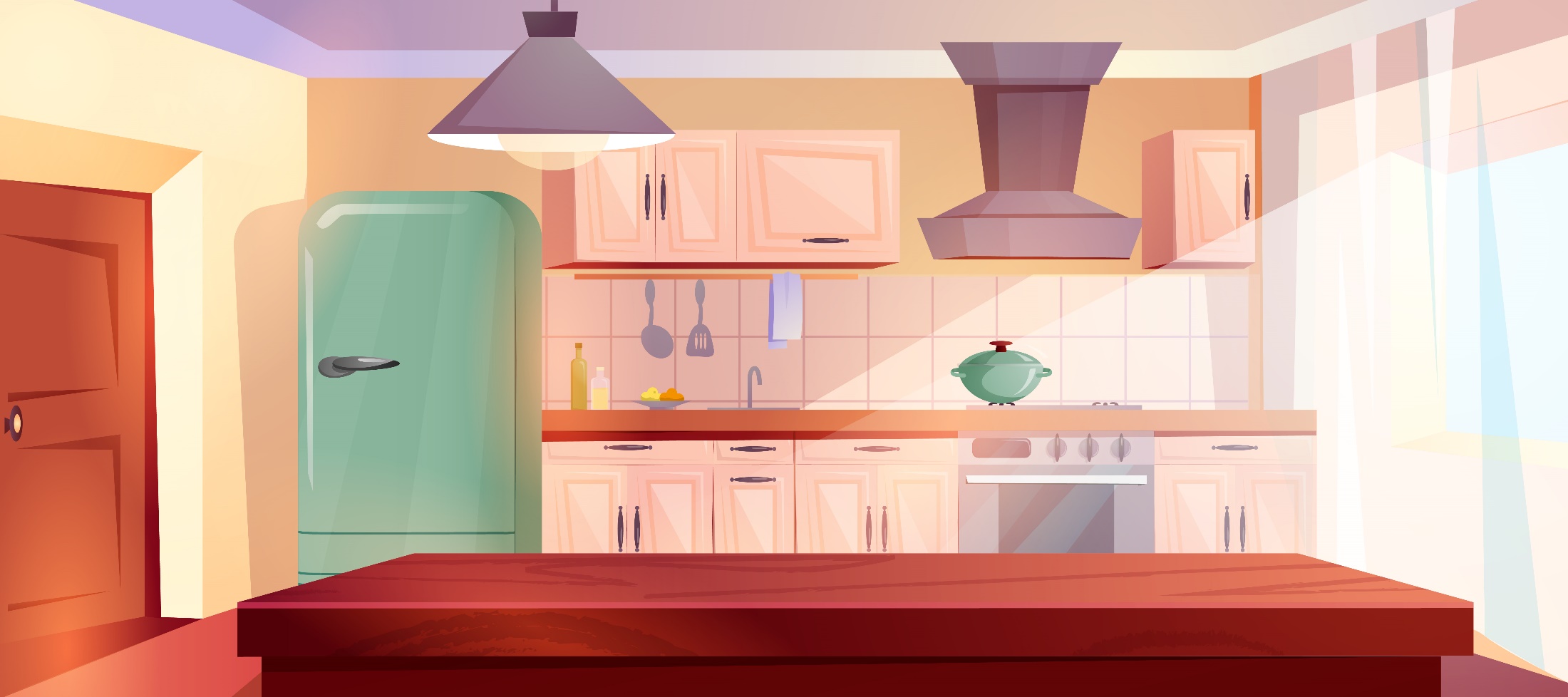 NHÓM DÔI THỰC HIỆN
4
Số?
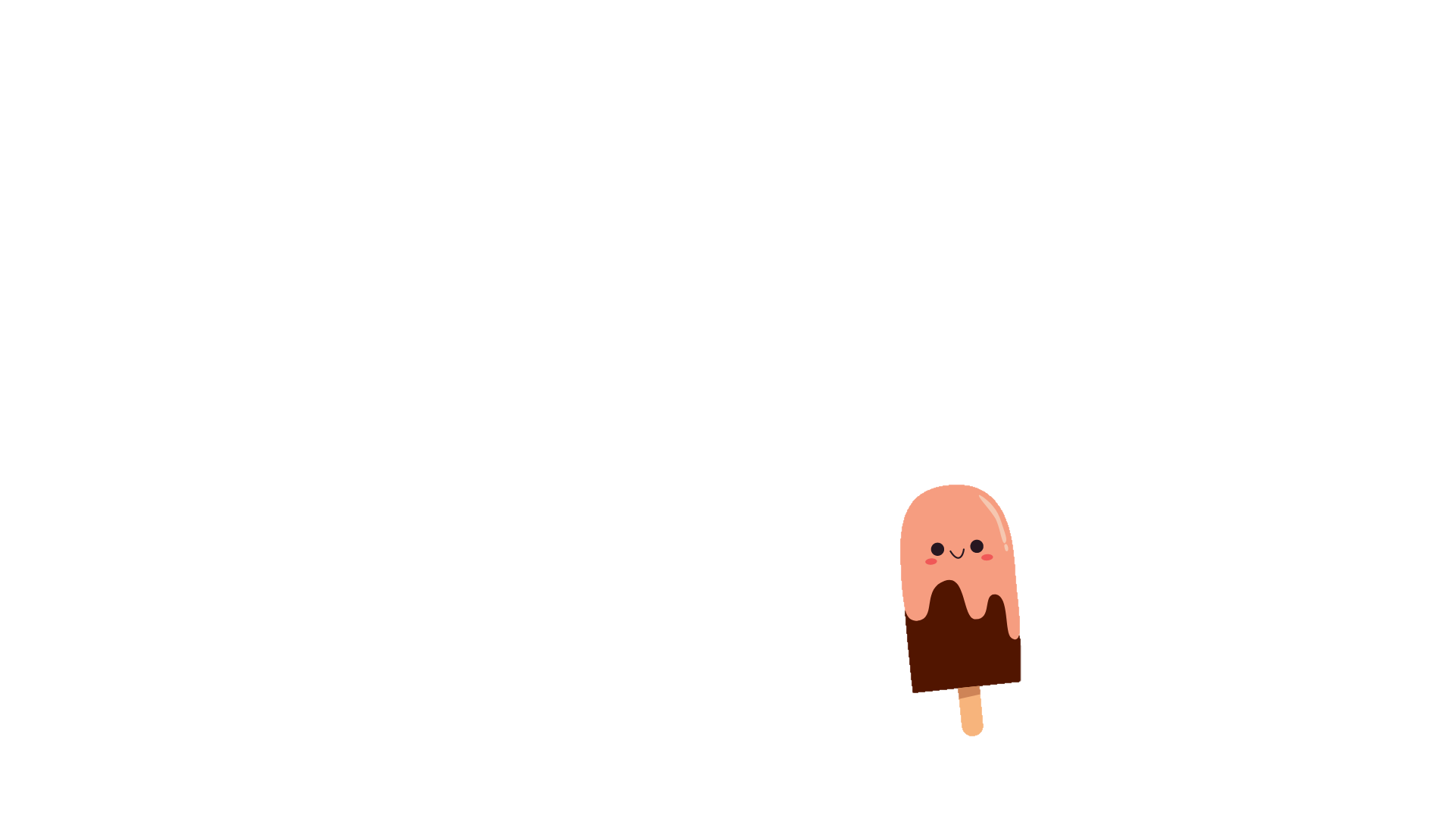 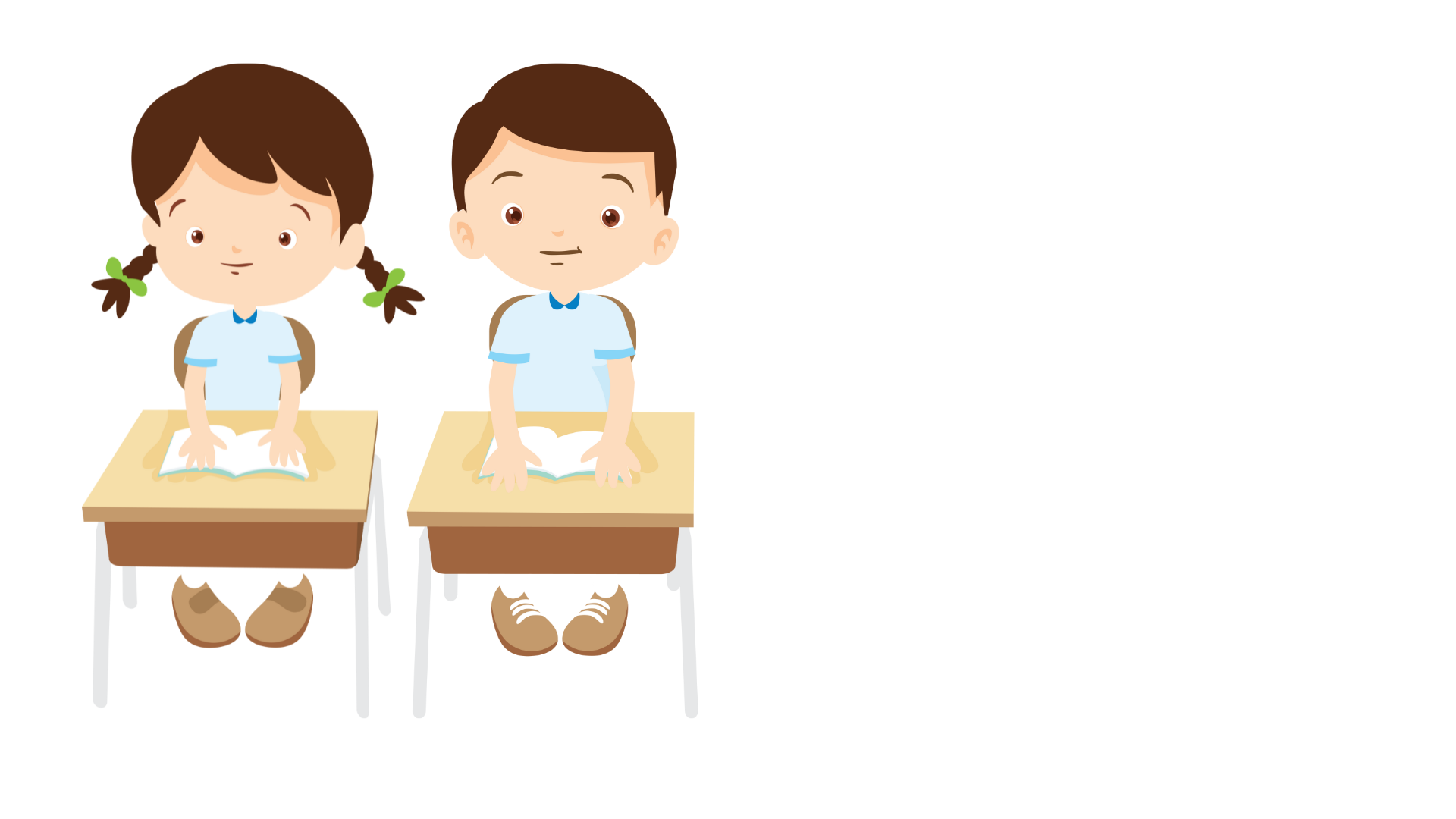 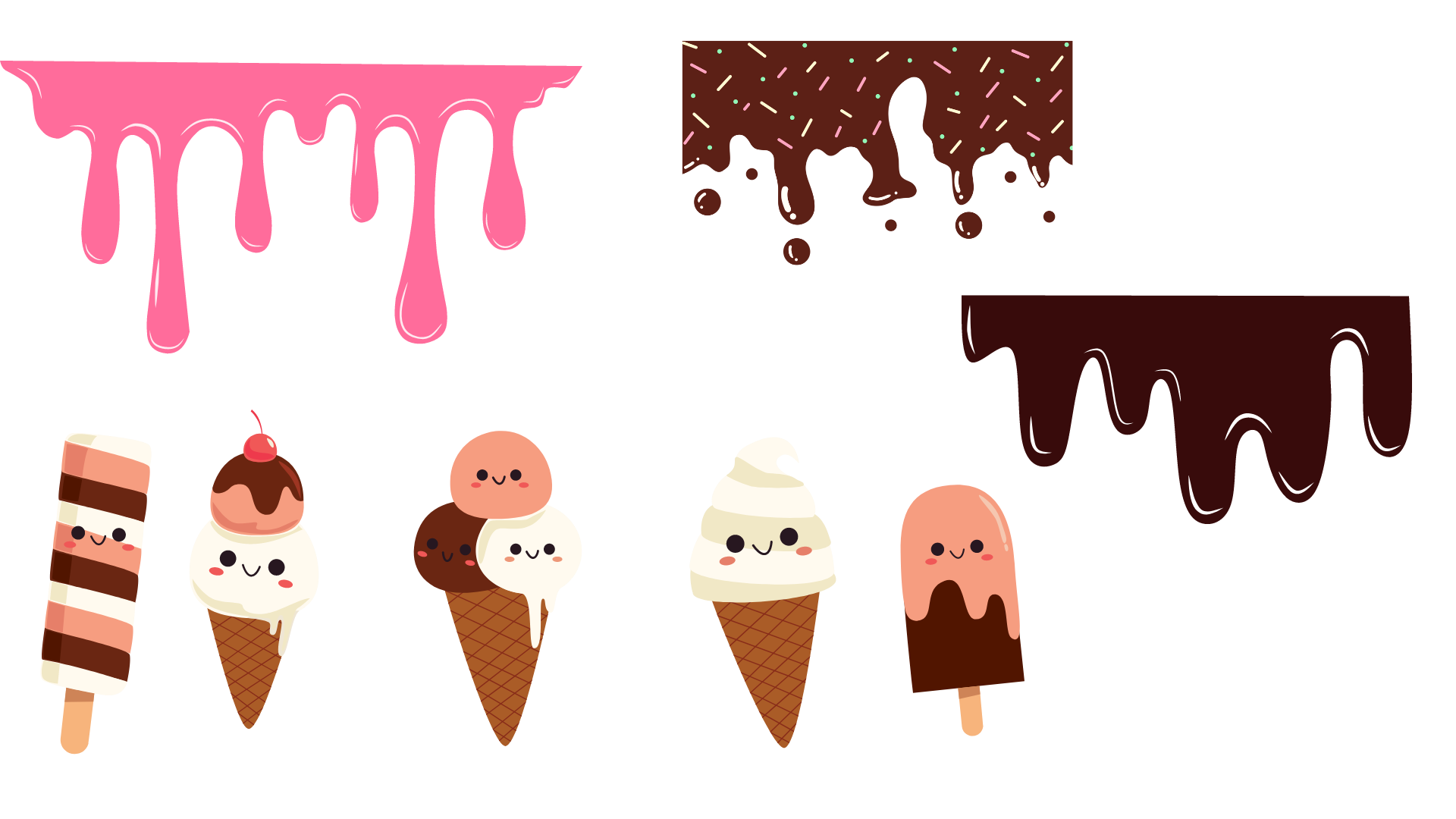 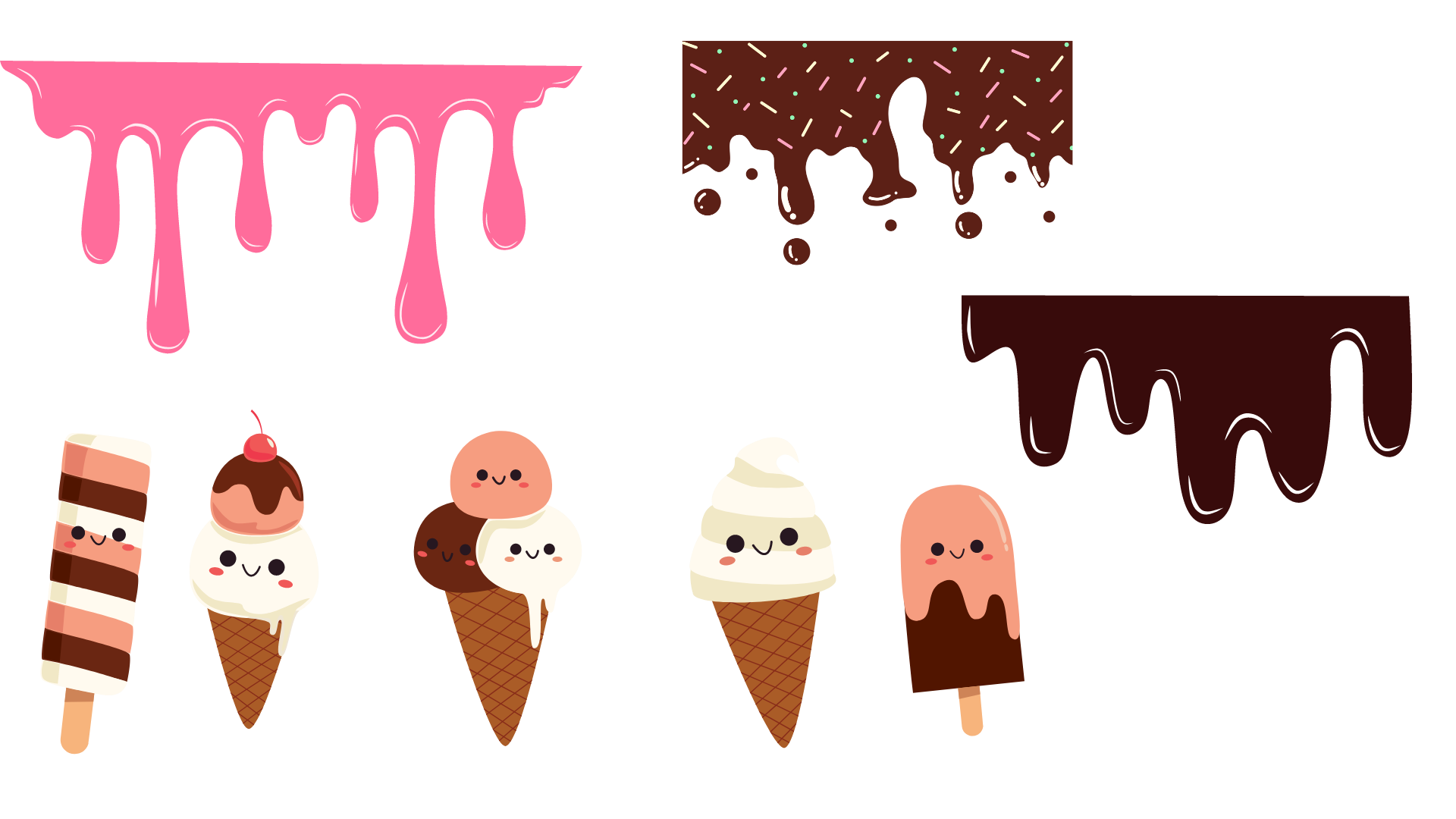 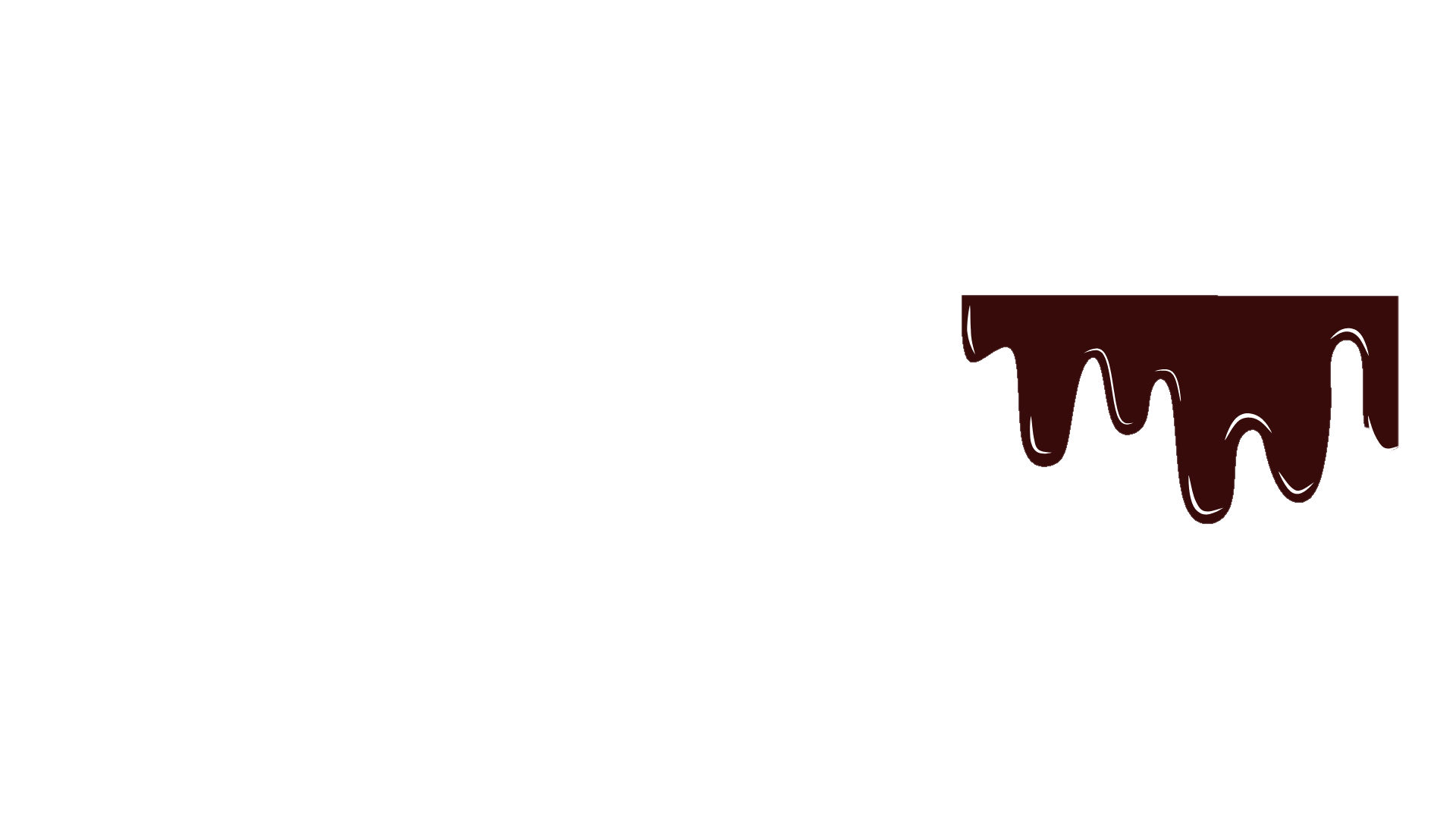 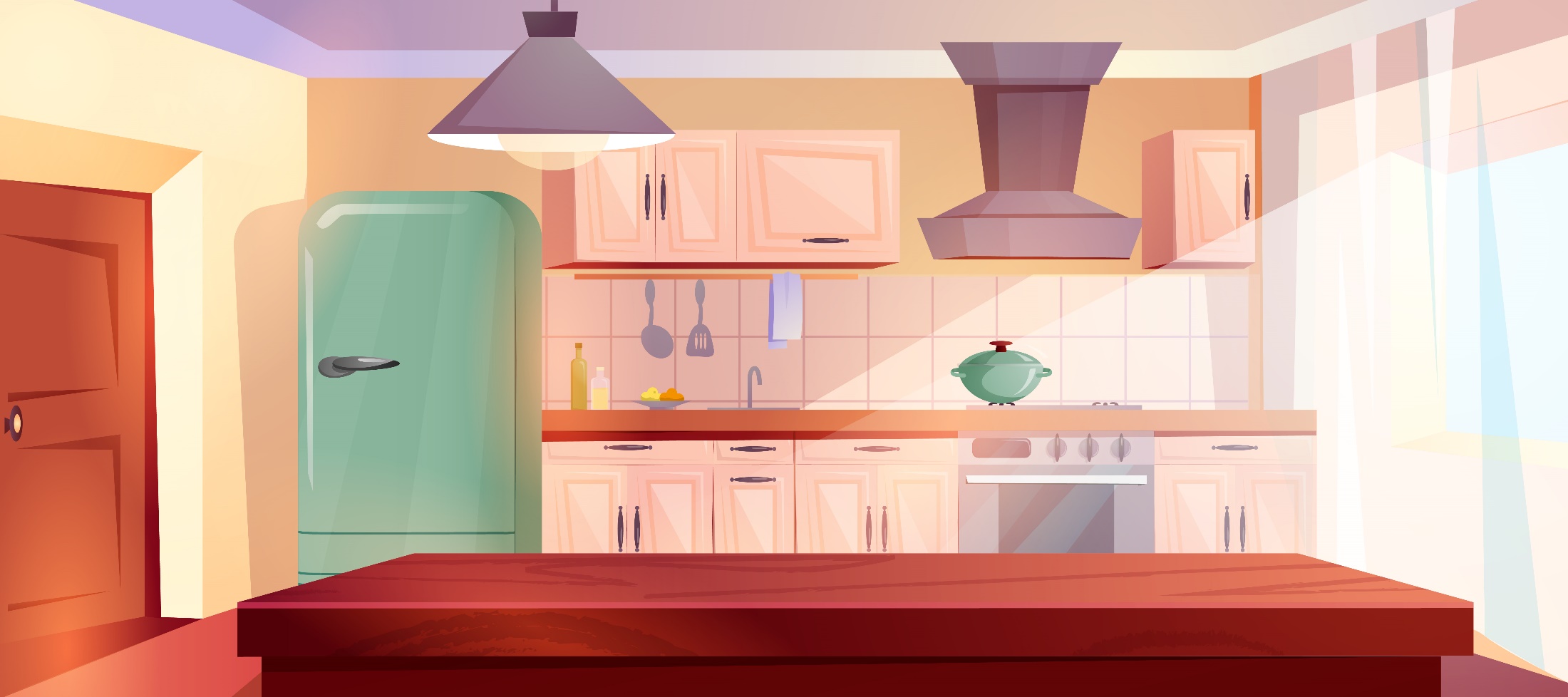 4
Số?
1 676
4 420
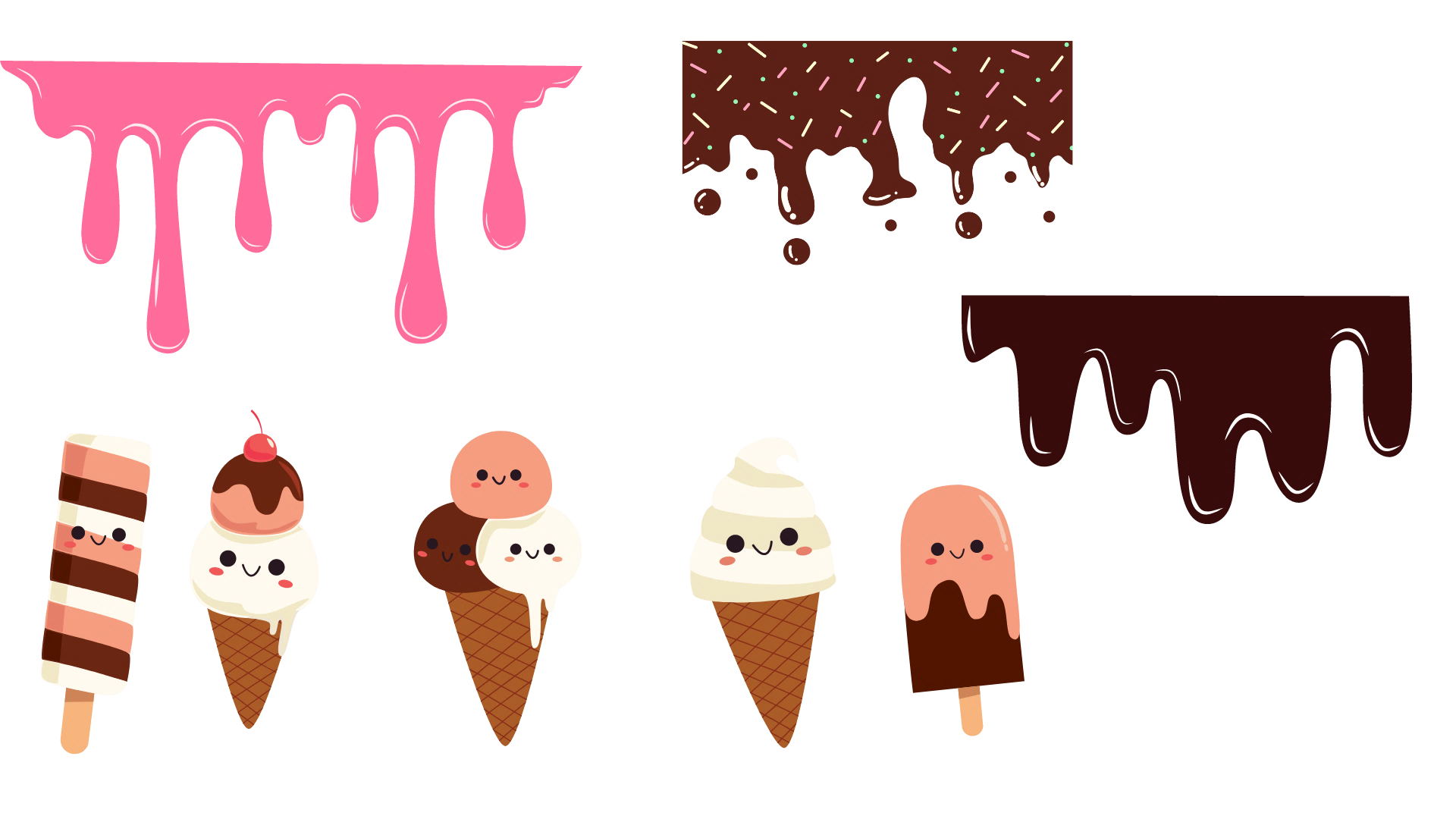 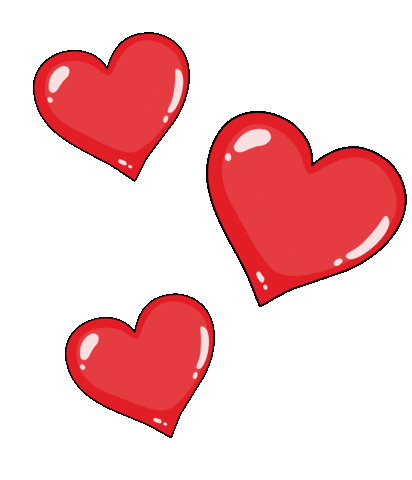 1
3
7
6
1
6
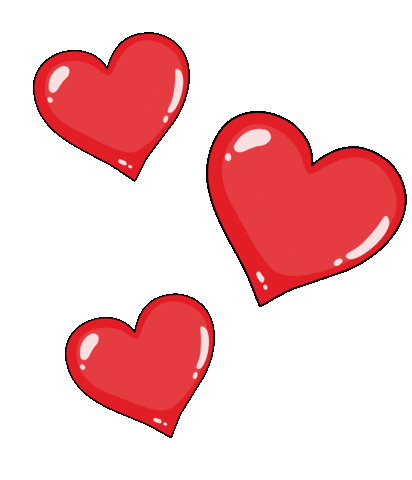 2
3 352
1
5
4
4
2
0
2
1
2 210
0
+
2
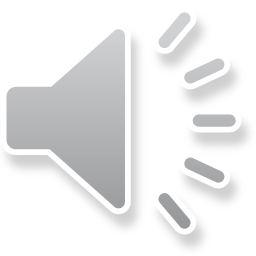 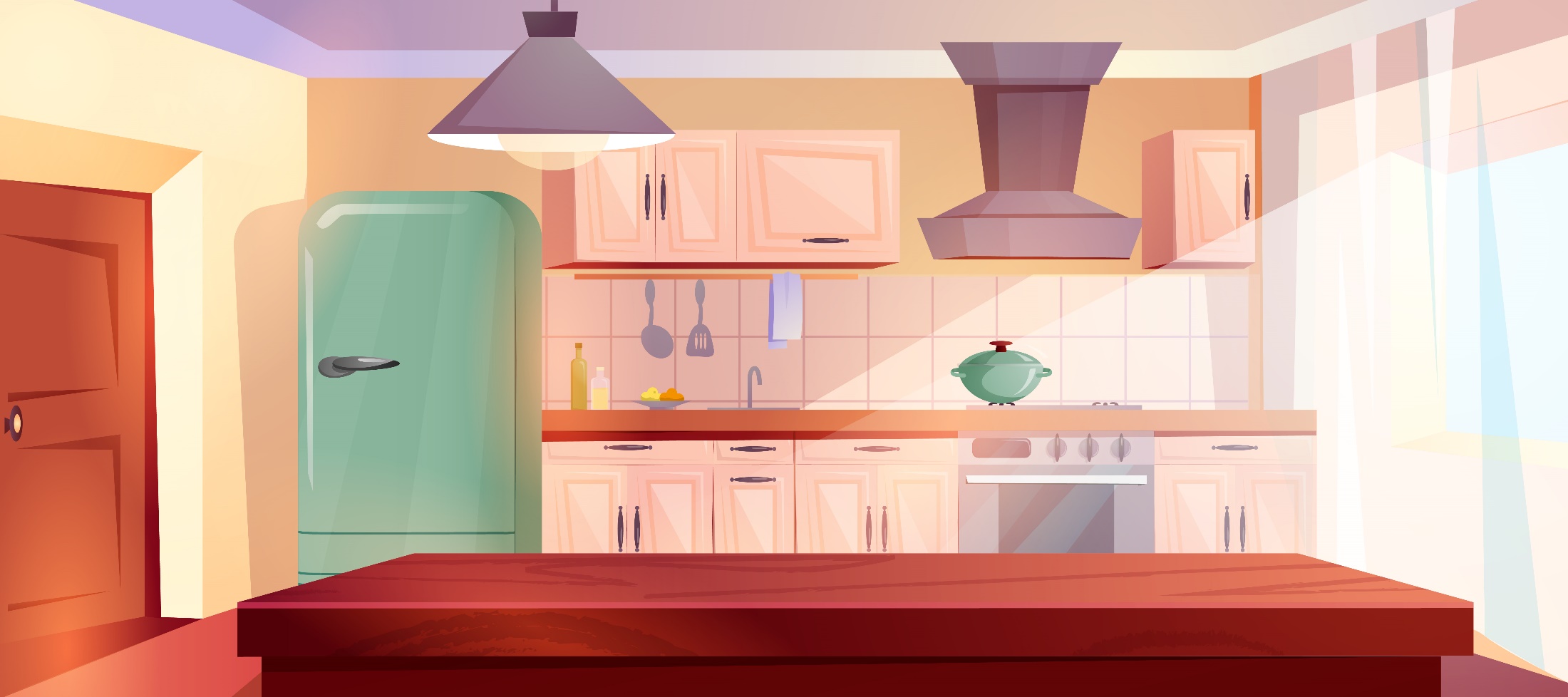 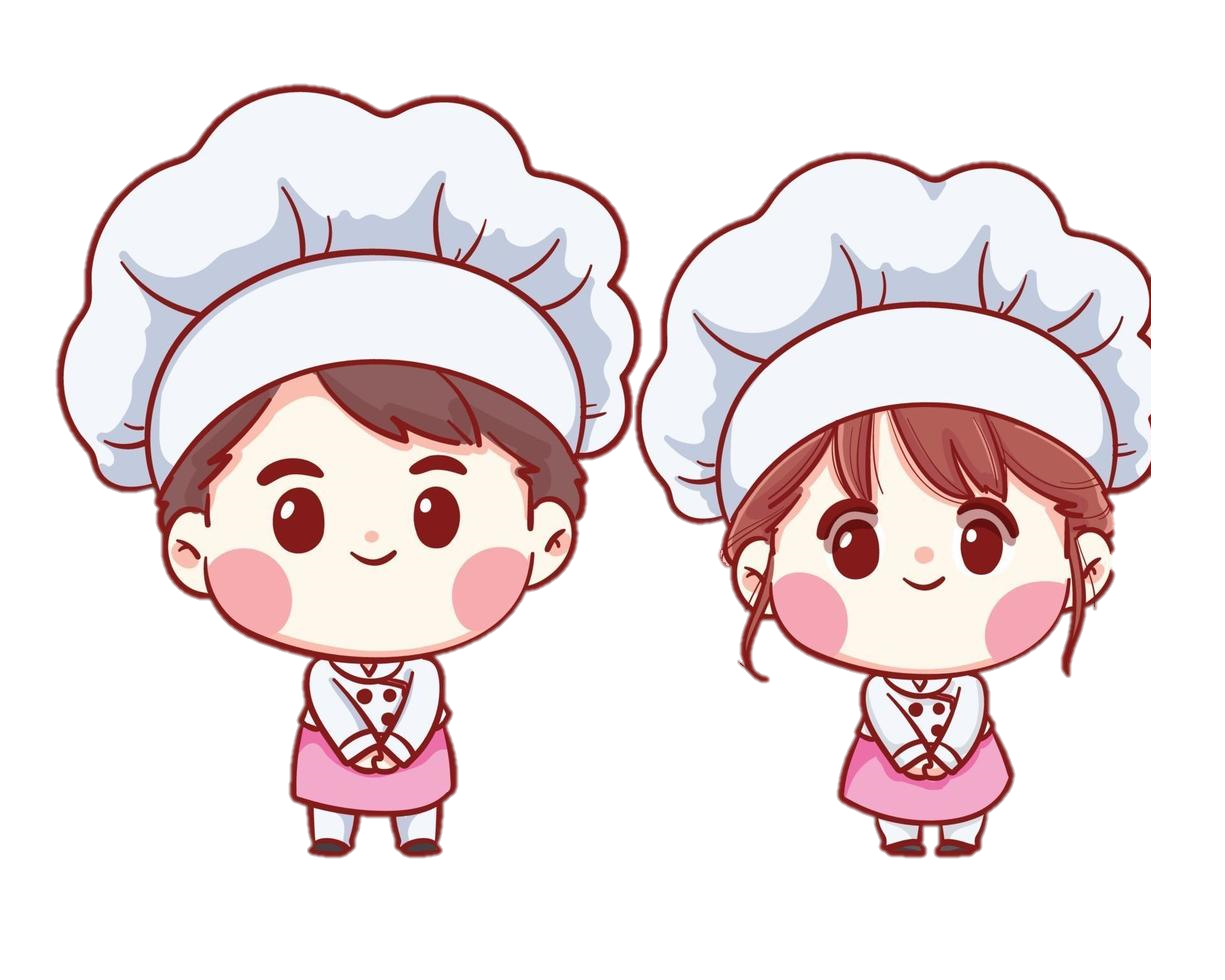 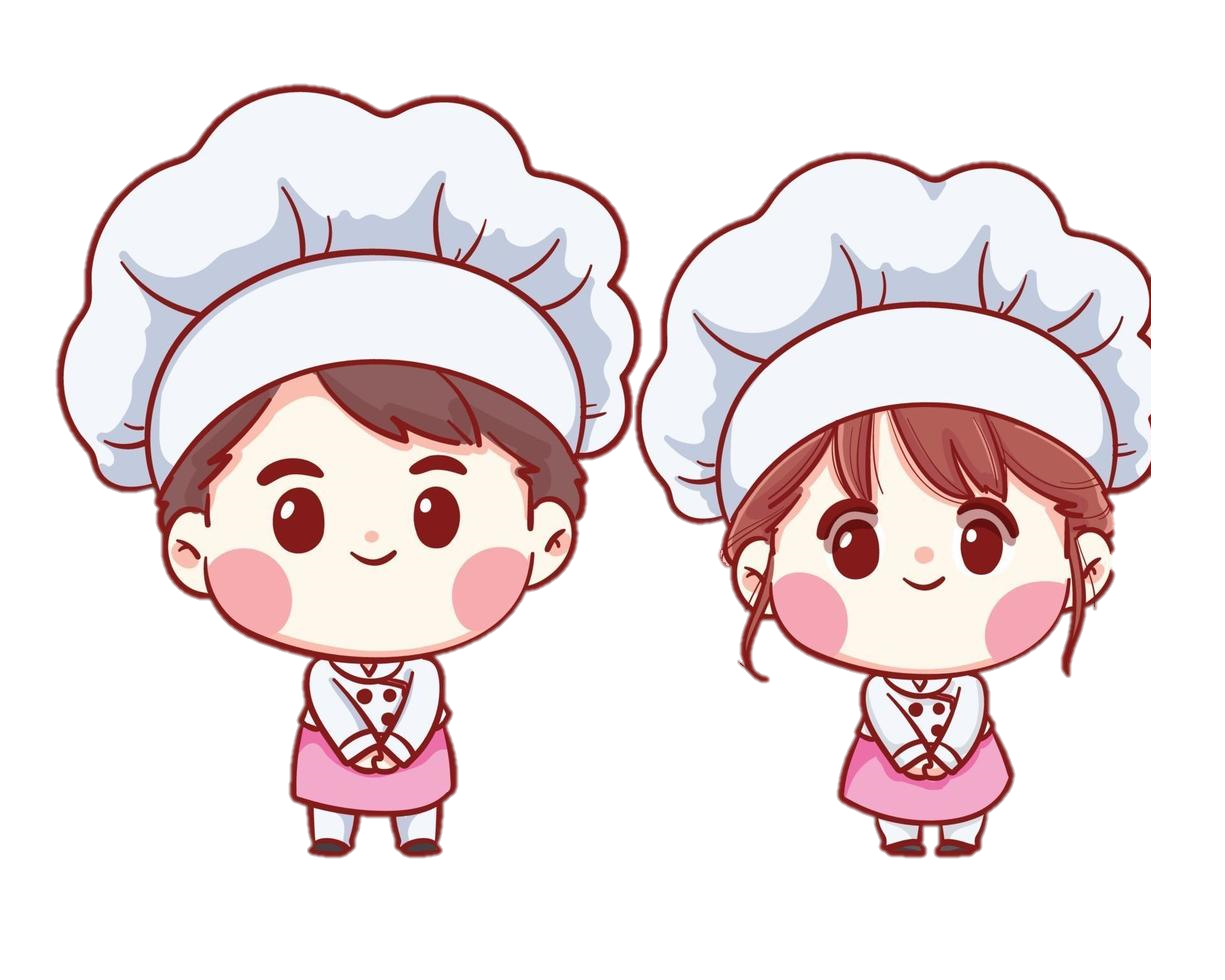 Chúng ta đã bỏ kem vào tủ lạnh rồi! Để xem thành phẩm hãy tiếp tục cố gắng các bạn nhé!
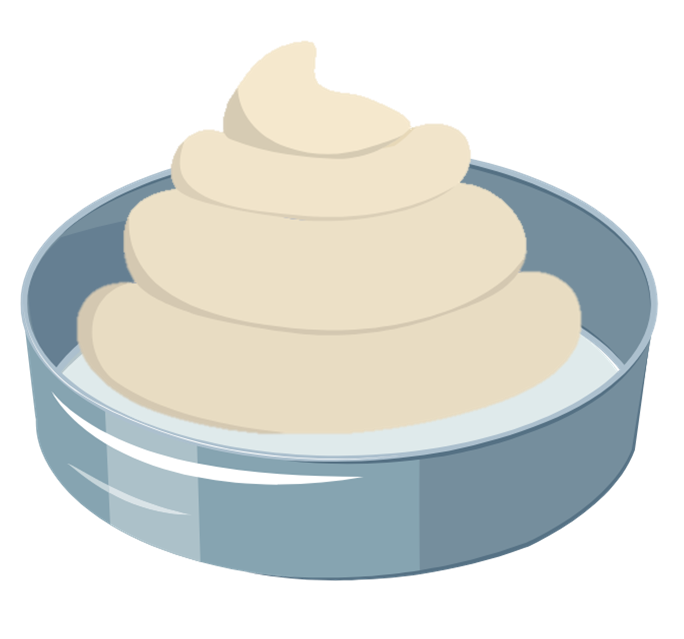 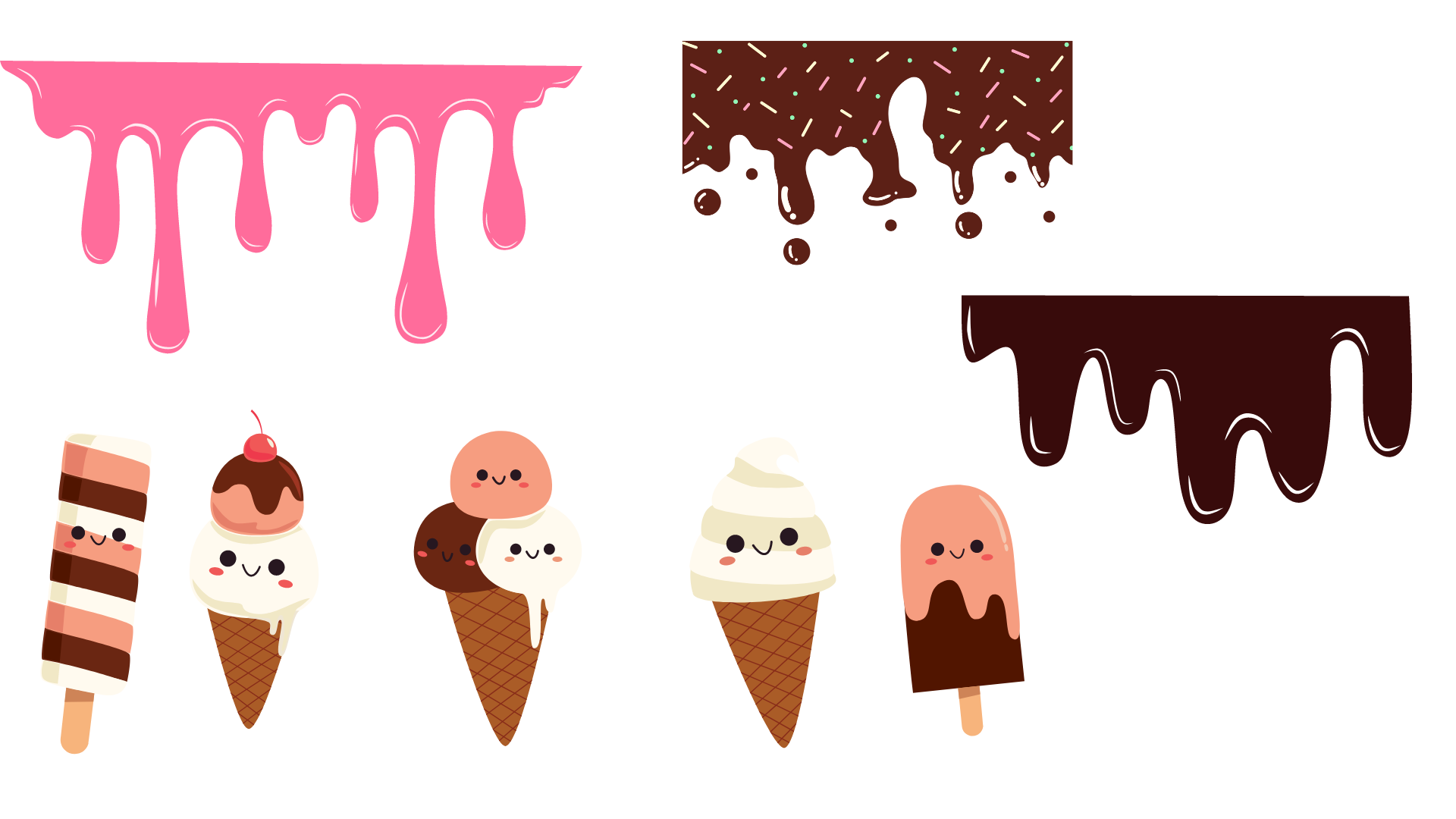 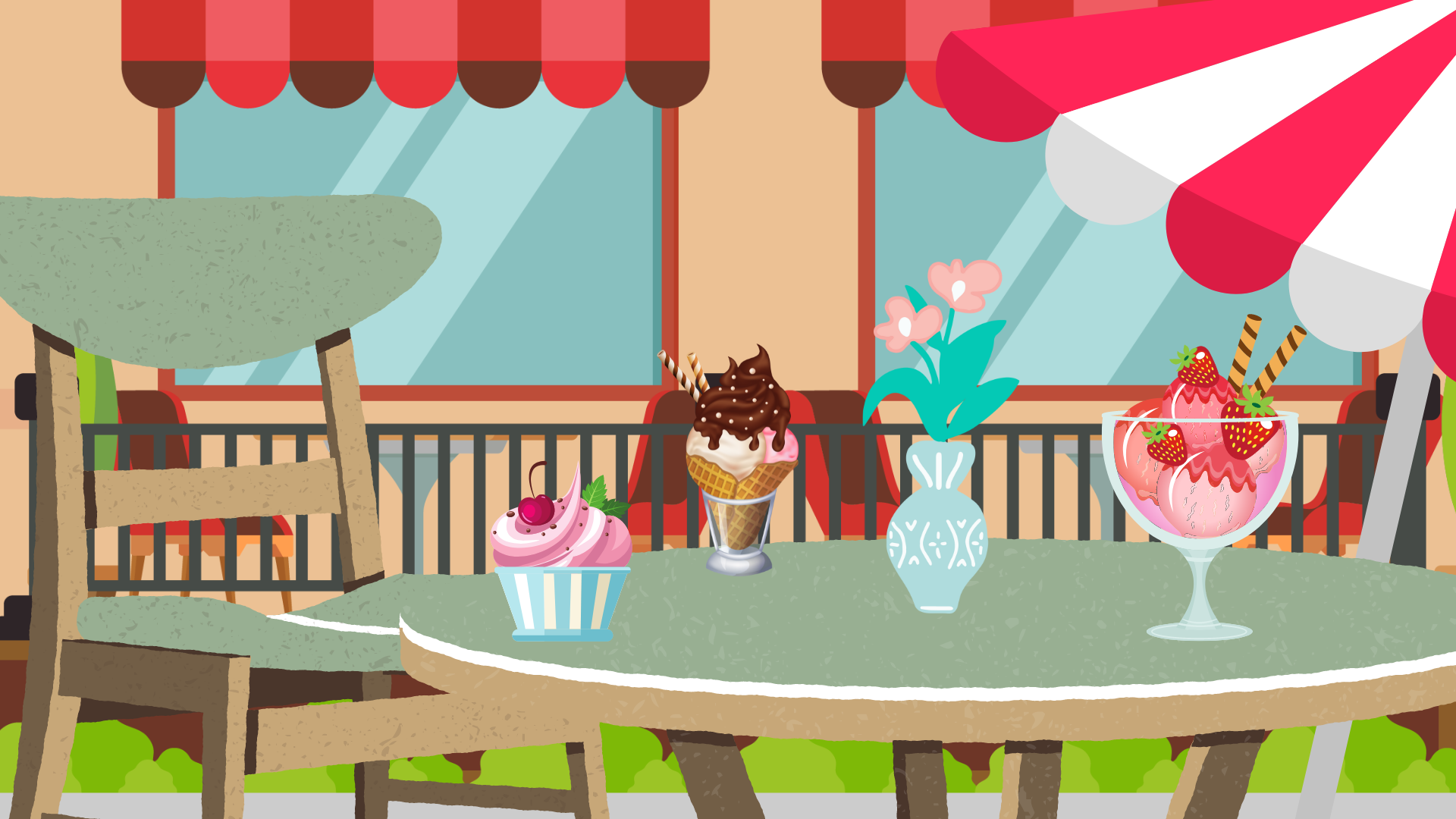 Củng cố
Củng cố
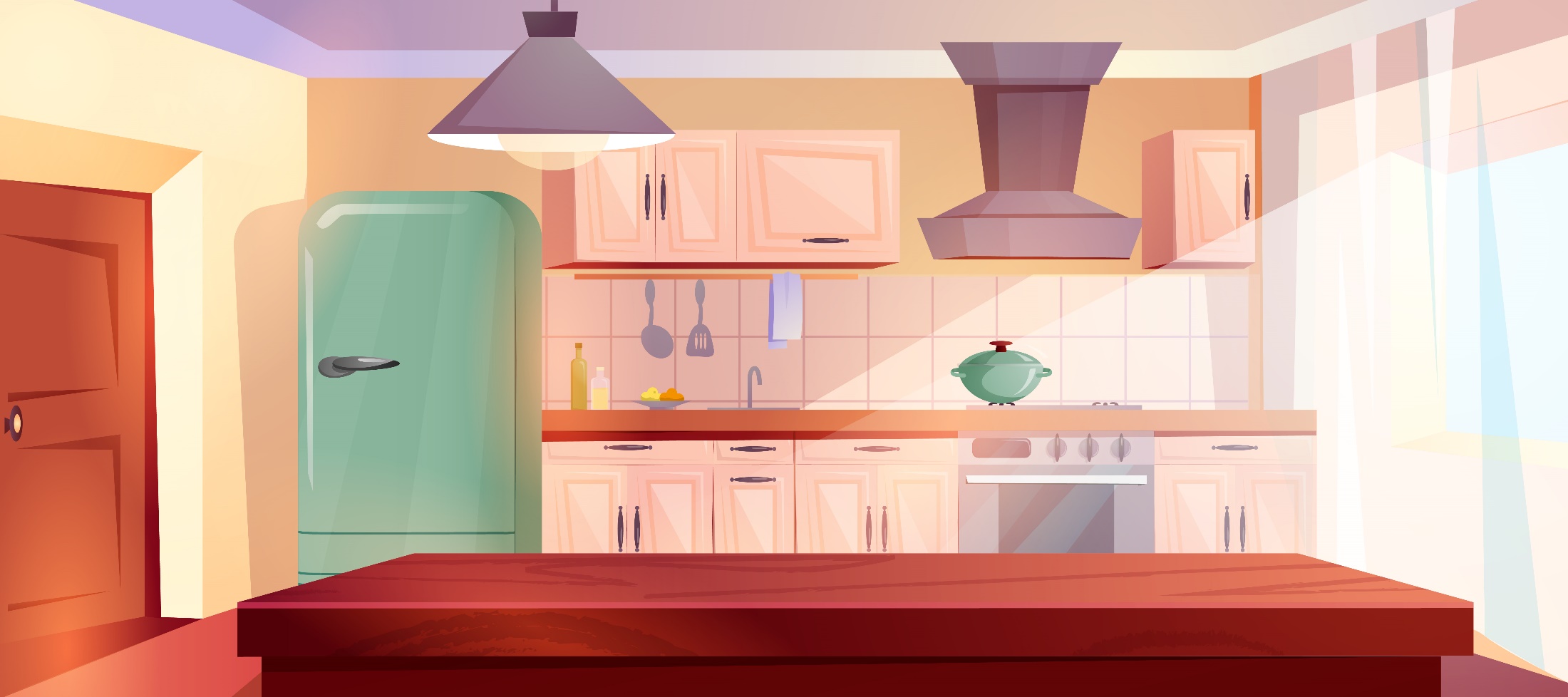 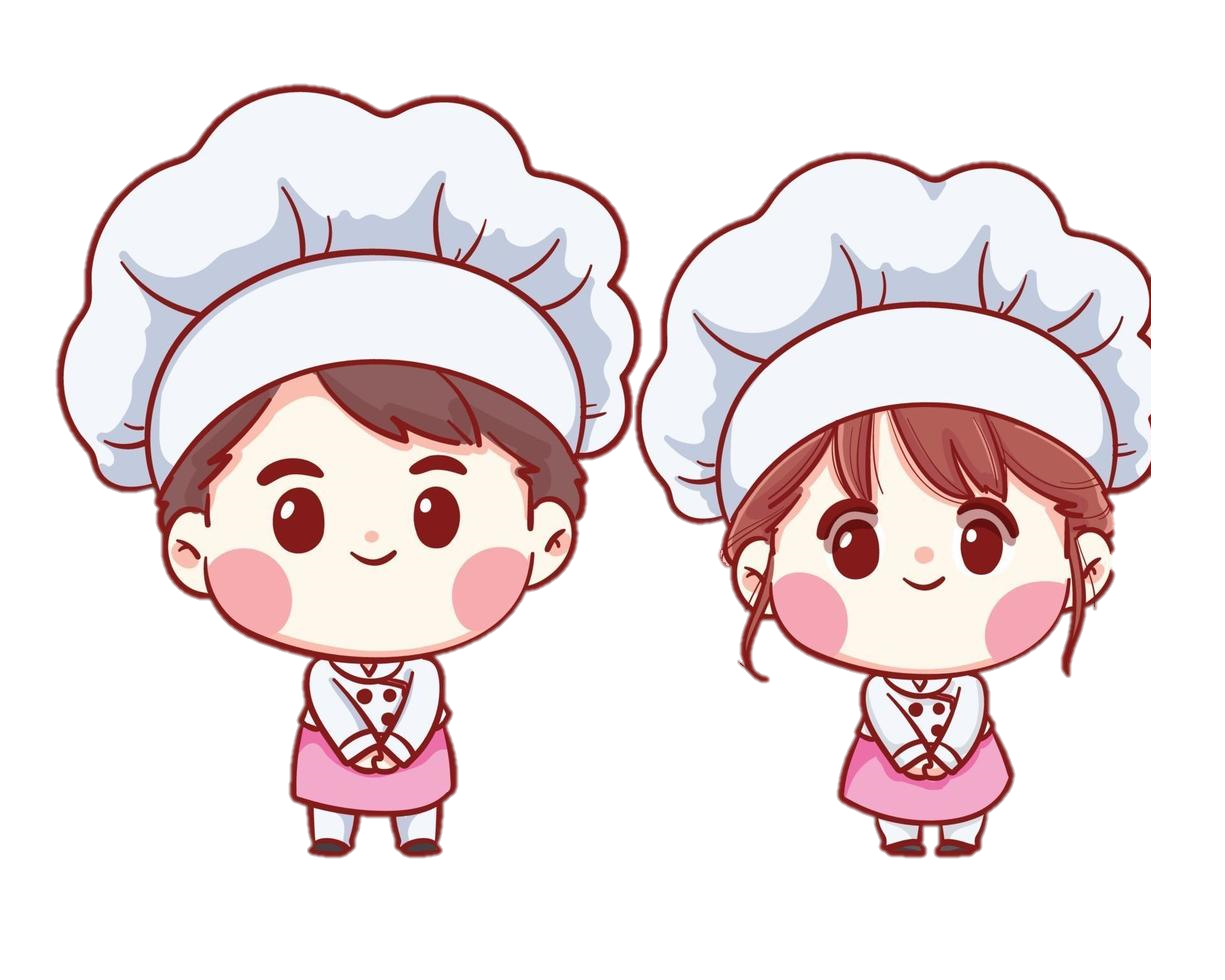 Chọn đáp án đúng để có thành phẩm kem
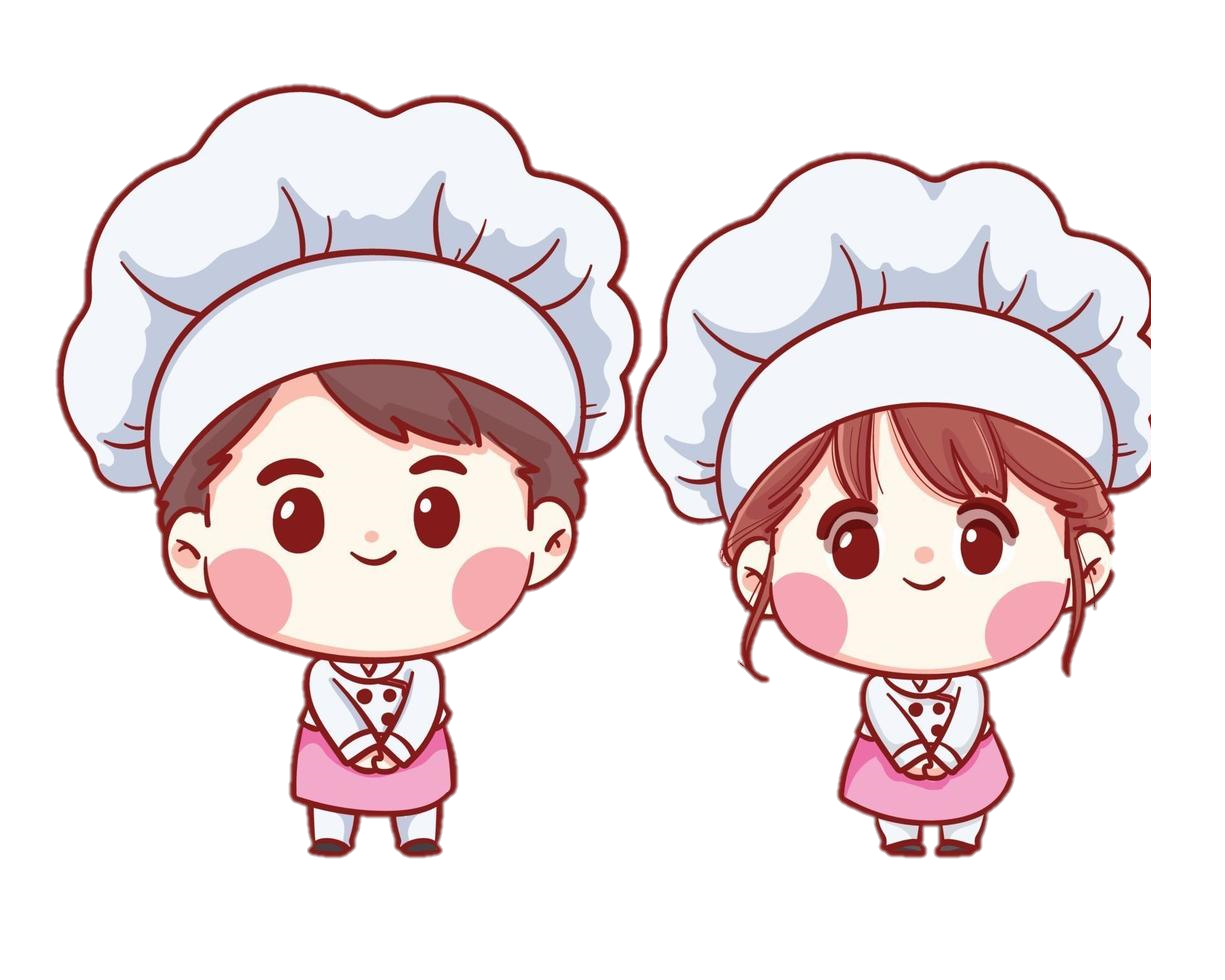 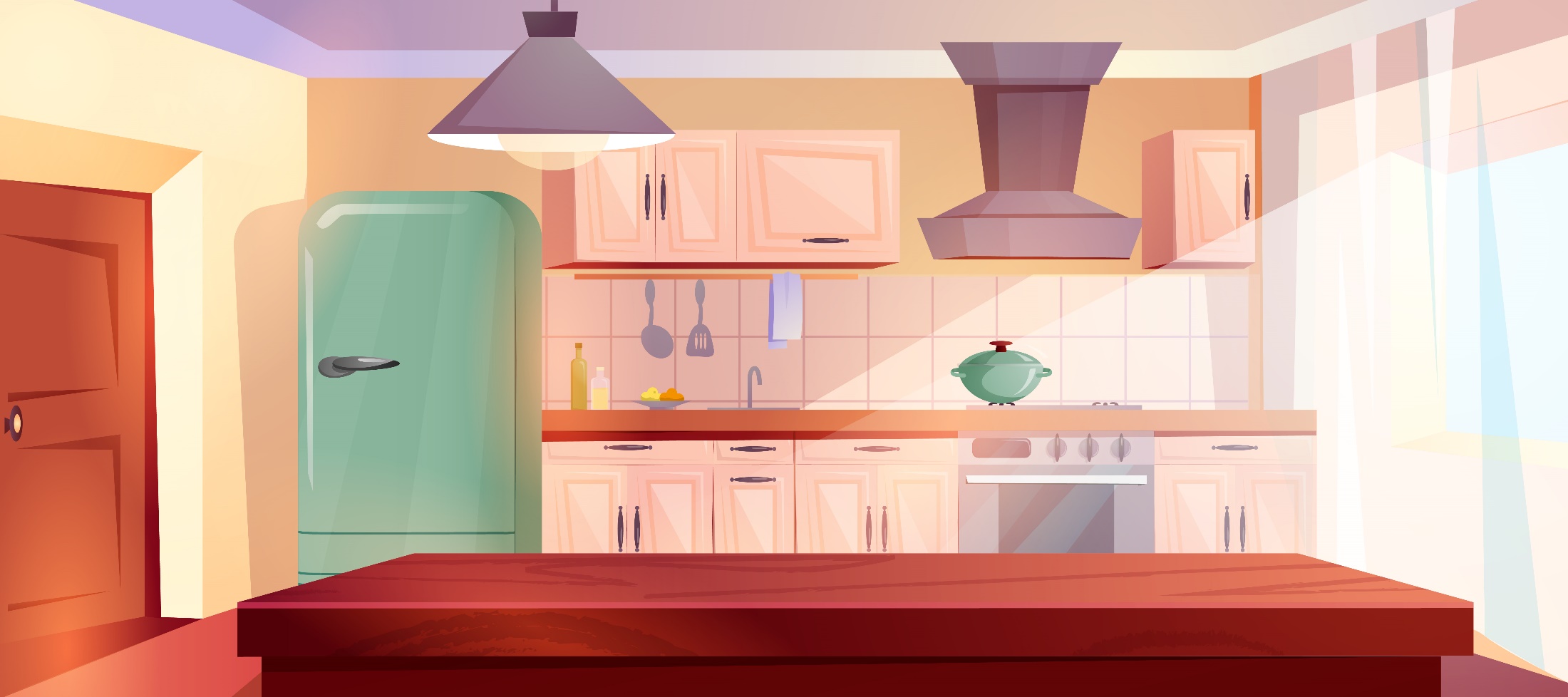 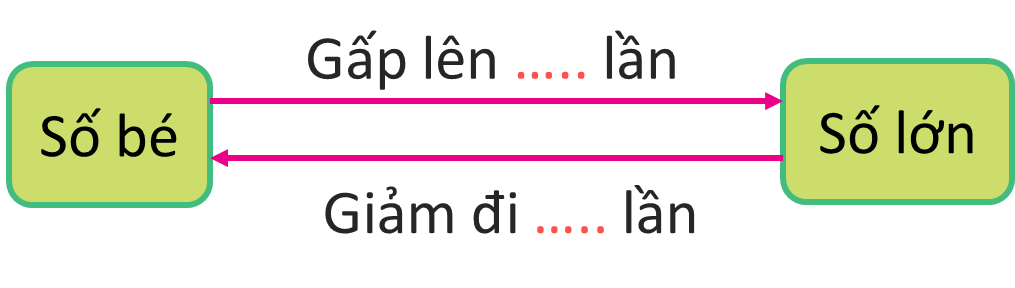 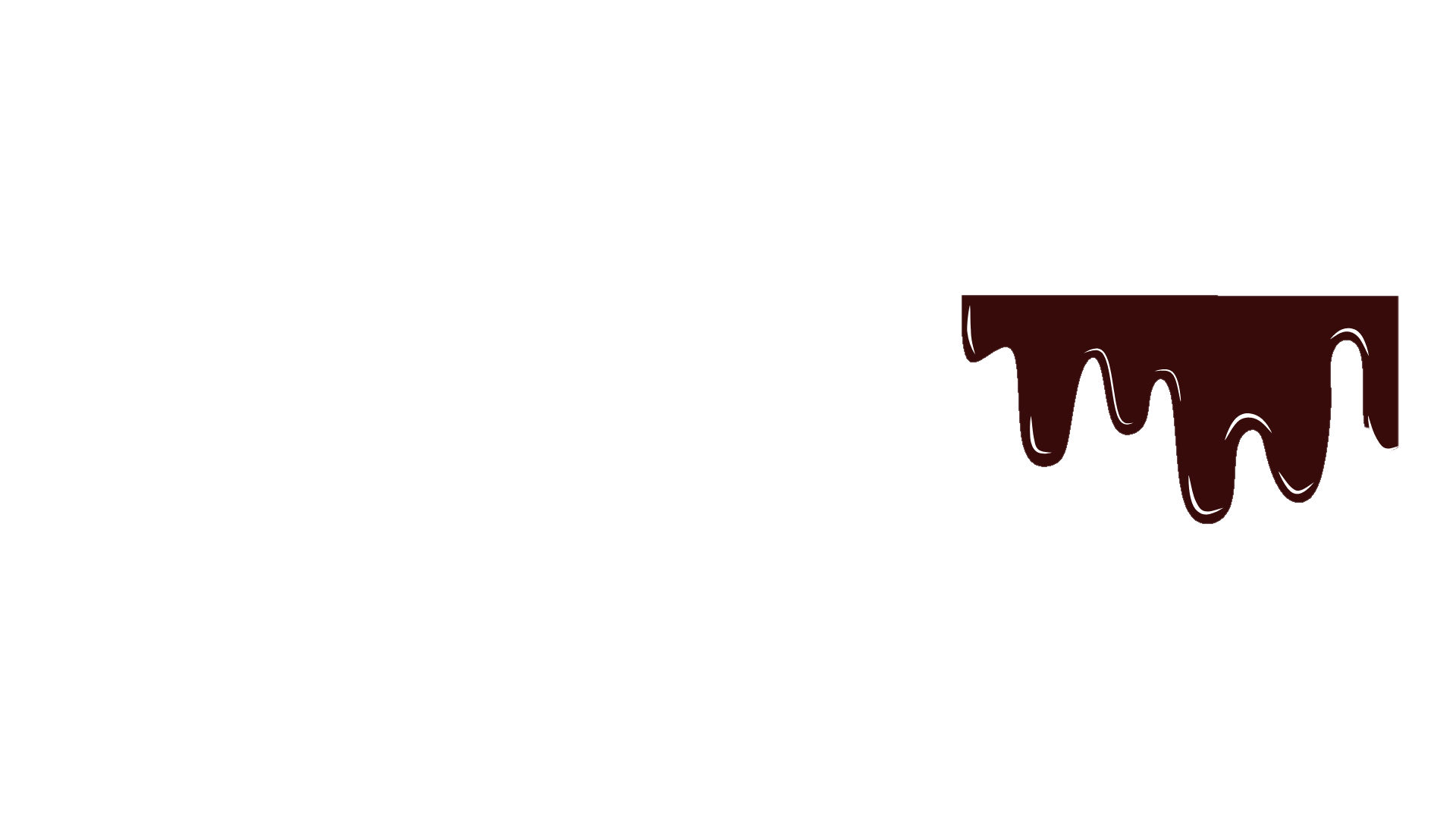 TA CÓ:
TA CÓ:
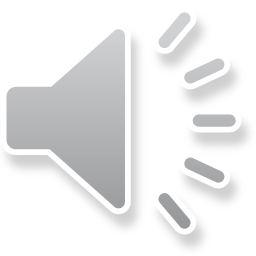 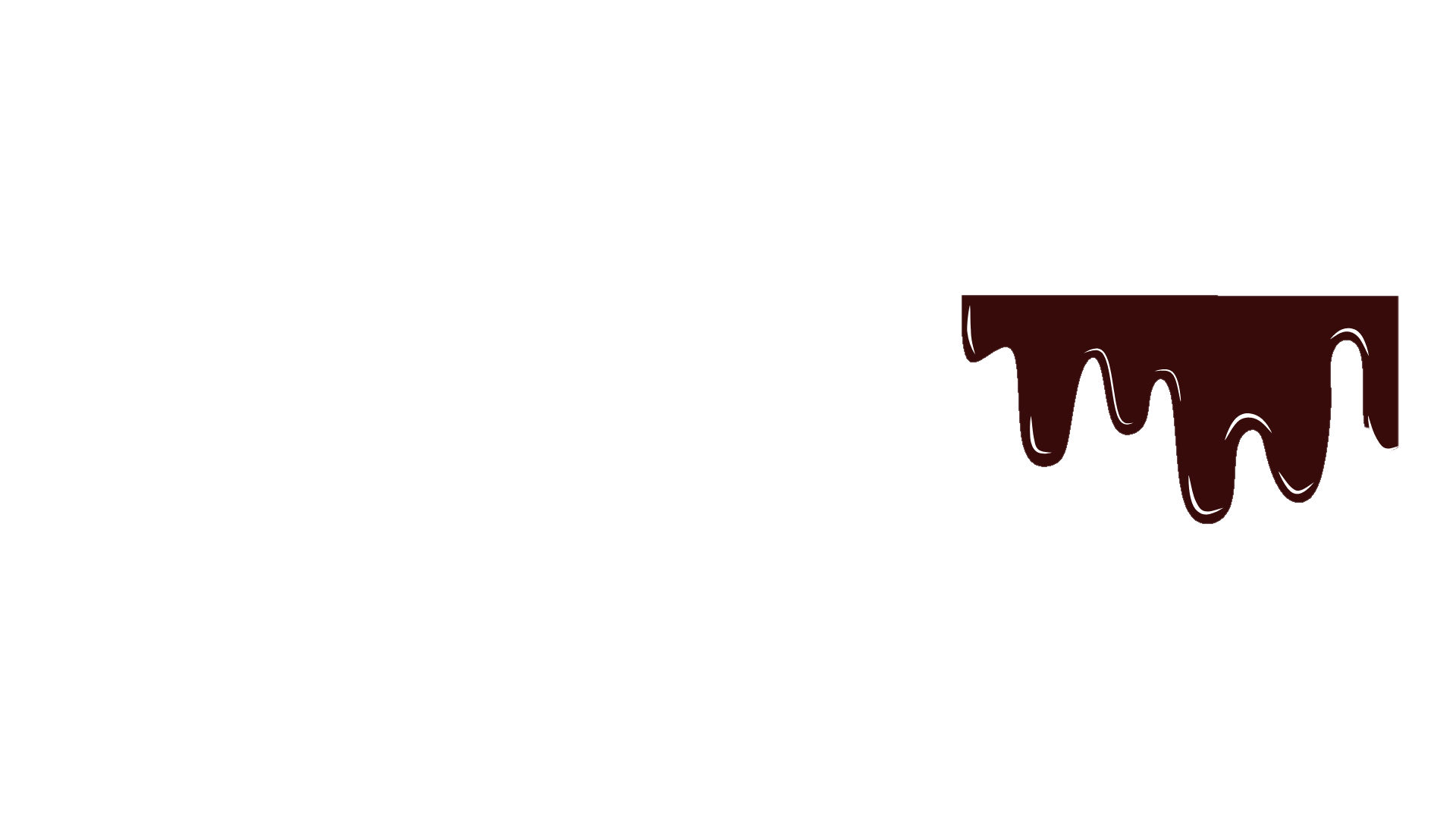 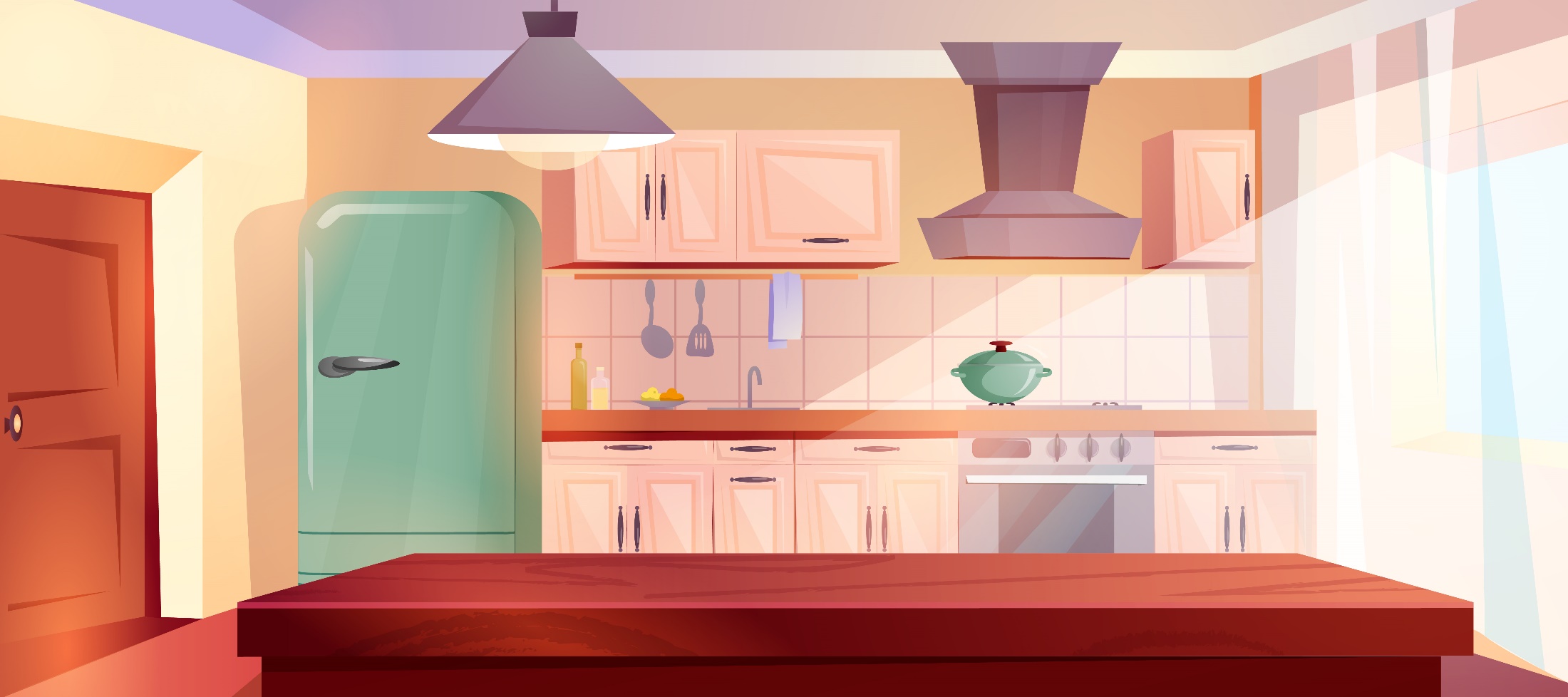 2
15
5
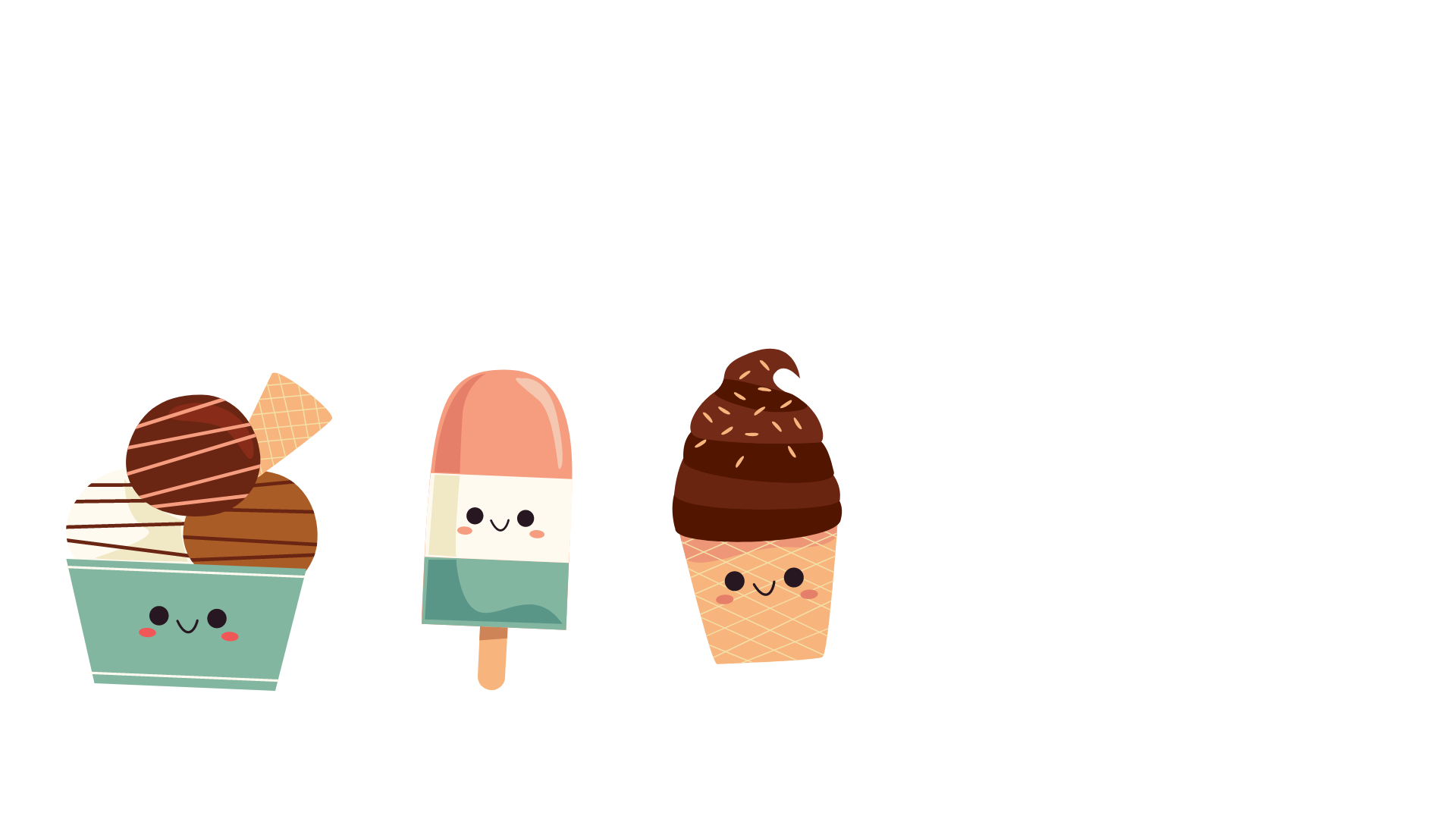 C
A
B
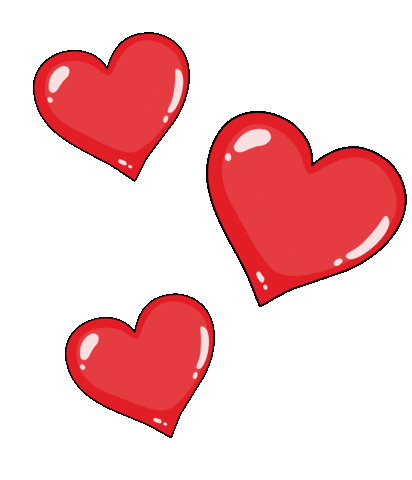 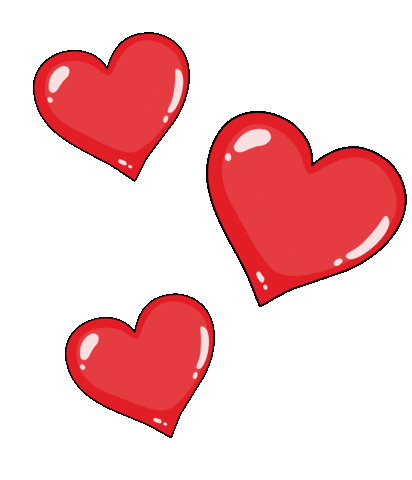 Câu 1:
Câu 1:
Gấp lên ….. lần
30
15
Giảm đi ….. lần
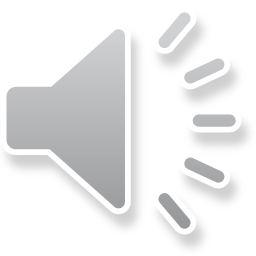 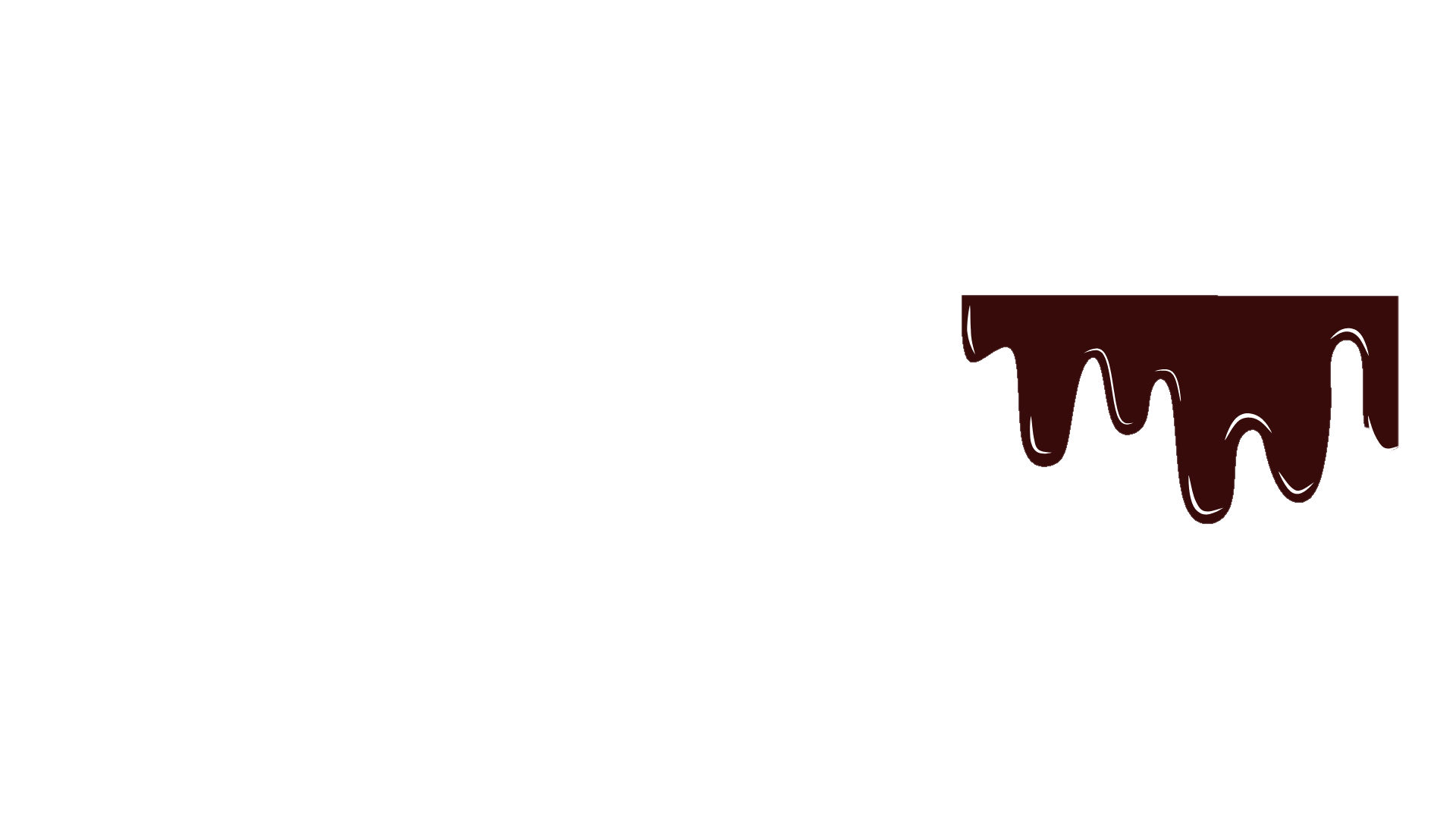 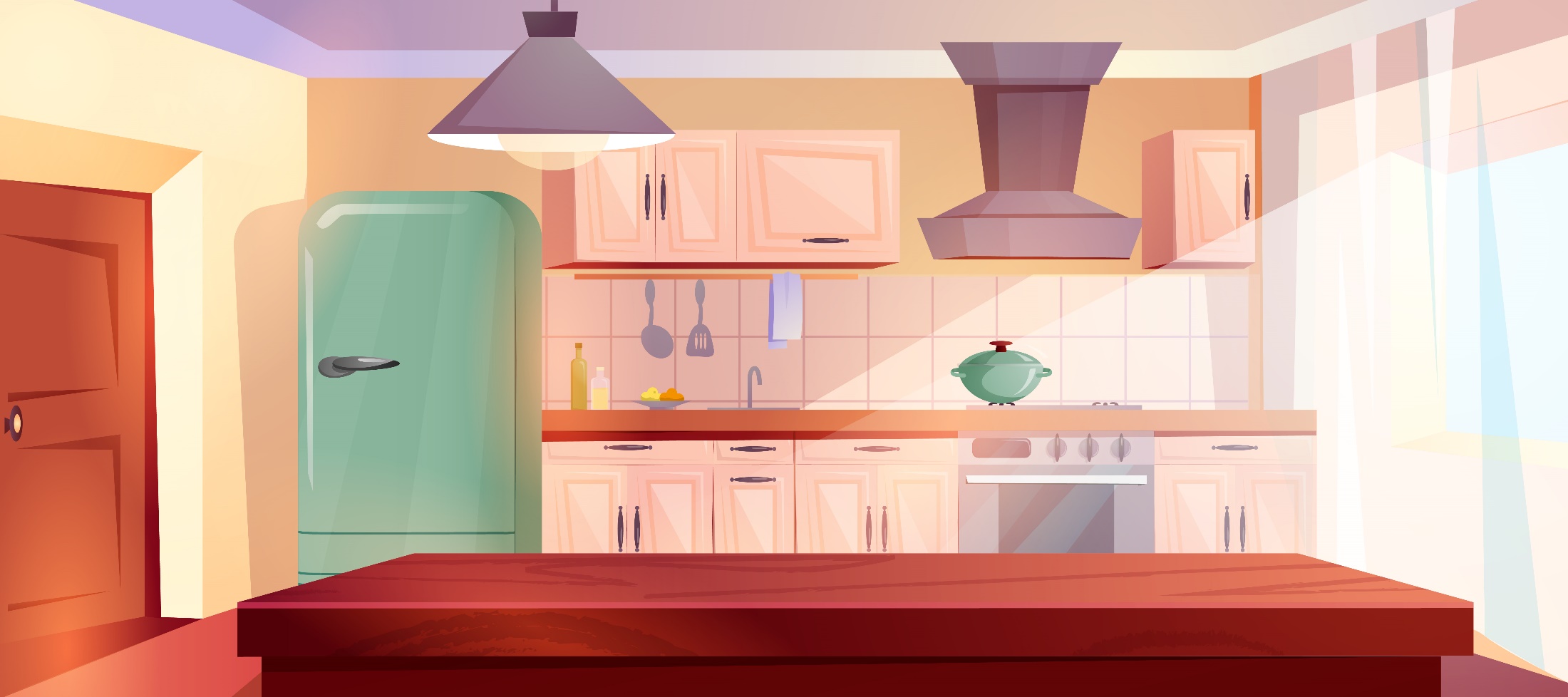 3 651
3 750
1 650
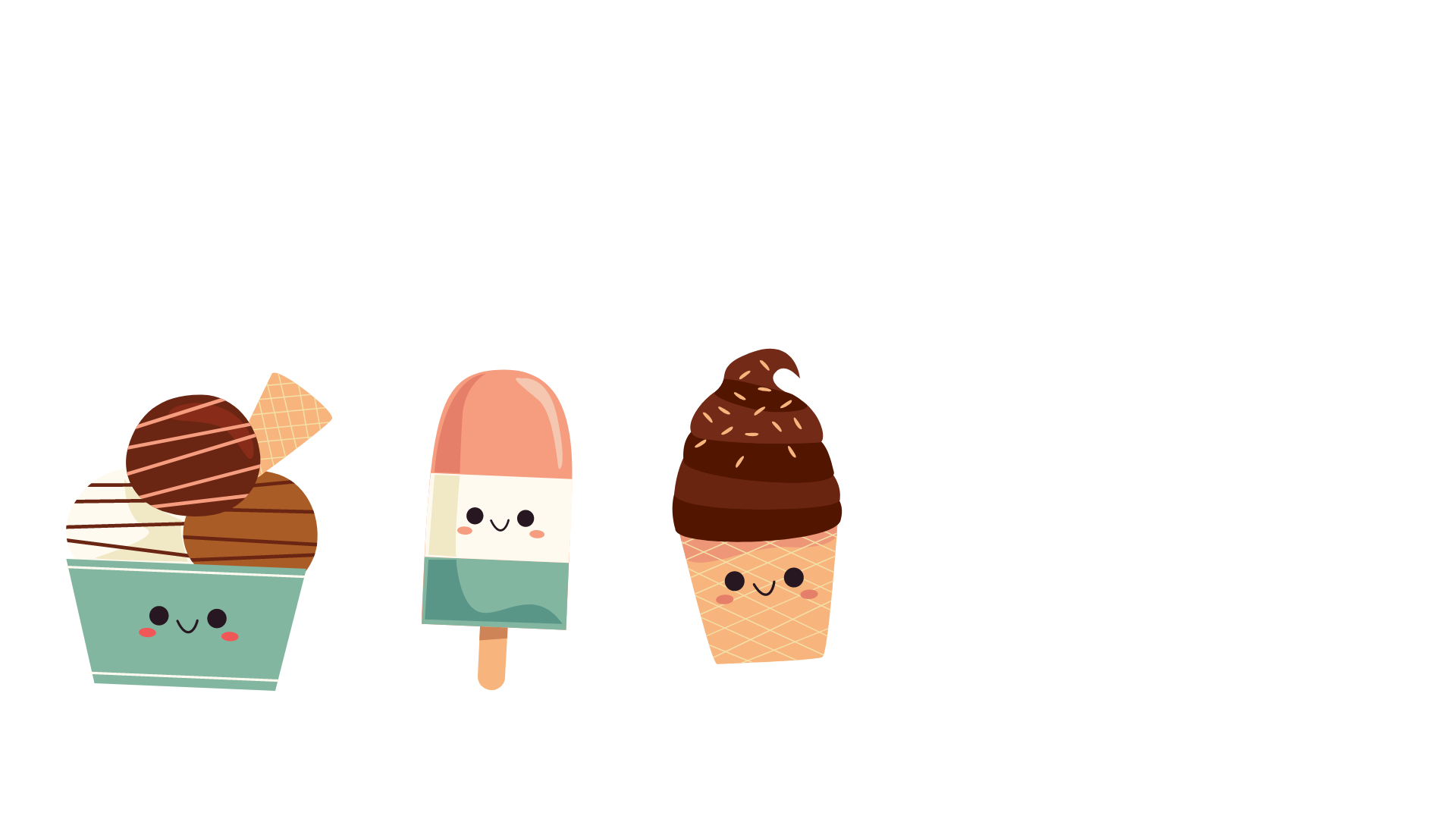 C
A
B
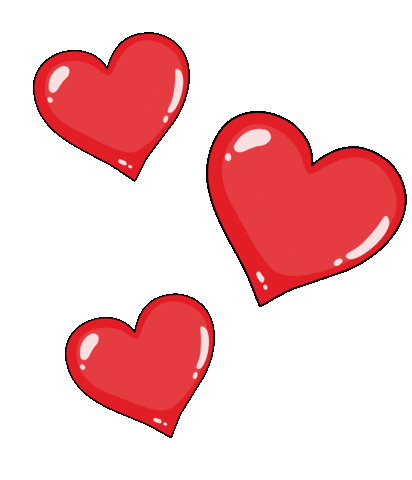 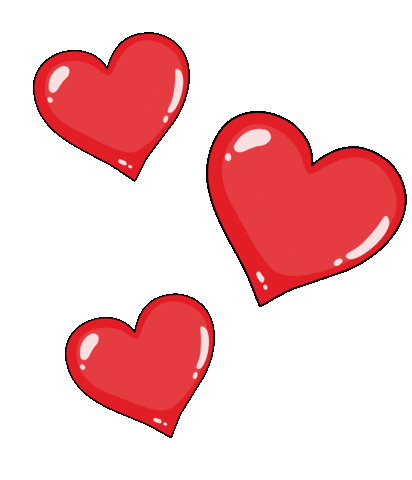 Câu 2:
Câu 2:
Gấp lên 3 lần
.?.
1 250
Giảm đi 3 lần
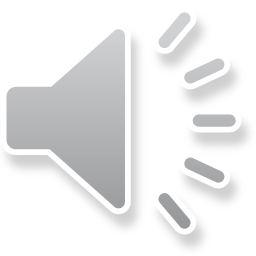 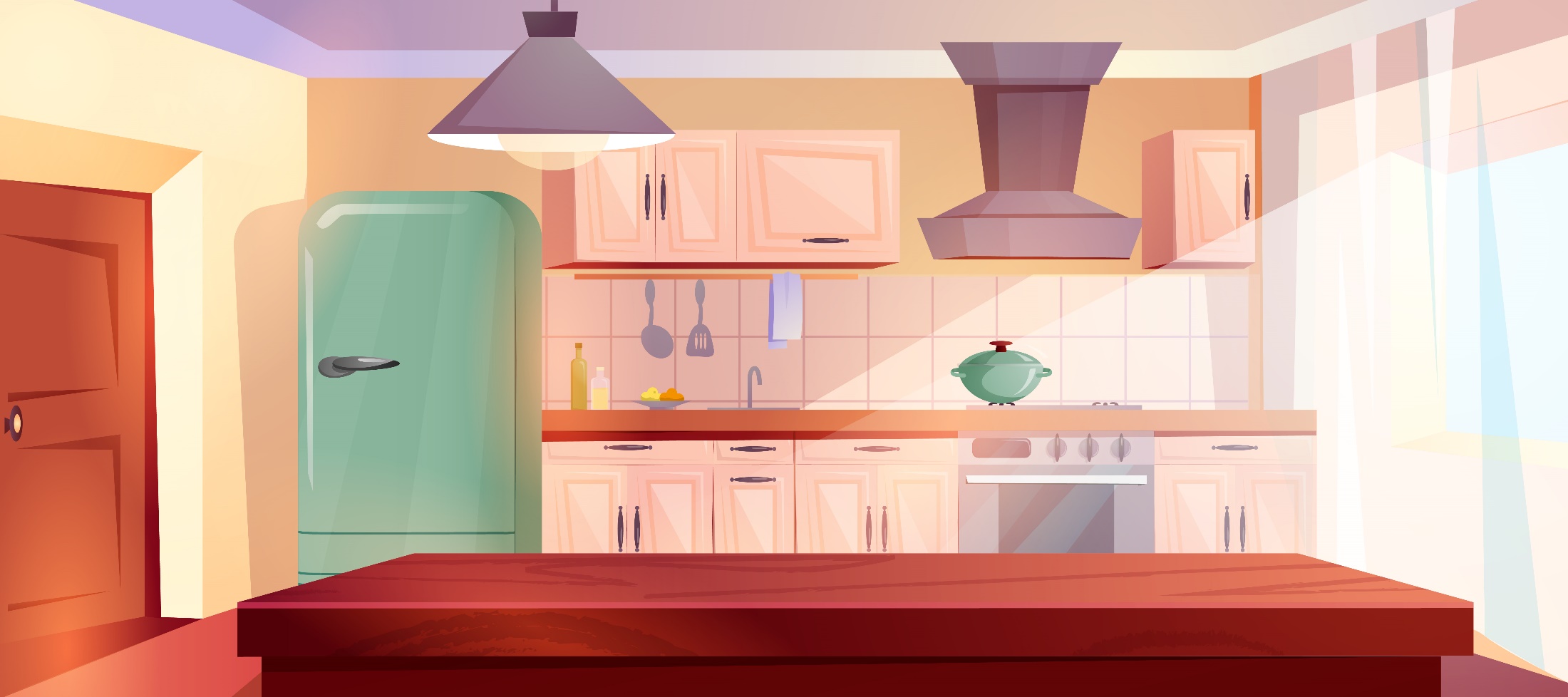 312
5 800
1 555
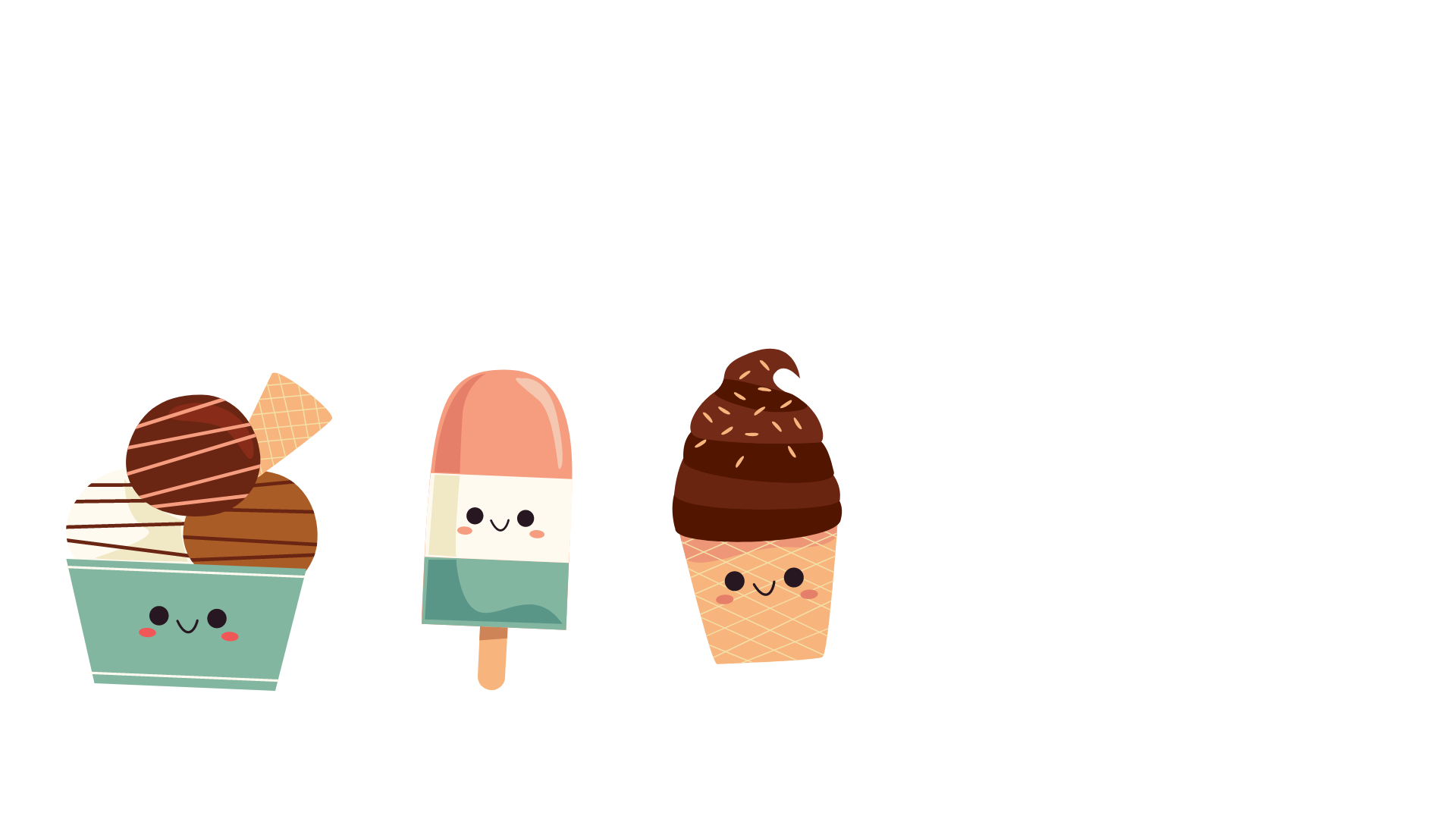 C
A
B
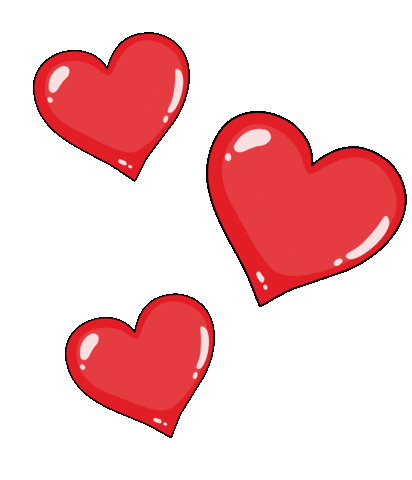 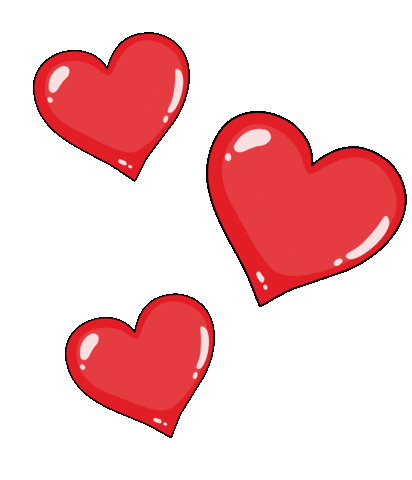 Câu 3:
Câu 3:
Gấp lên 5 lần
1 560
.?.
Giảm đi 5 lần
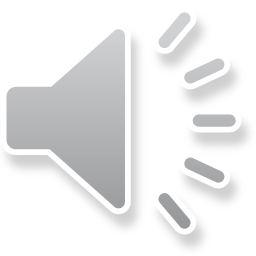 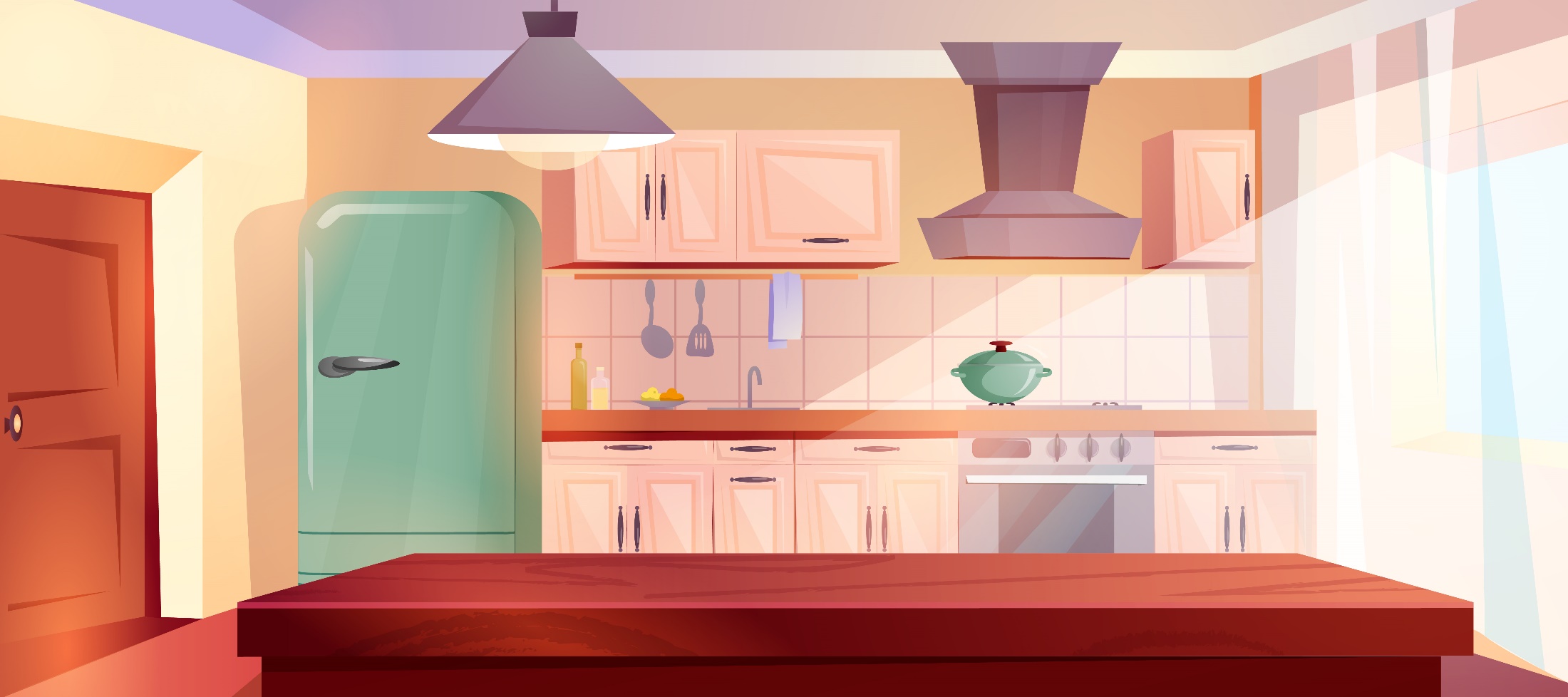 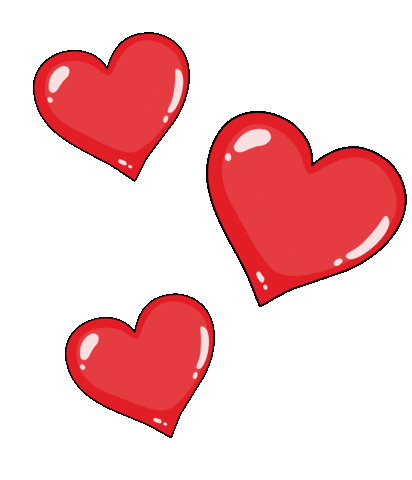 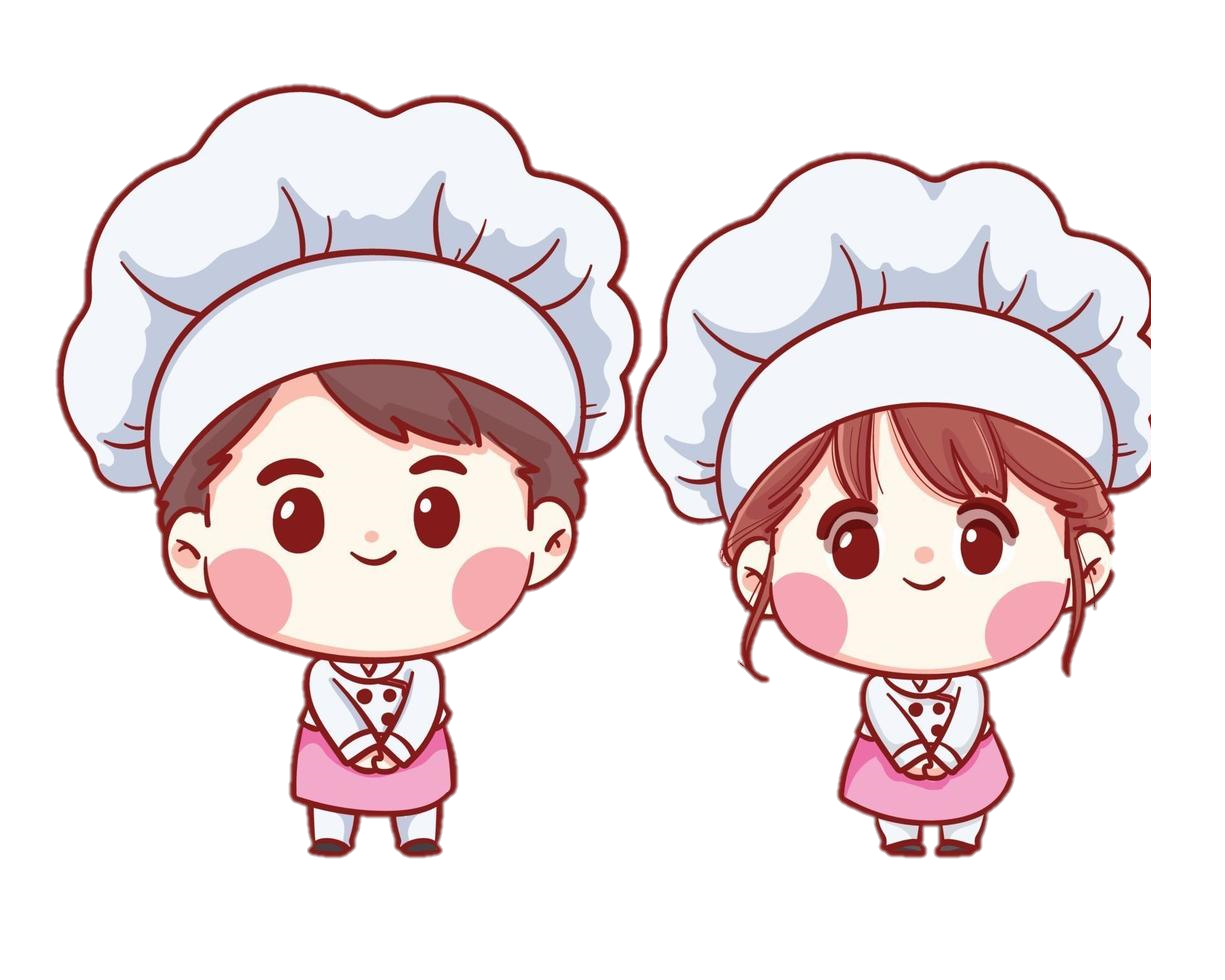 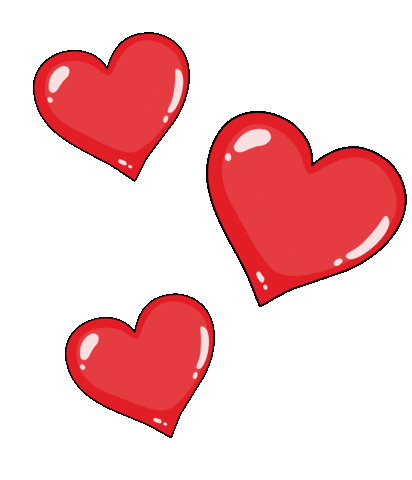 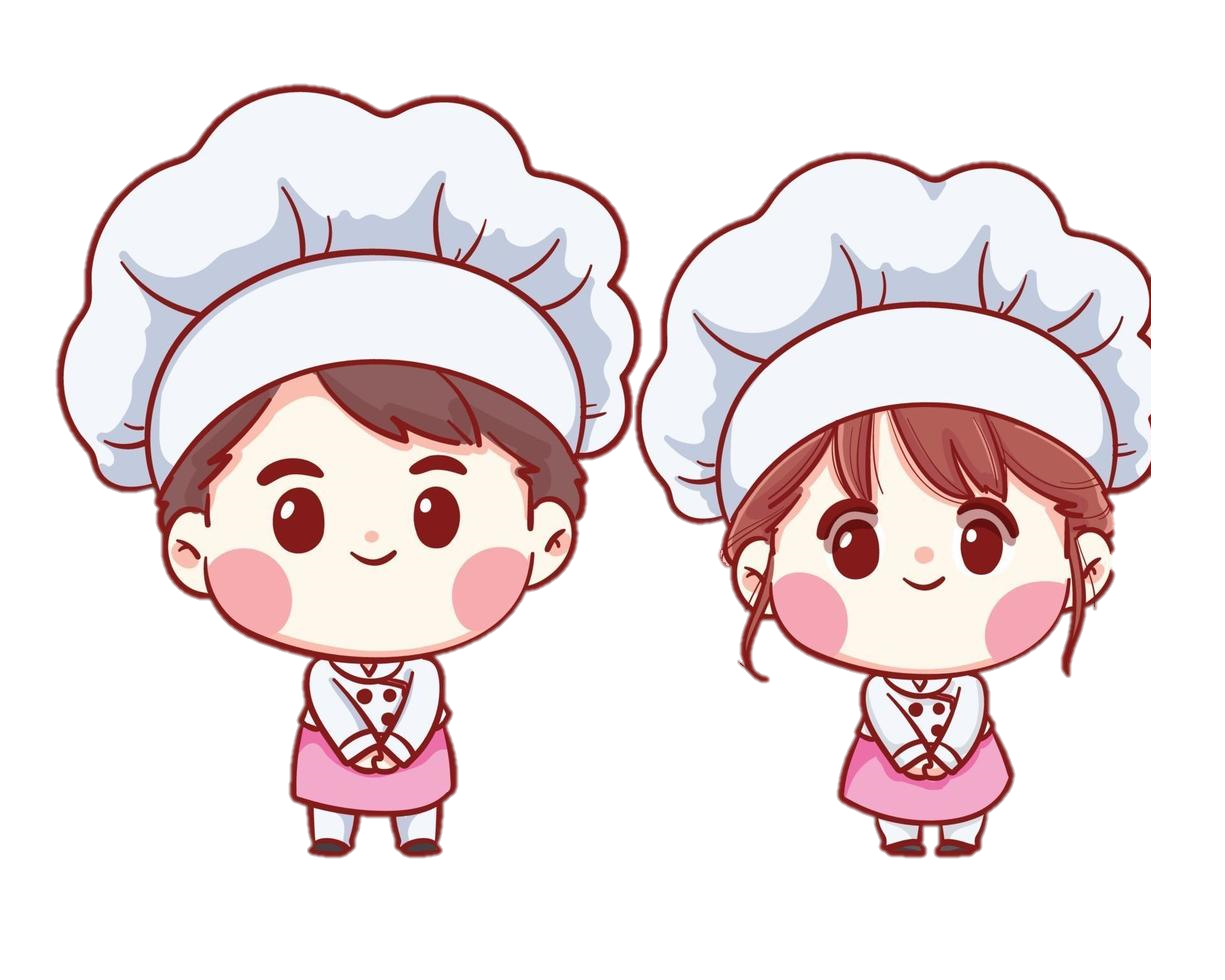 Nhiều vị kem ngon quá! Cảm ơn các bạn đã giúp đỡ chúng mình!
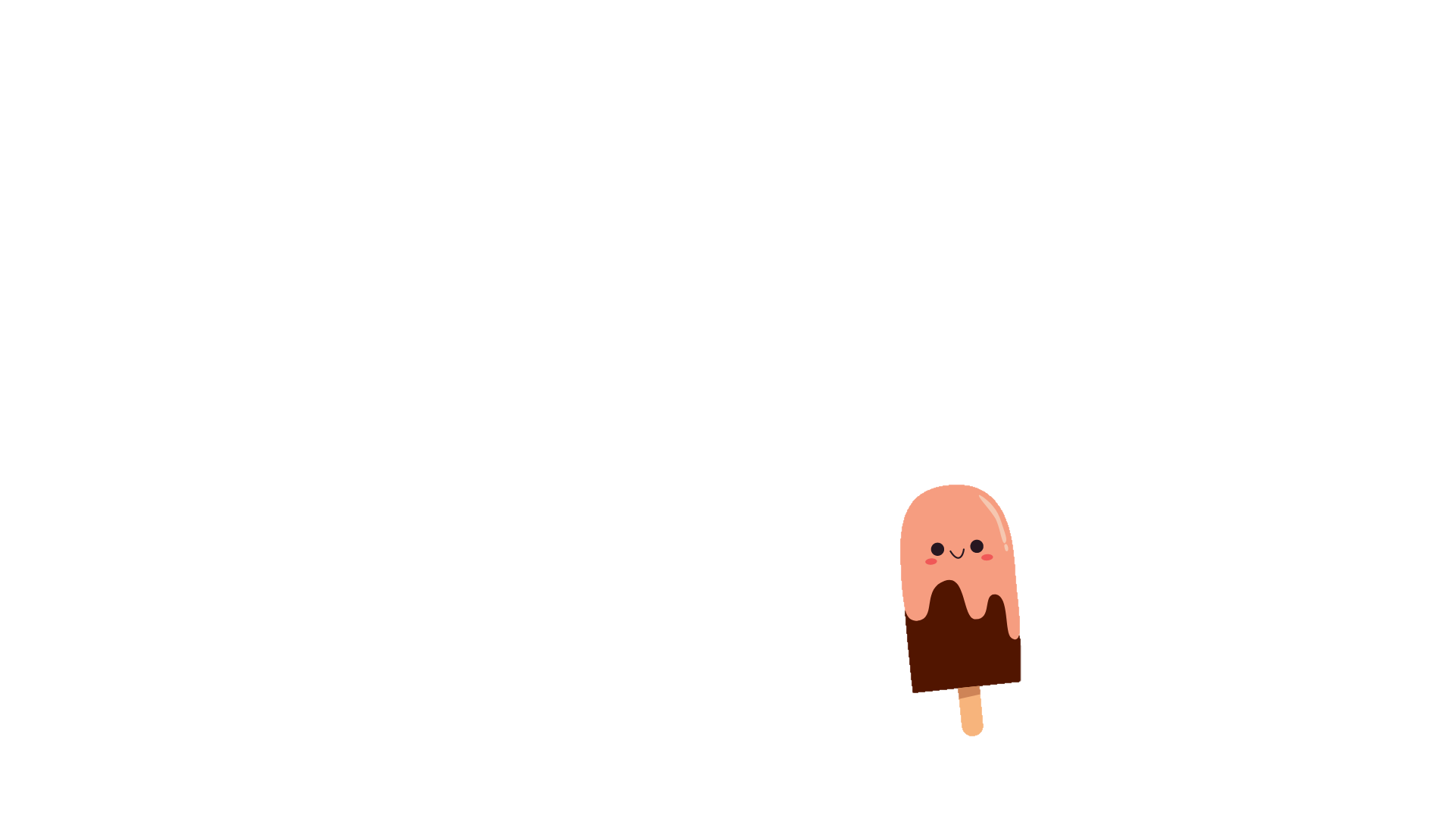 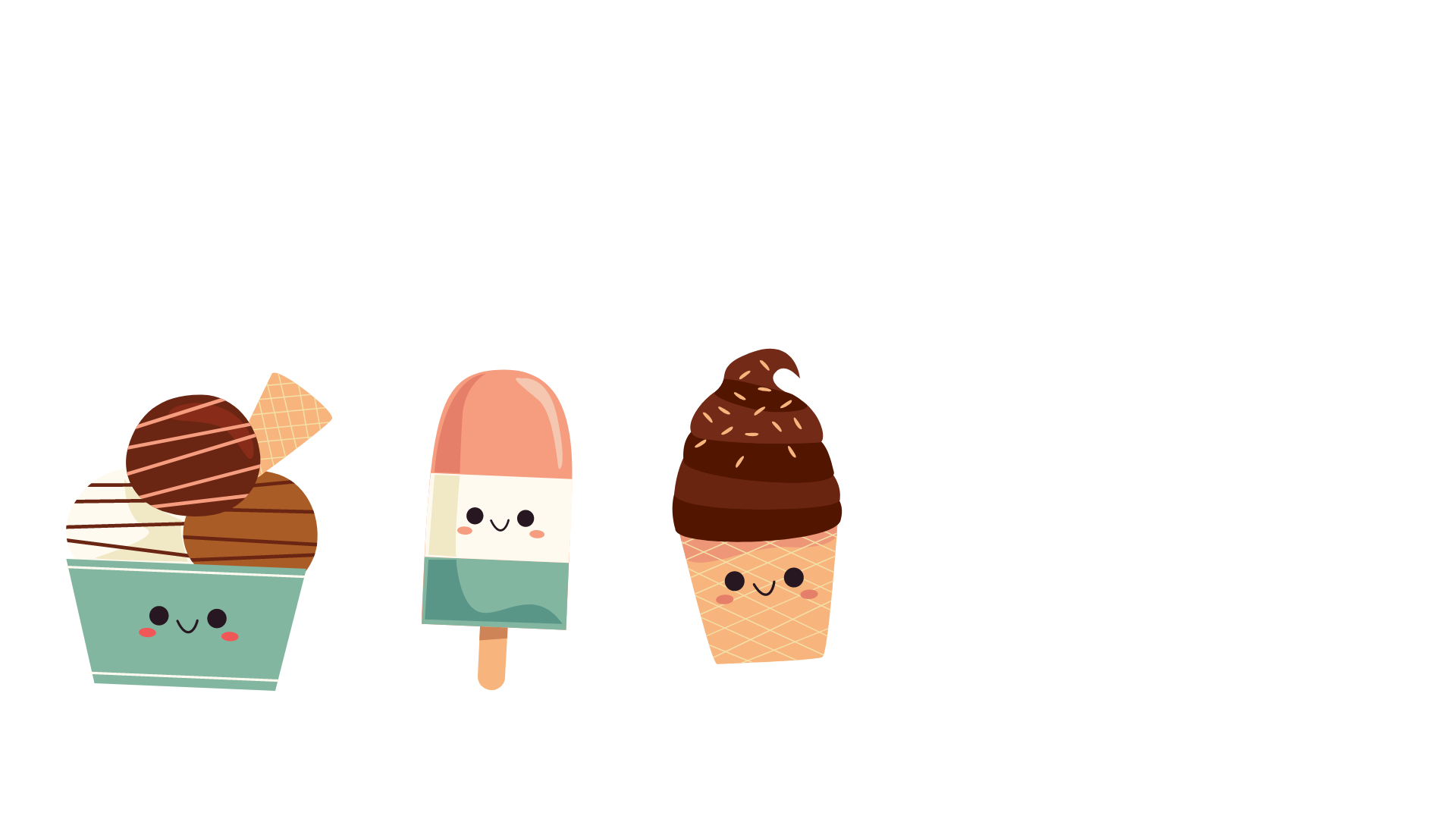 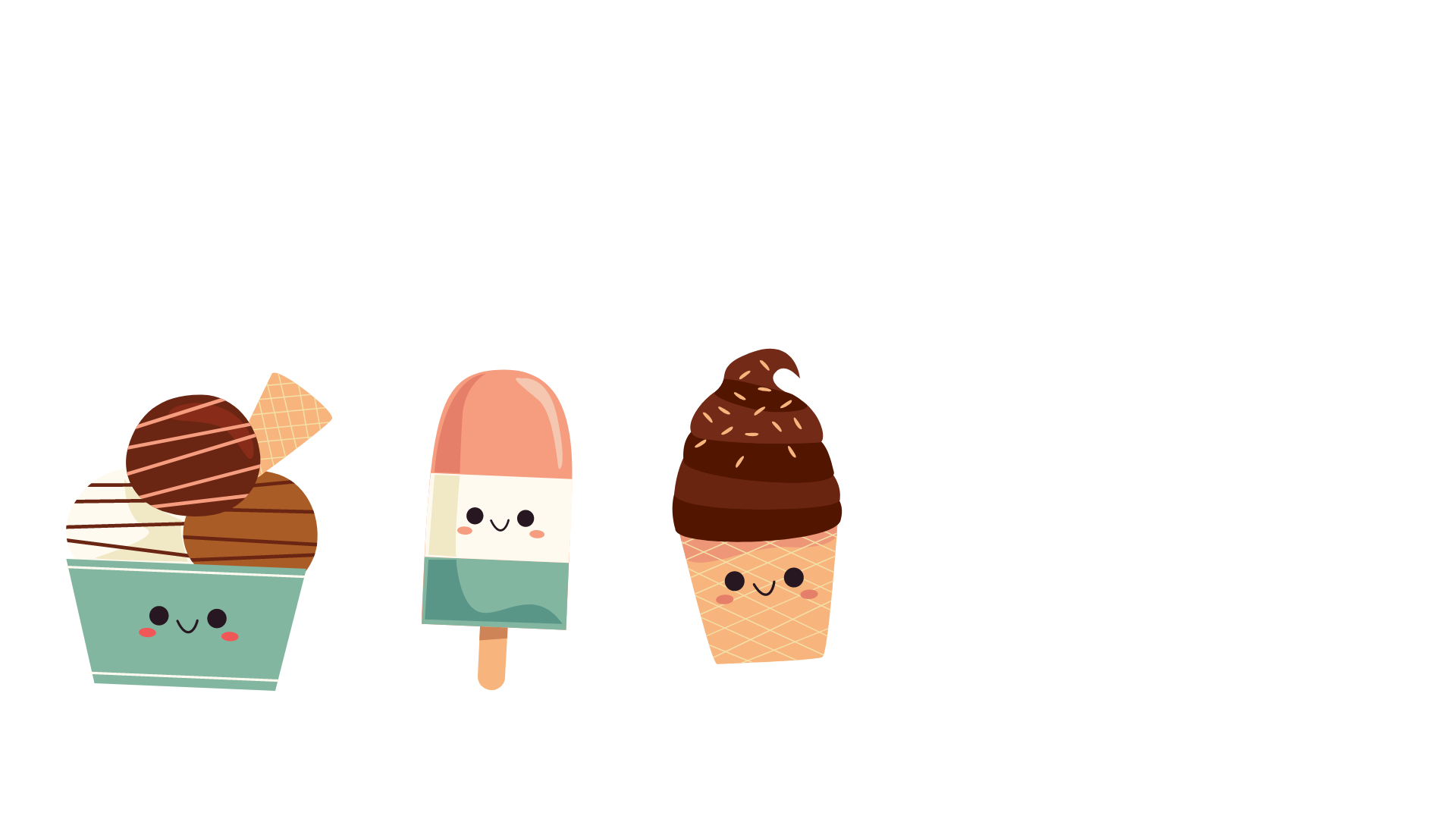 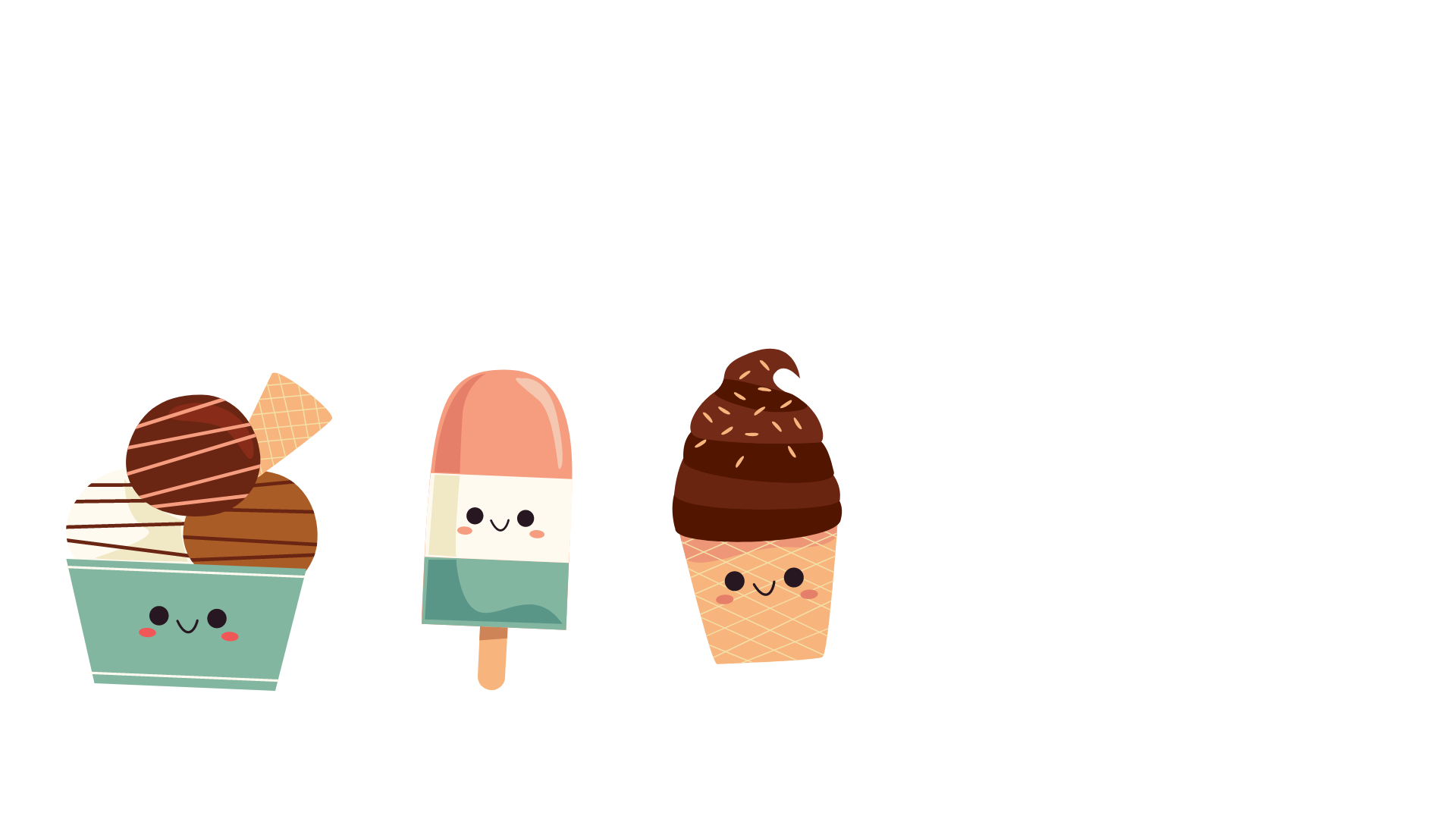 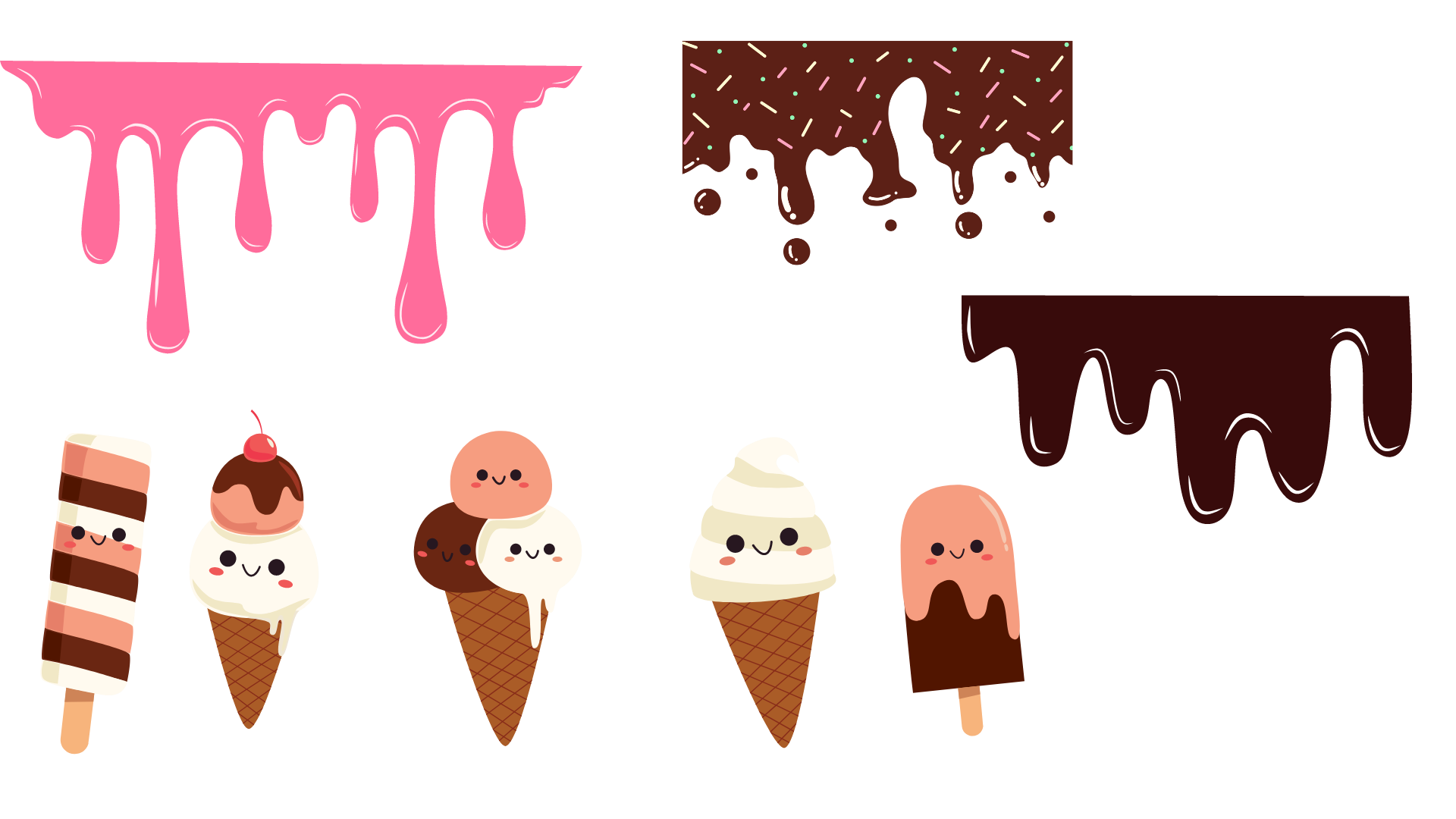 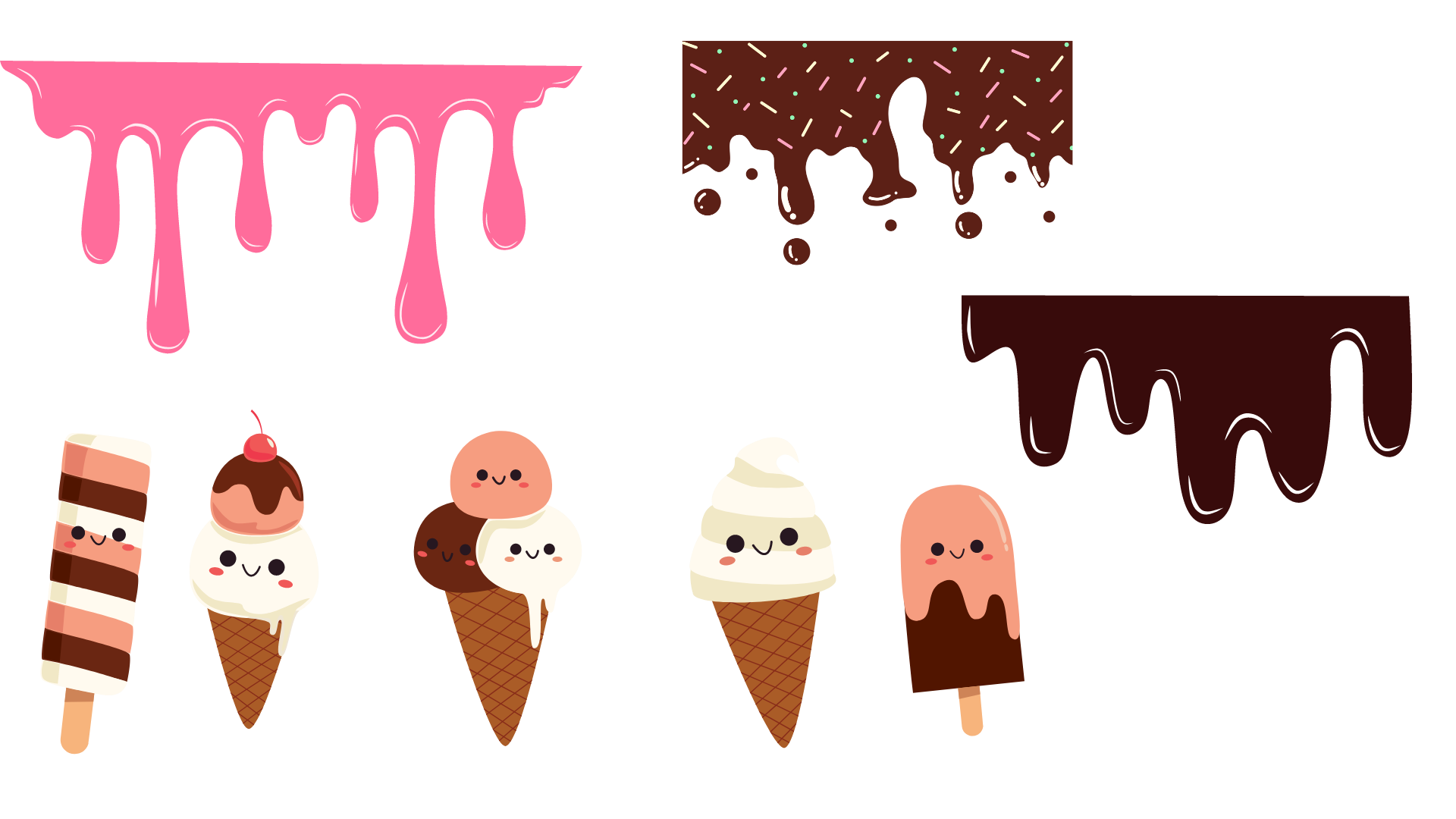 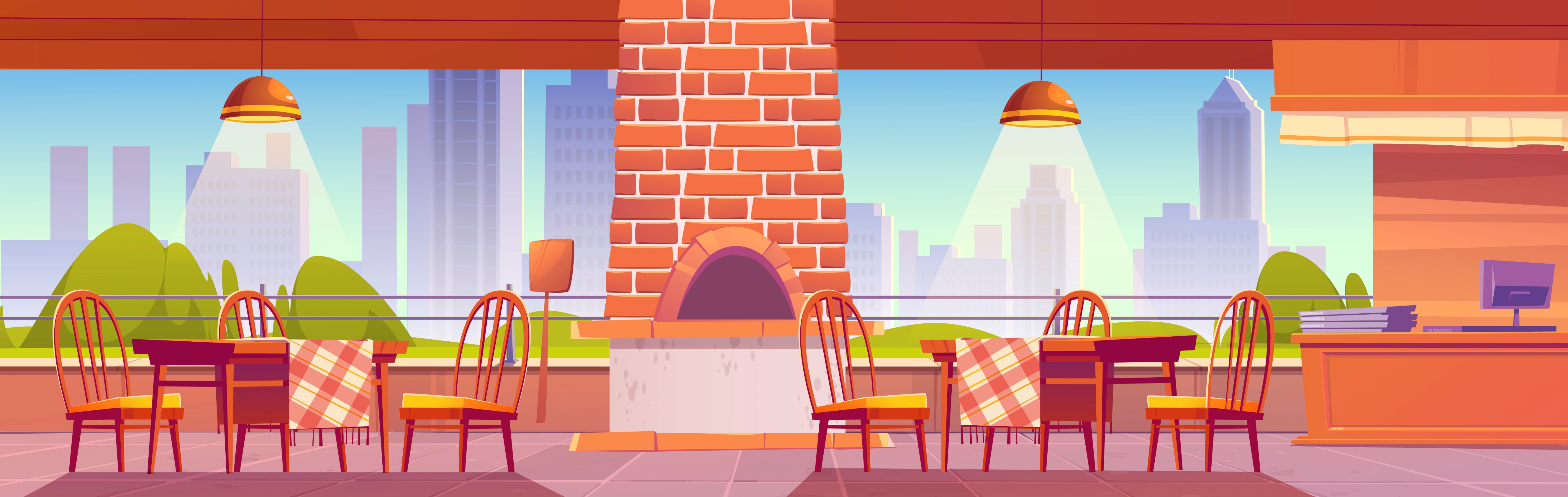 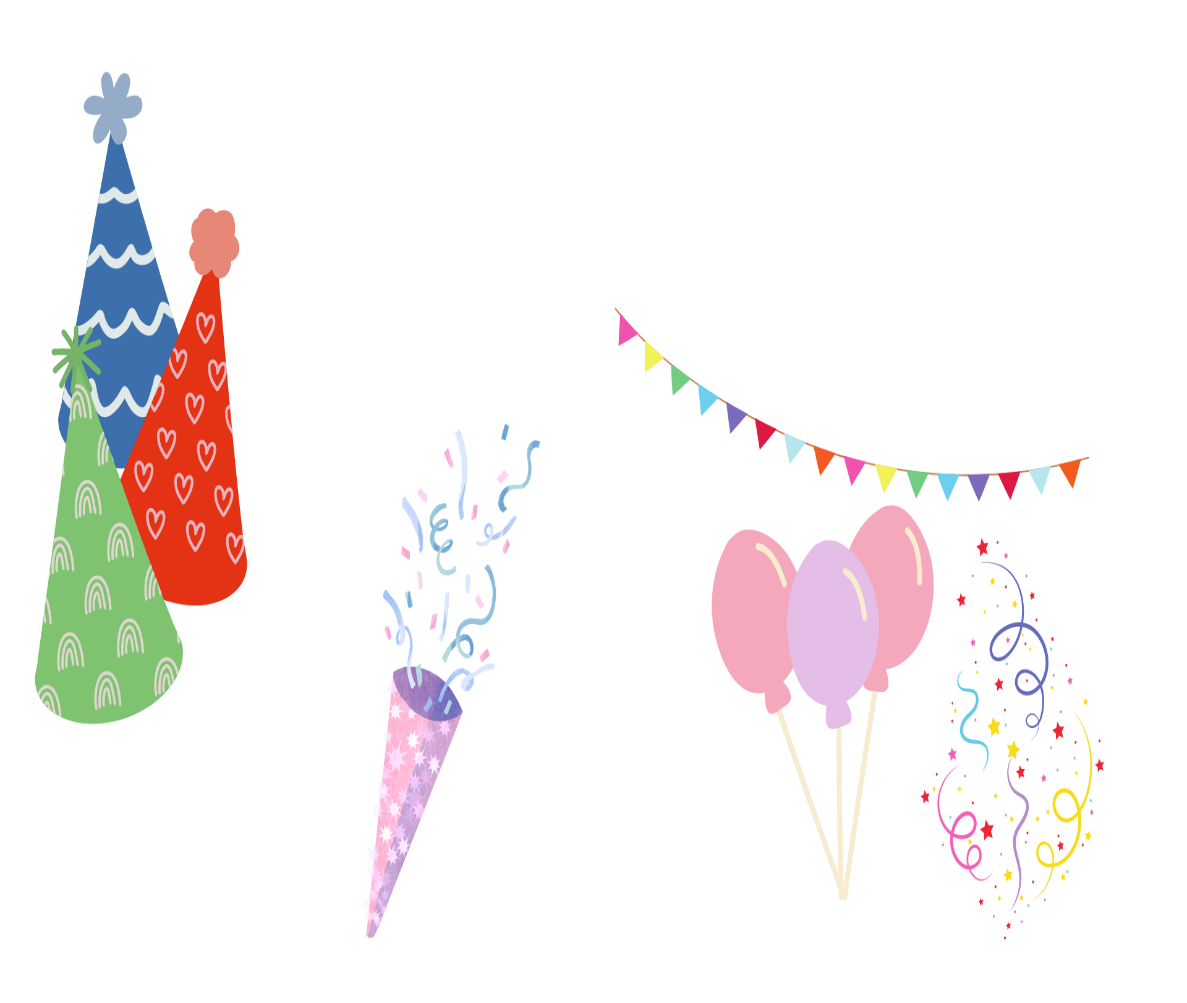 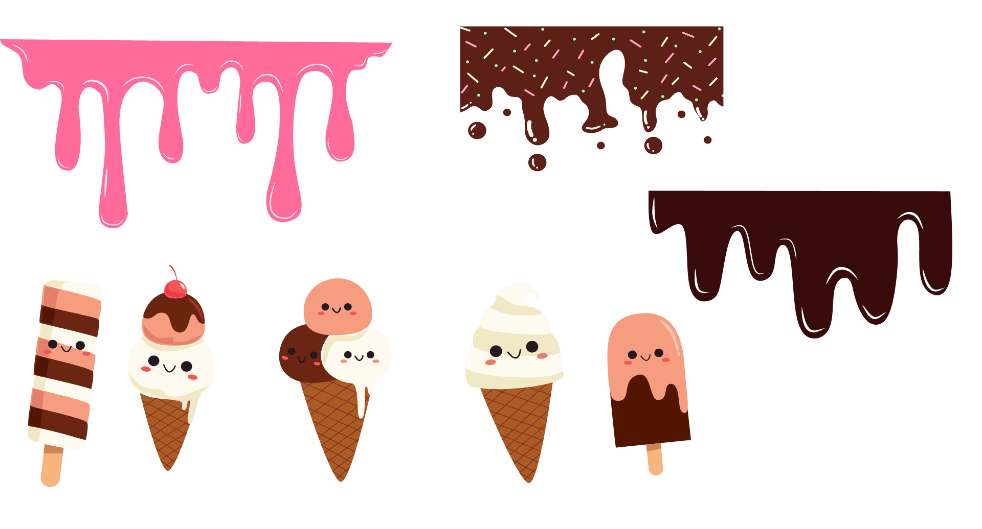 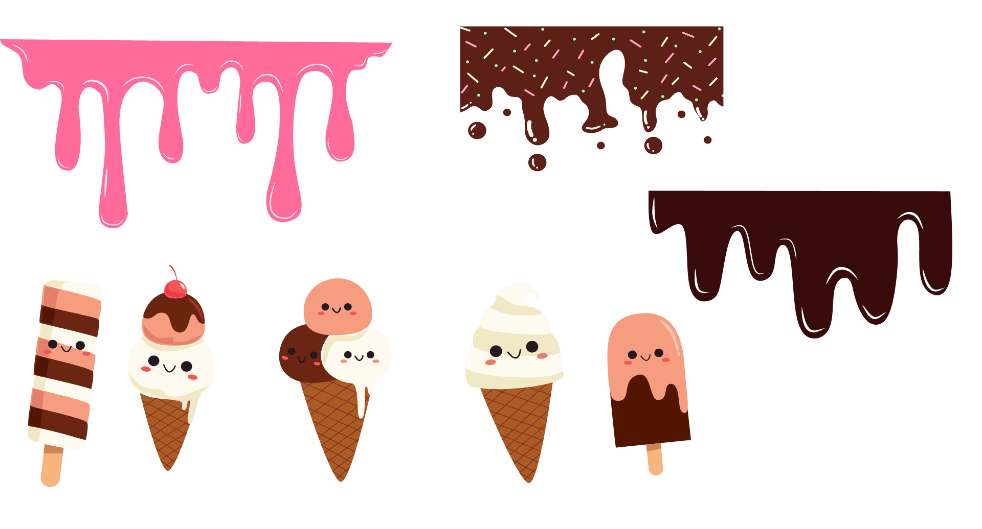 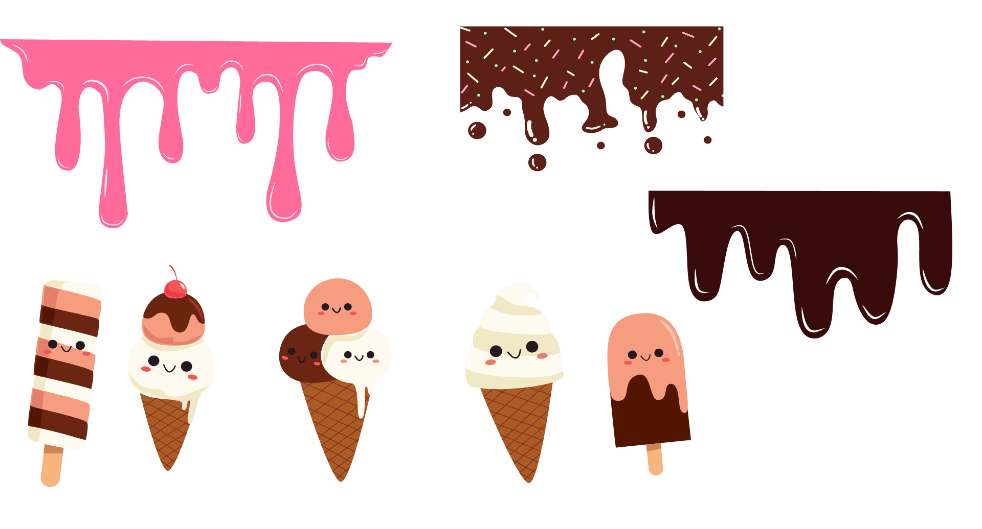 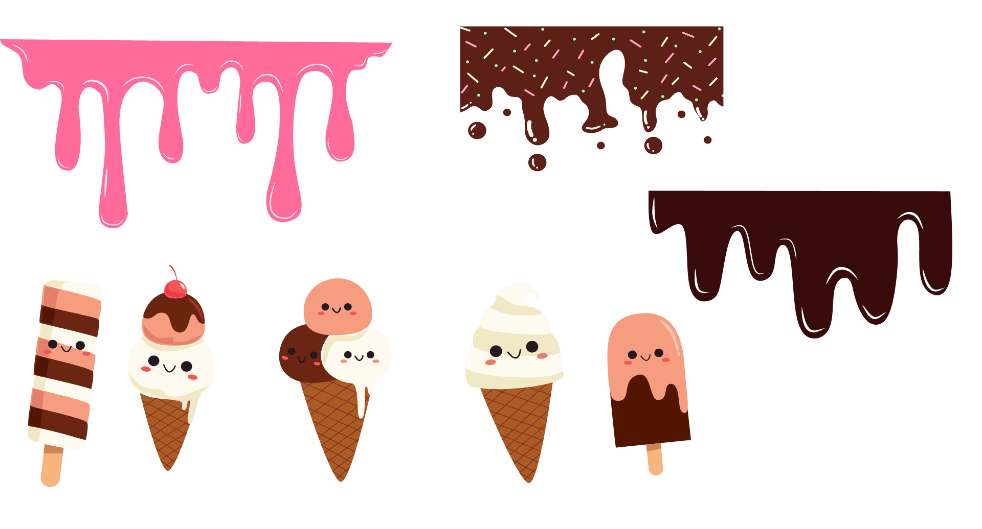 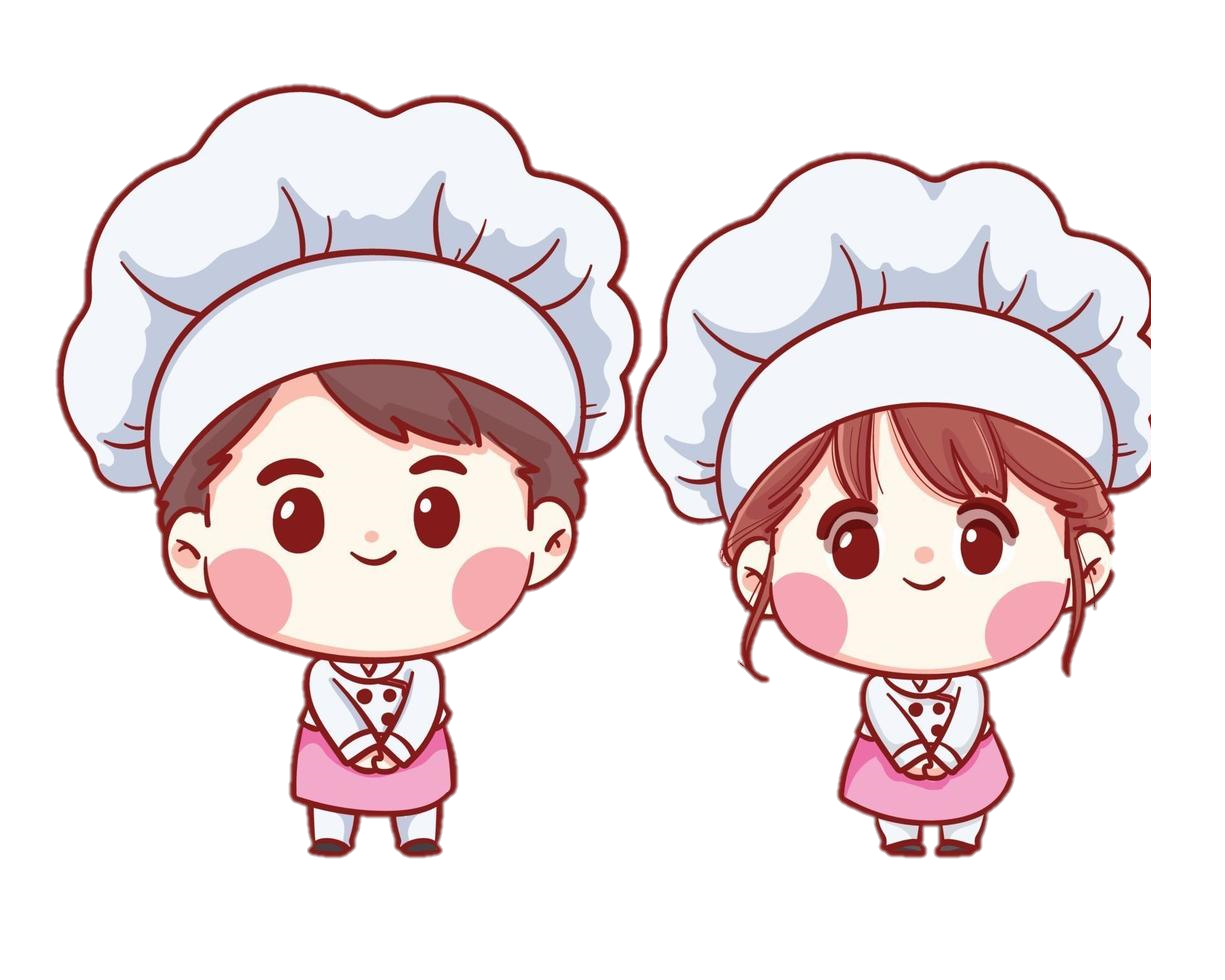 GV GHI DẶN DÒ Ở ĐÂY
GV GHI DẶN DÒ Ở ĐÂY
GV GHI DẶN DÒ Ở ĐÂY
GV GHI DẶN DÒ Ở ĐÂY
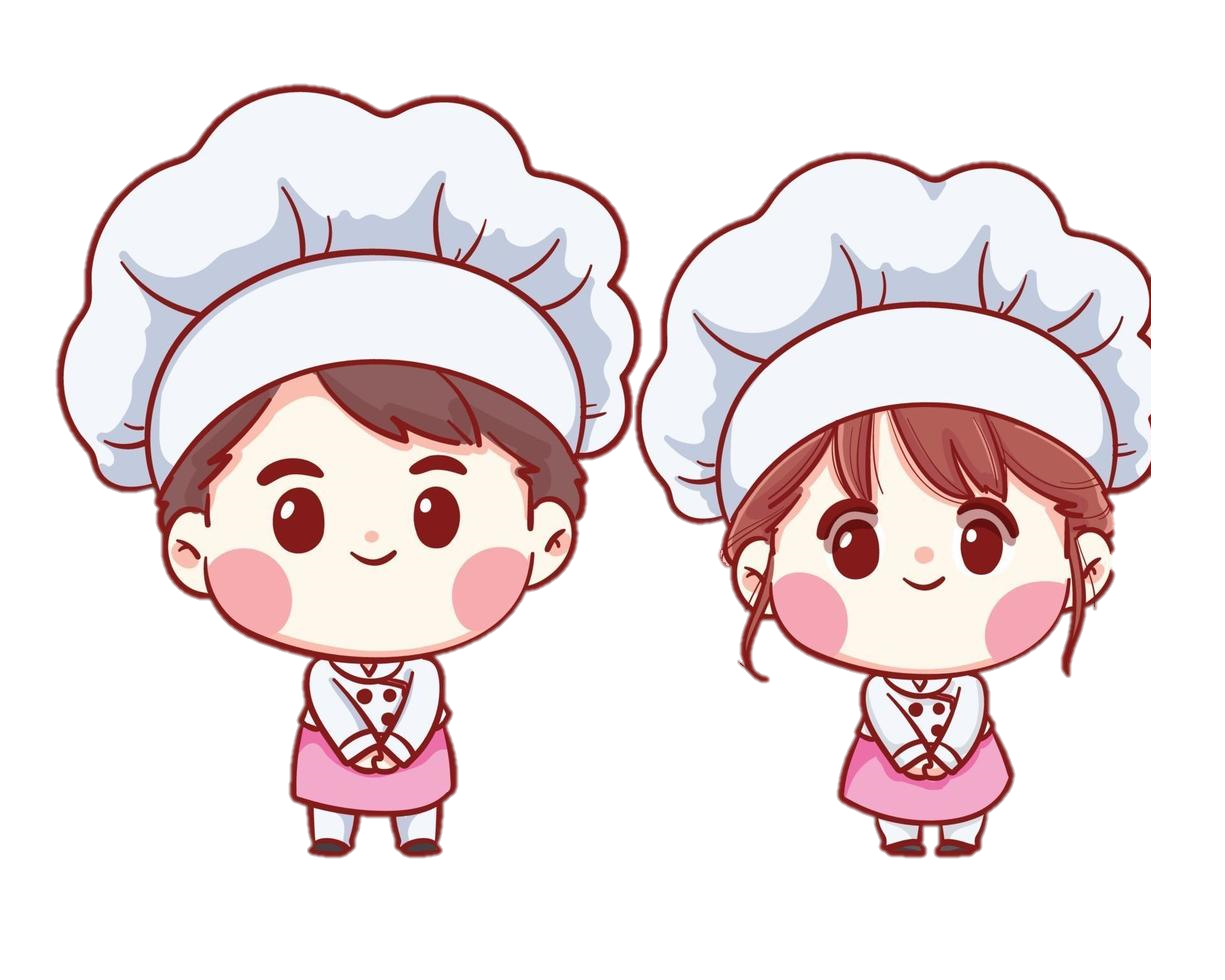 DẶN DÒ
DẶN DÒ
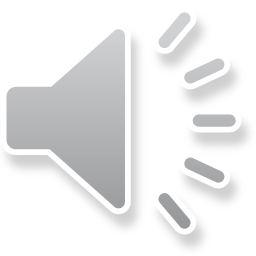 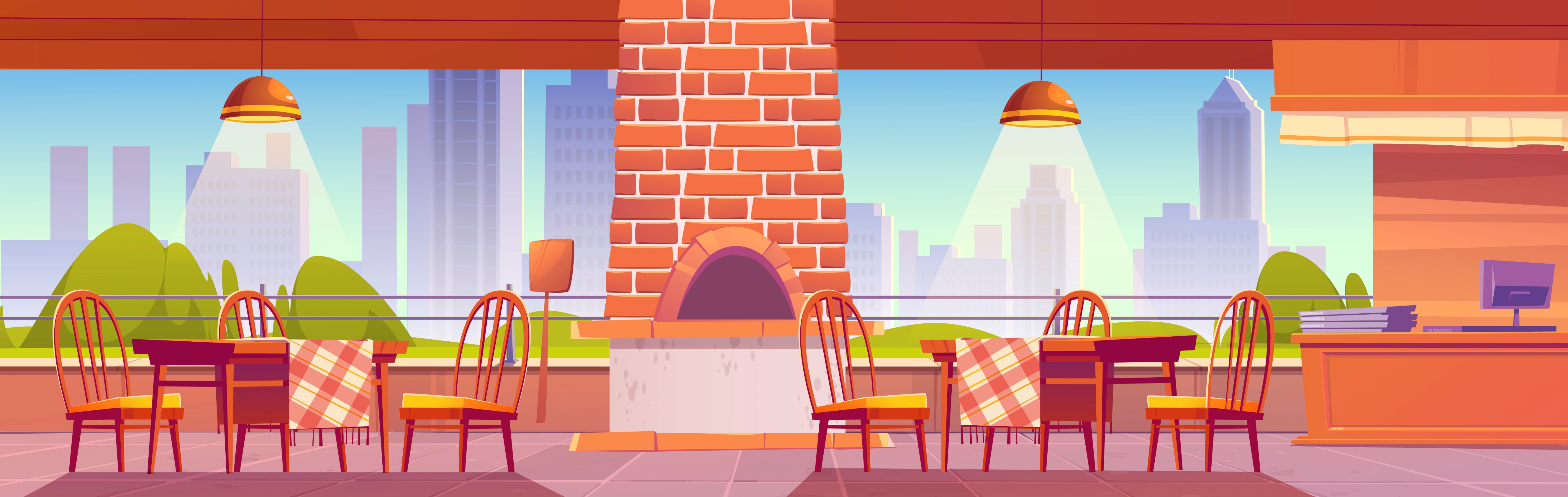 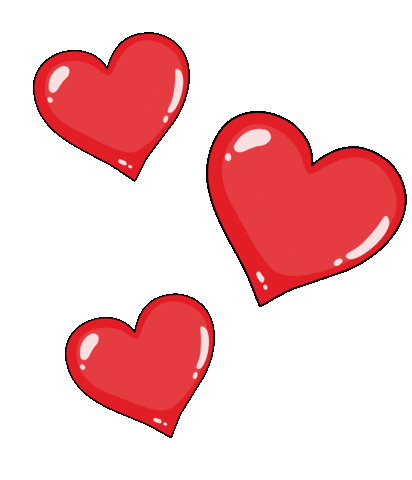 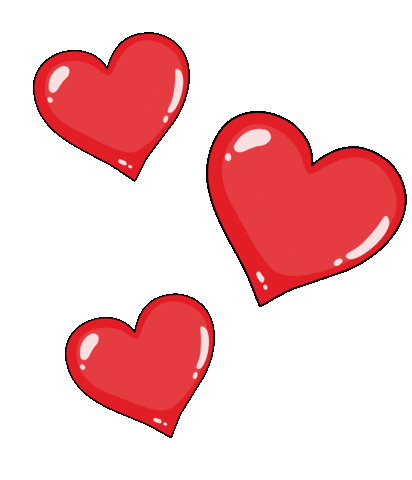 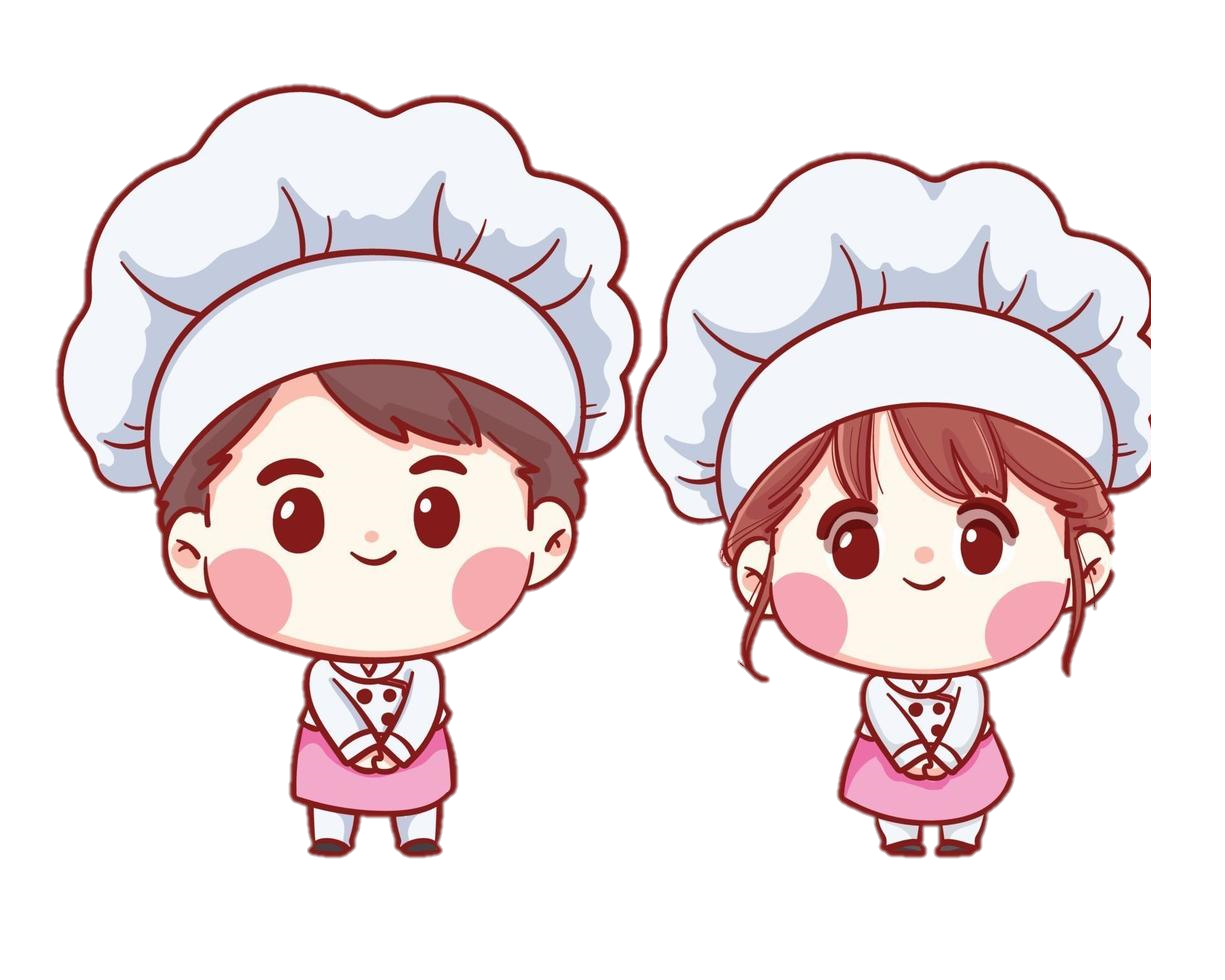 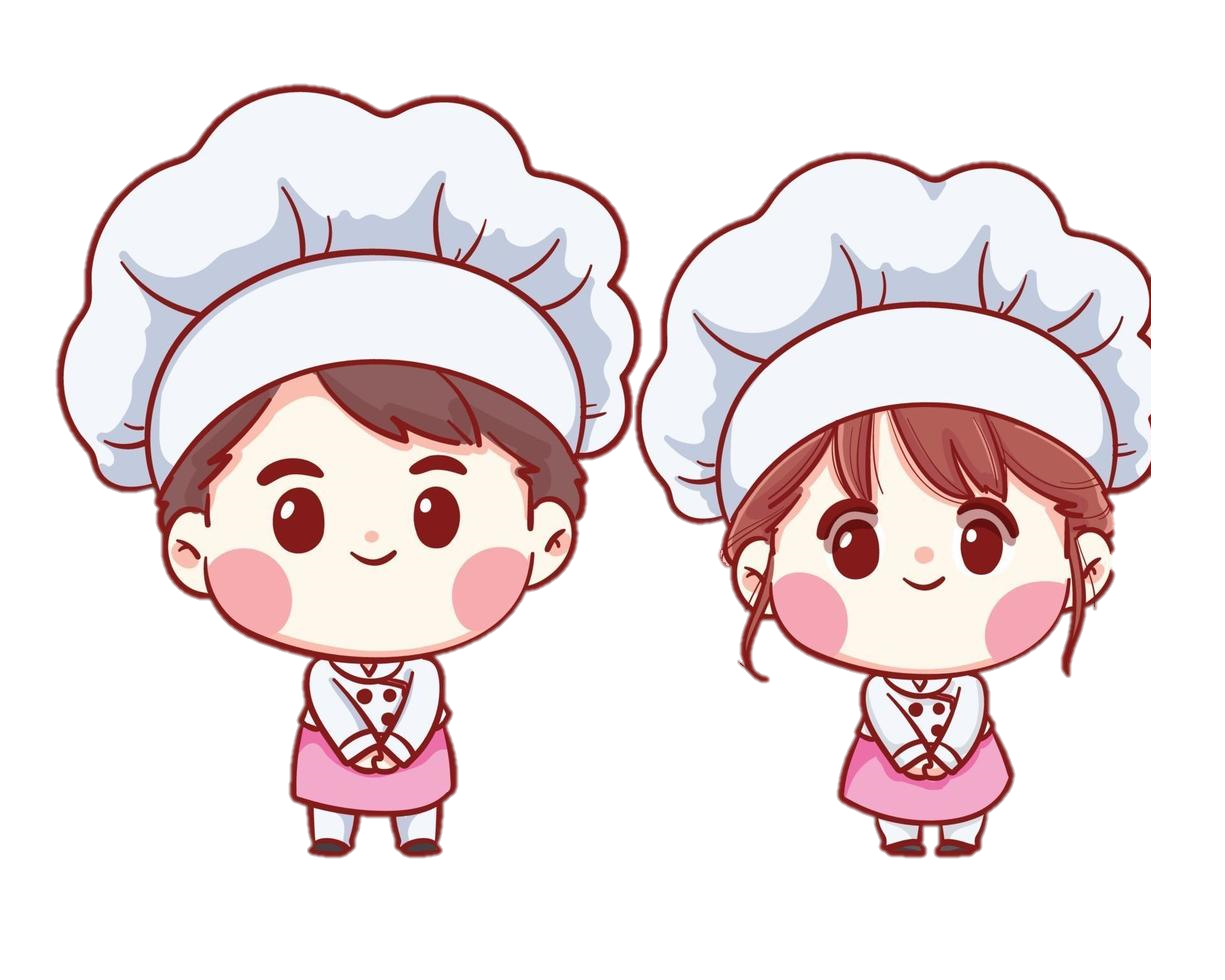 TẠM BIỆT VÀ HẸN GẶP LẠI
TẠM BIỆT VÀ HẸN GẶP LẠI